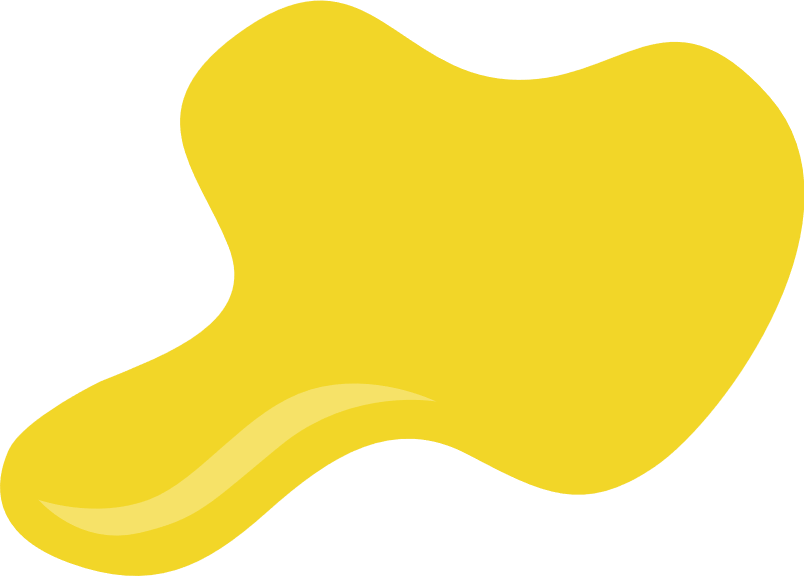 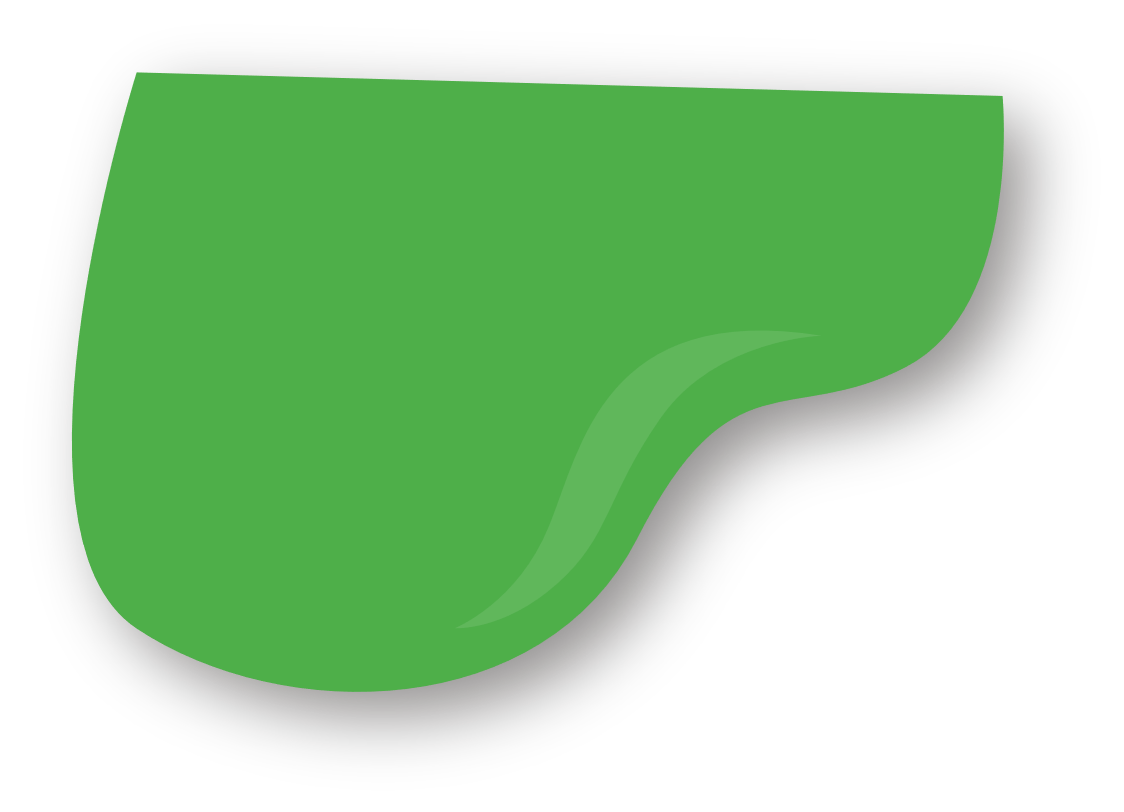 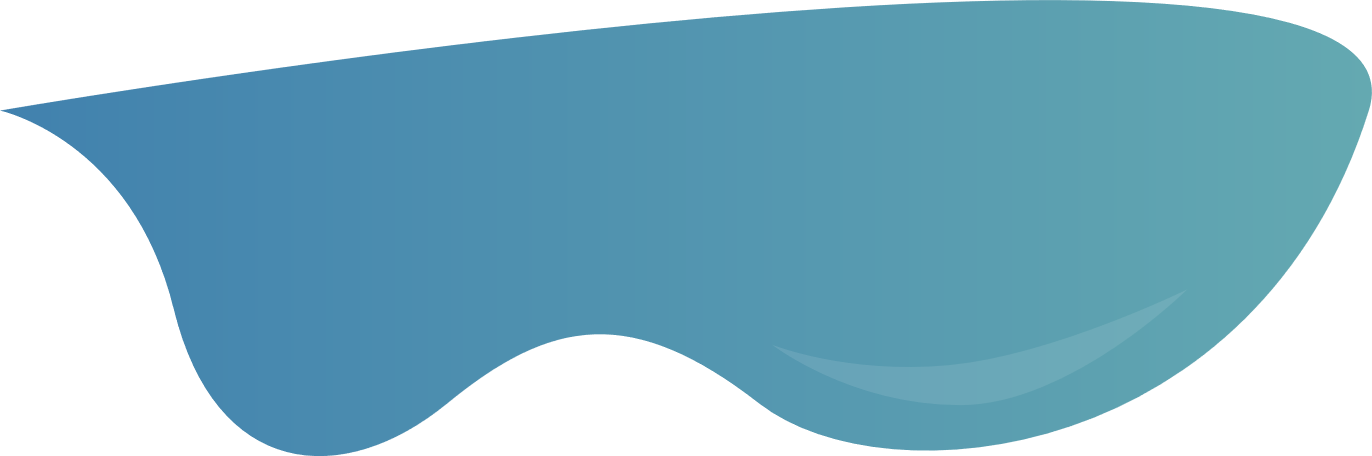 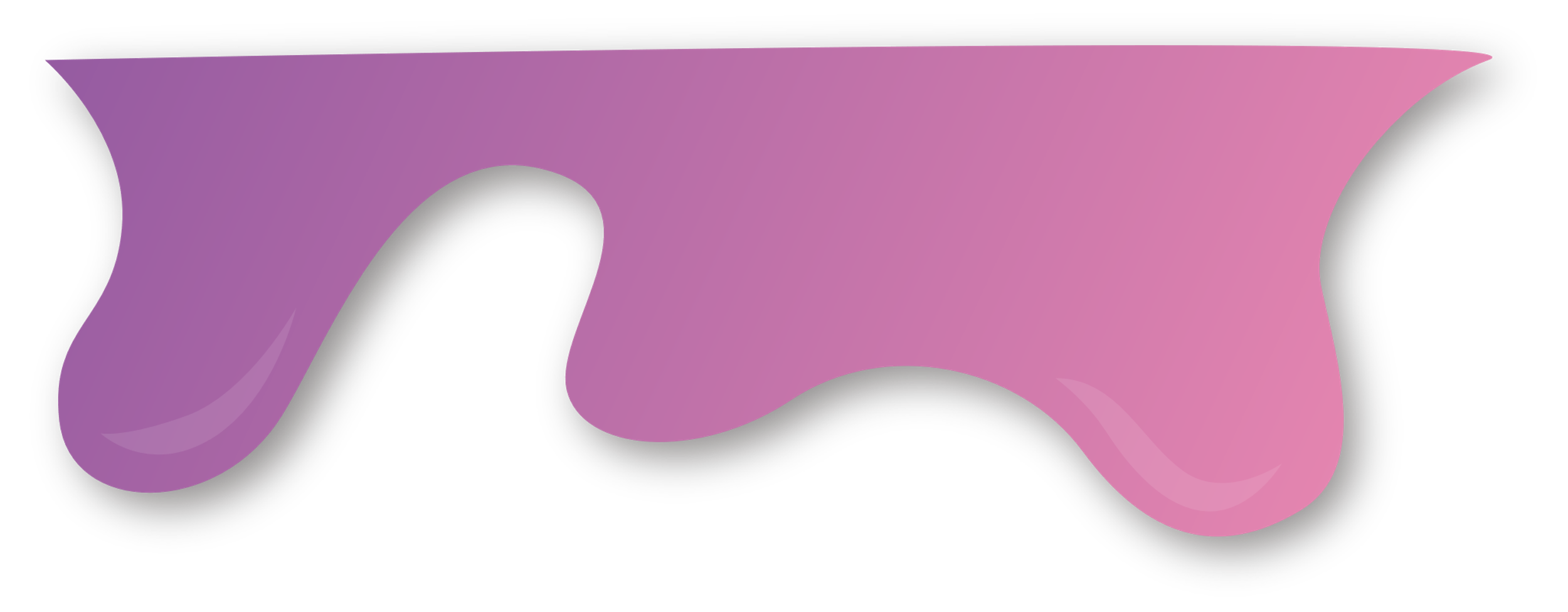 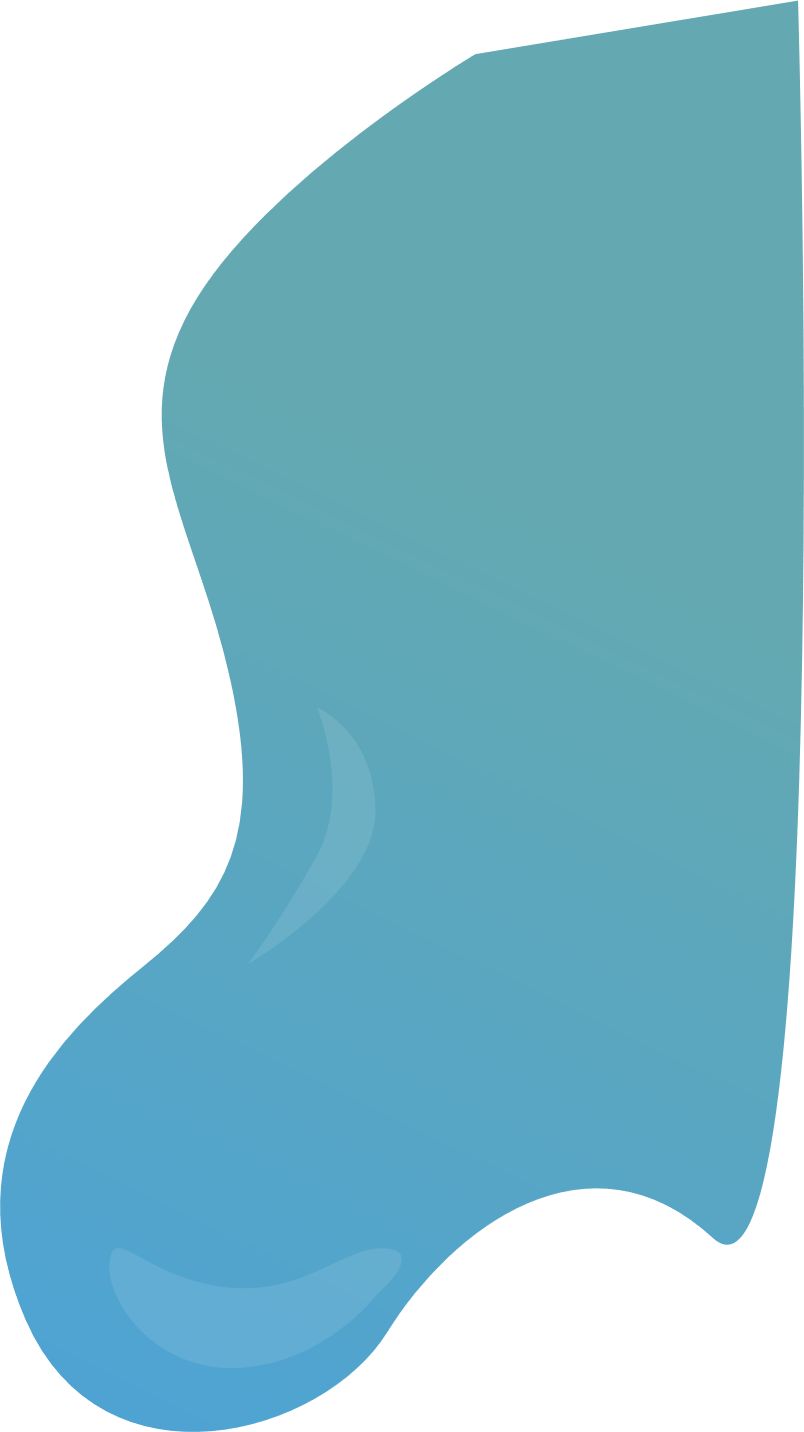 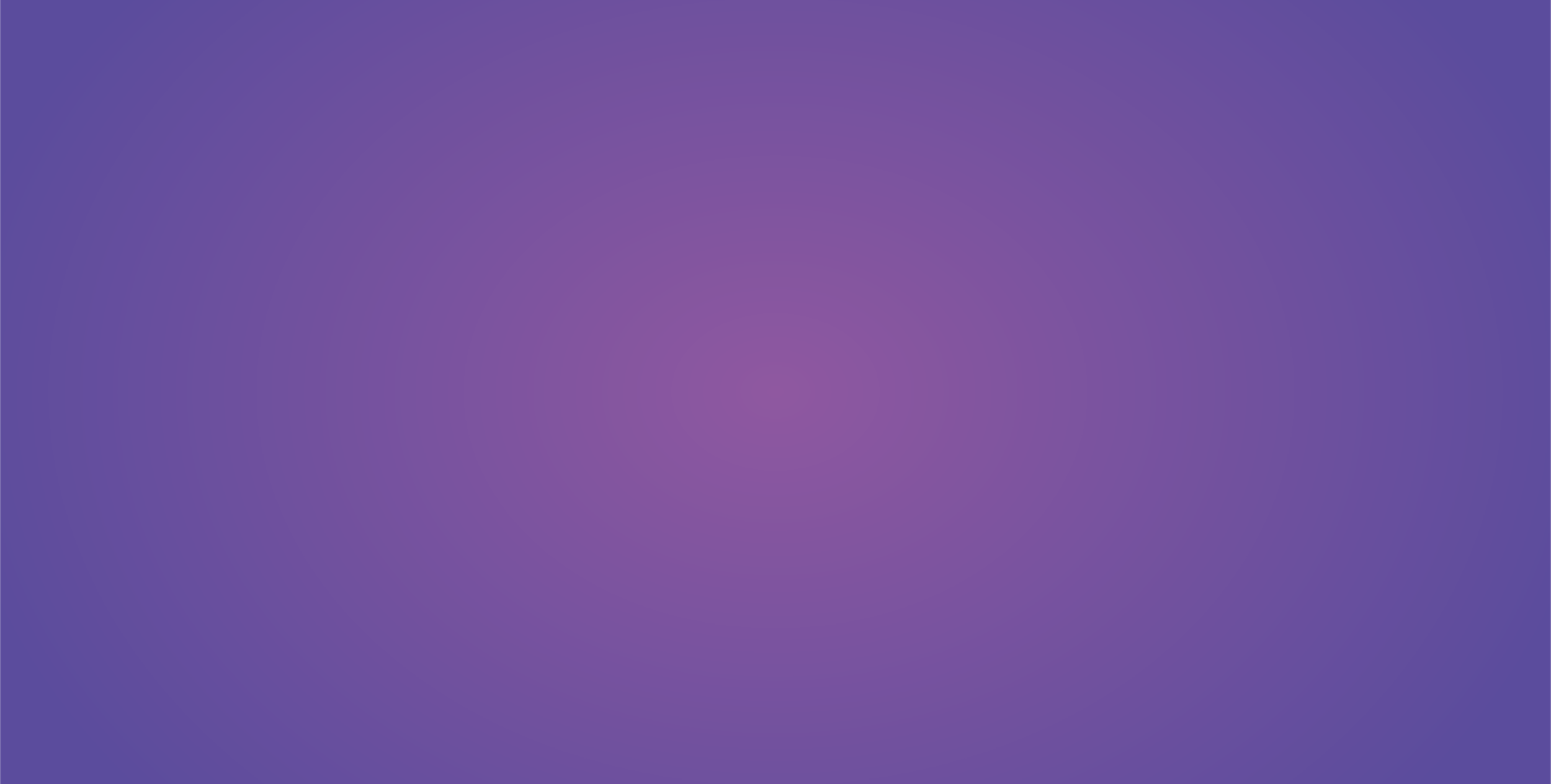 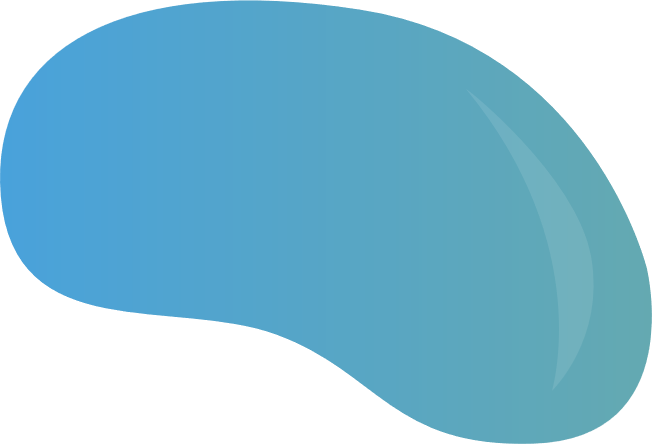 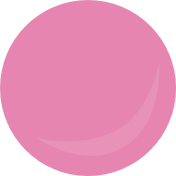 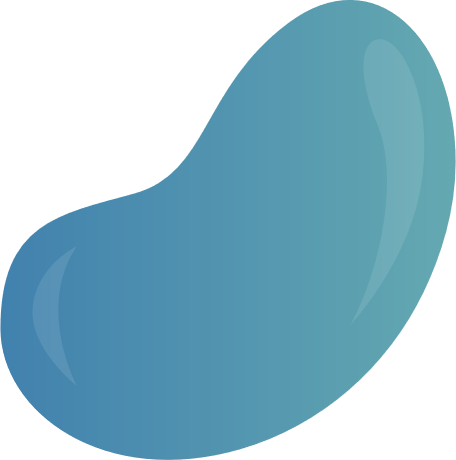 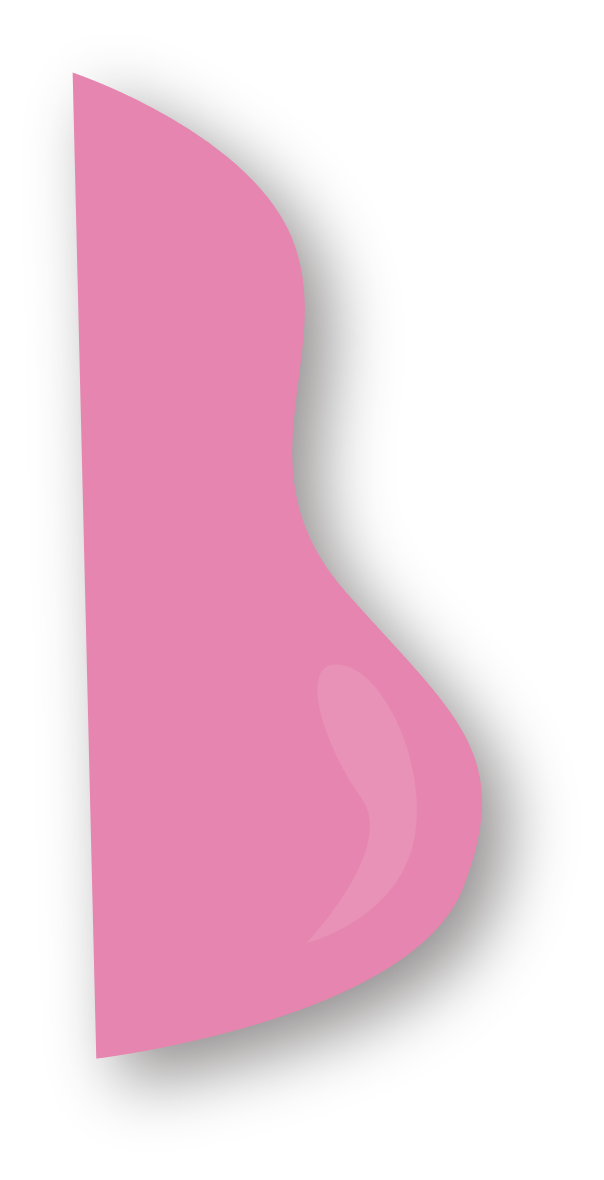 FREE PPT TEMPLATES
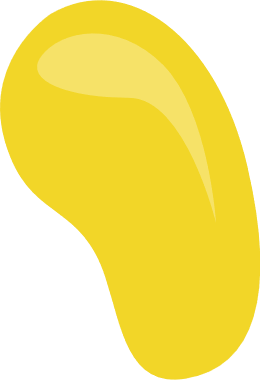 Insert the Subtitle of Your Presentation
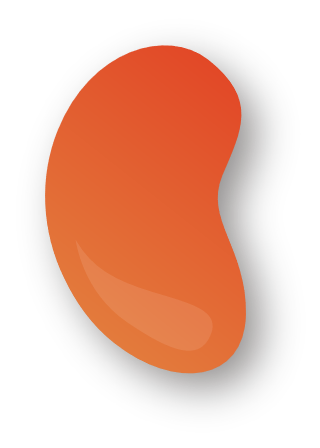 Report：freeppt7.com   Time：20XX
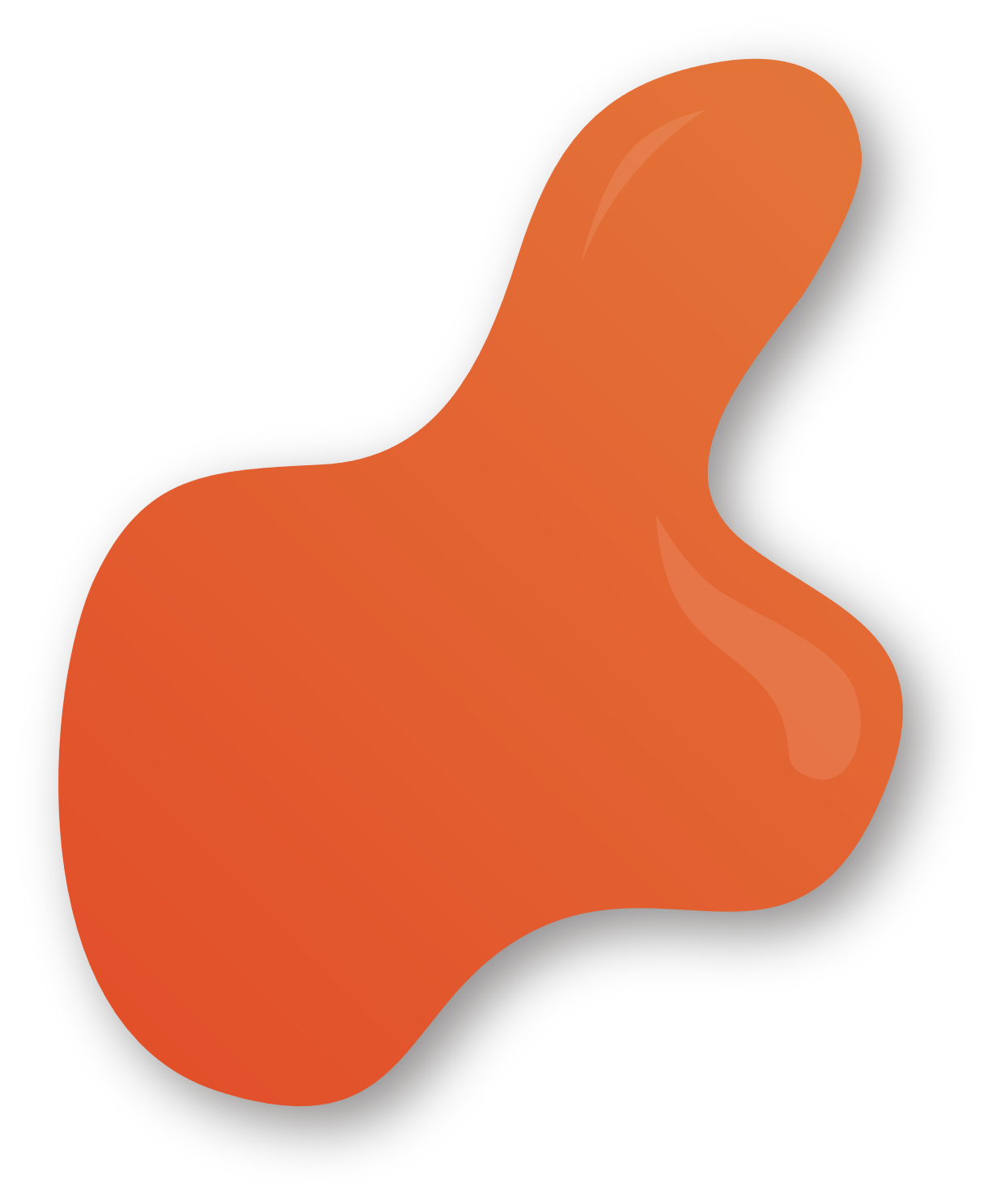 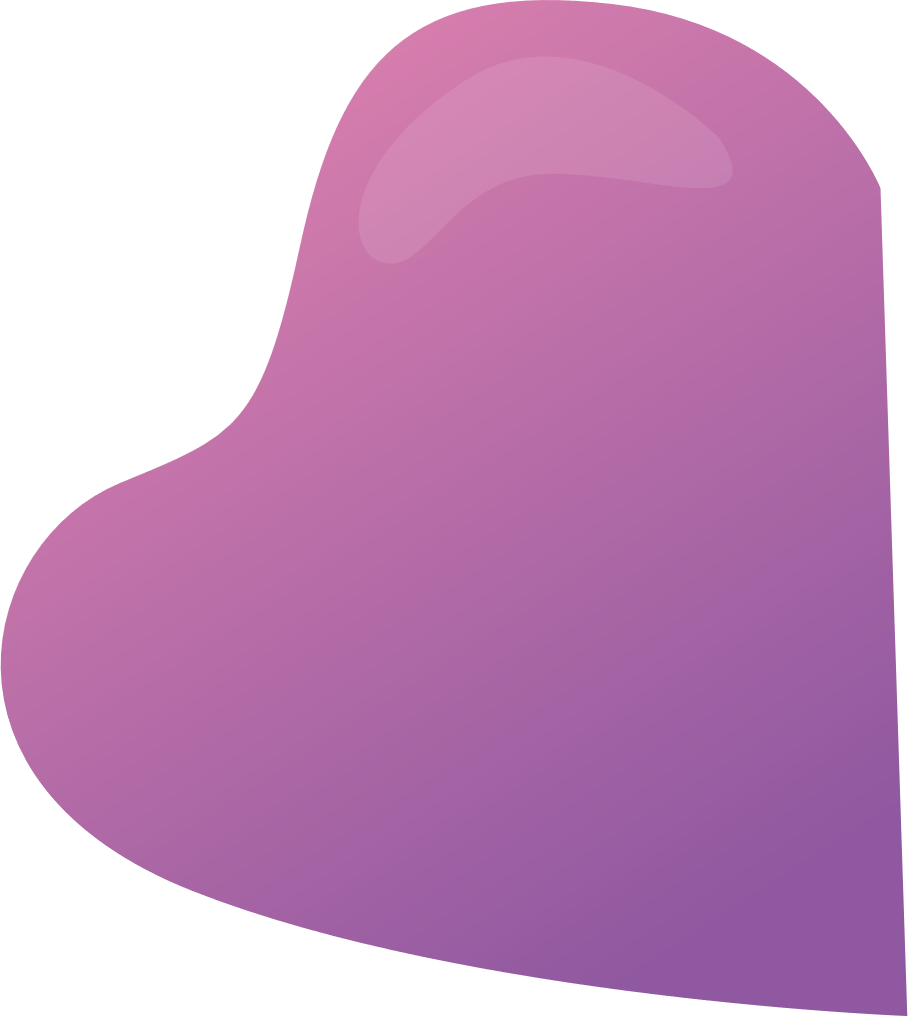 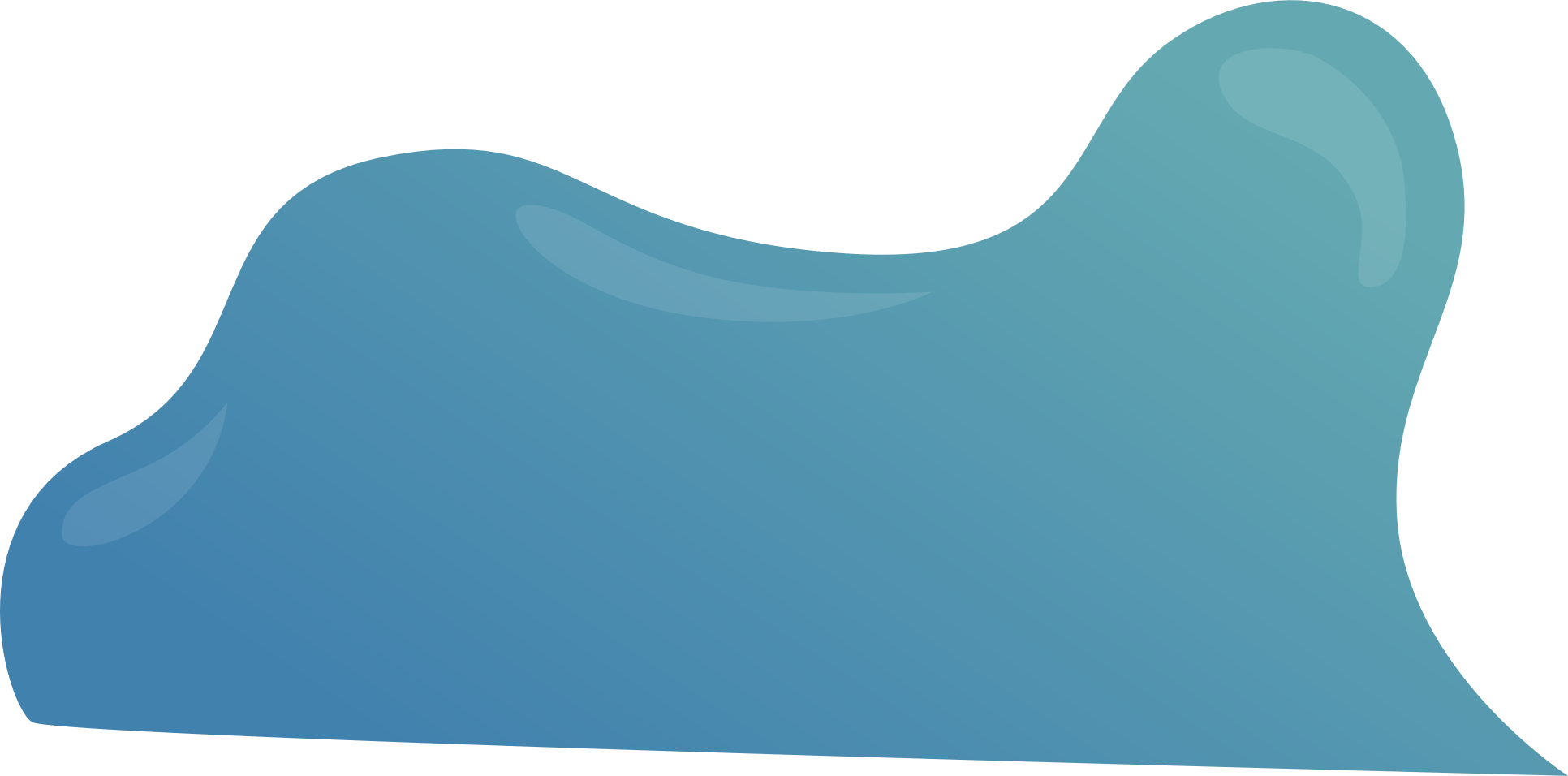 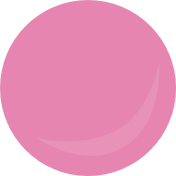 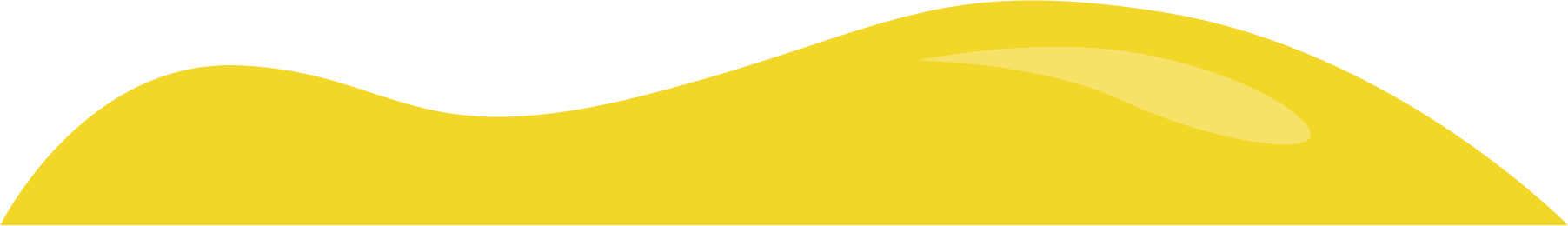 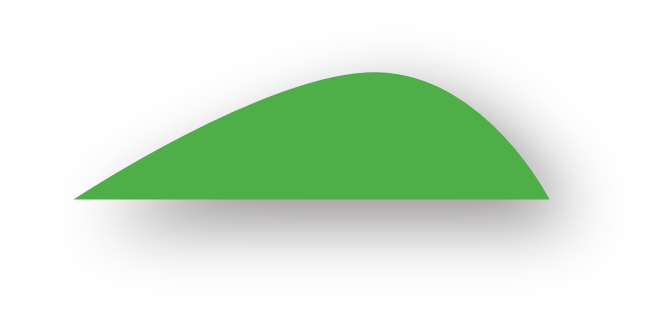 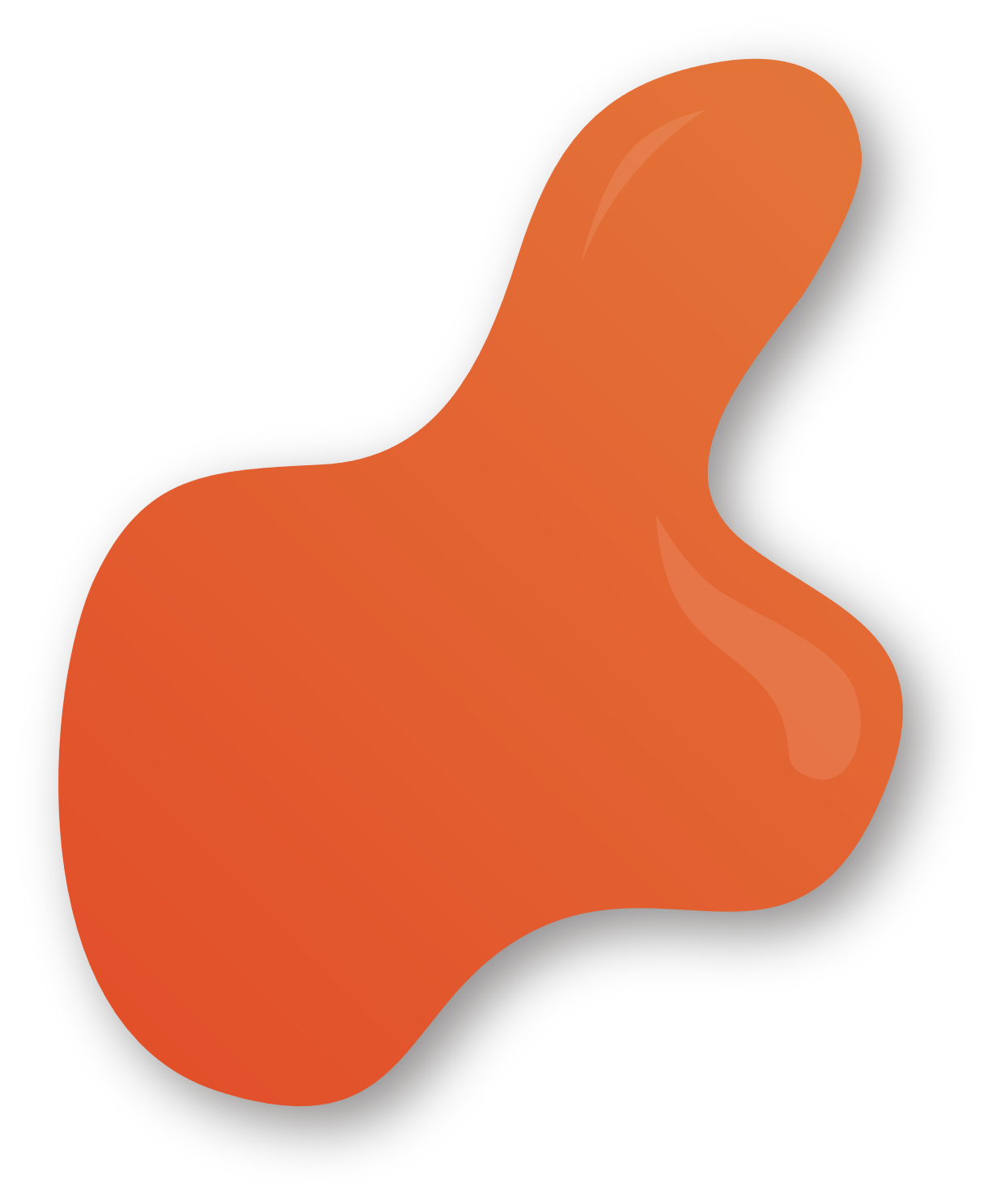 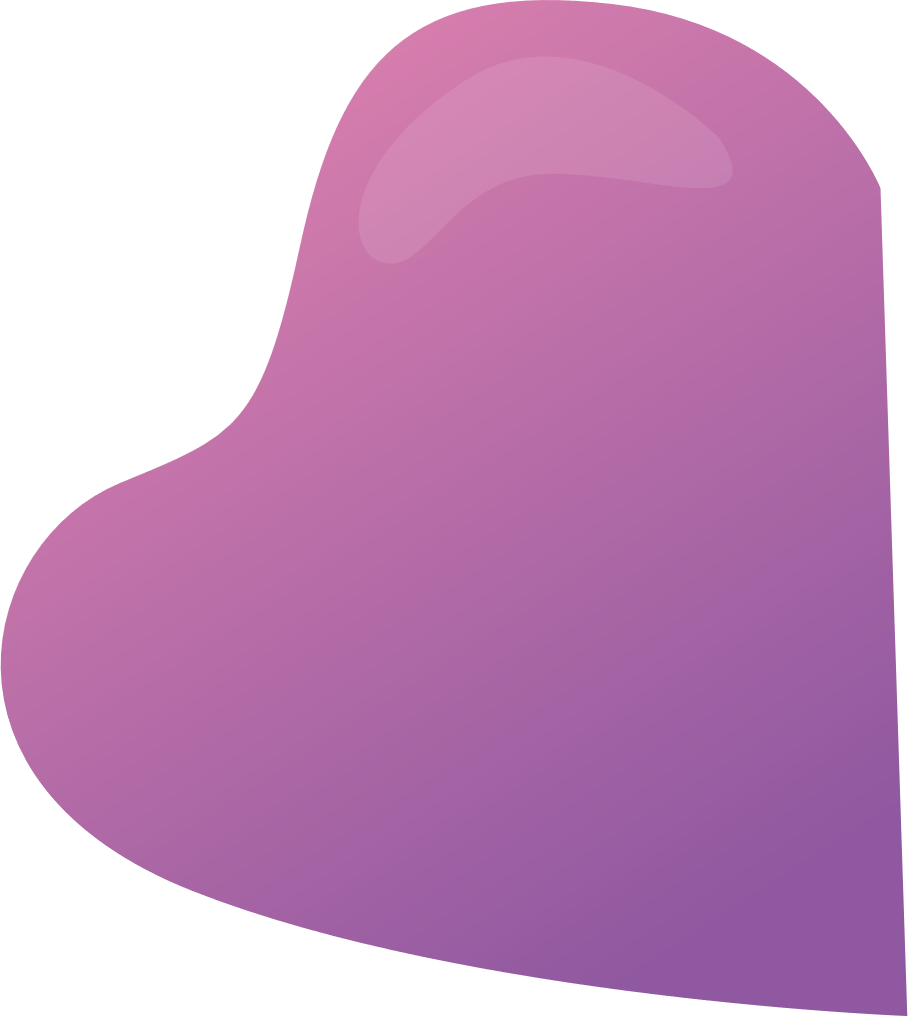 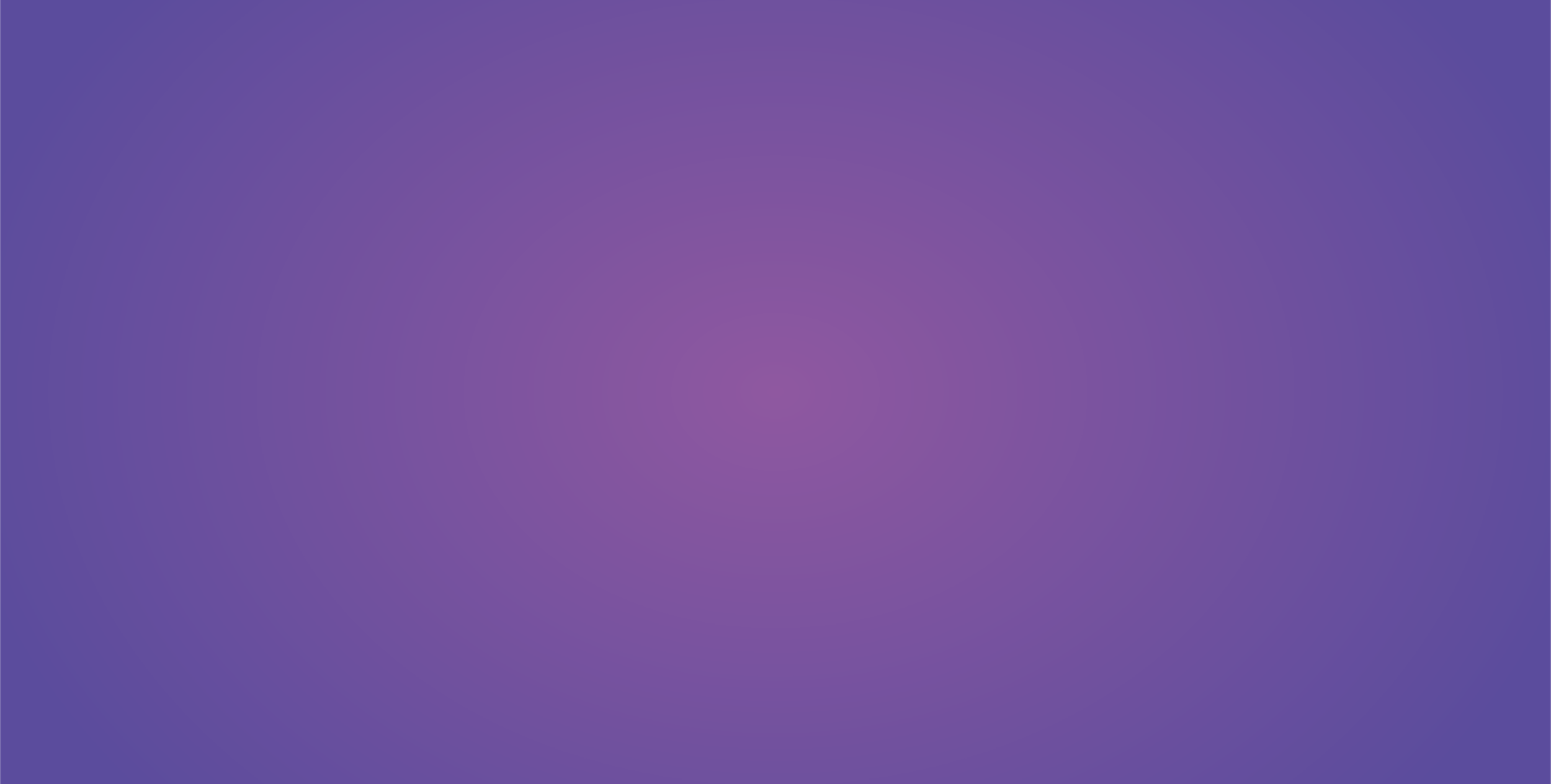 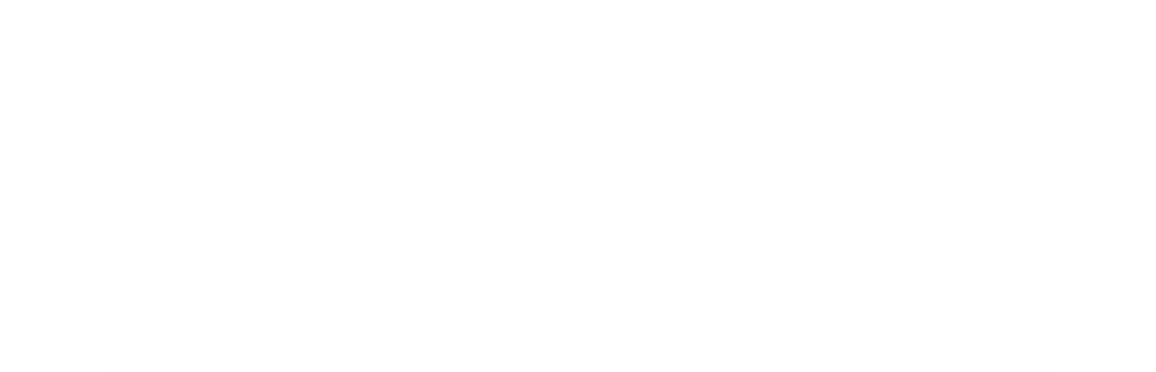 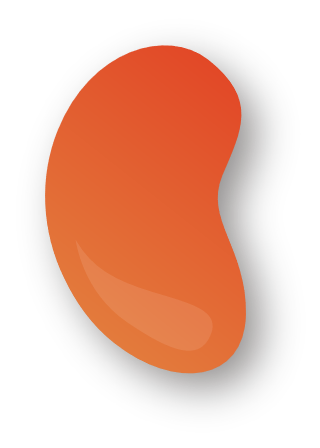 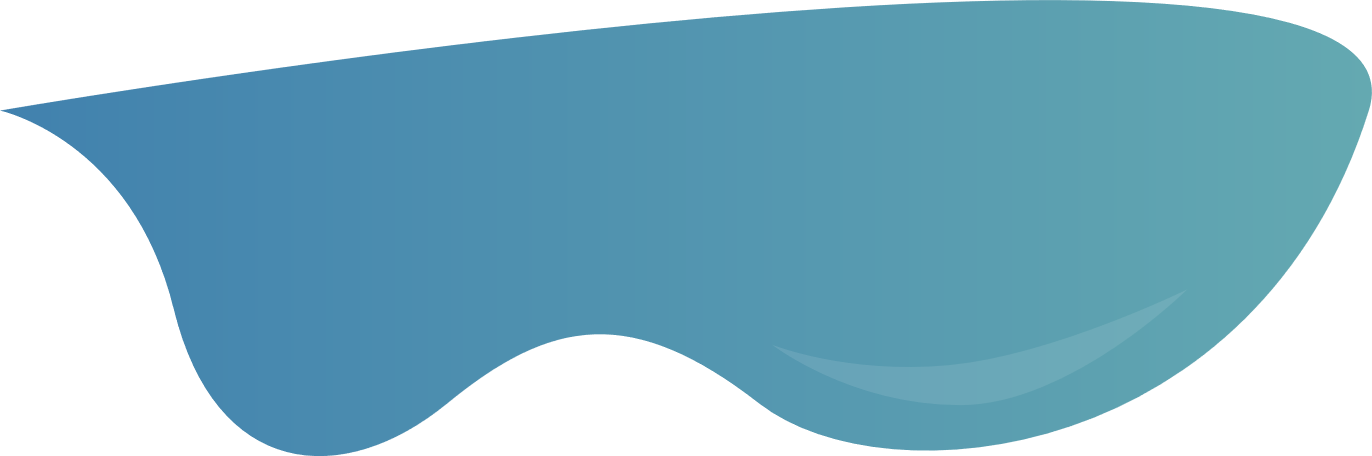 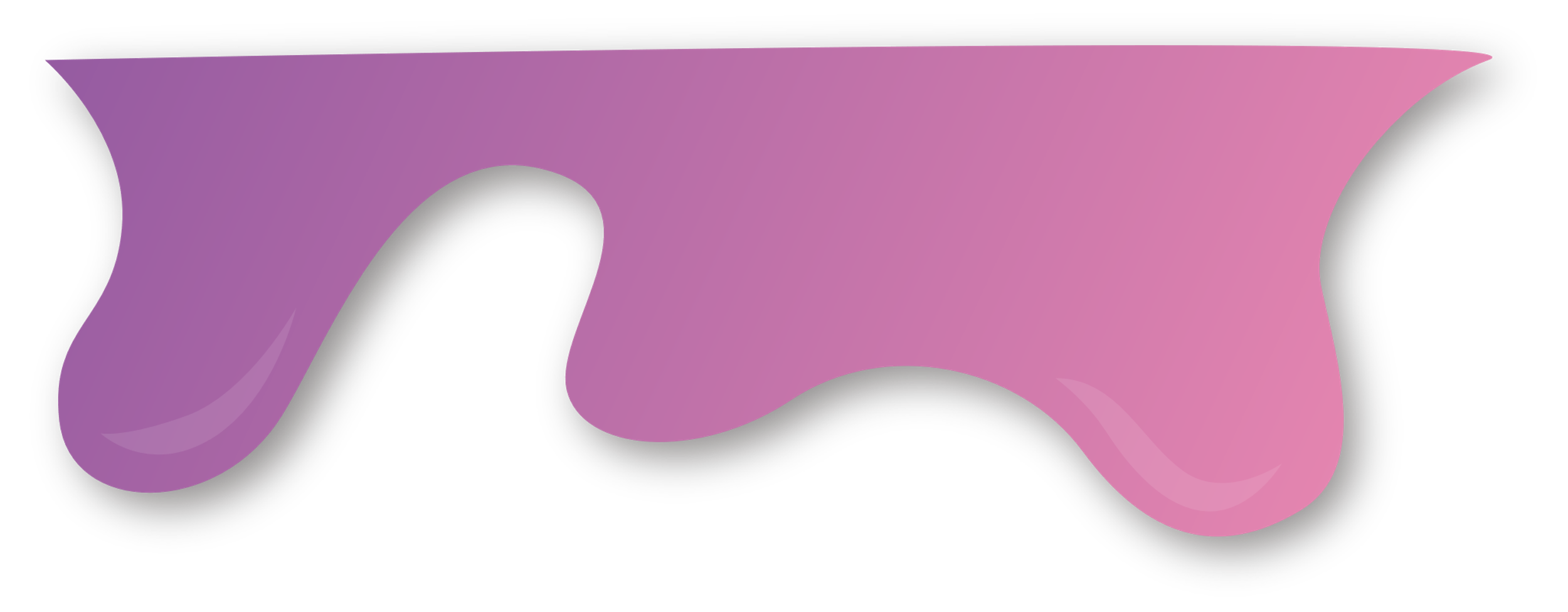 Contents
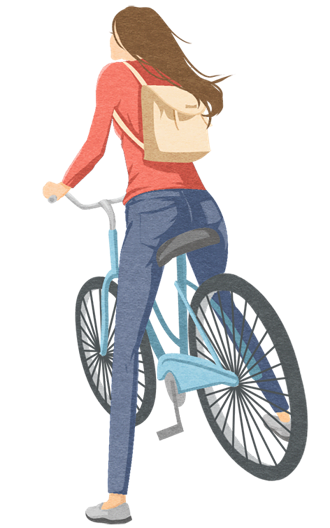 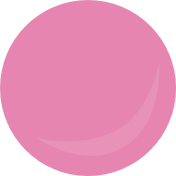 02. Add title text
01. Add title text
Click here to add content, content to match the title.
Click here to add content, content to match the title.
04. Add title text
03. Add title text
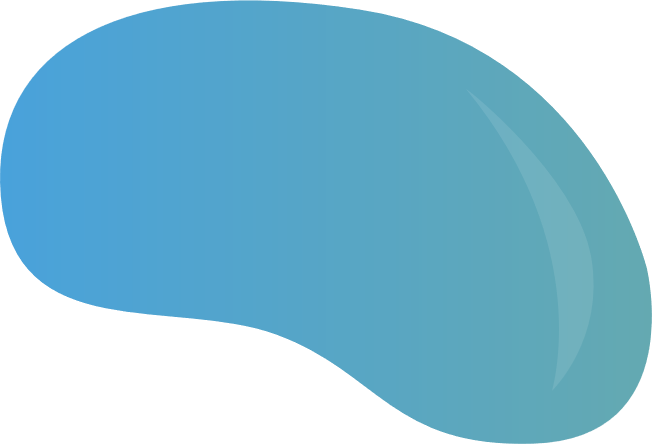 Click here to add content, content to match the title.
Click here to add content, content to match the title.
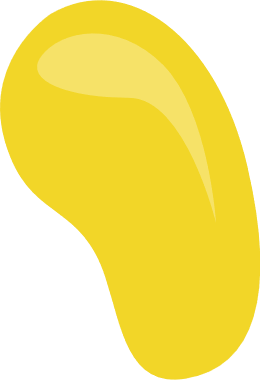 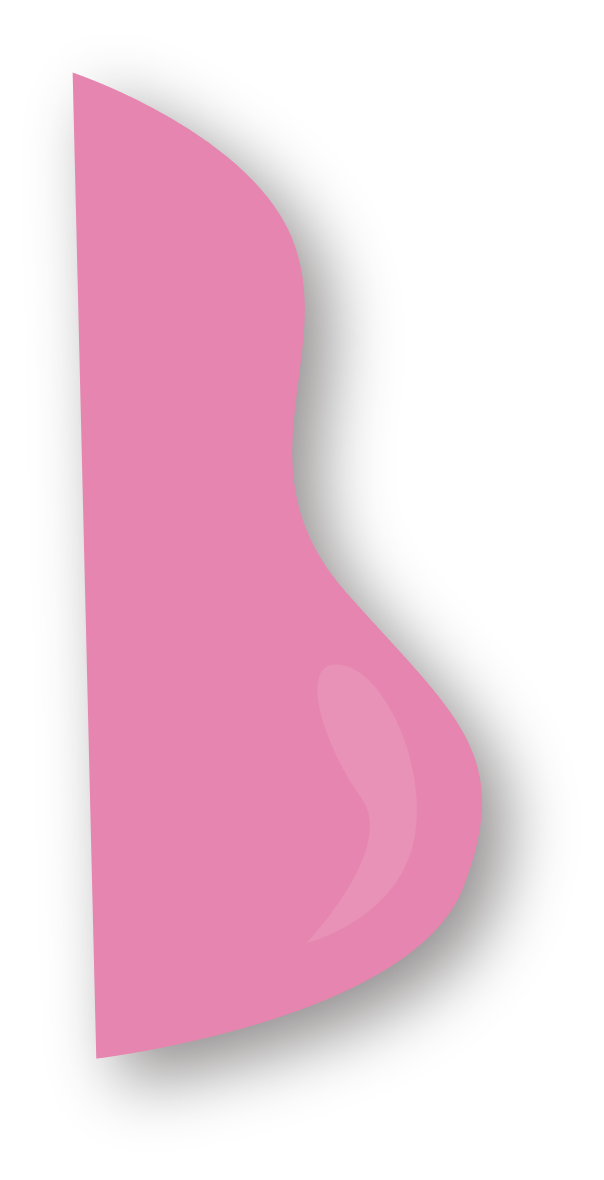 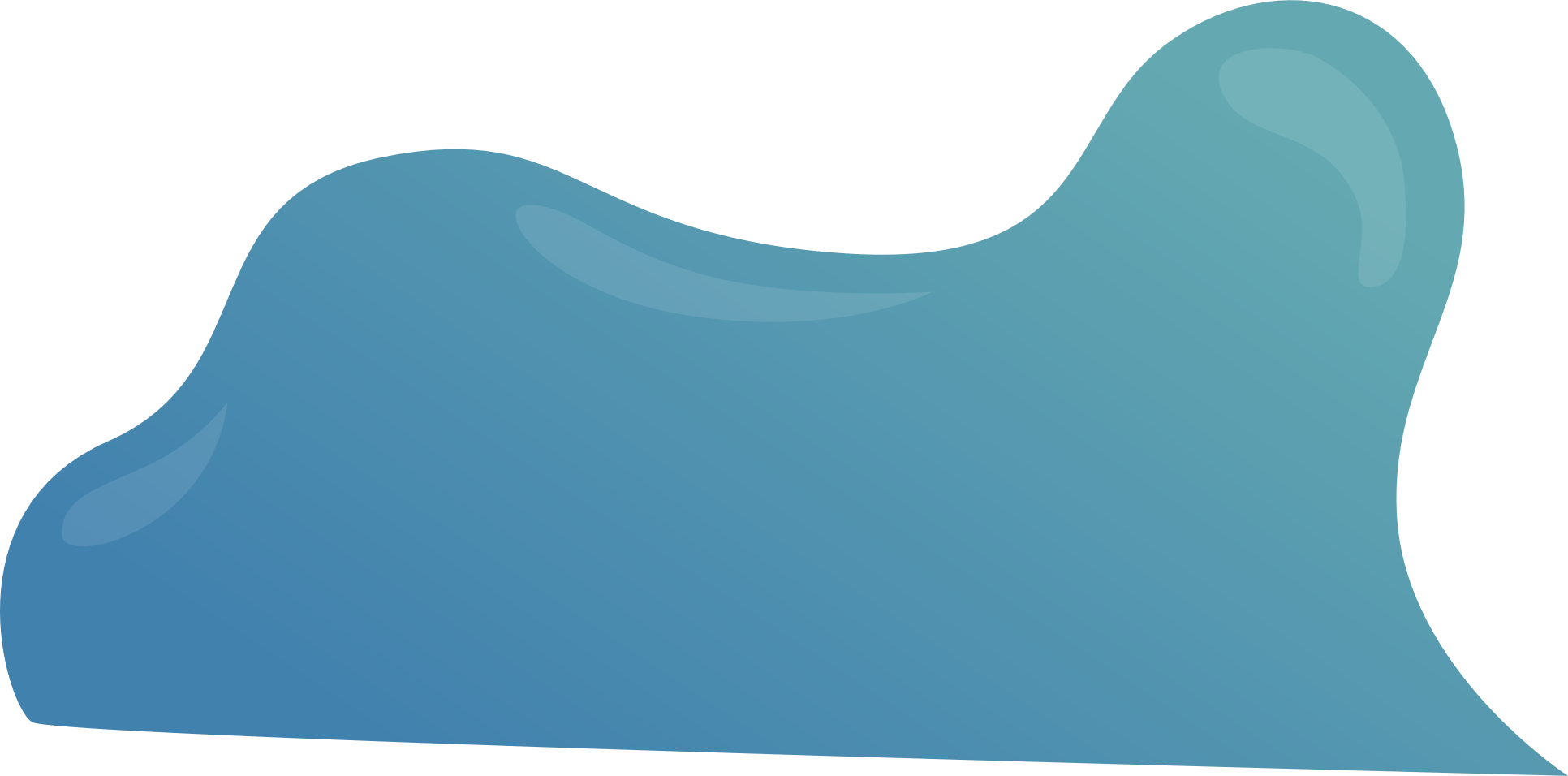 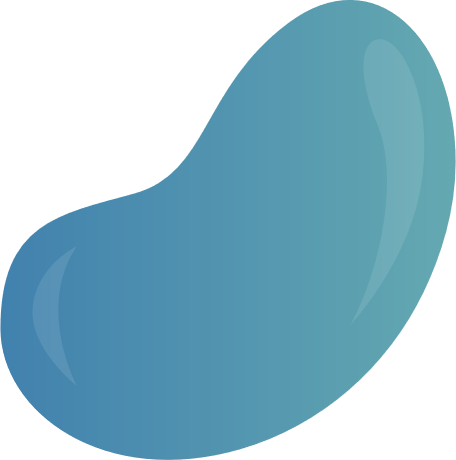 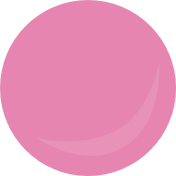 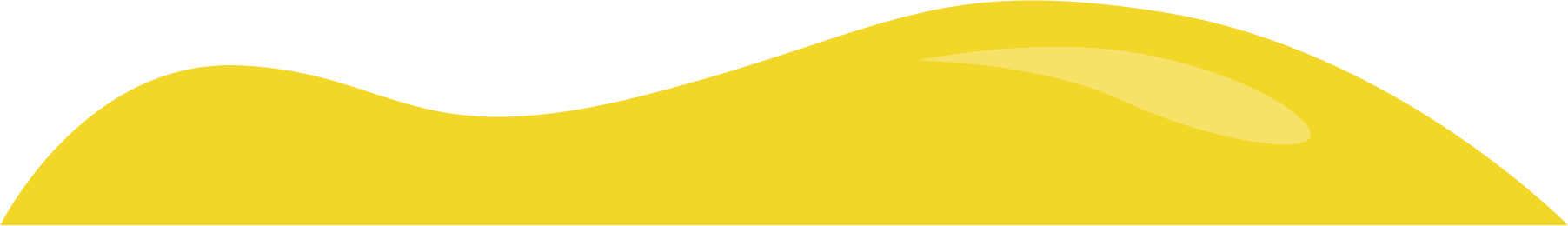 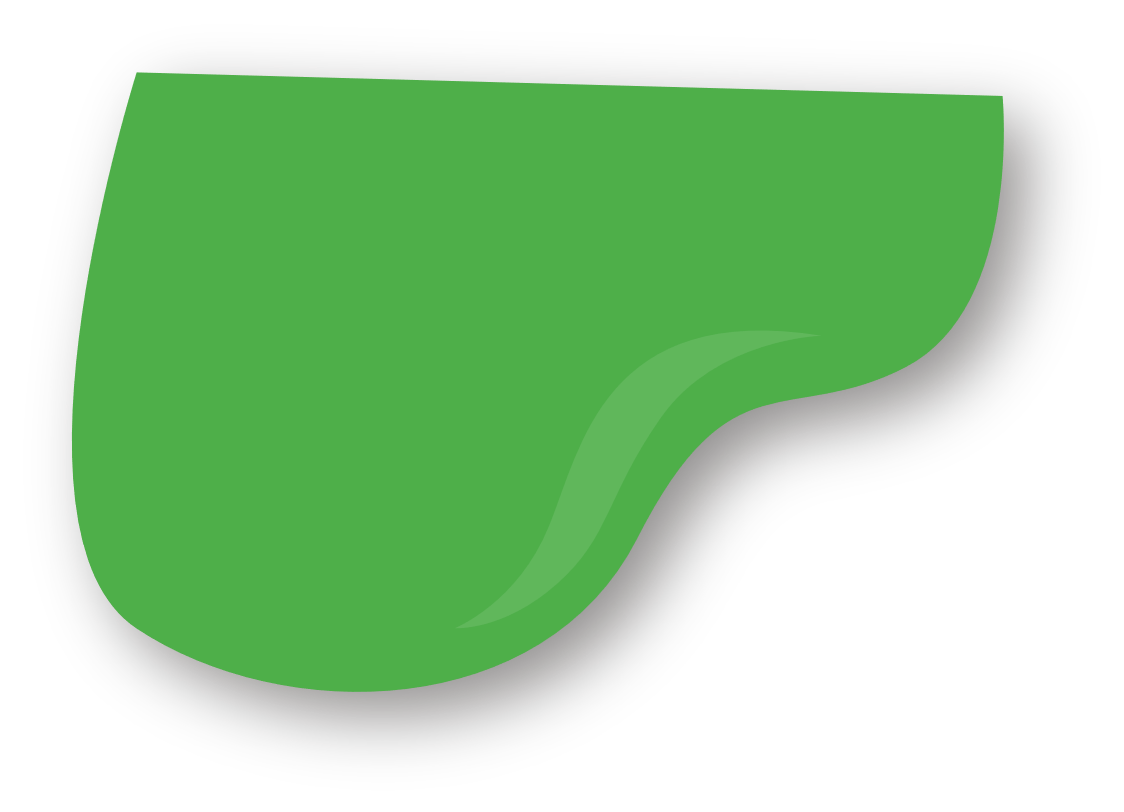 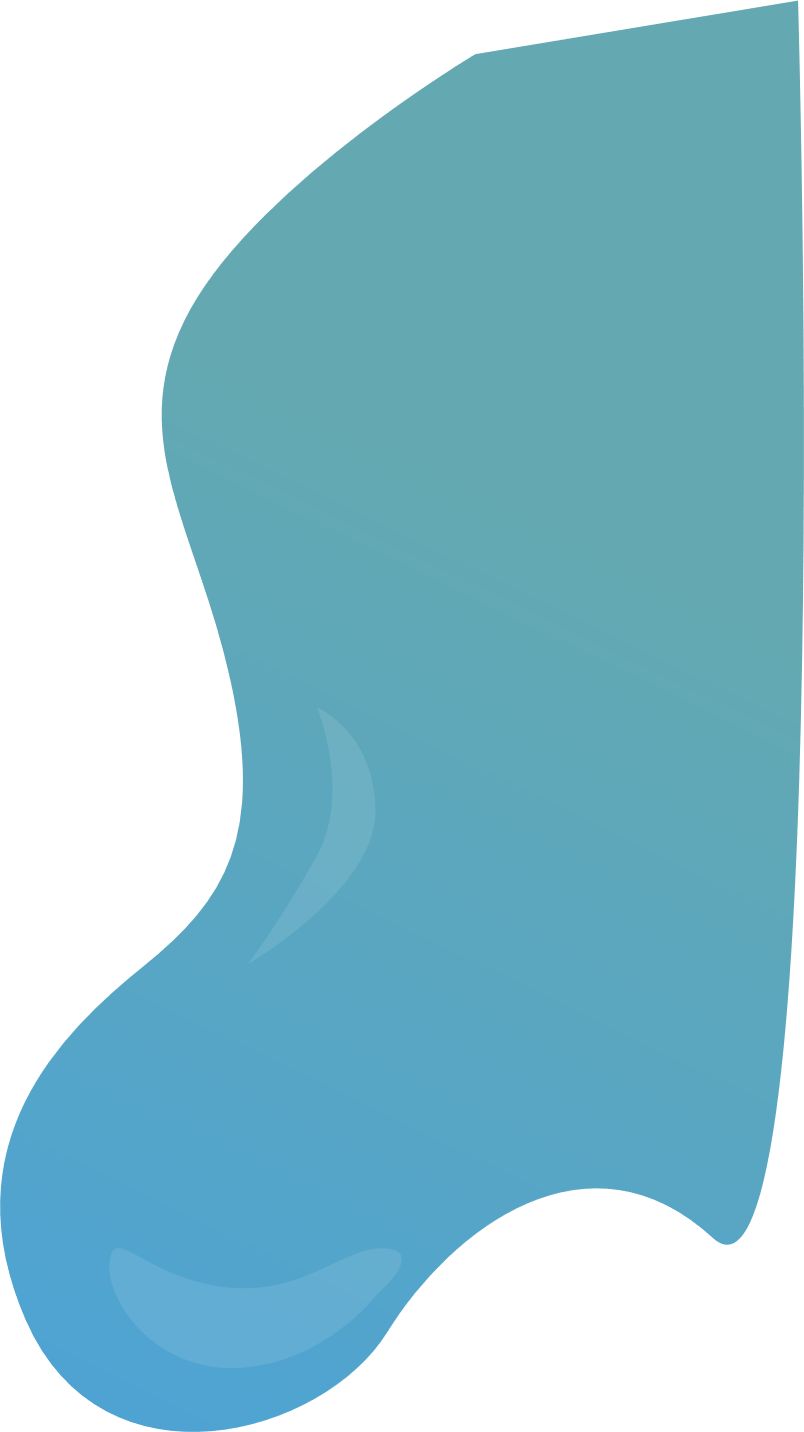 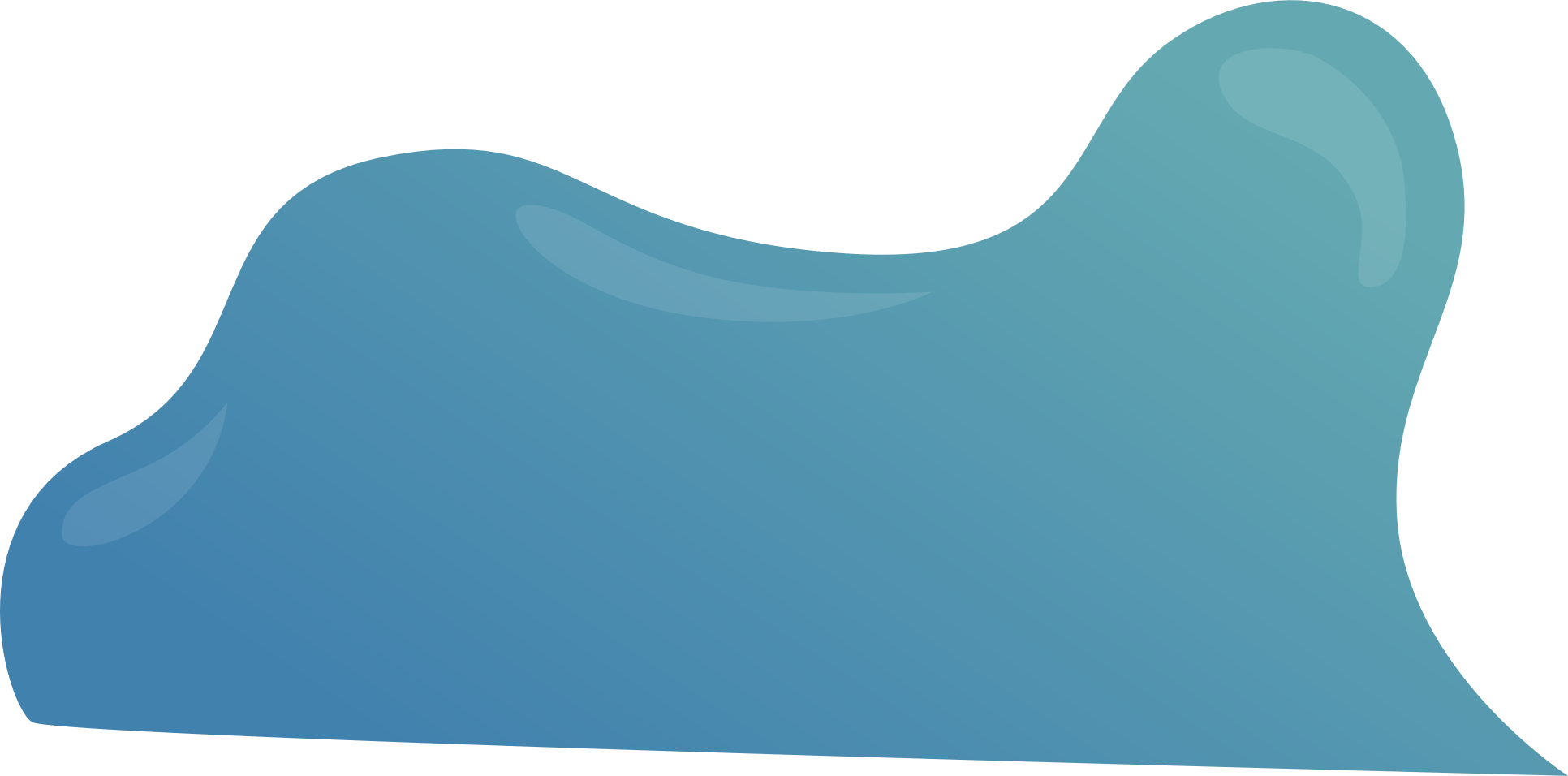 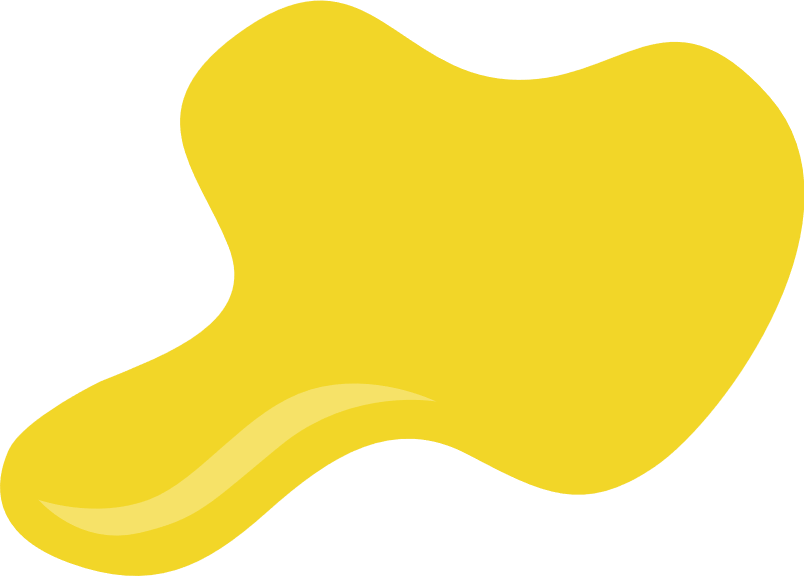 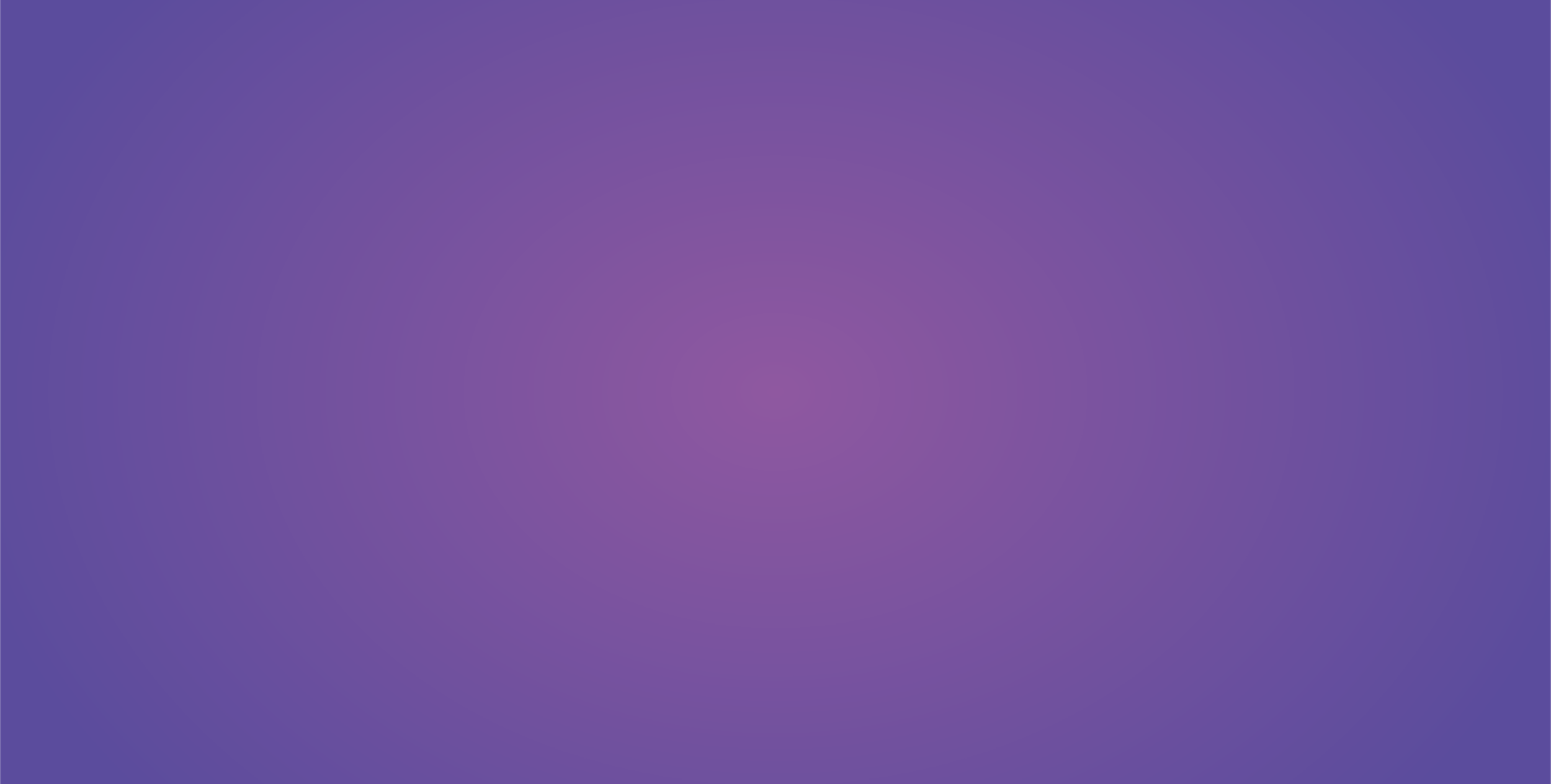 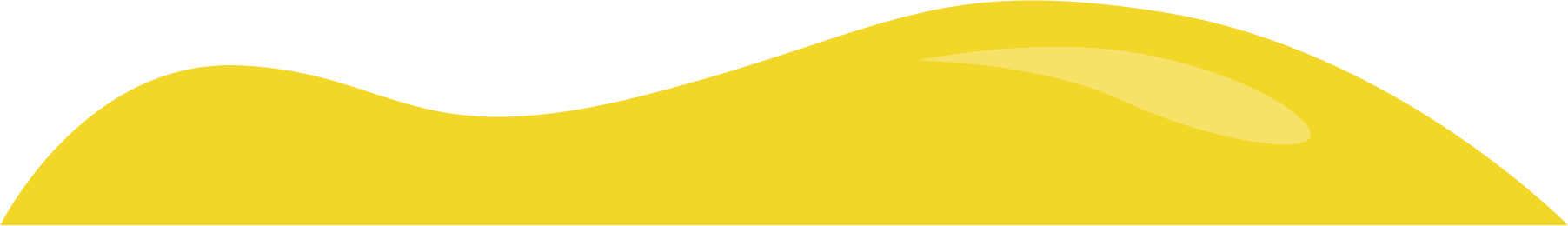 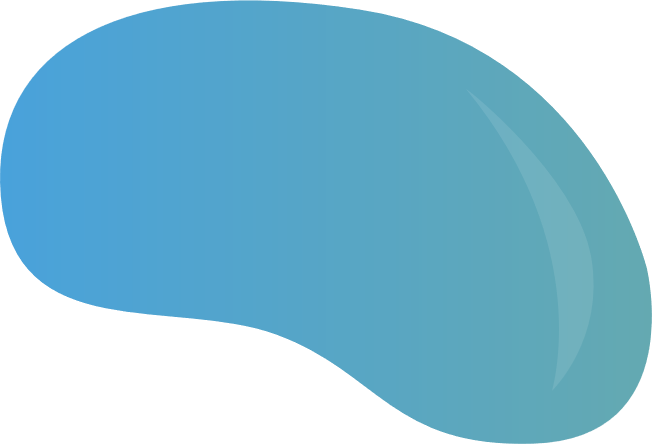 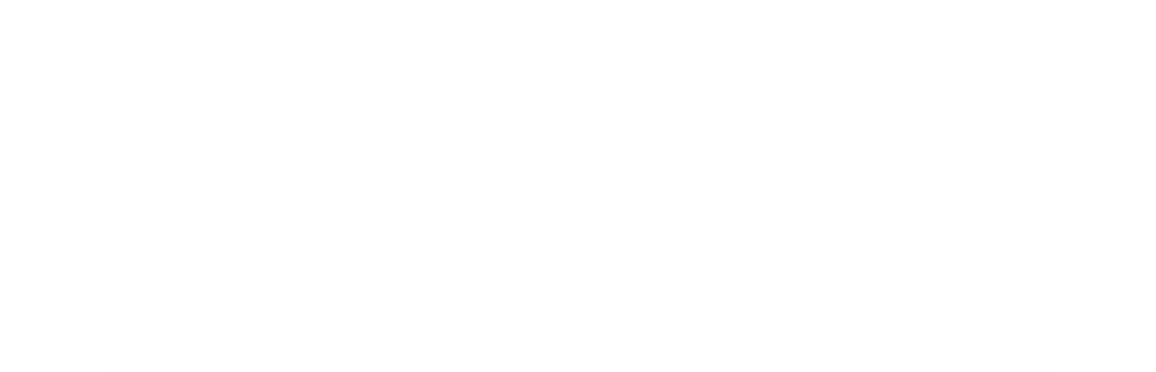 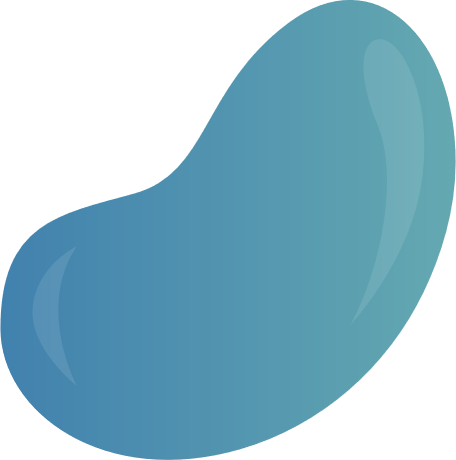 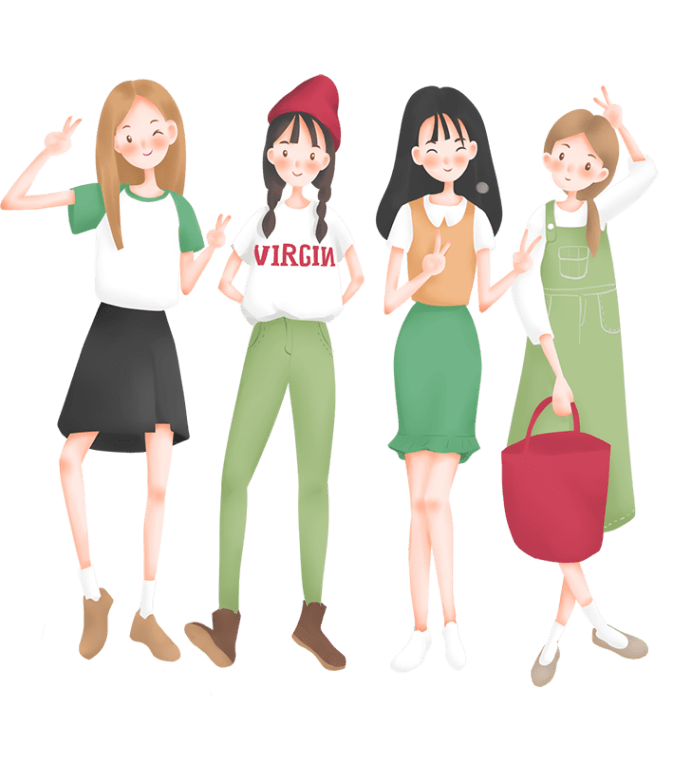 PART ONE
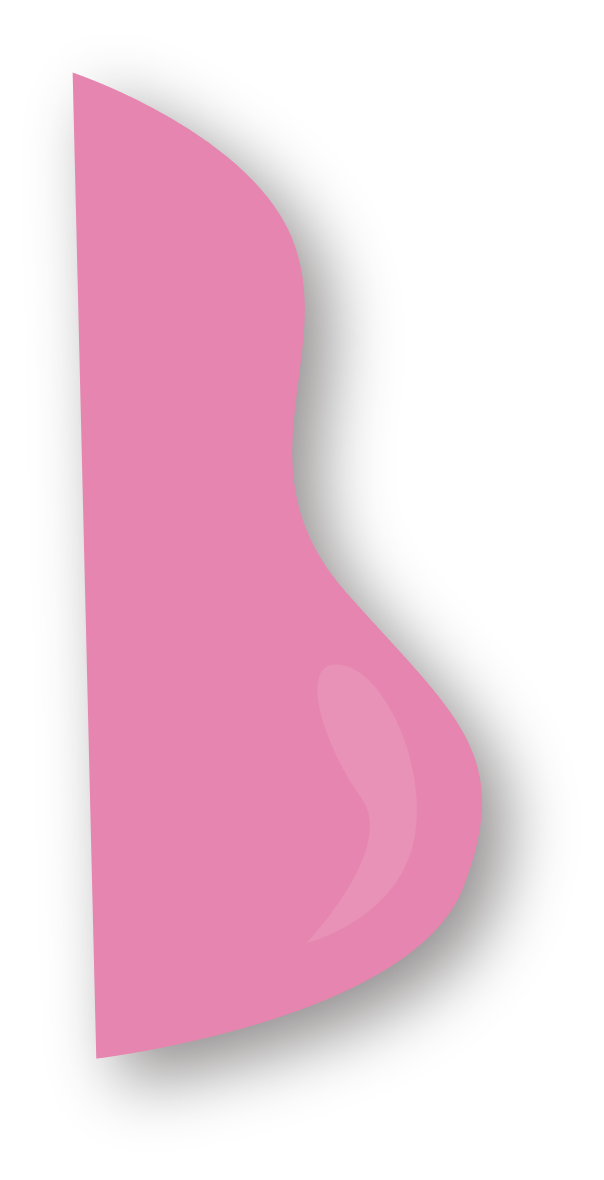 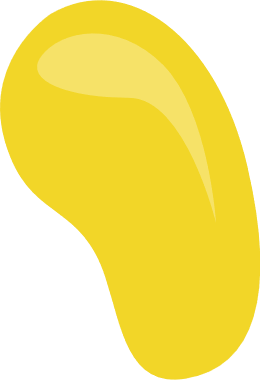 Add title text
Click here to add text content, such as keywords, some brief introductions, etc.
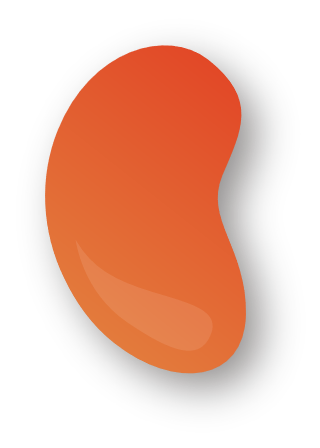 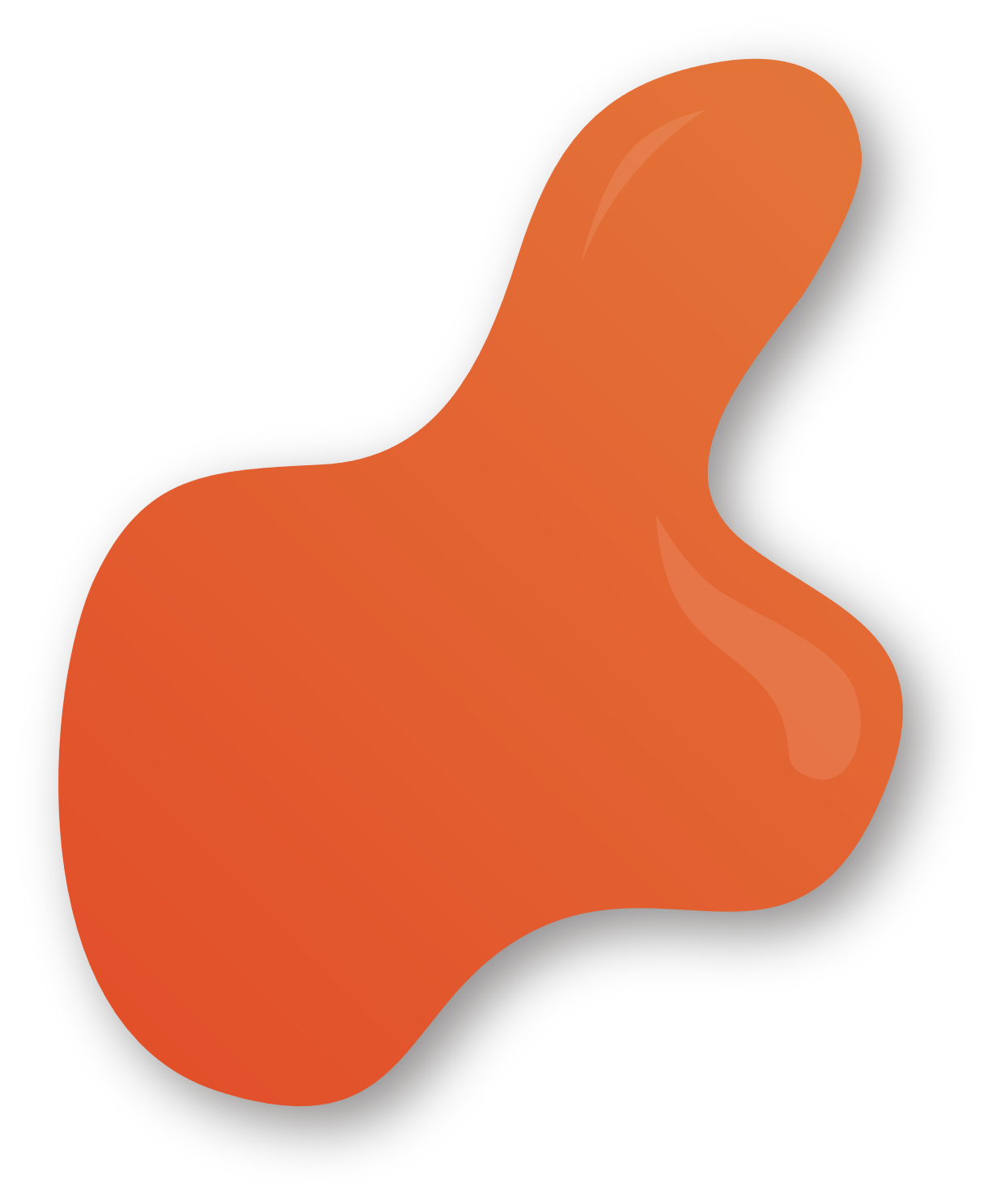 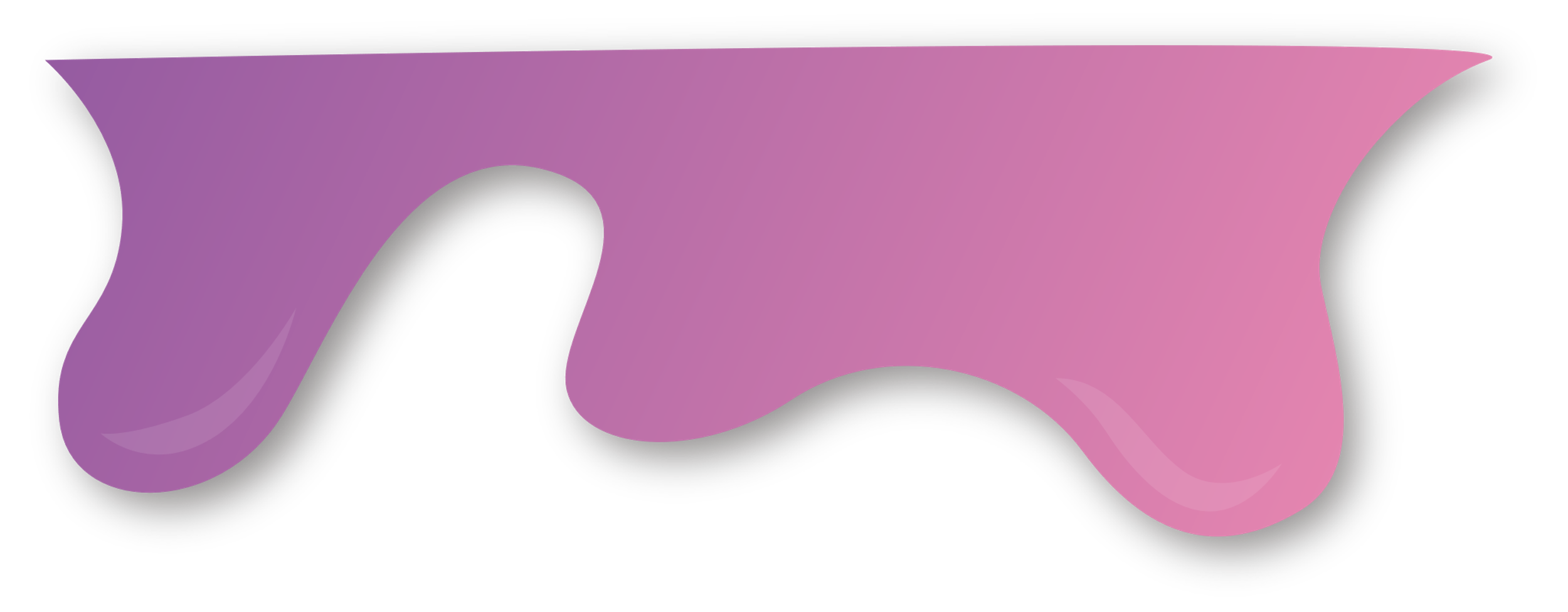 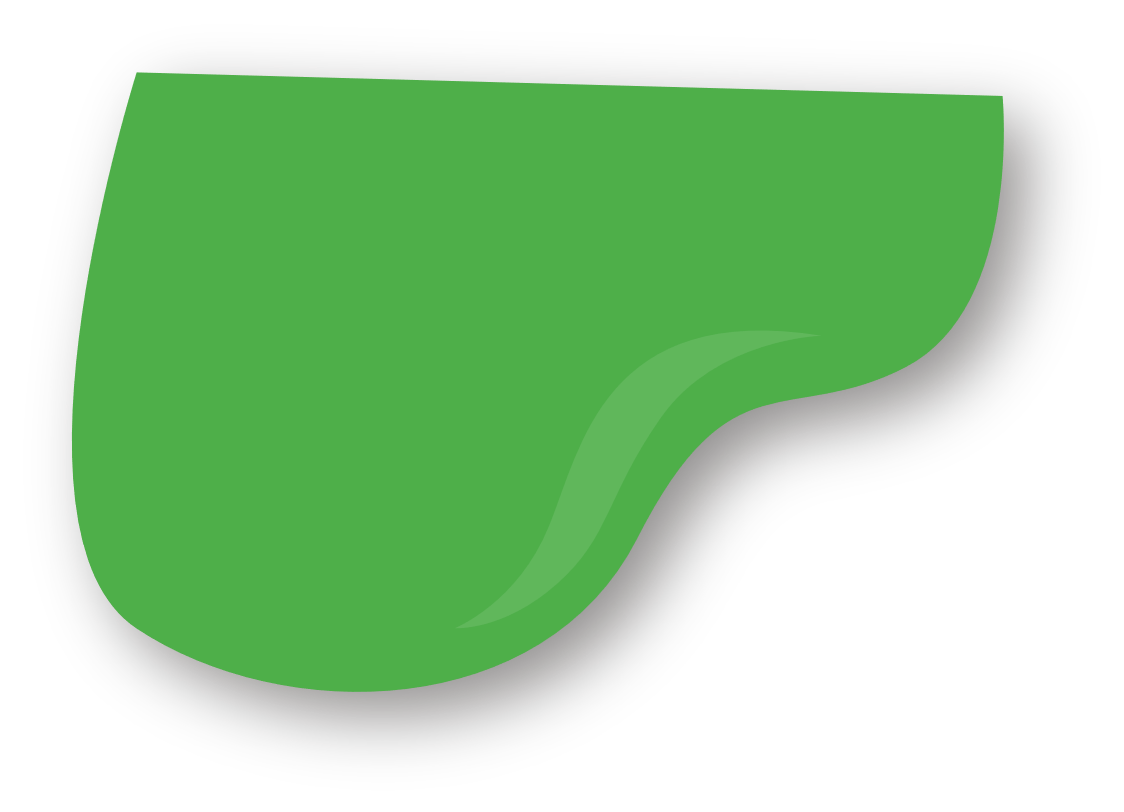 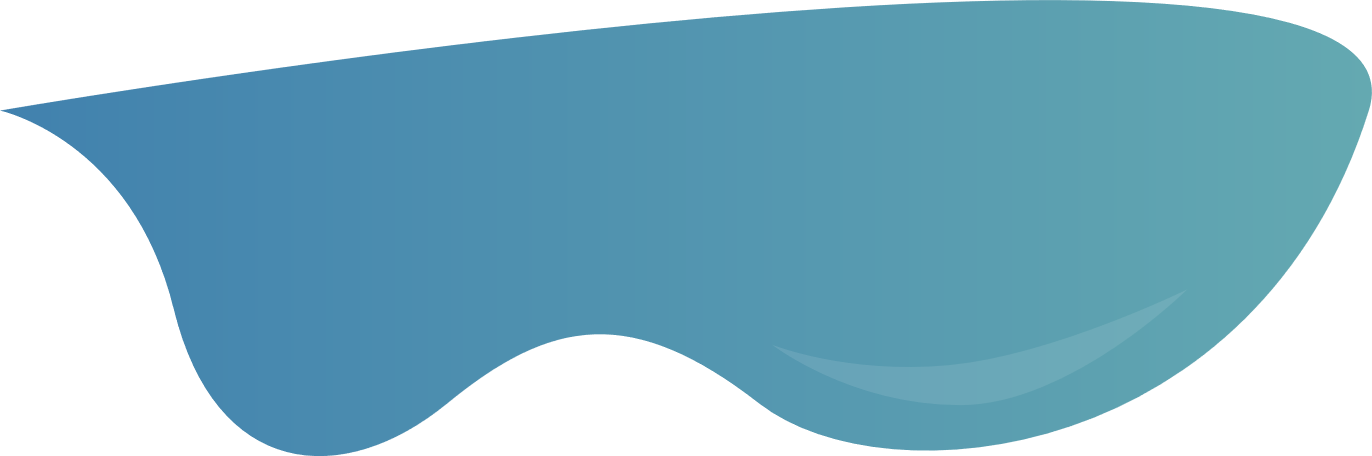 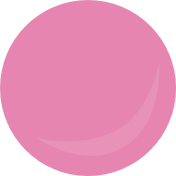 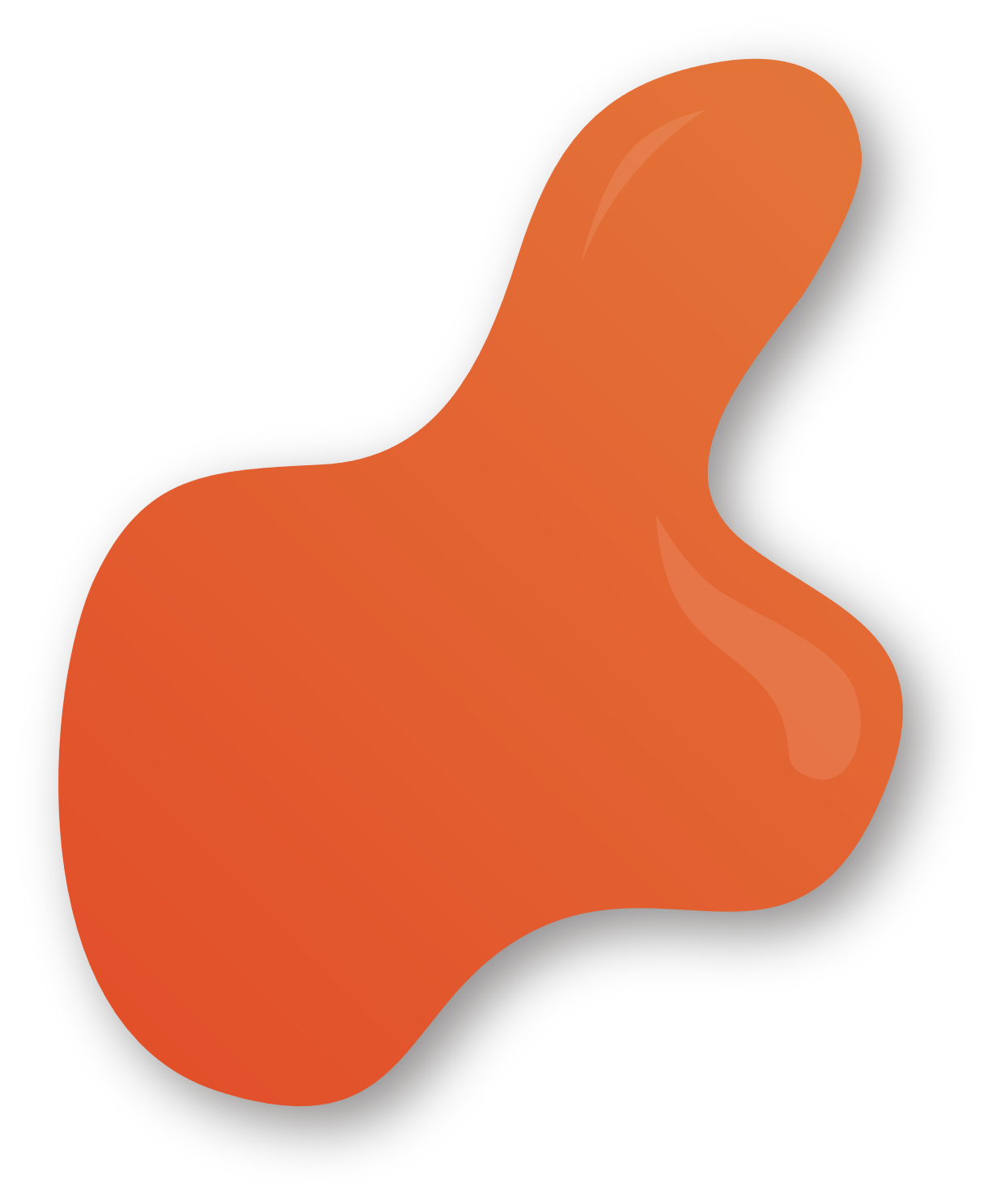 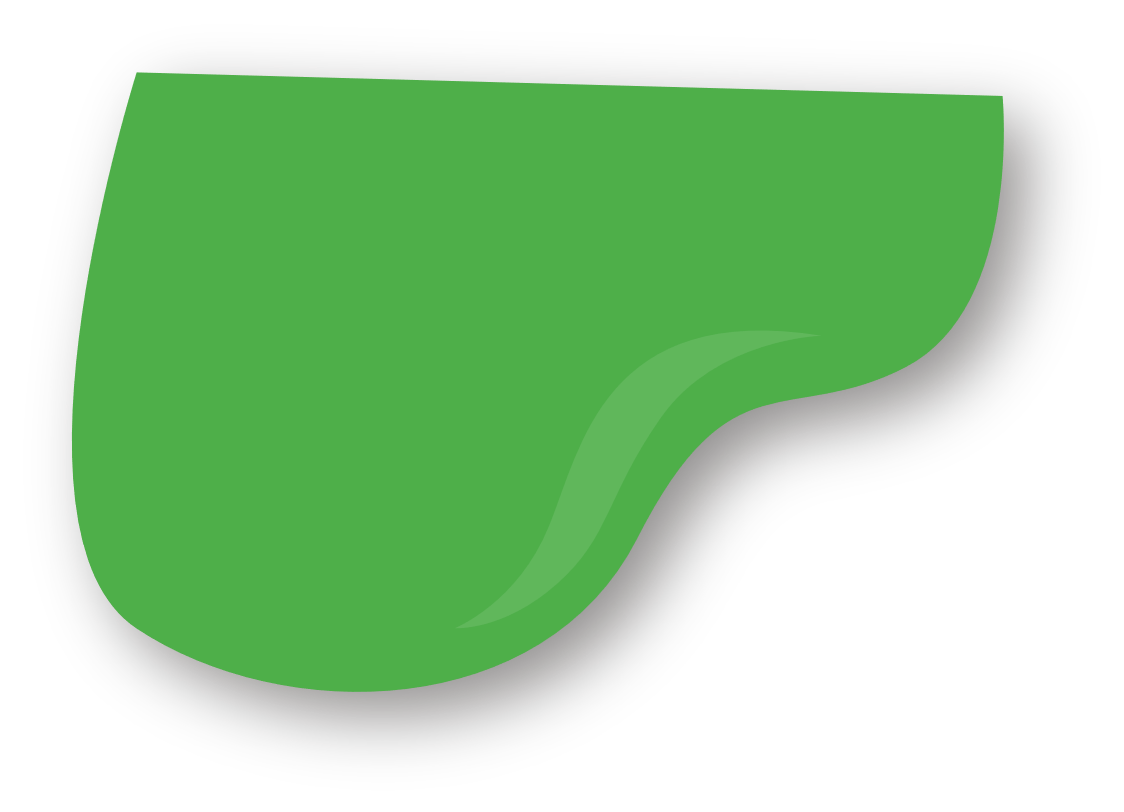 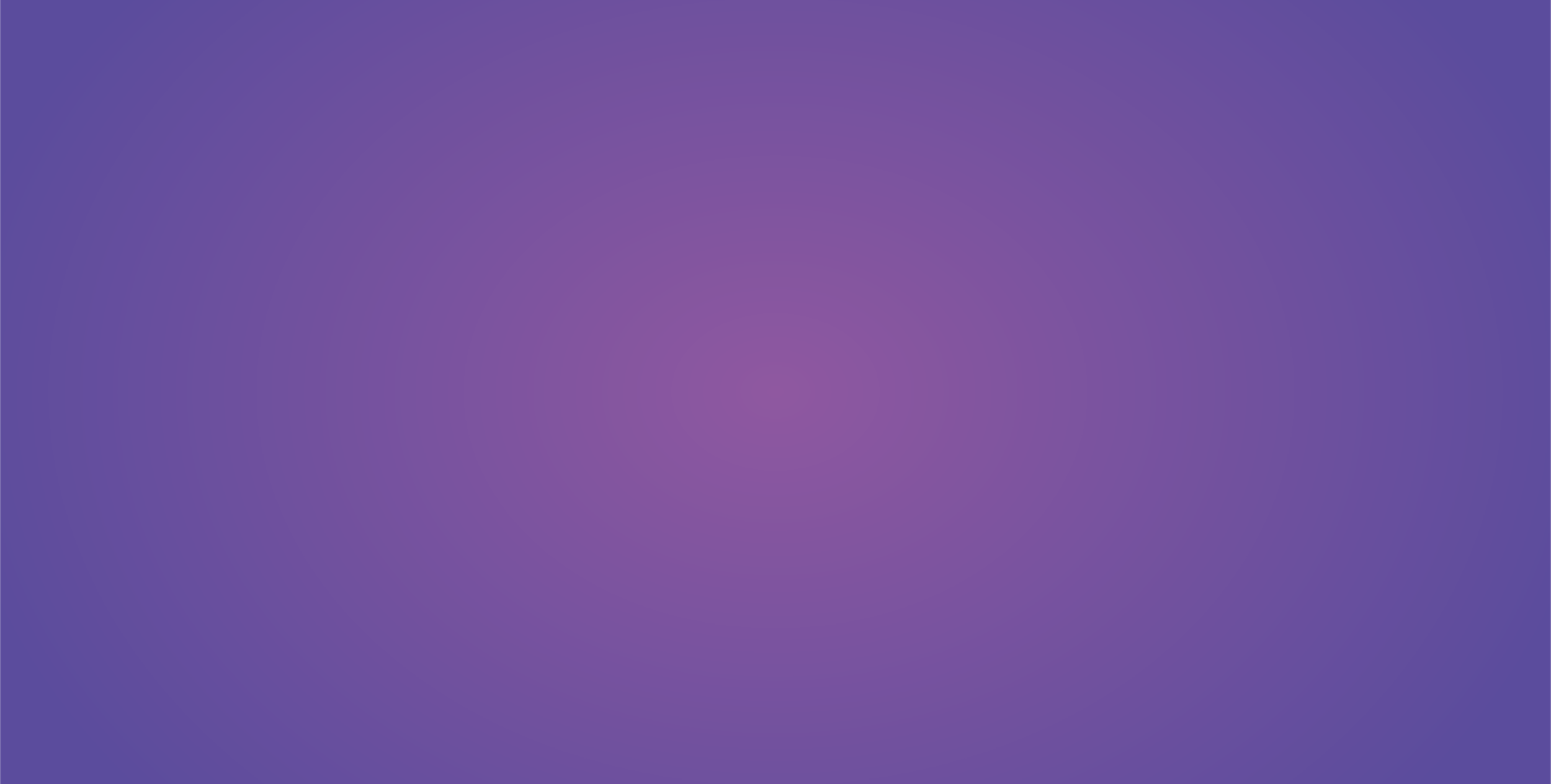 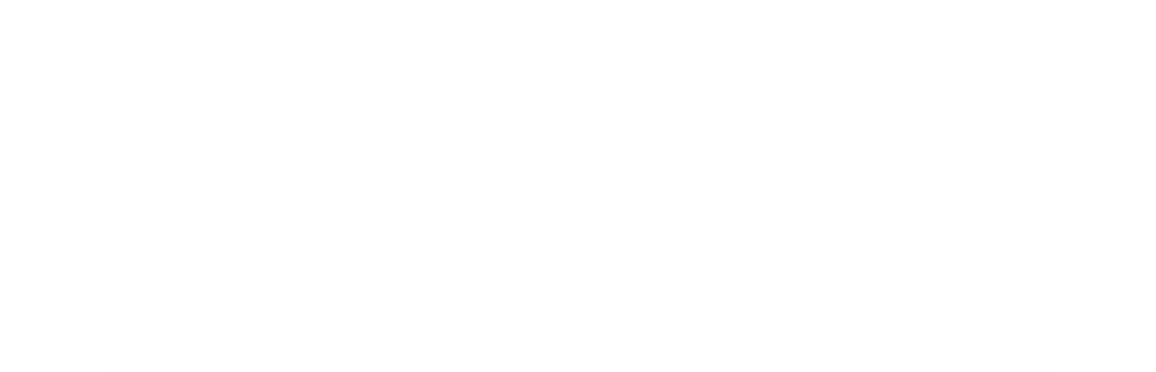 01 Add title text
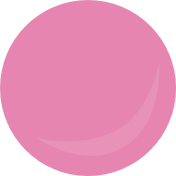 Click here to add text content, such as keywords, some brief introductions, etc.
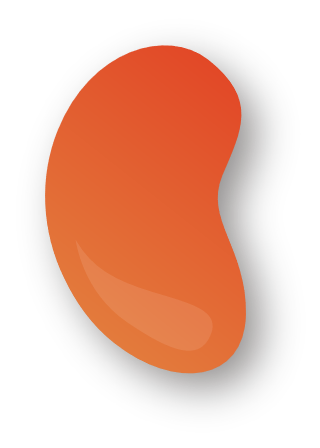 Click here to add text content, such as keywords, some brief introductions, etc.
Click here to add text content, such as keywords, some brief introductions, etc.
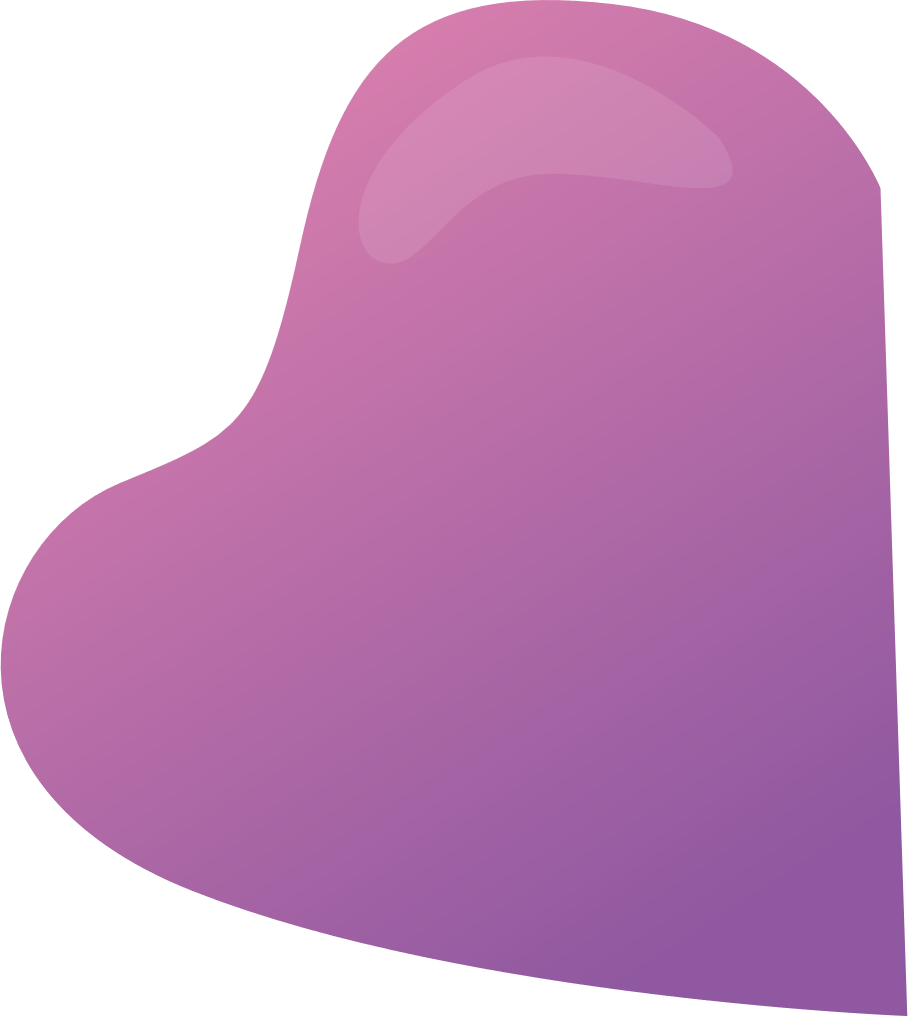 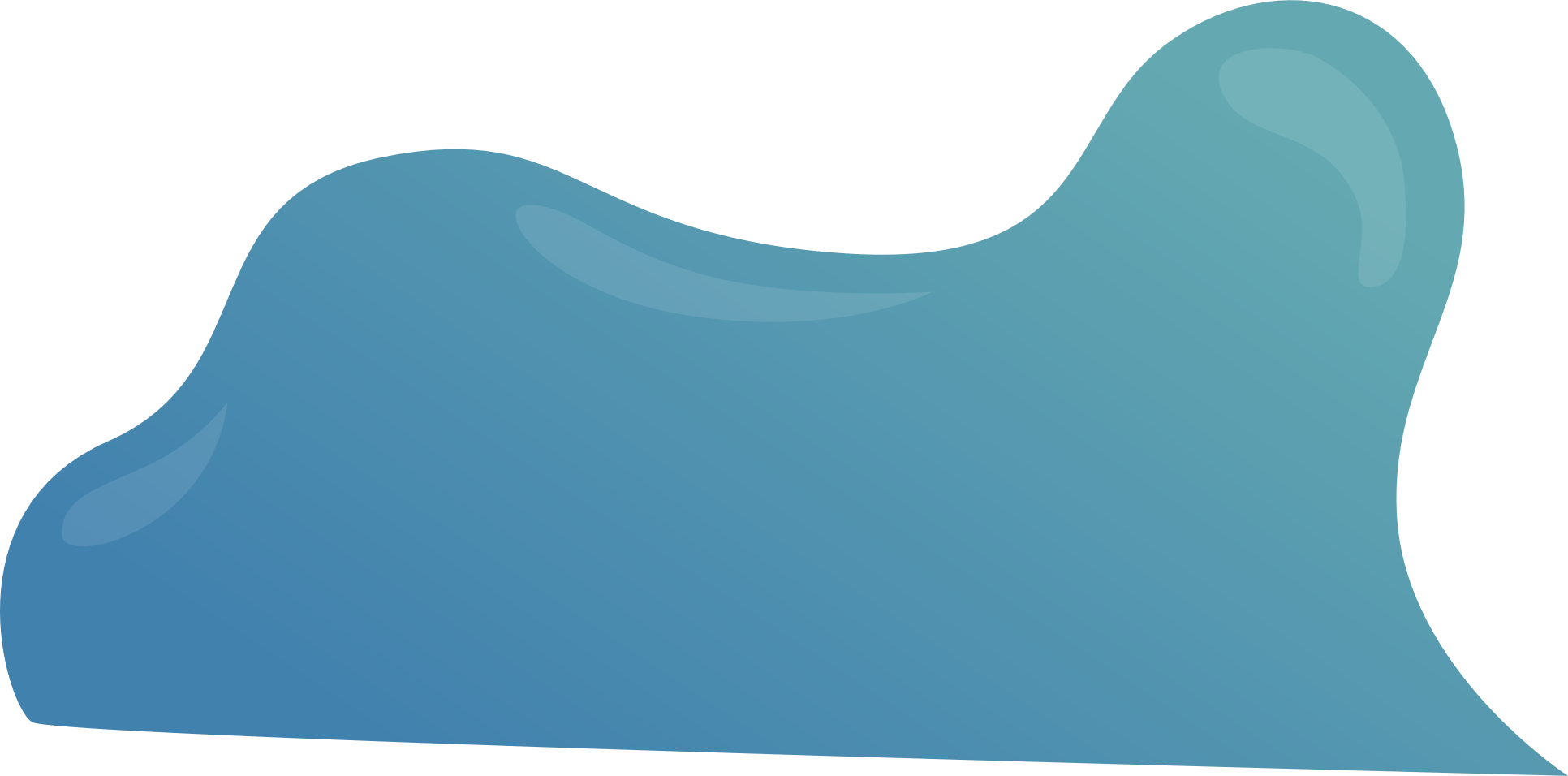 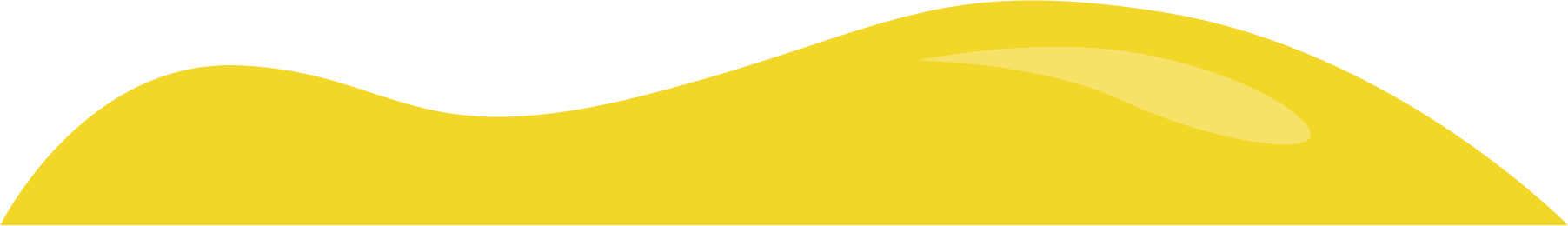 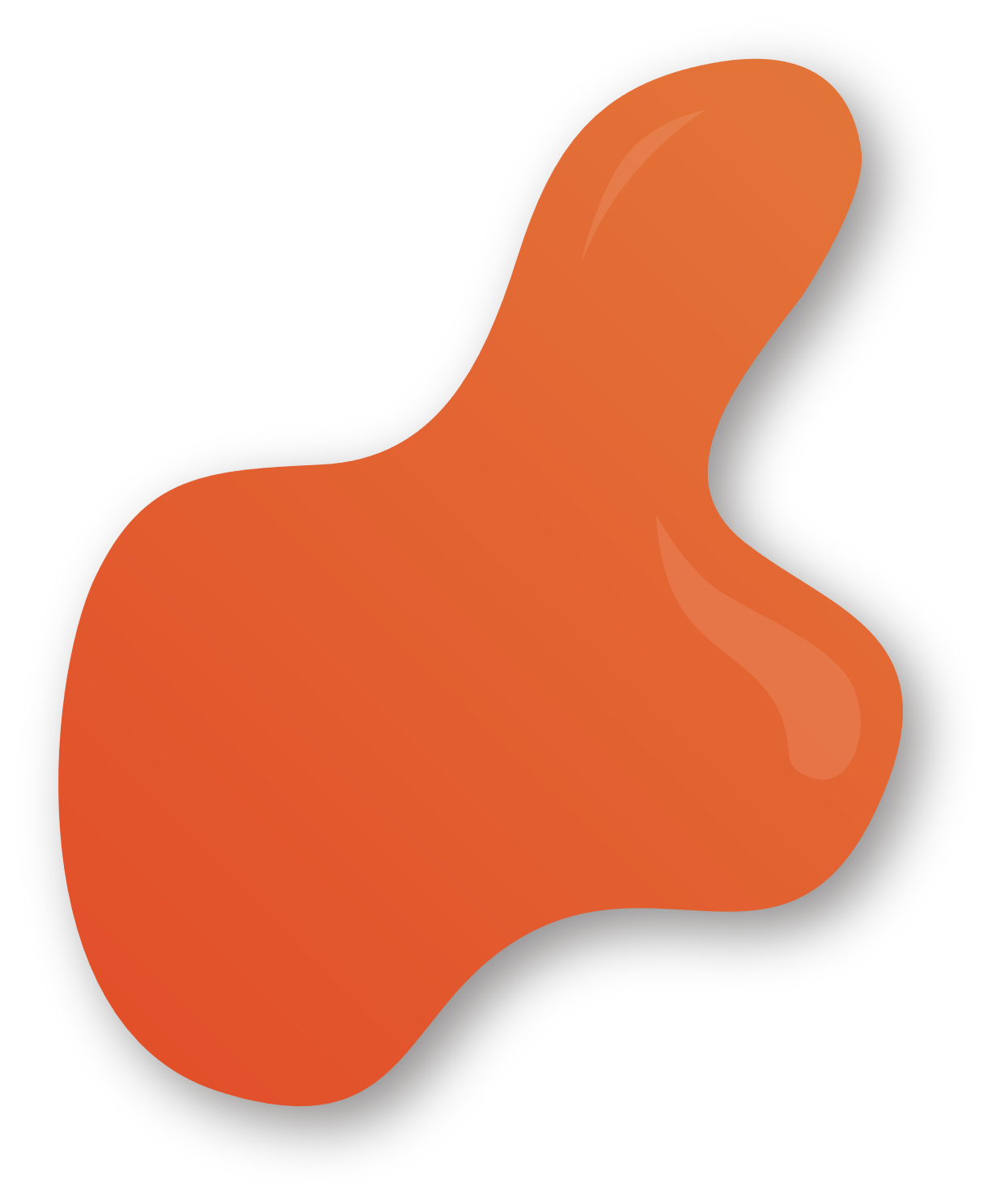 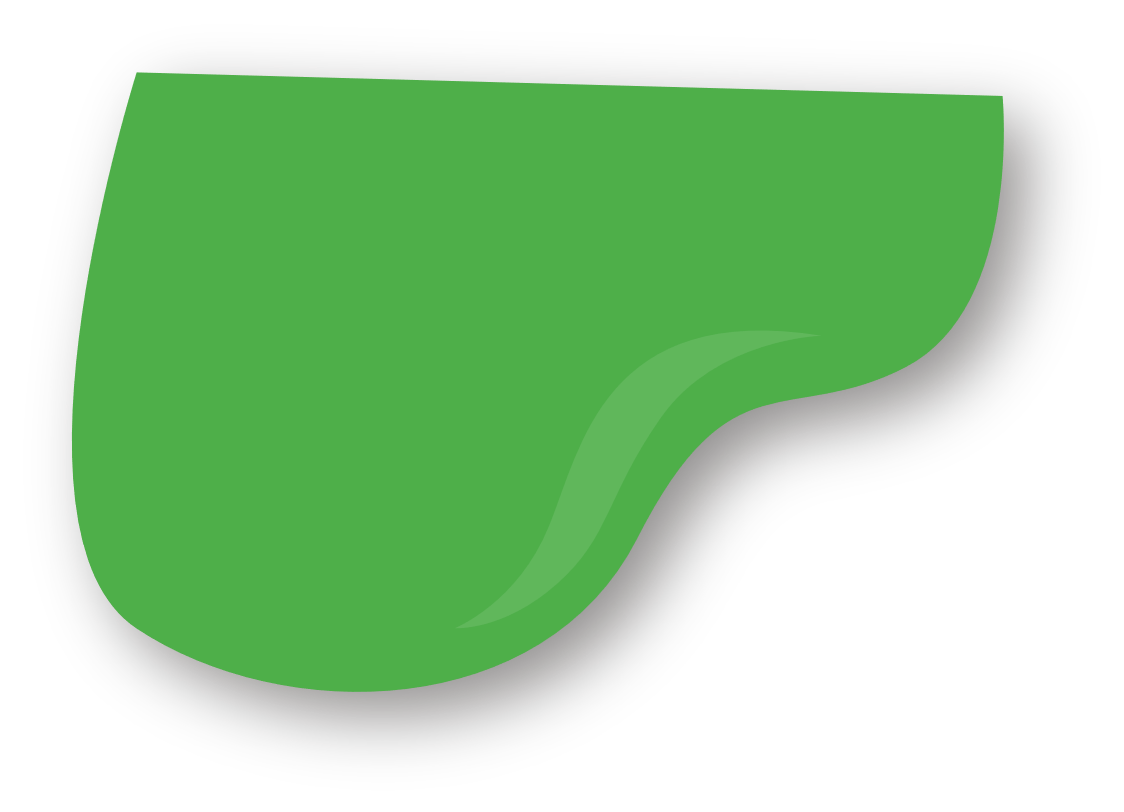 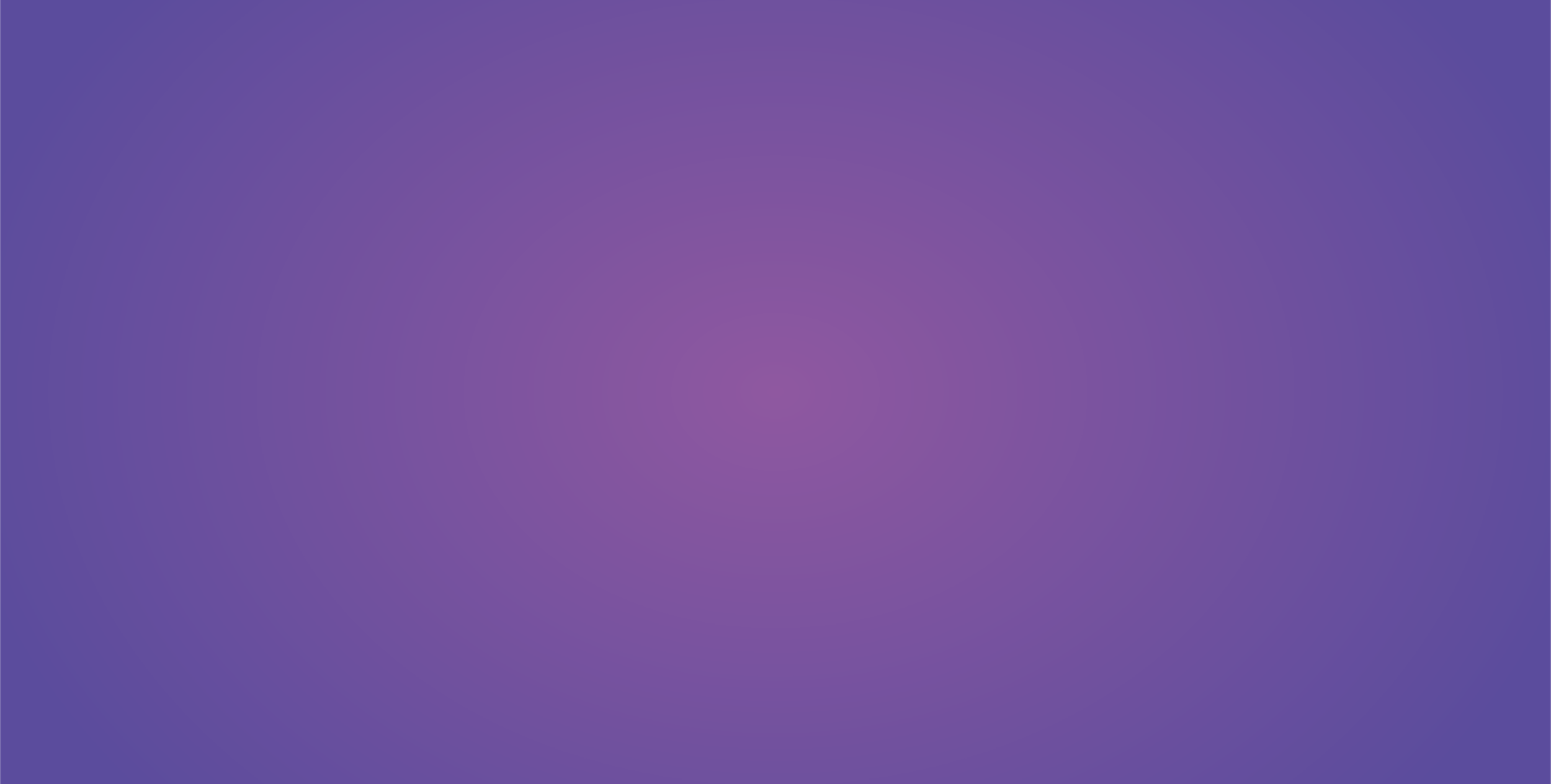 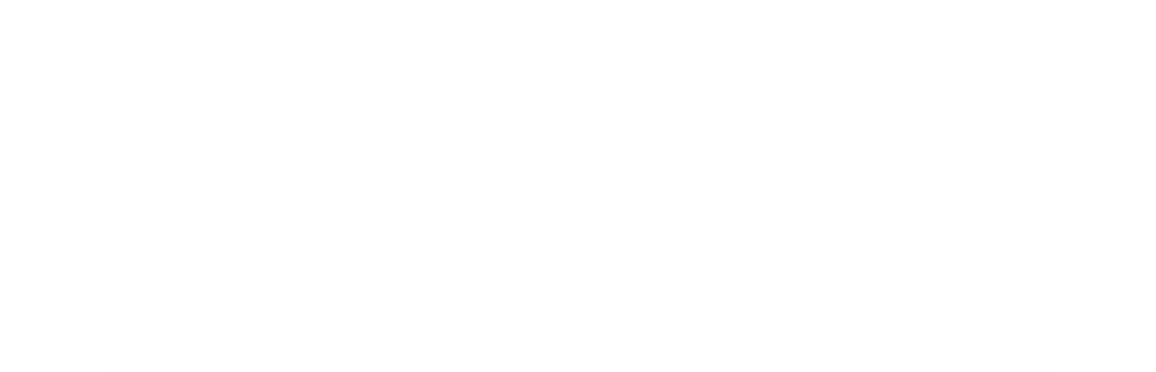 01 Add title text
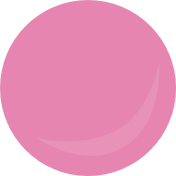 Add title text
Click here to add content, content to match the title.
Click here to add content, content to match the title.
Click here to add content, content to match the title.
Add title text
Add title text
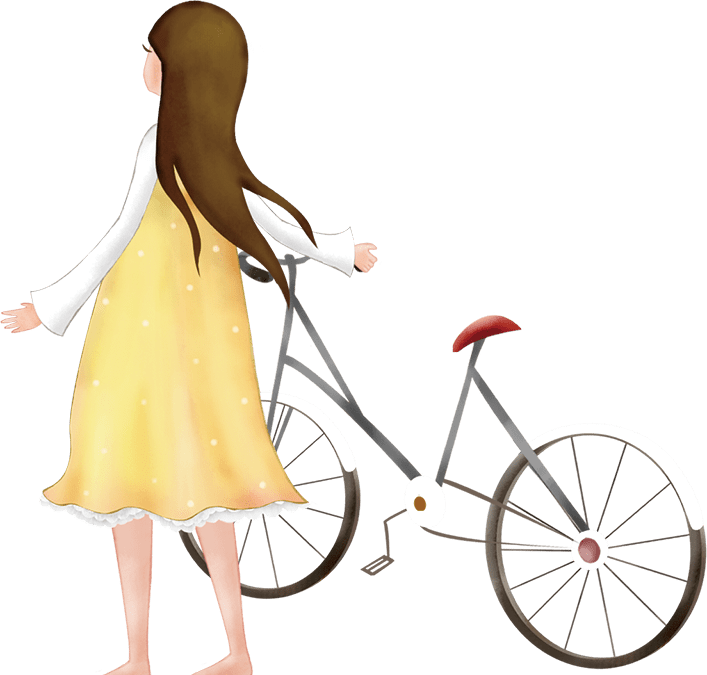 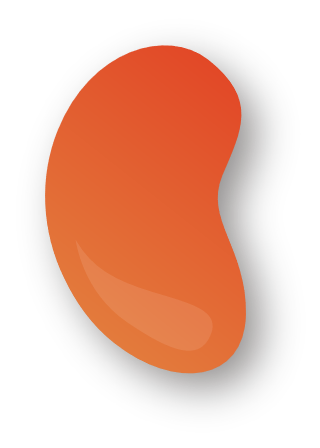 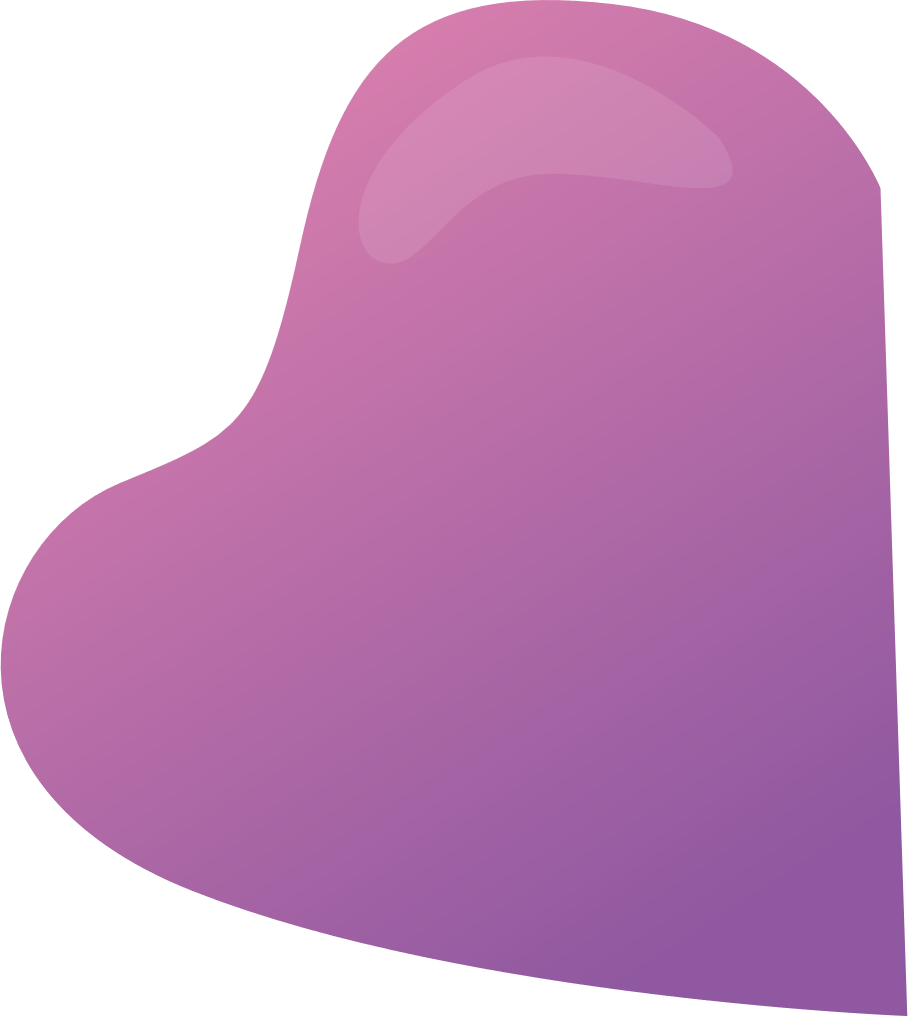 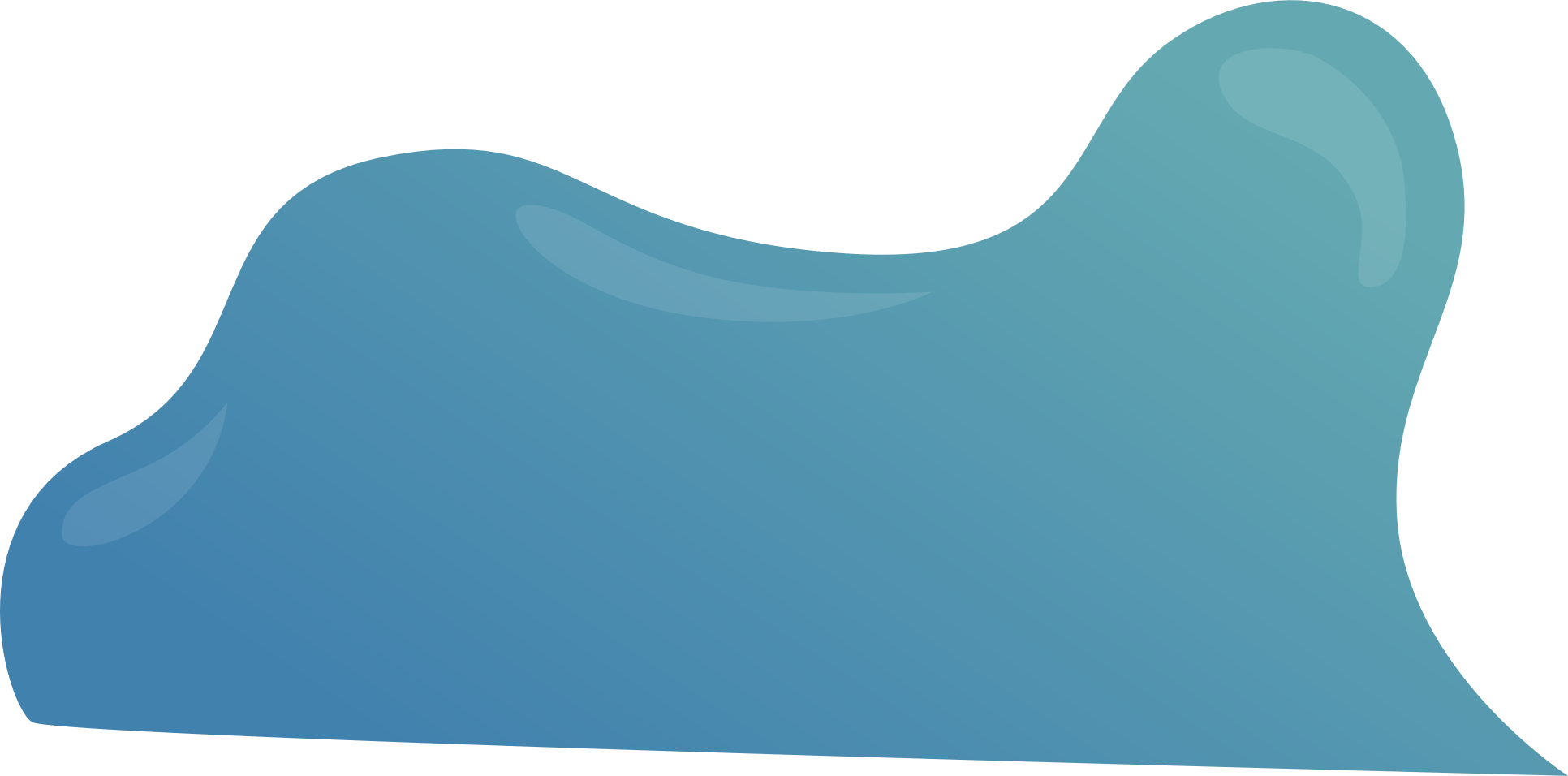 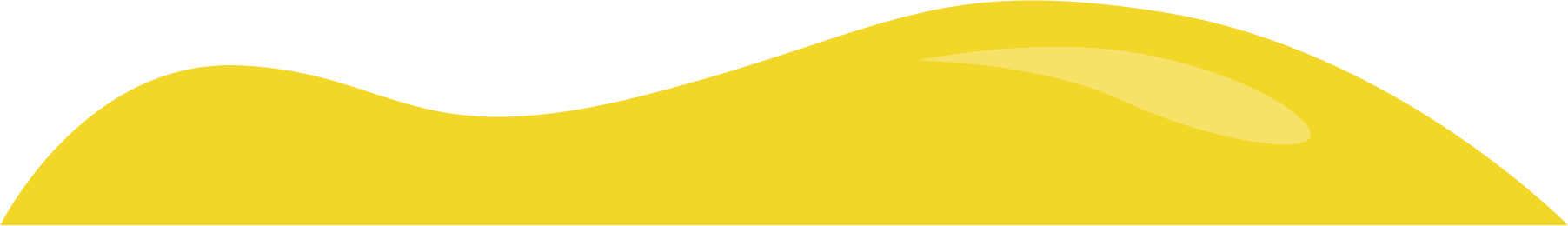 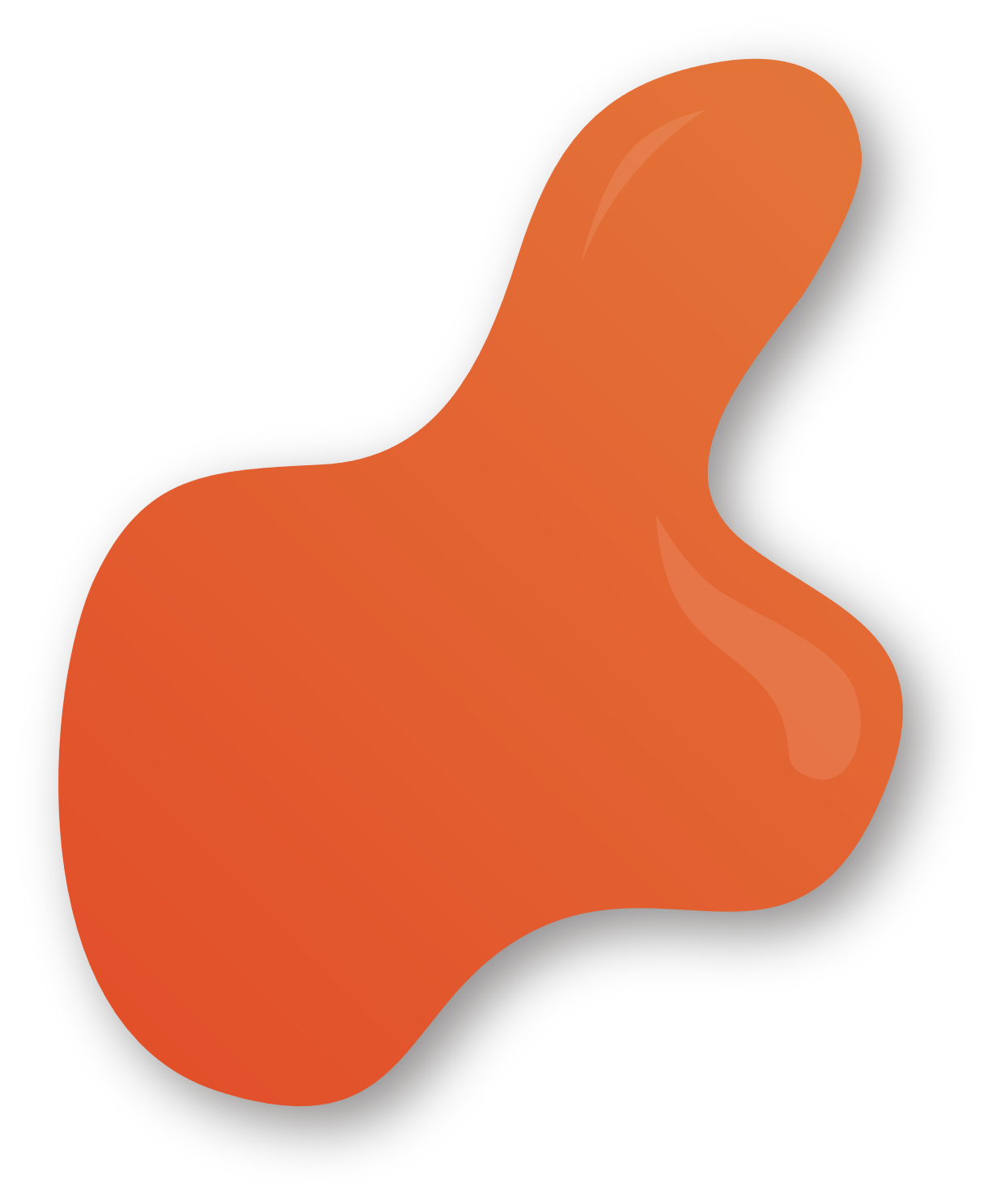 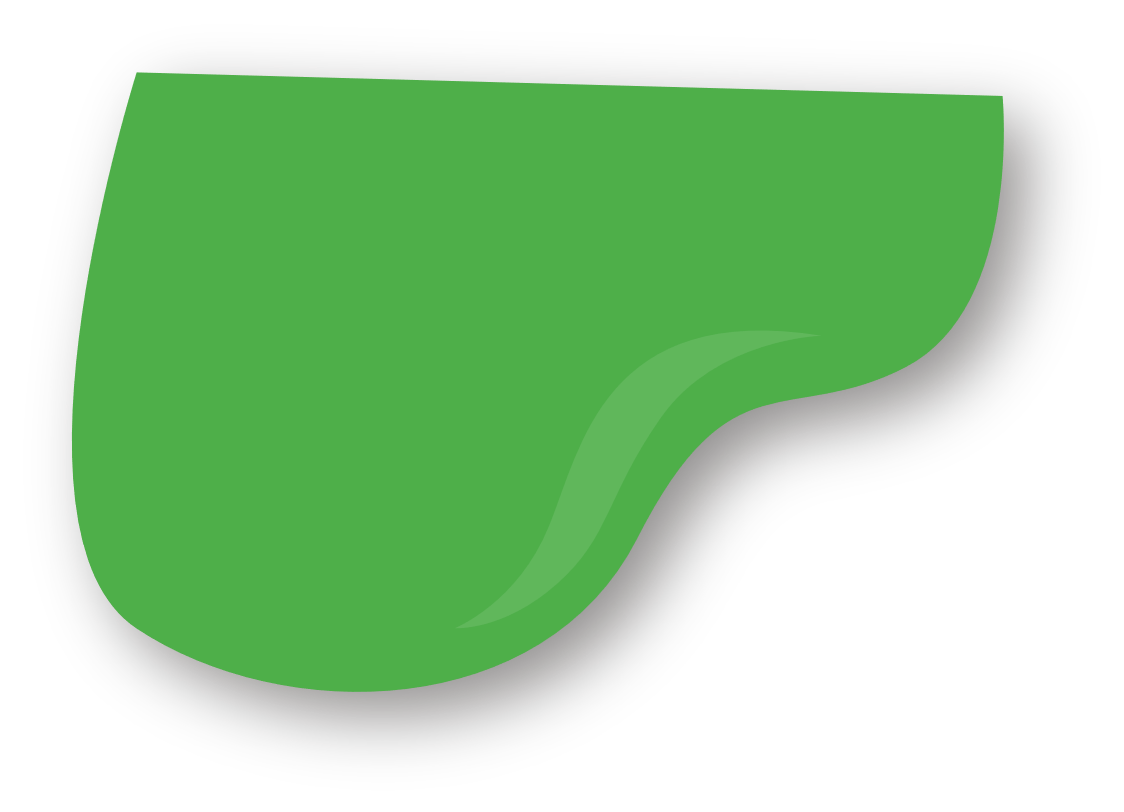 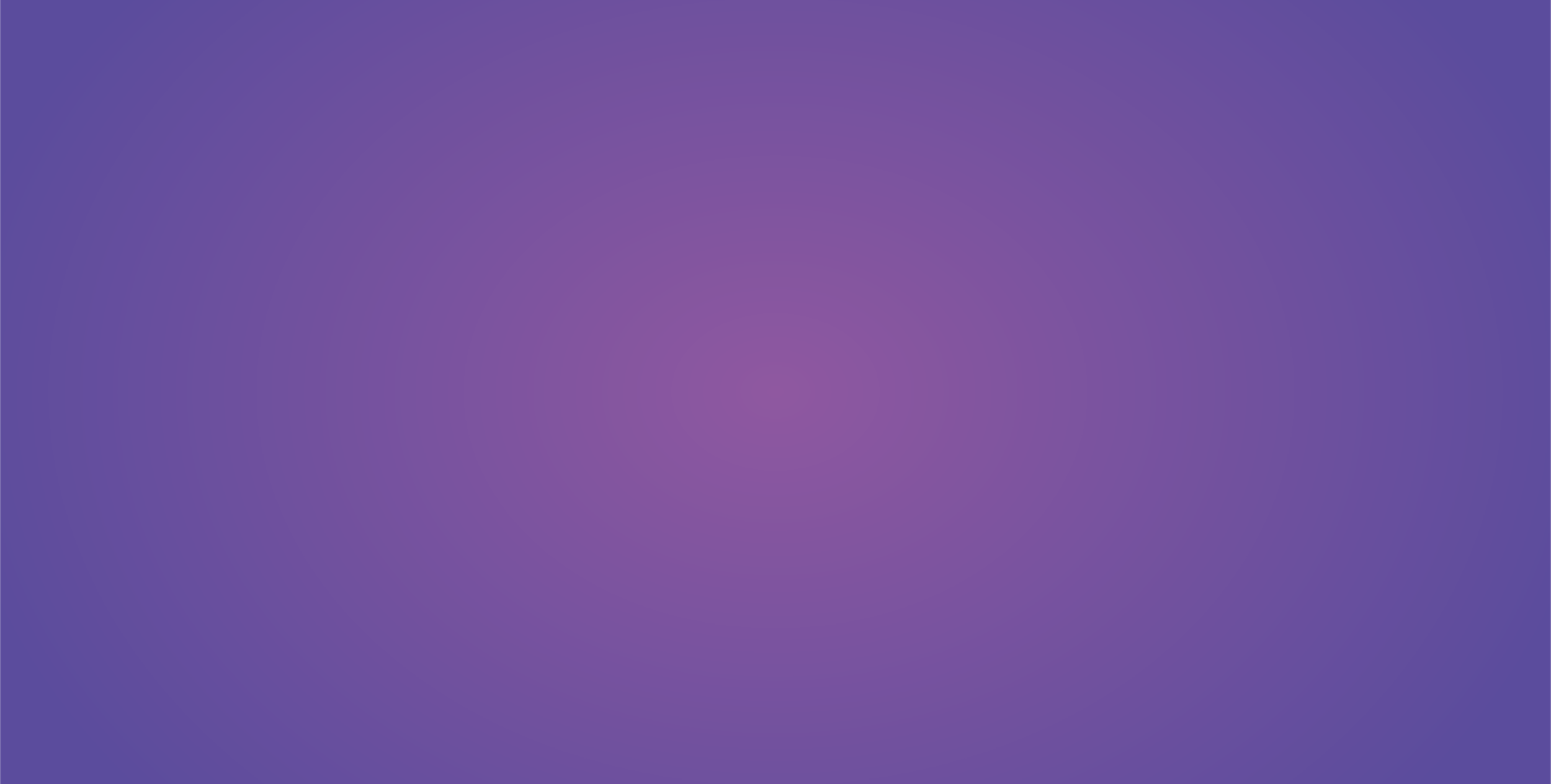 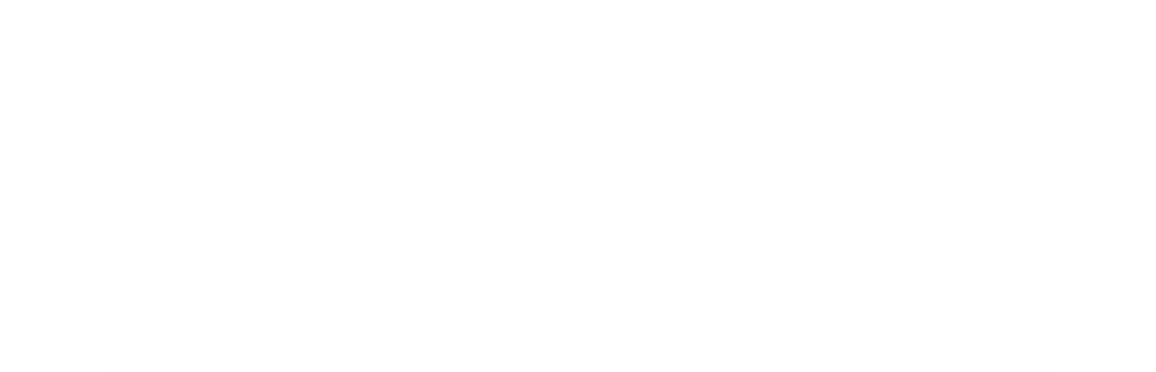 01 Add title text
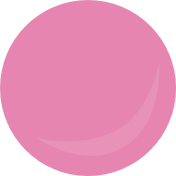 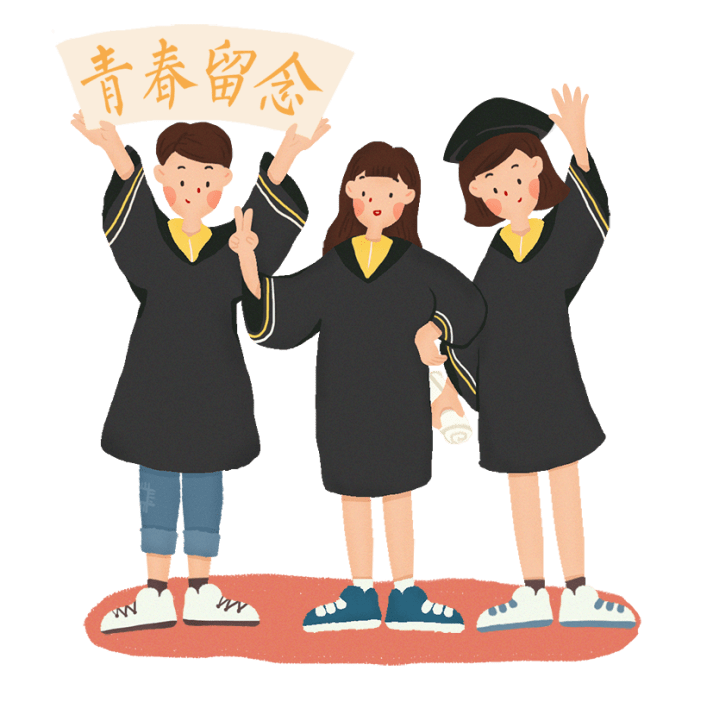 01
Add title text
Add title text
Add title text
Click here to add content, content to match the title.
Click here to add content, content to match the title.
Click here to add content, content to match the title.
02
03
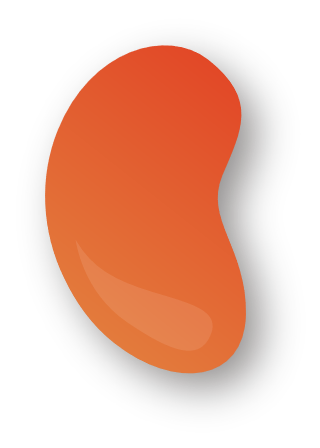 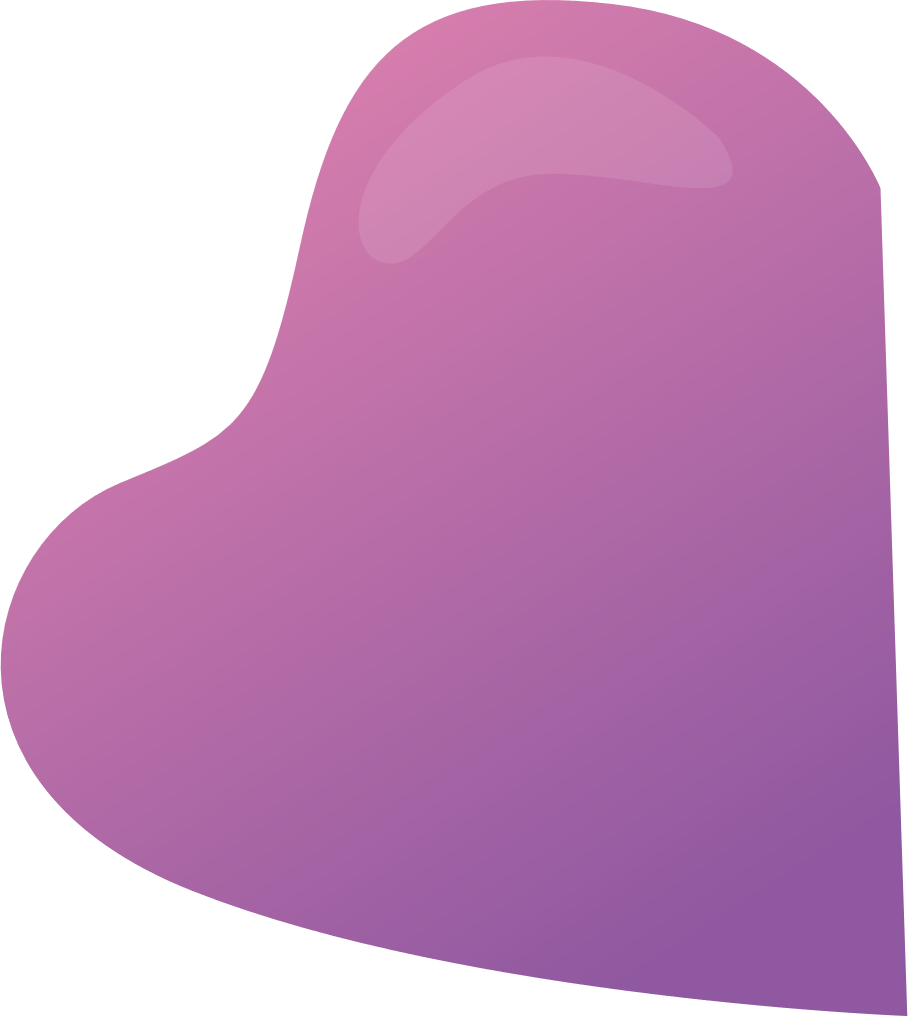 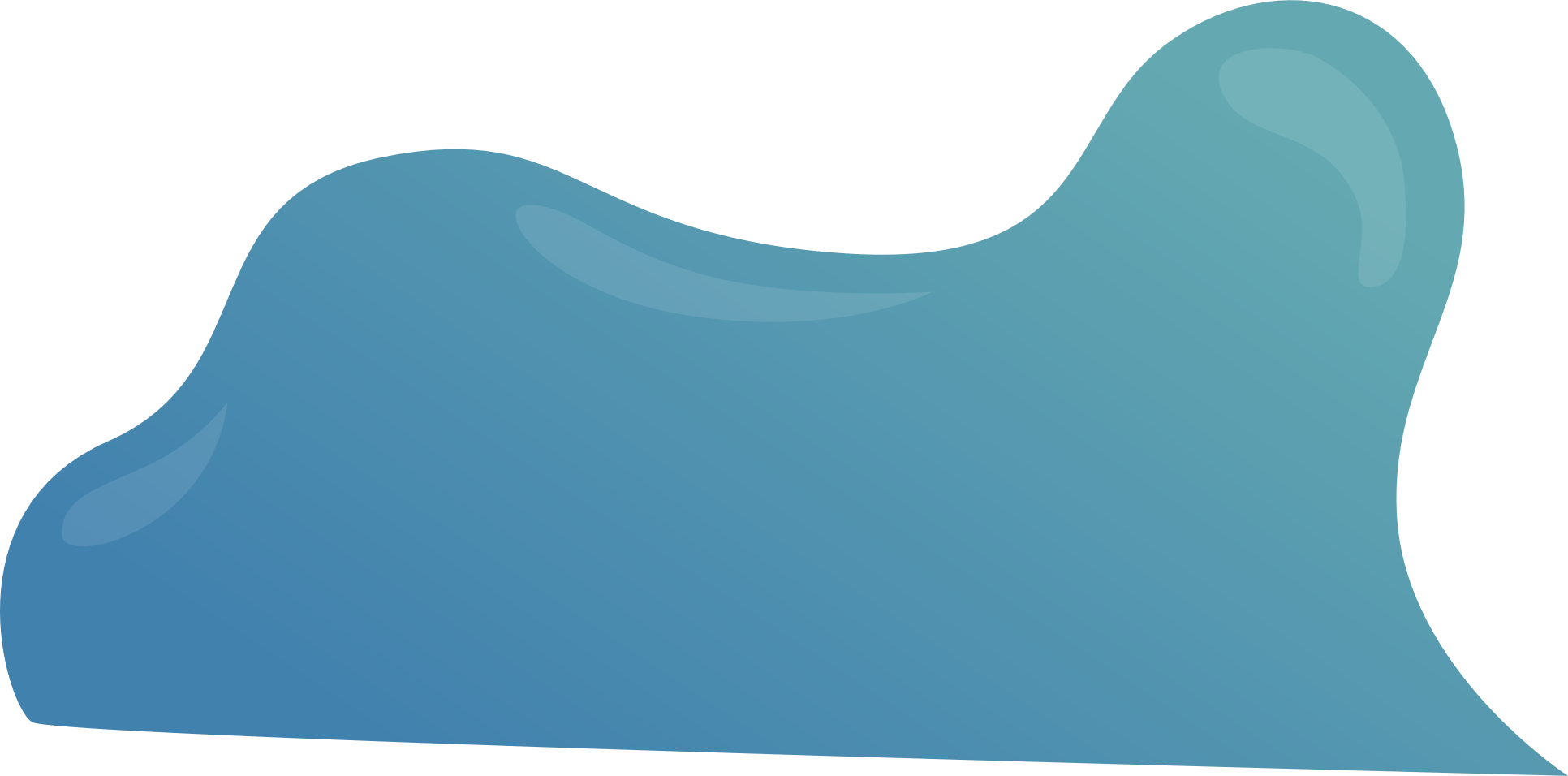 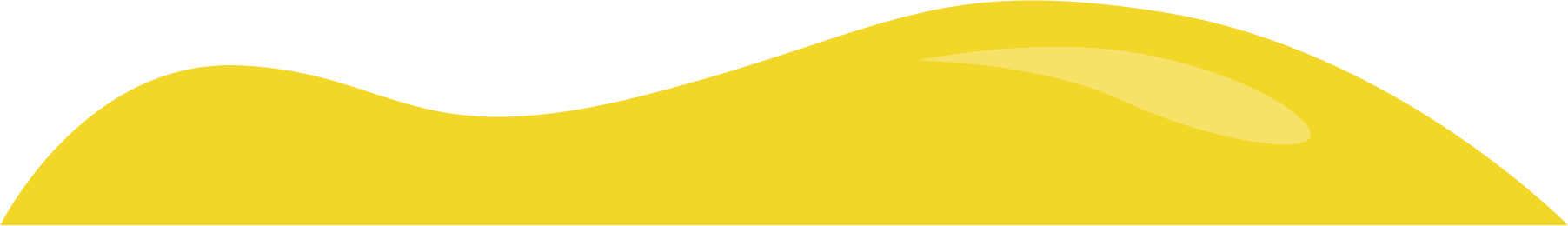 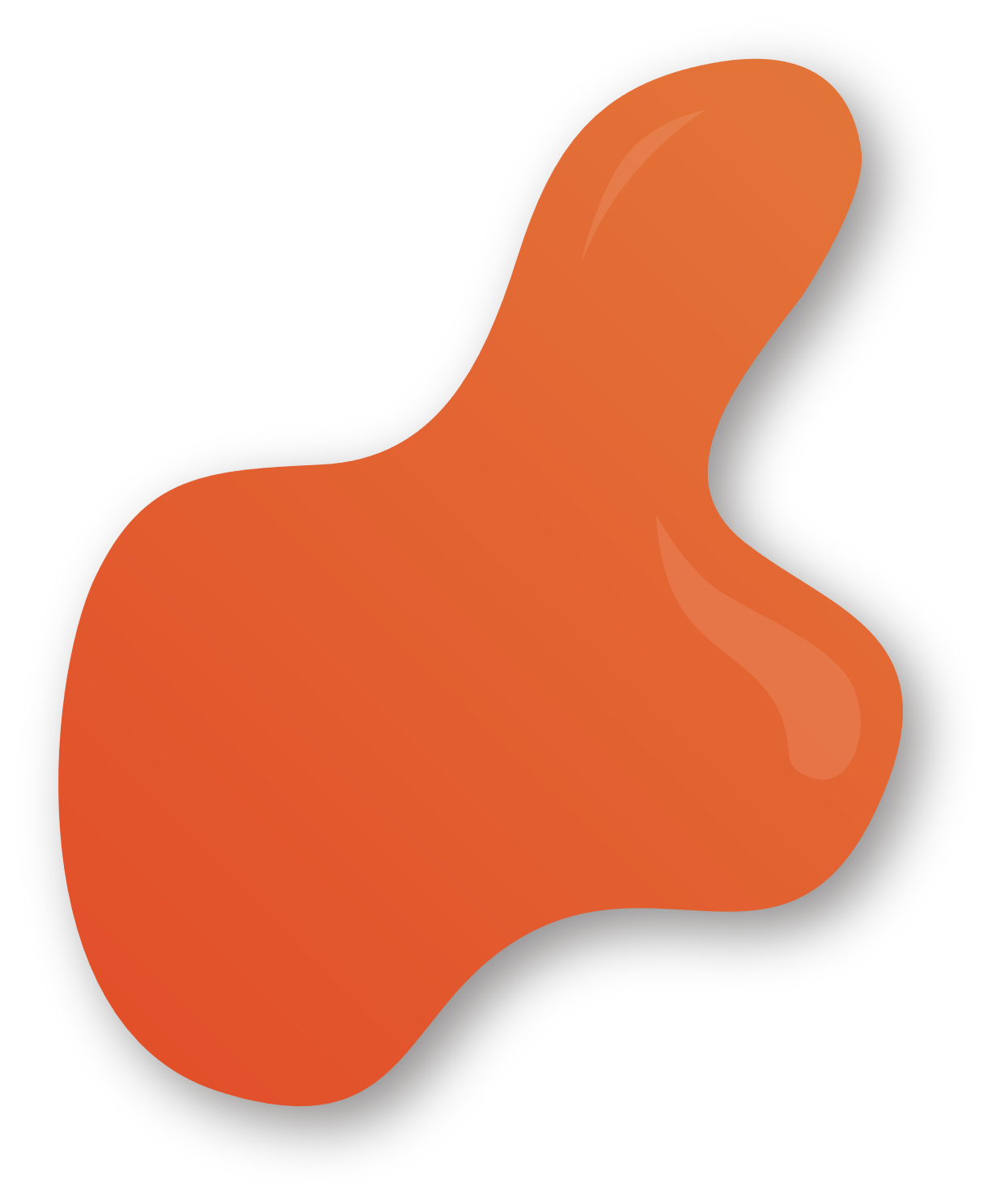 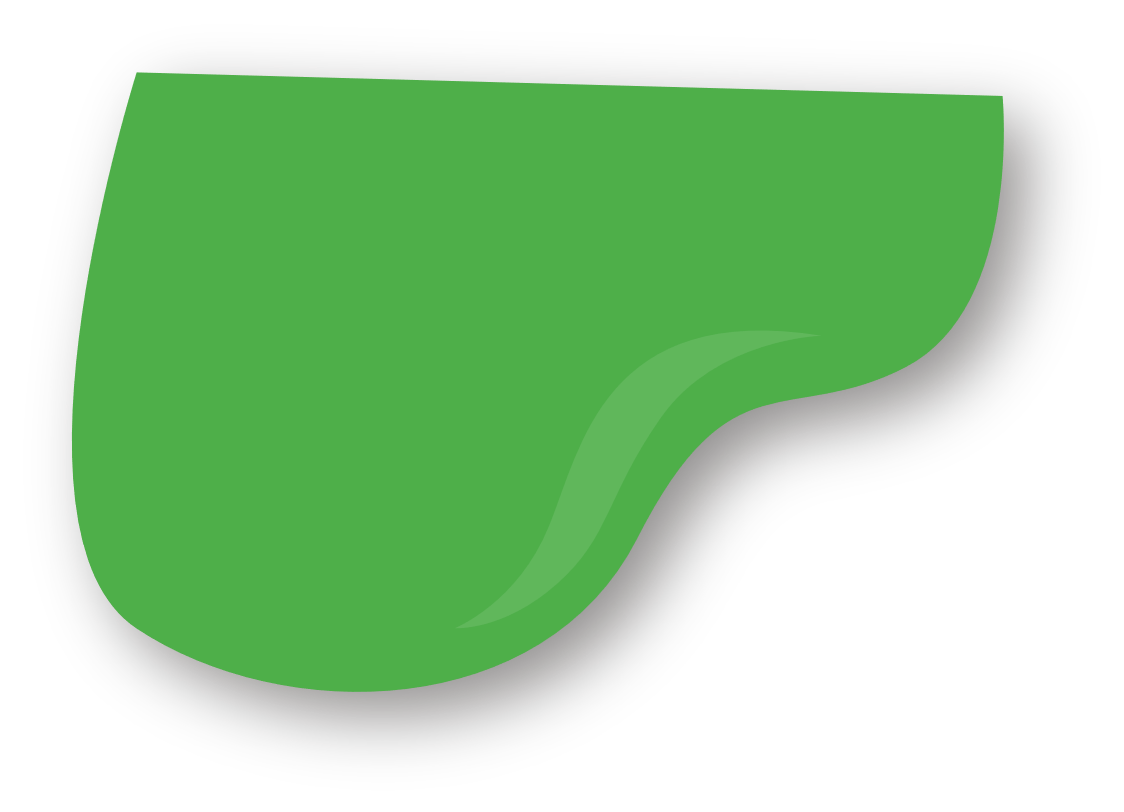 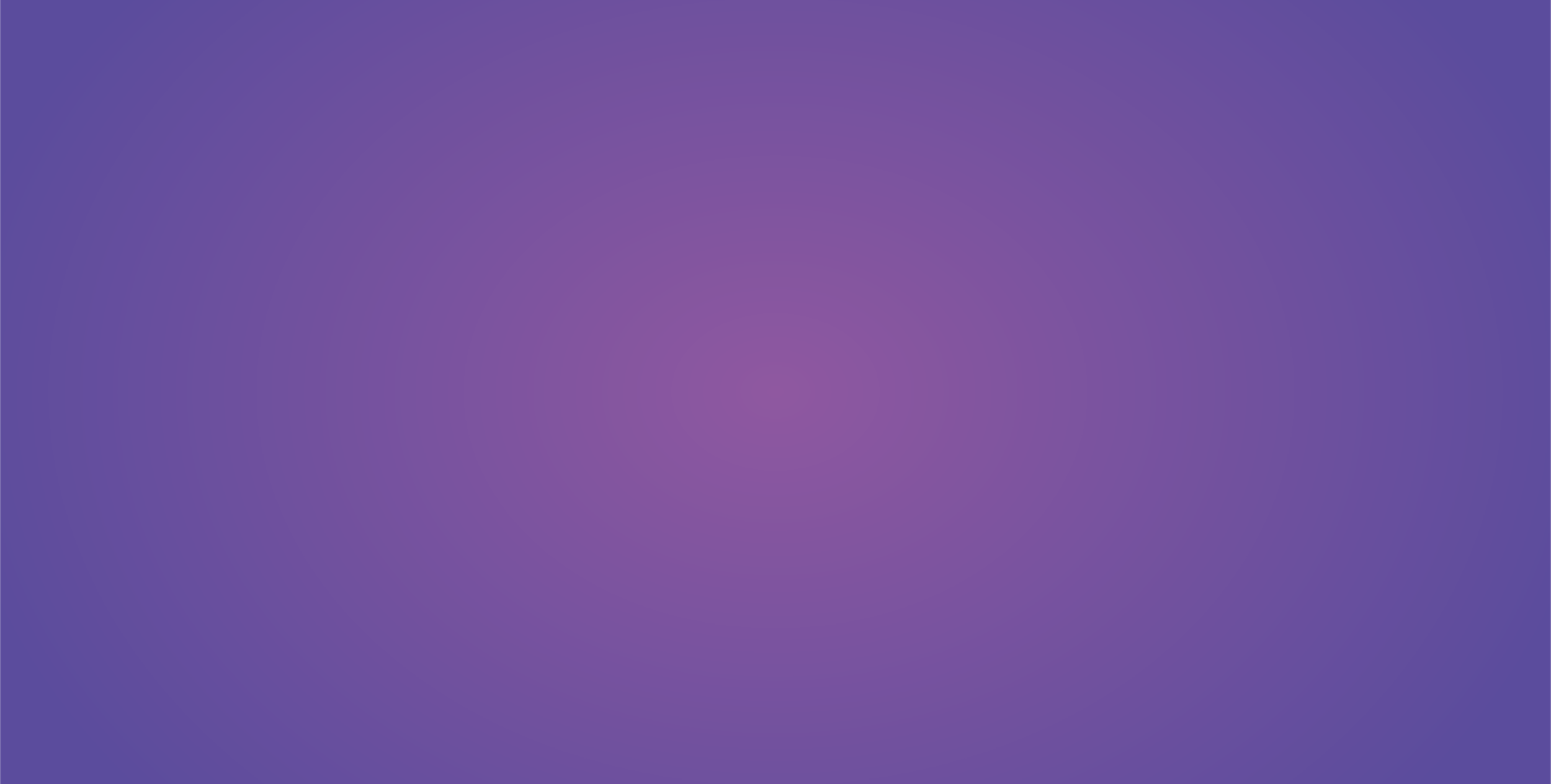 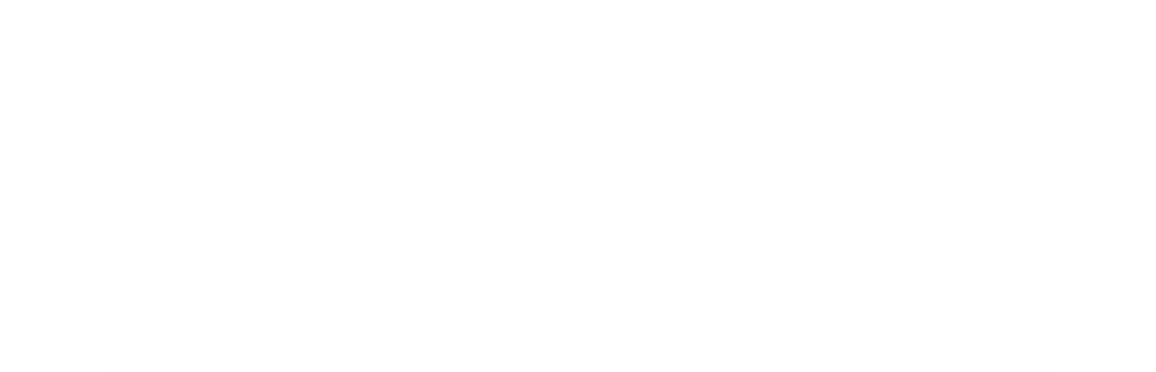 01 Add title text
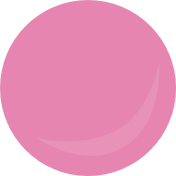 Add title text
Add title text
Add title text
Add title text
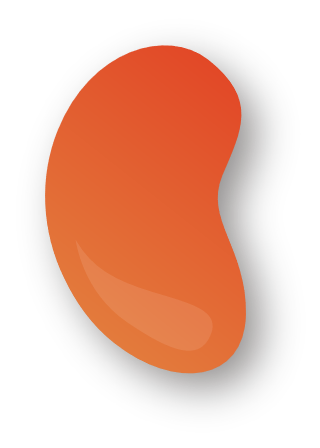 Click here to add content, content to match the title.
Click here to add content, content to match the title.
Click here to add content, content to match the title.
Click here to add content, content to match the title.
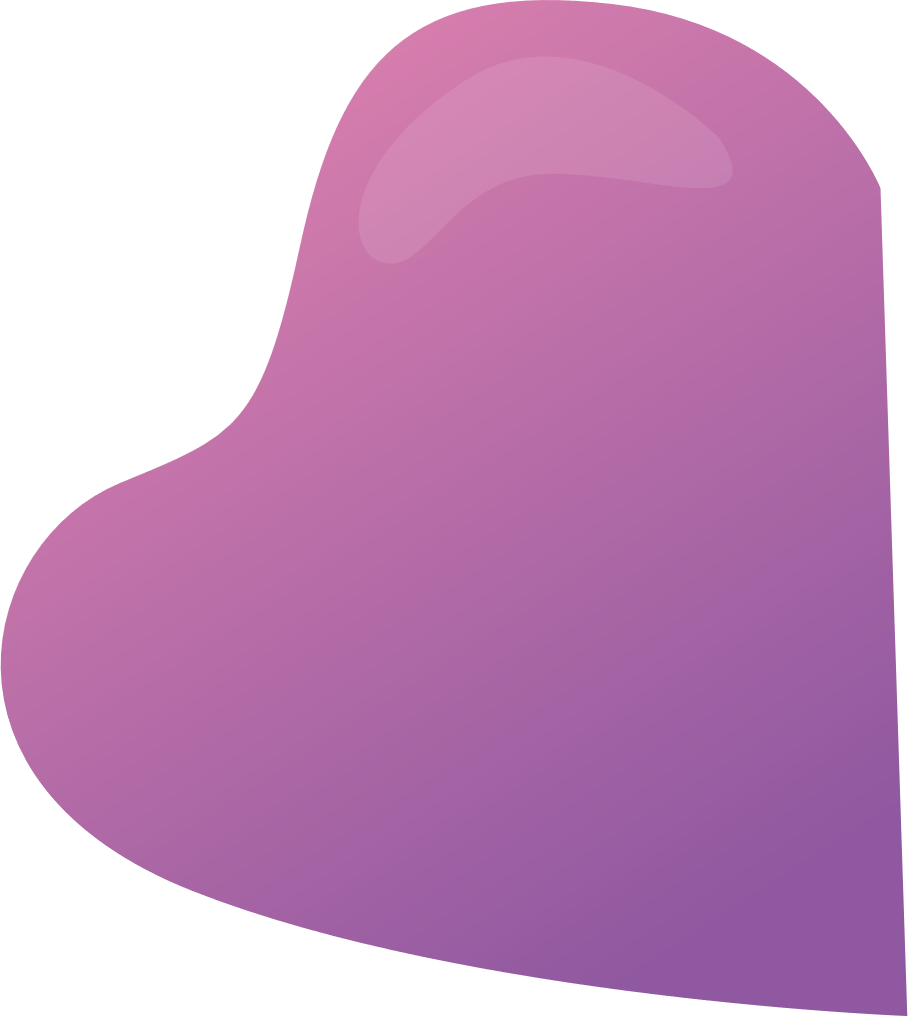 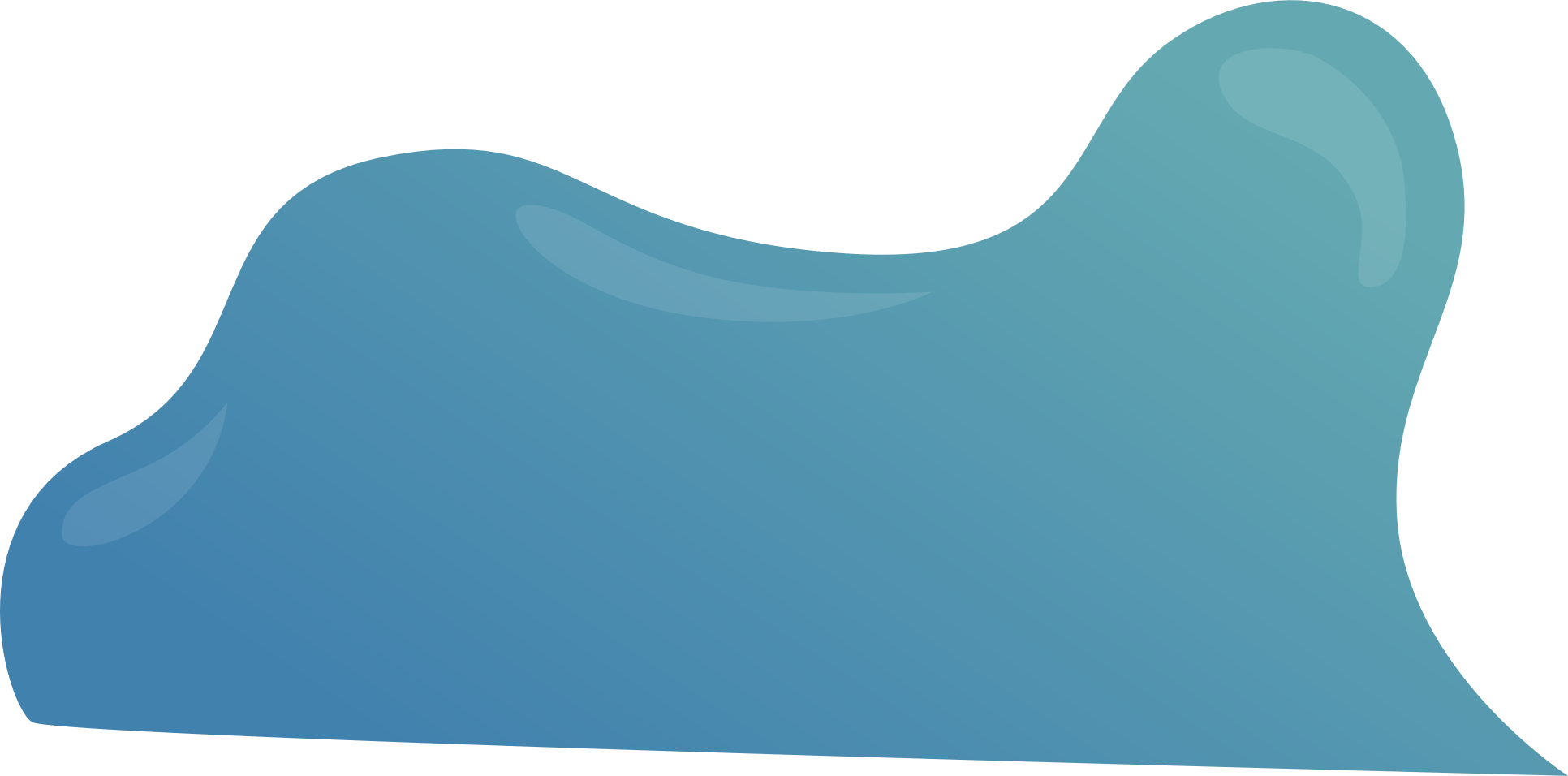 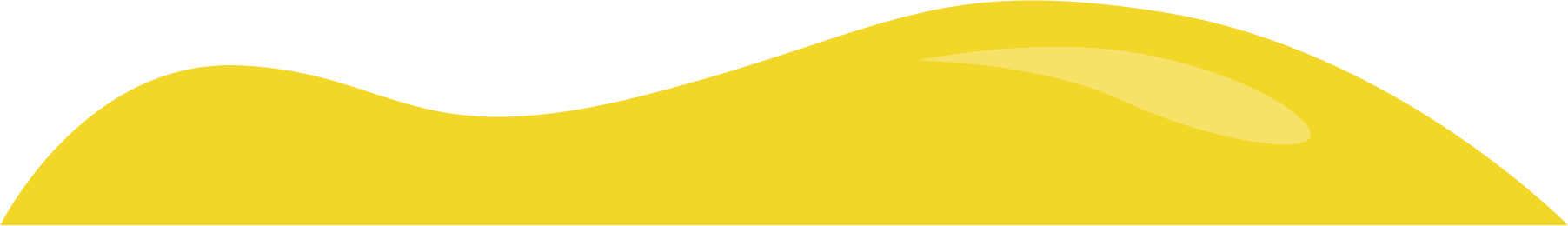 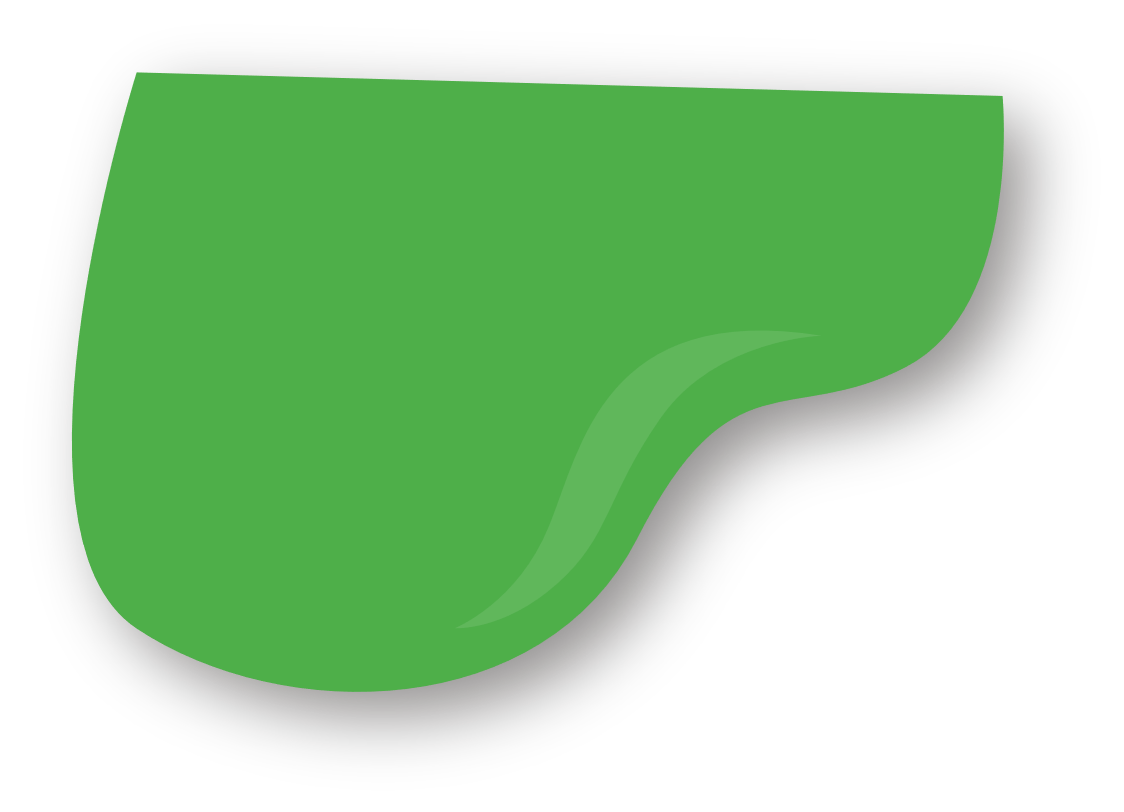 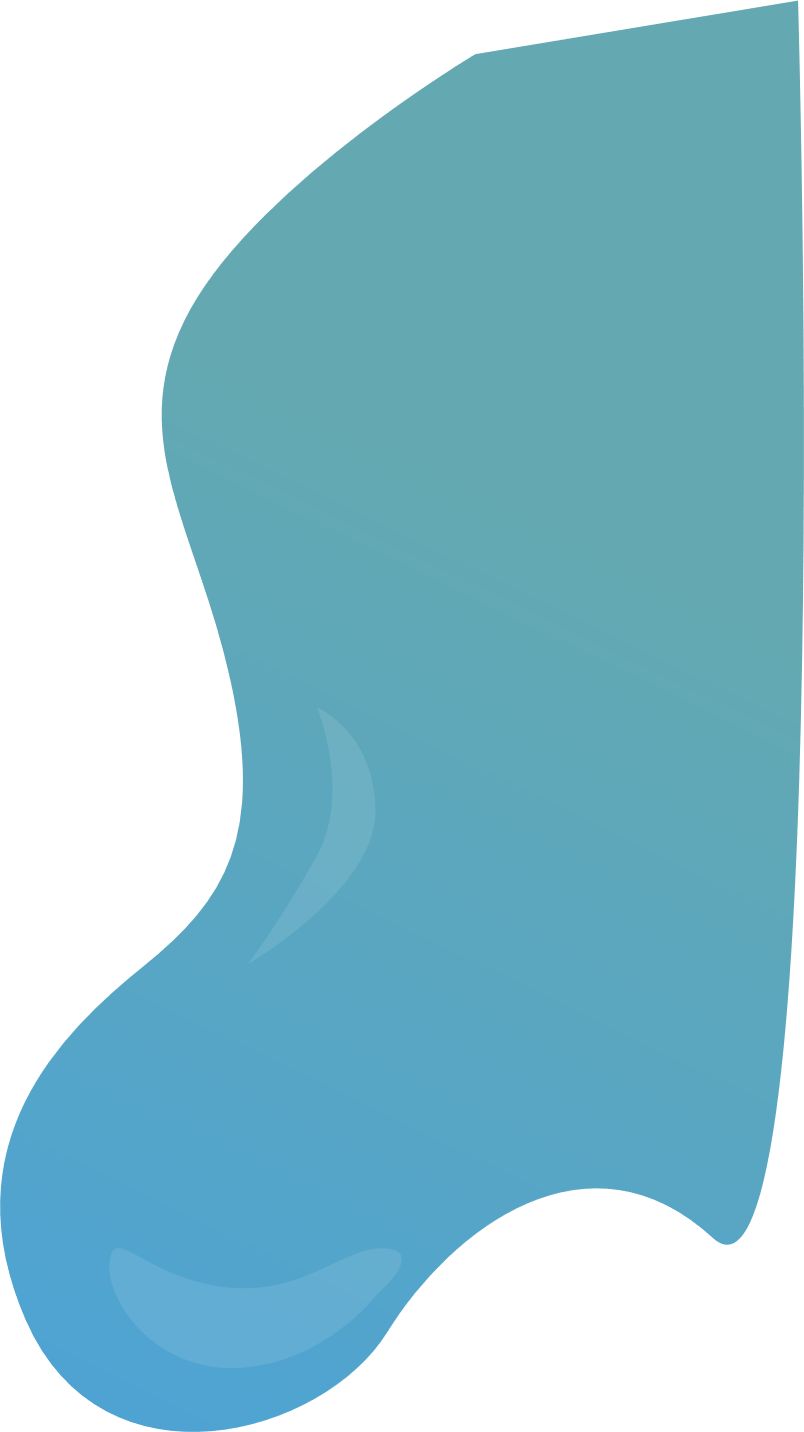 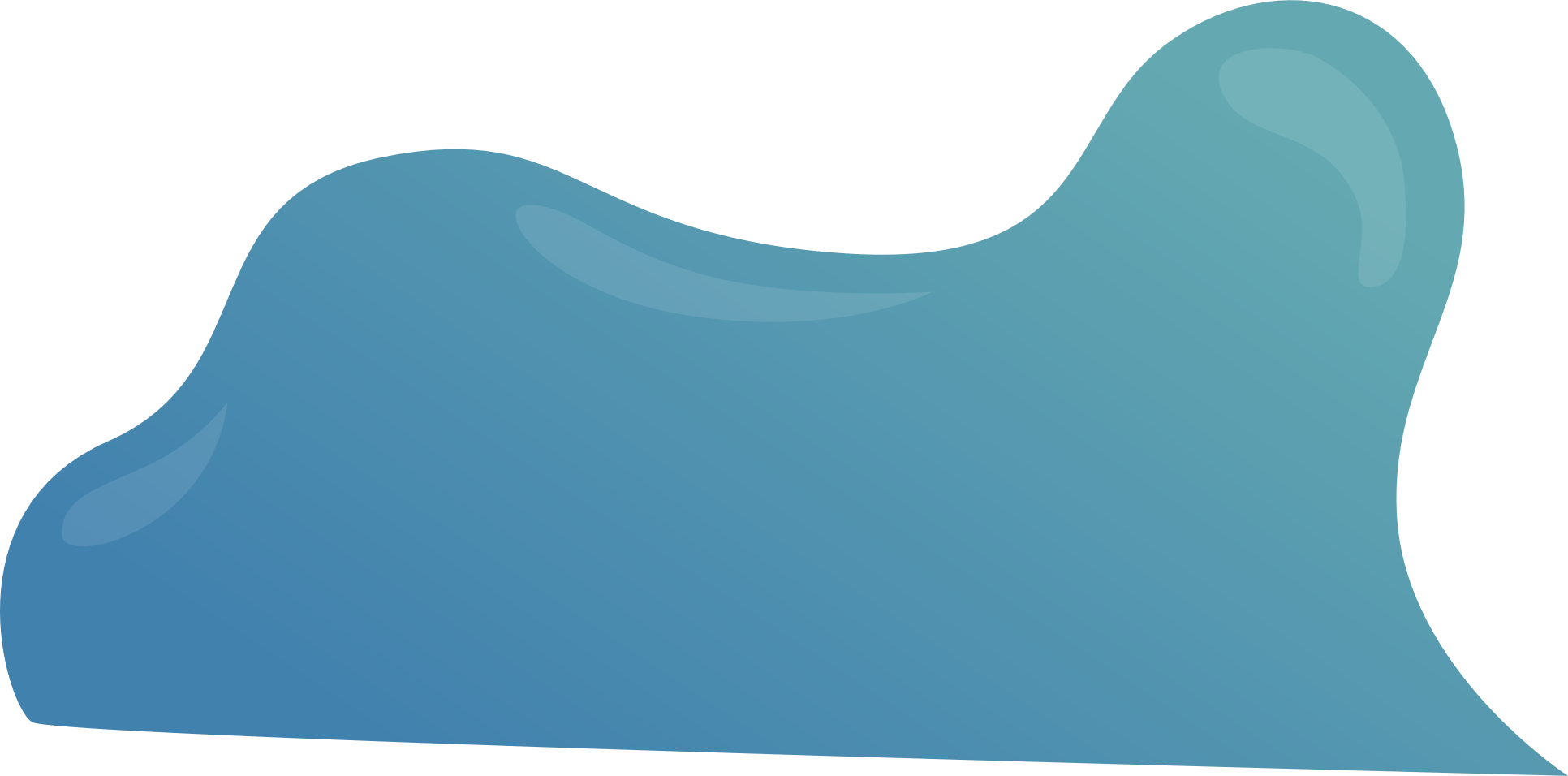 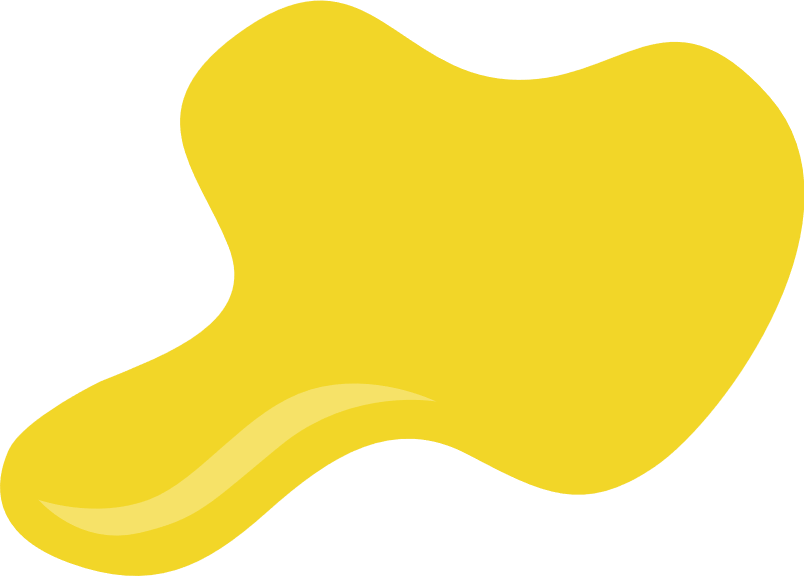 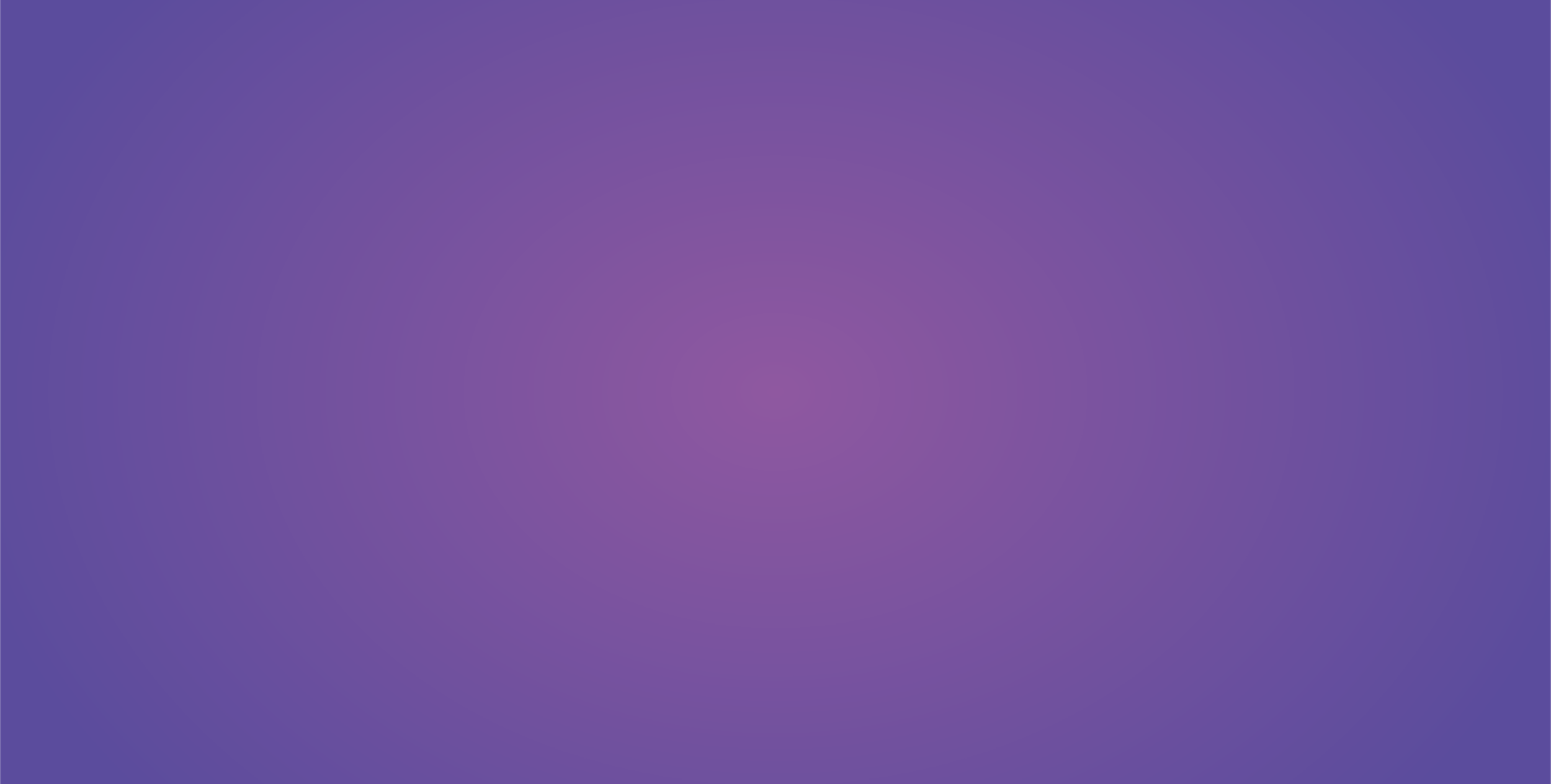 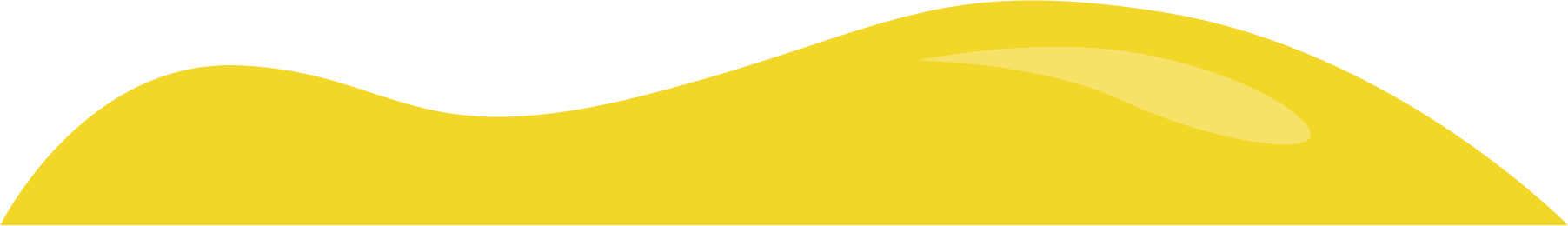 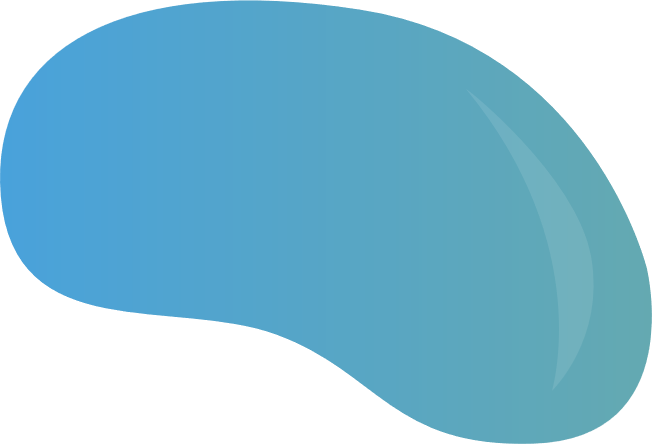 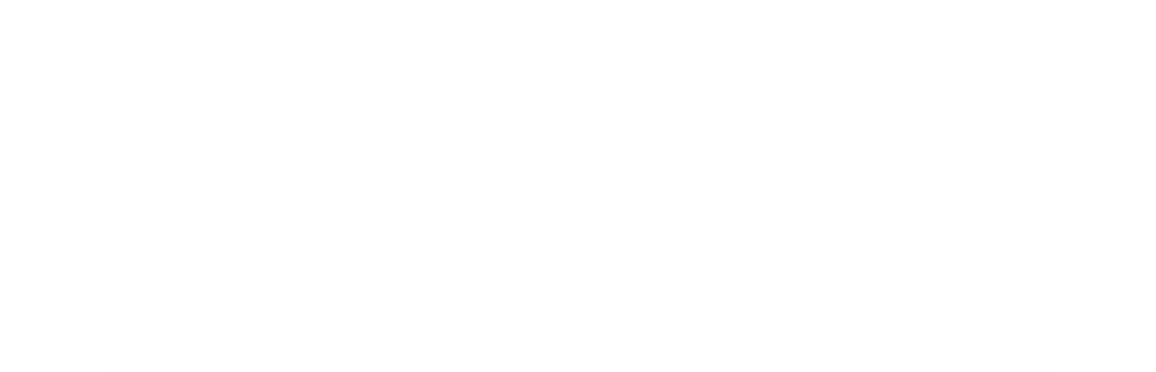 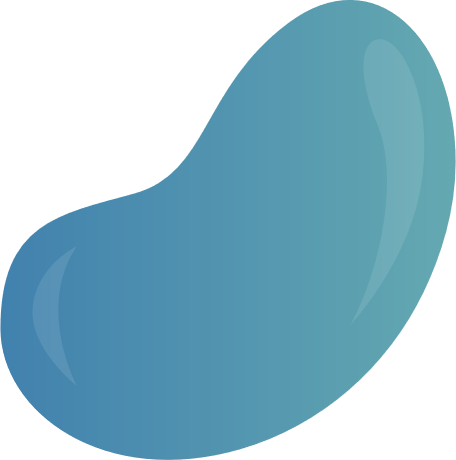 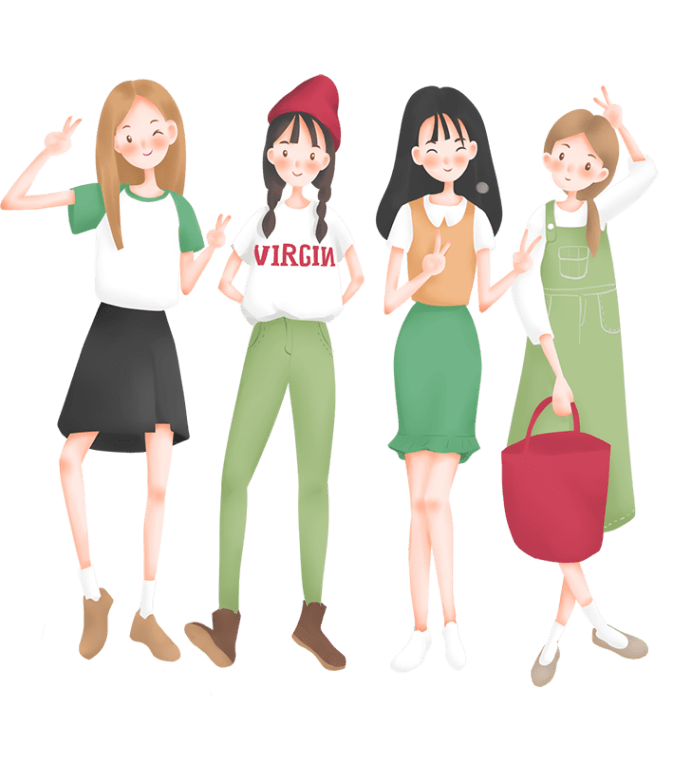 PART TWO
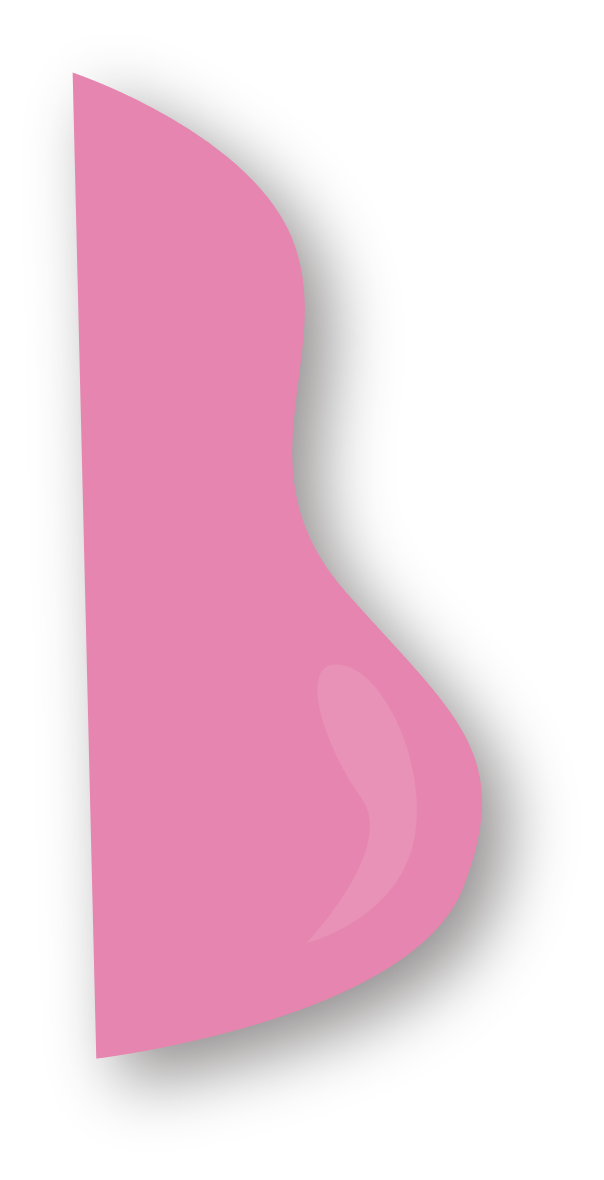 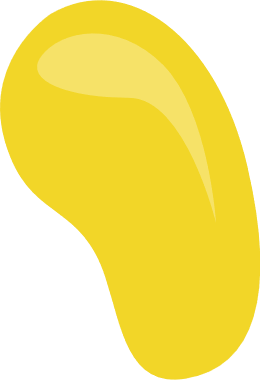 Add title text
Click here to add text content, such as keywords, some brief introductions, etc.
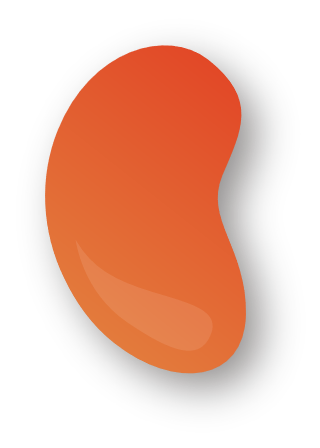 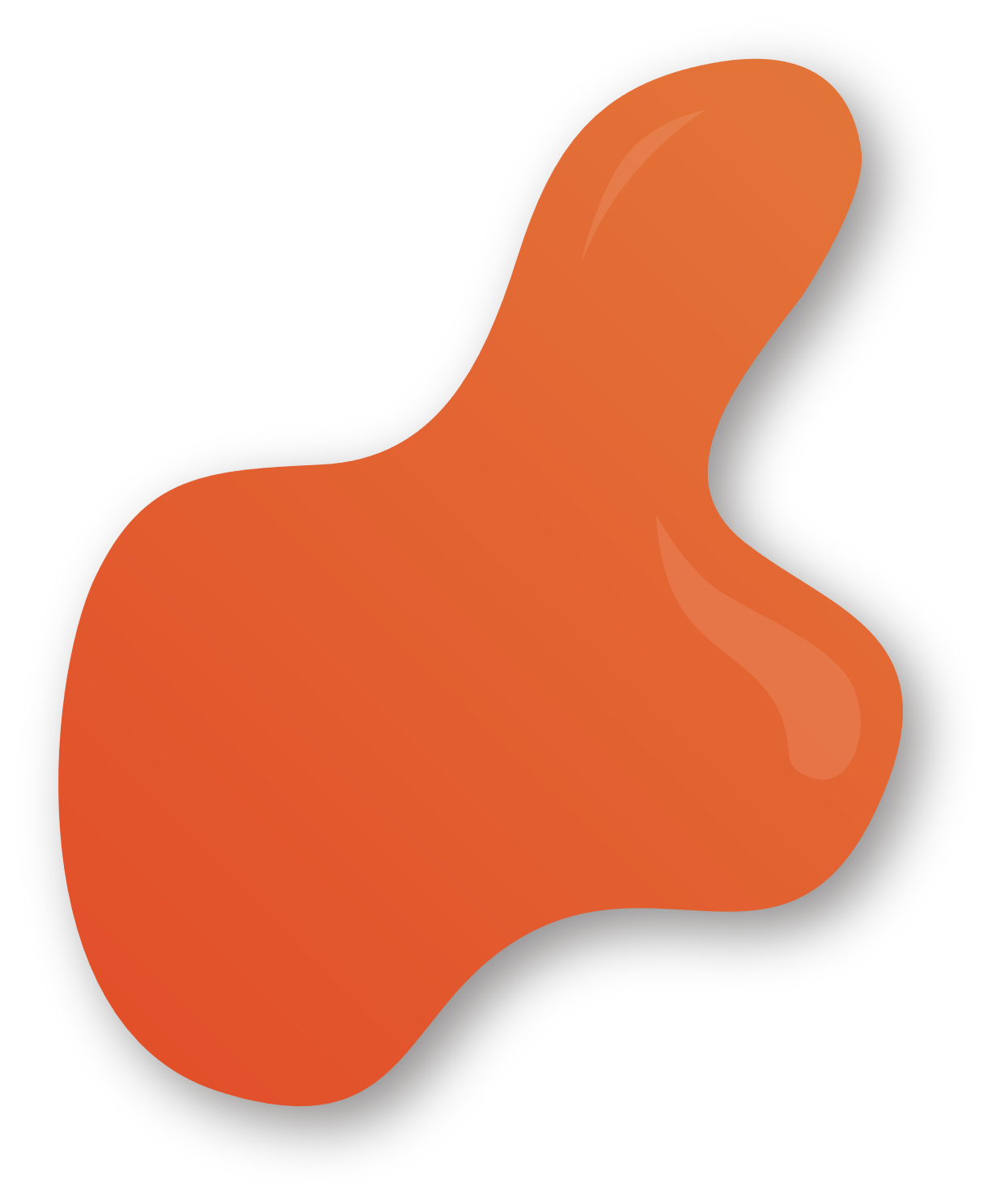 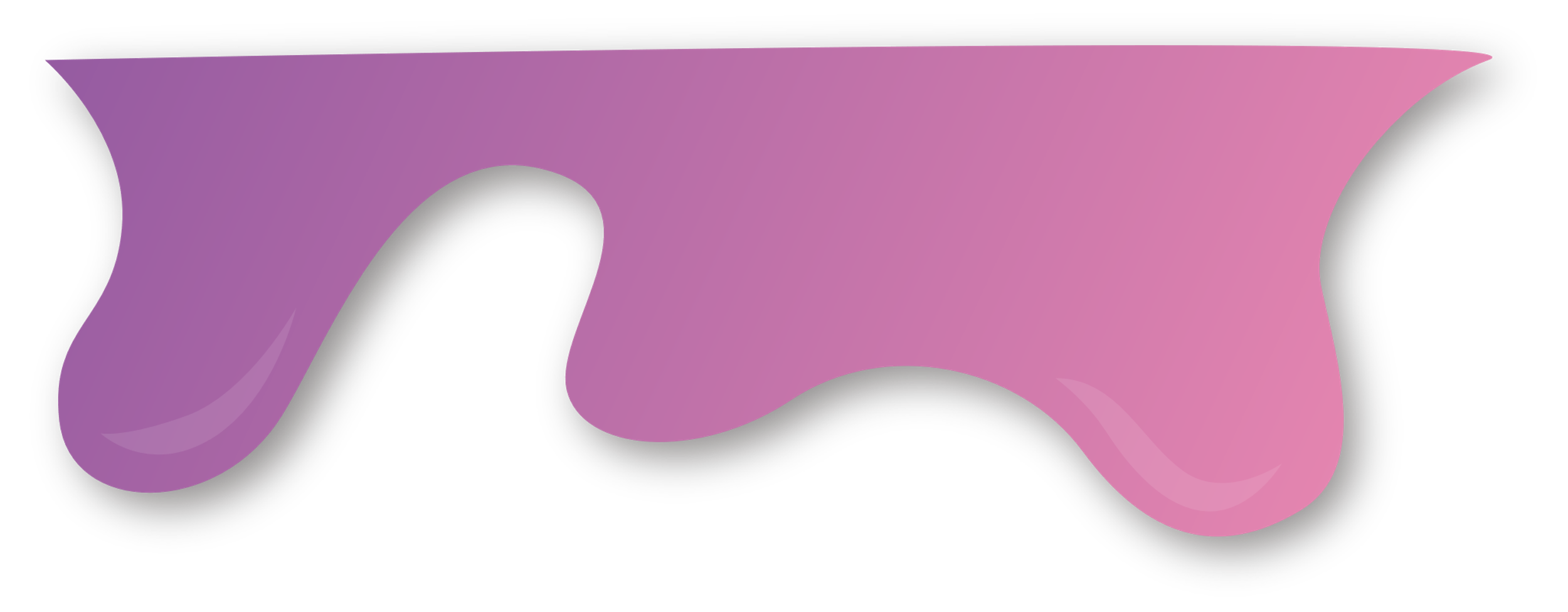 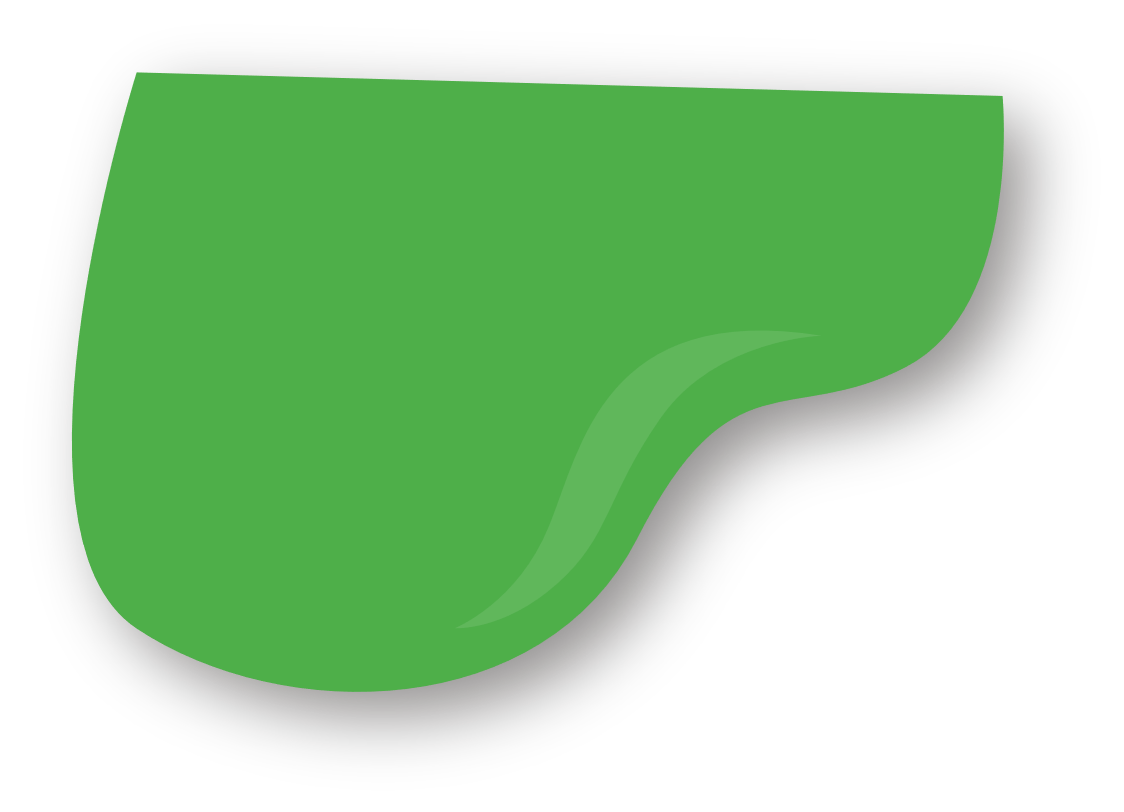 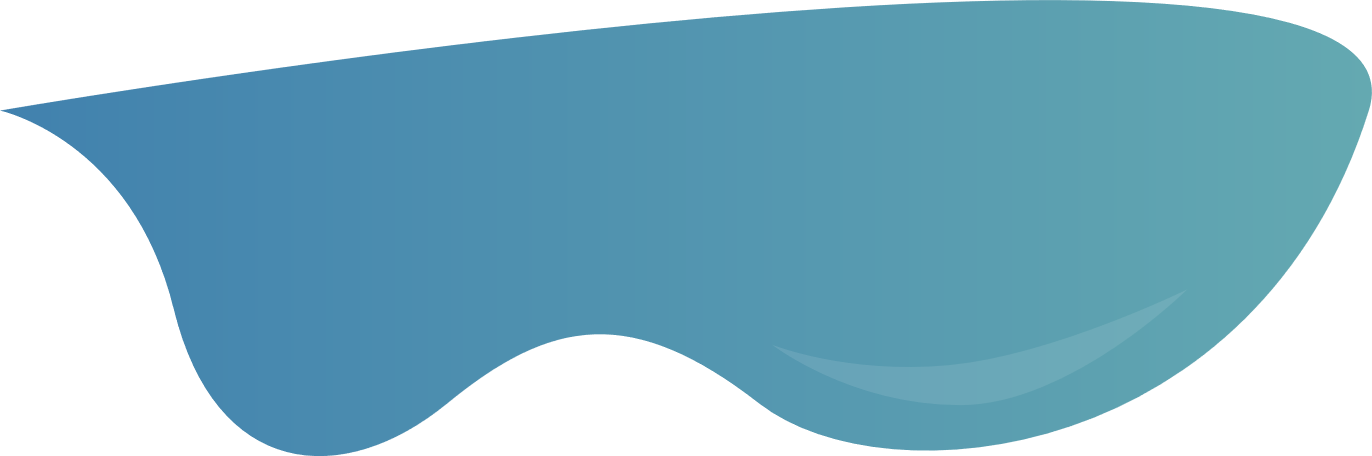 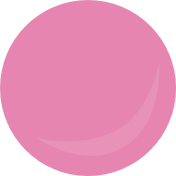 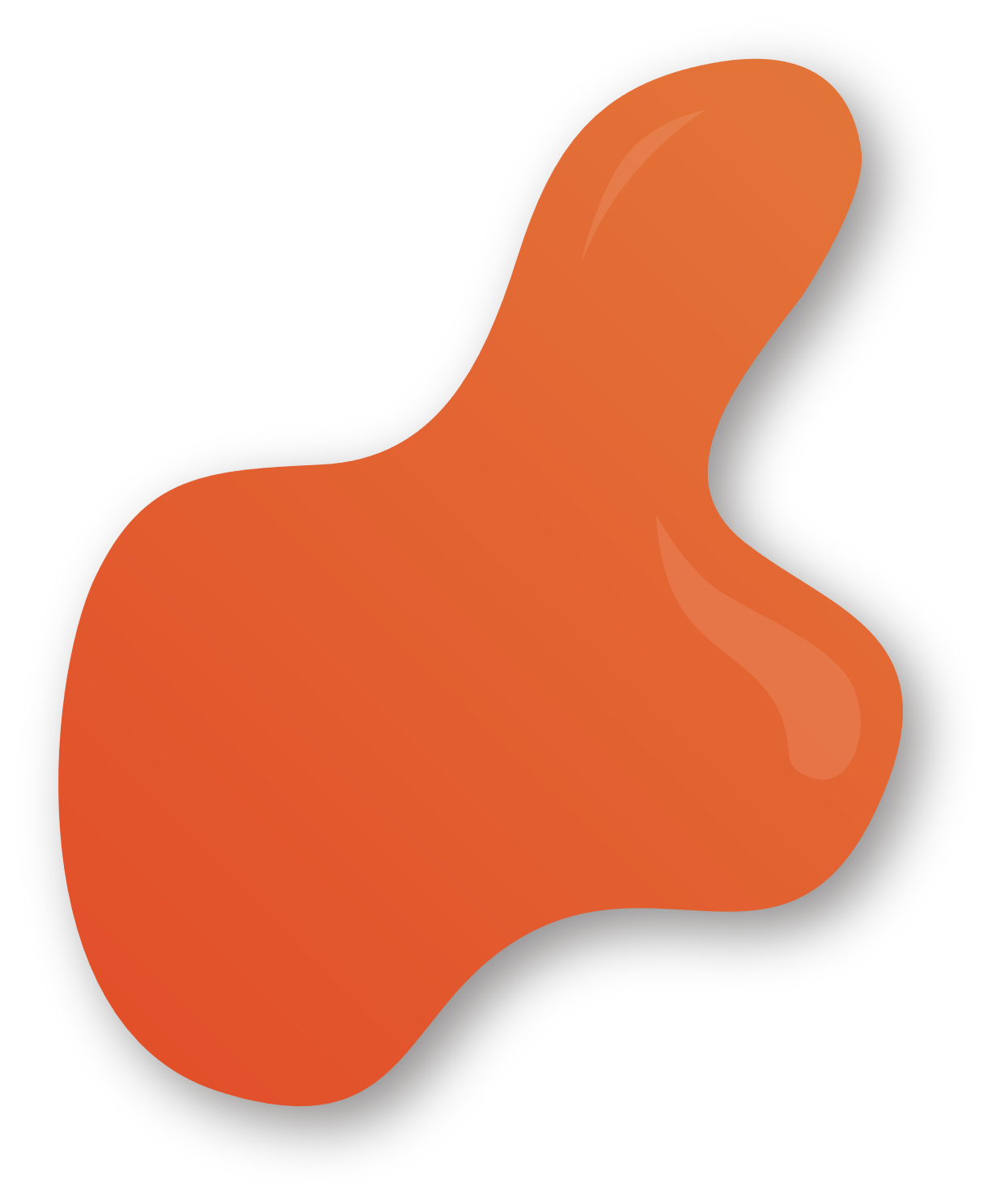 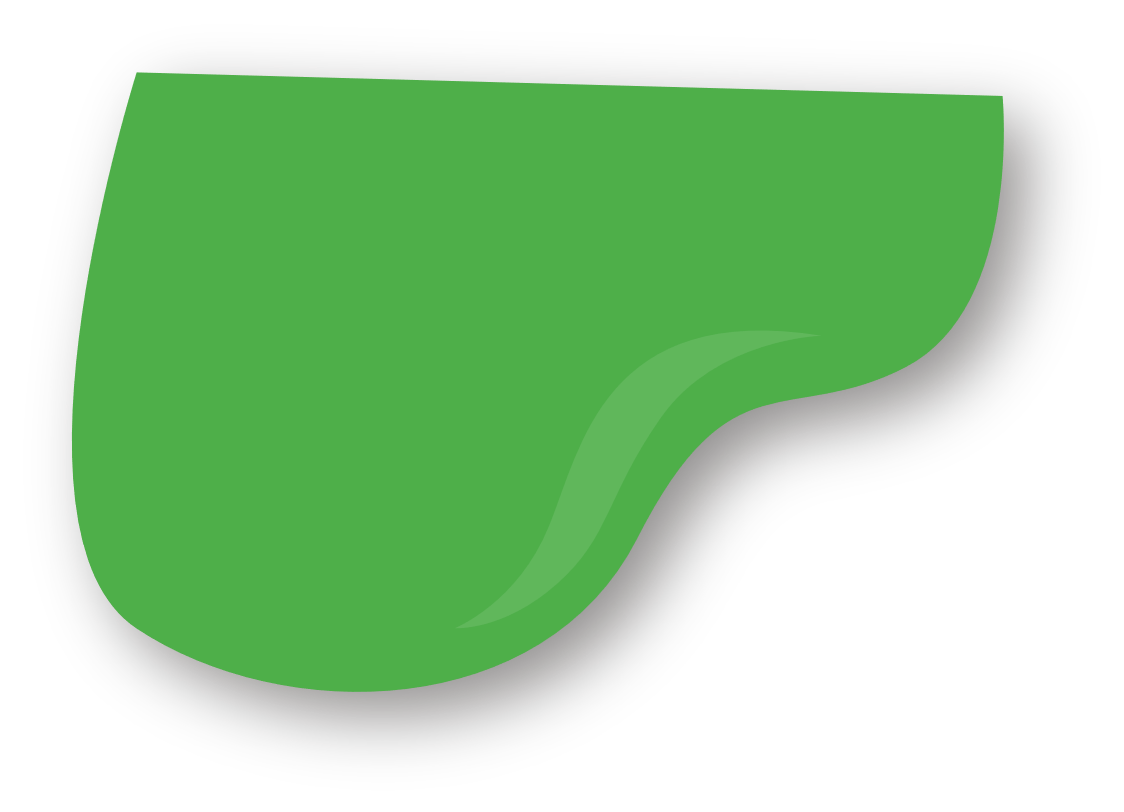 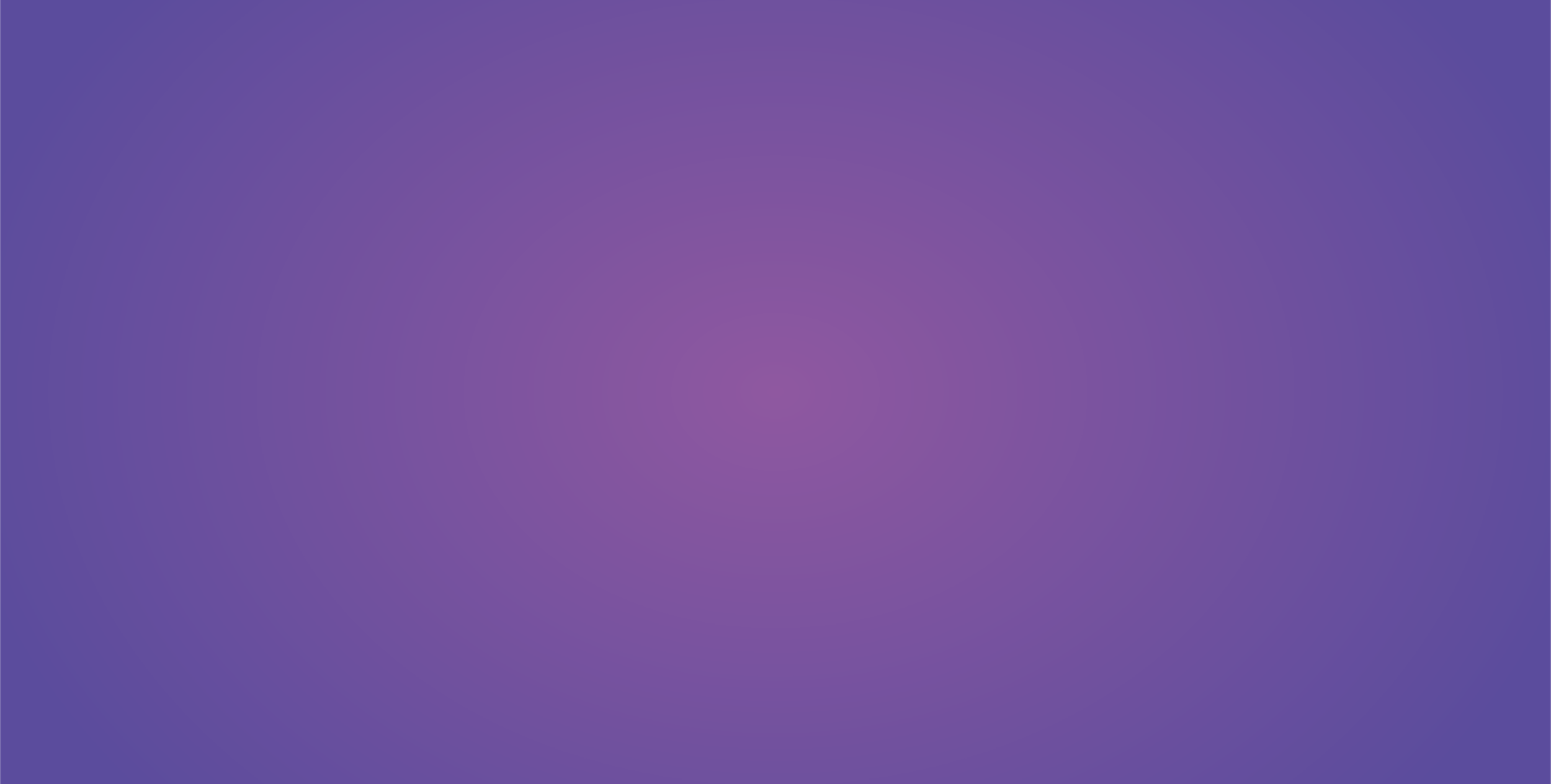 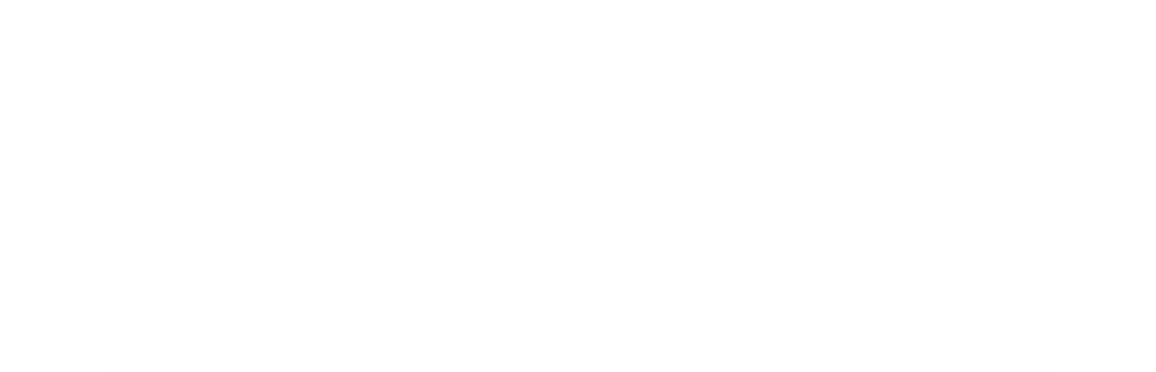 02 Add title text
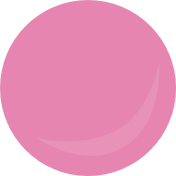 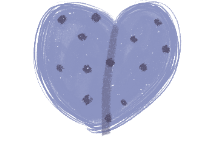 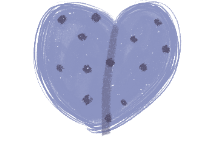 Click here to add content, content to match the title.
Click here to add content, content to match the title.
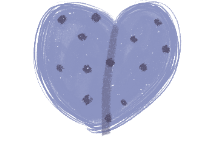 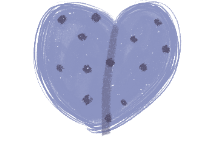 Click here to add content, content to match the title.
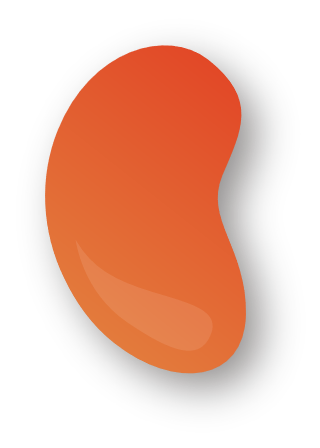 Click here to add content, content to match the title.
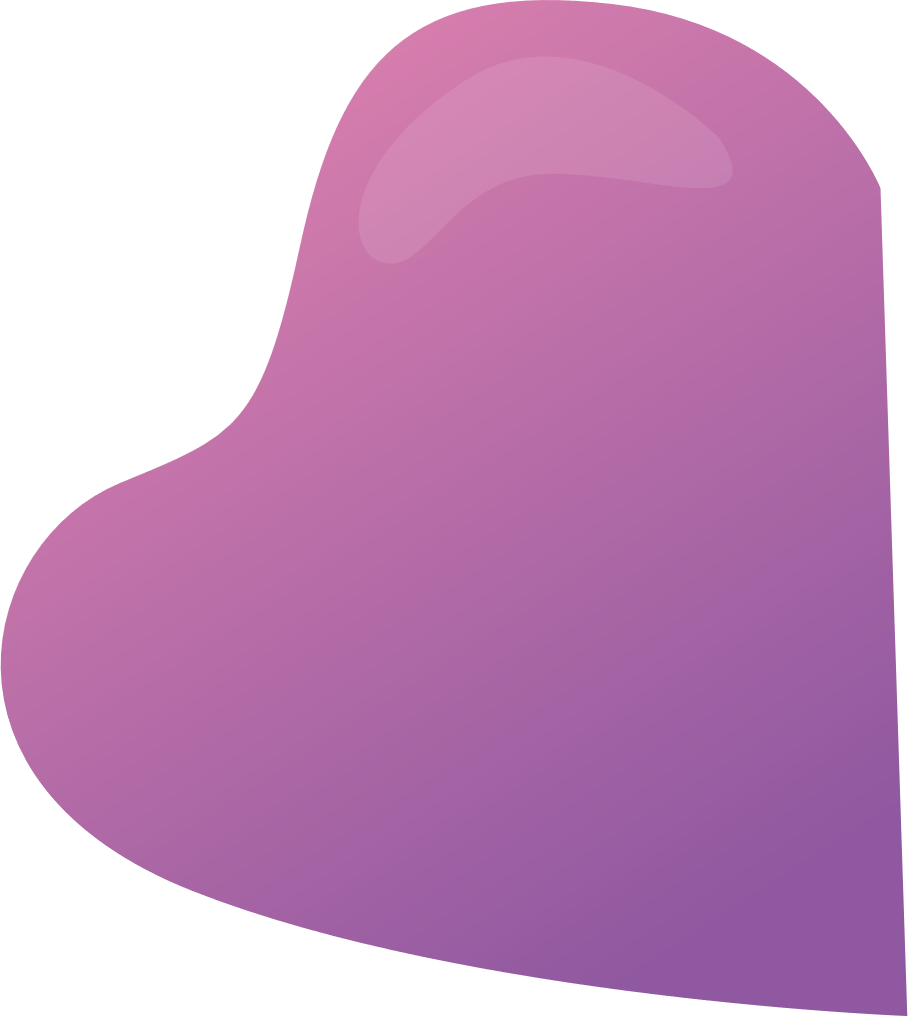 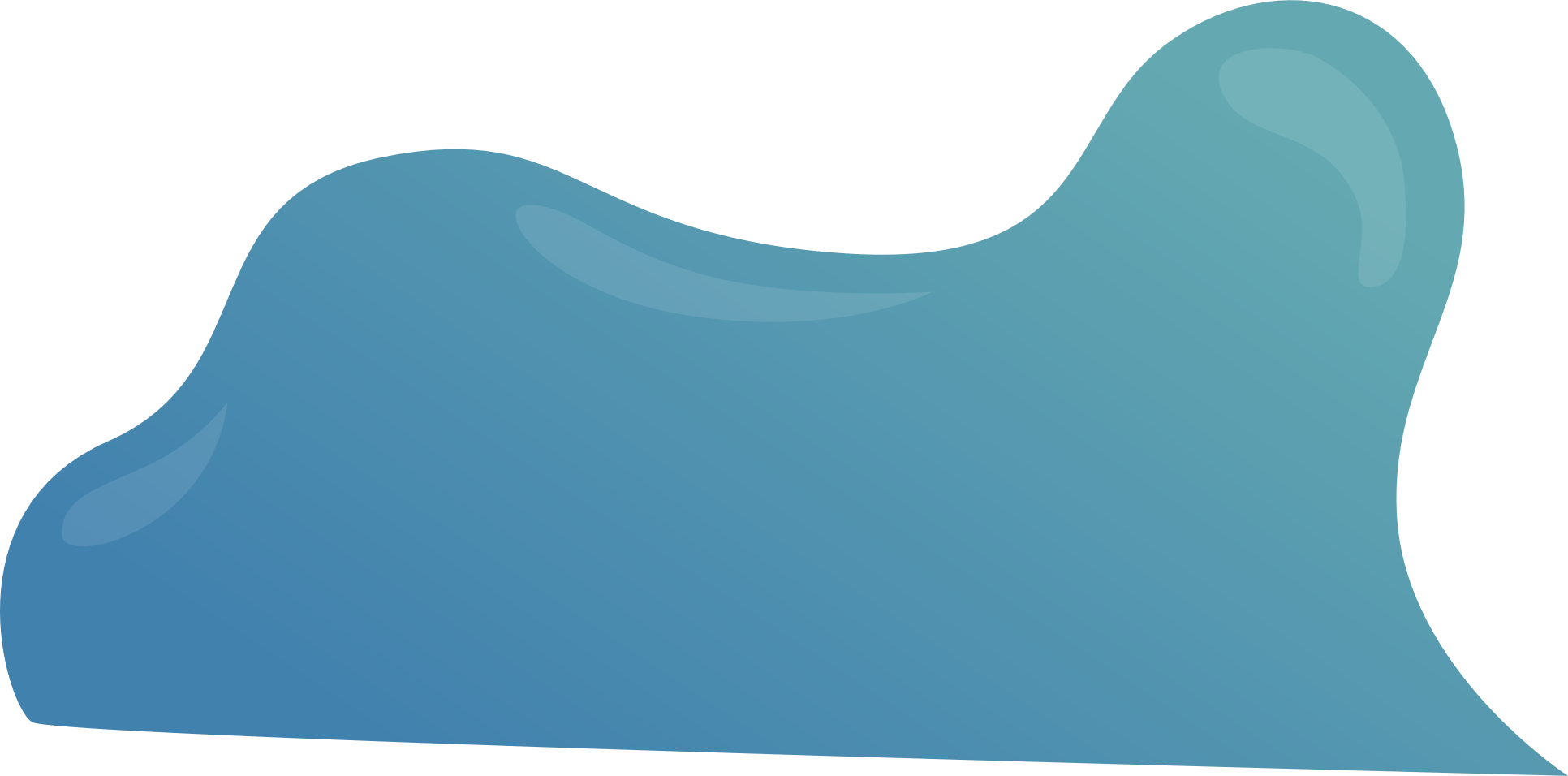 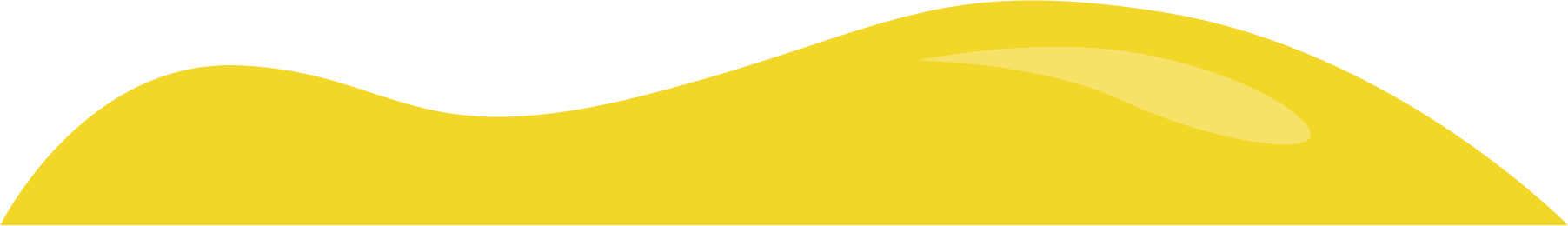 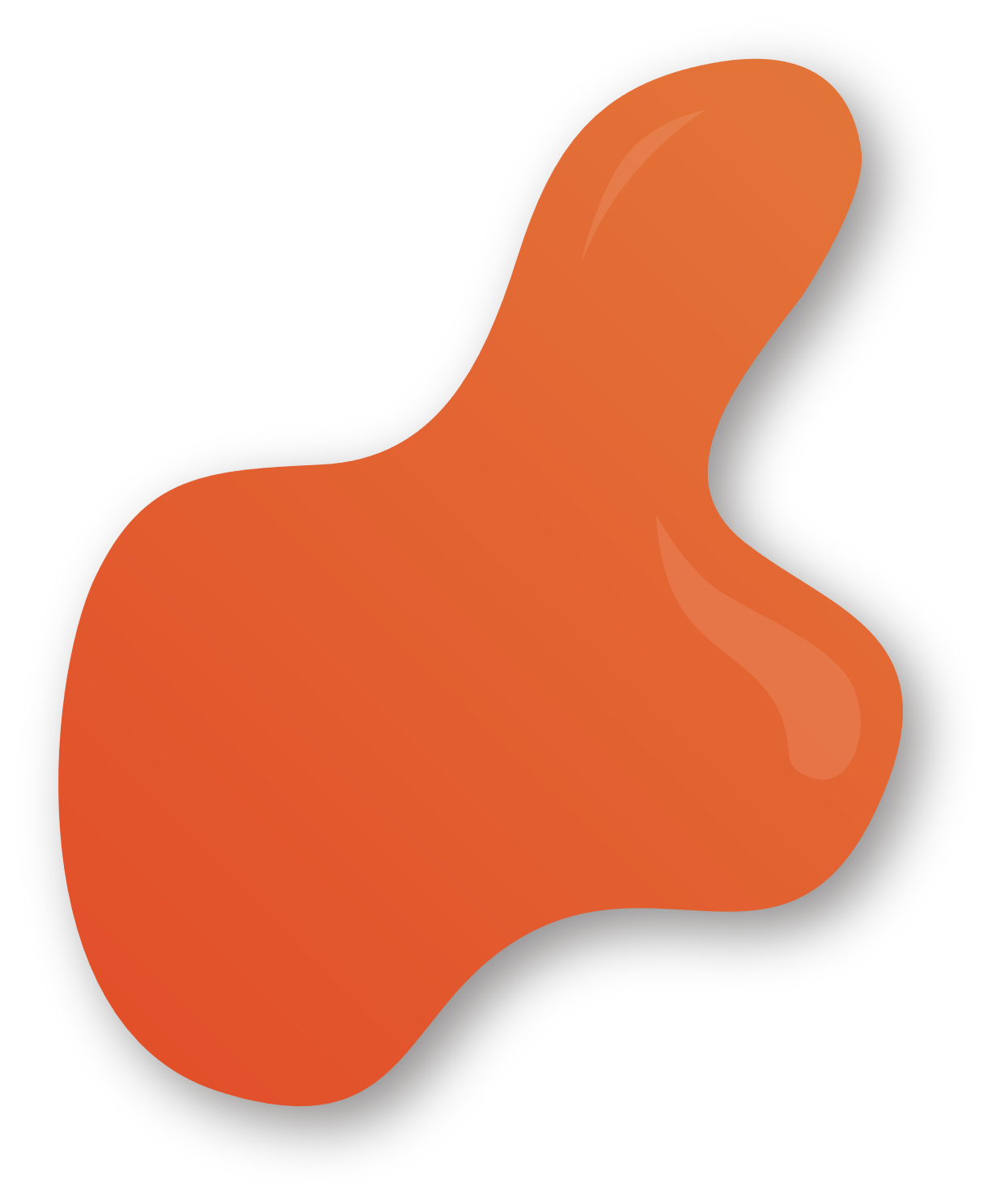 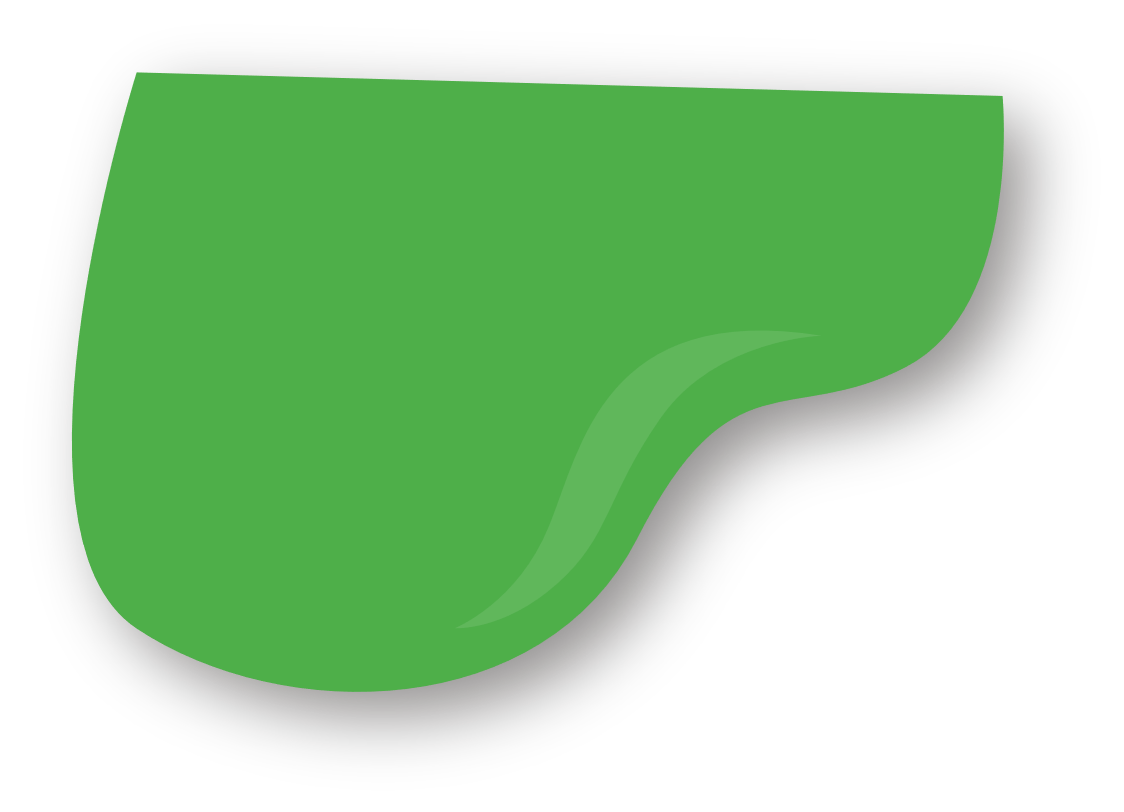 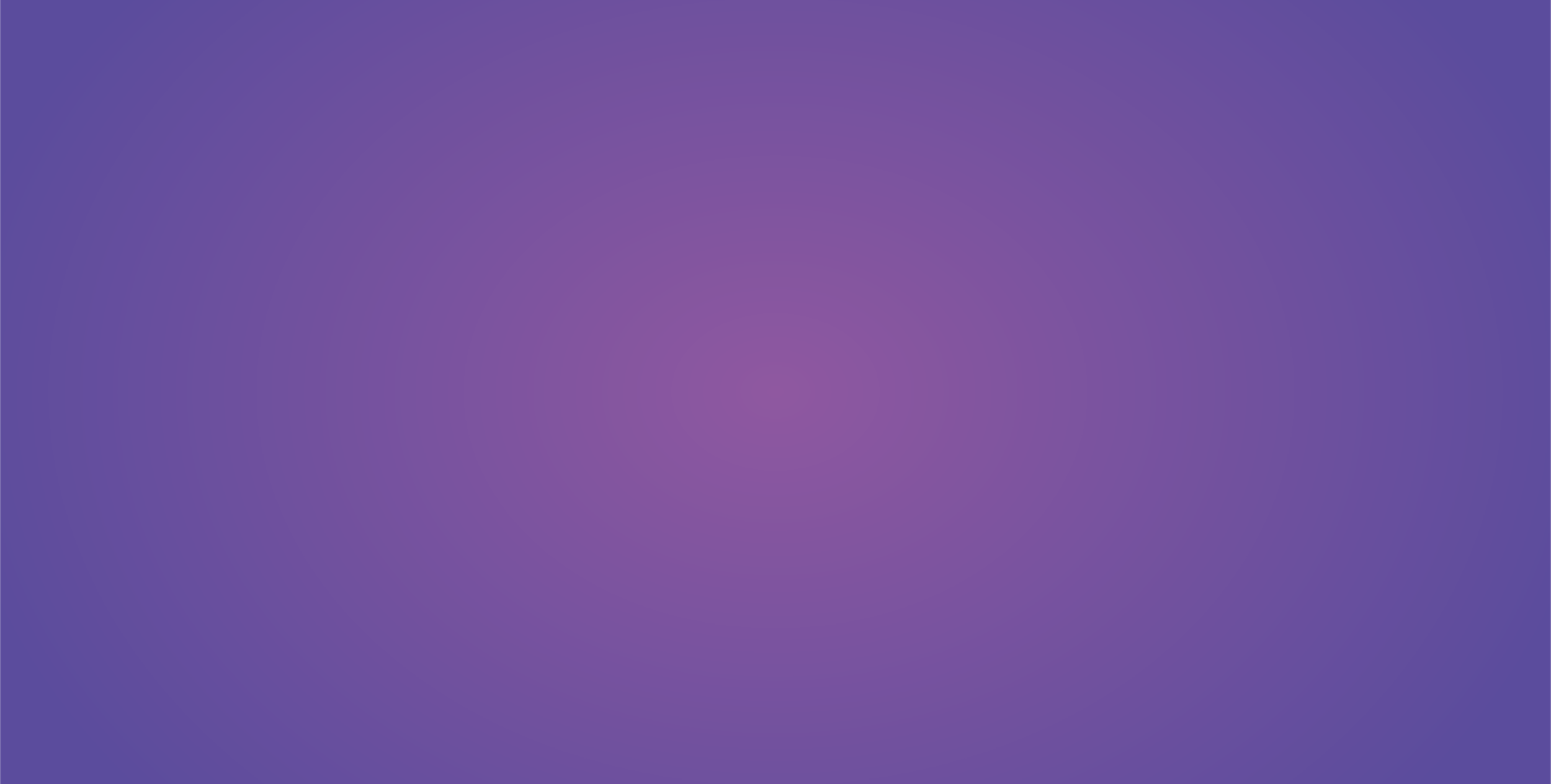 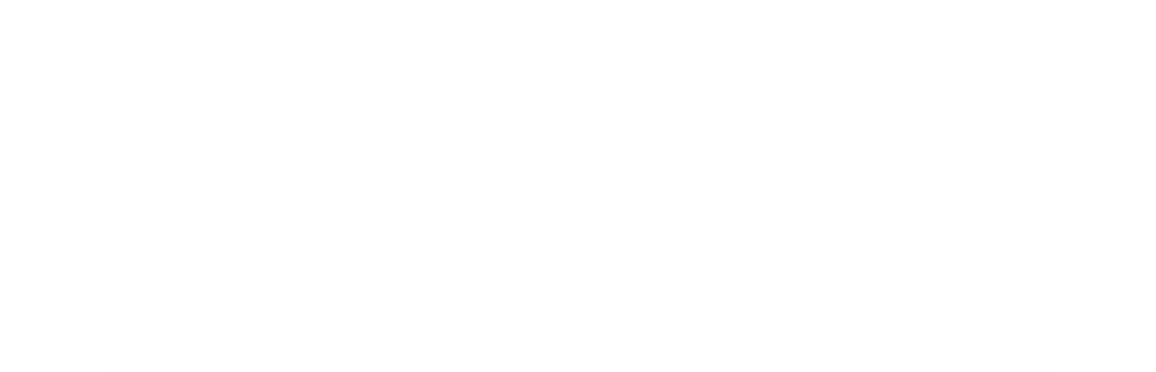 02 Add title text
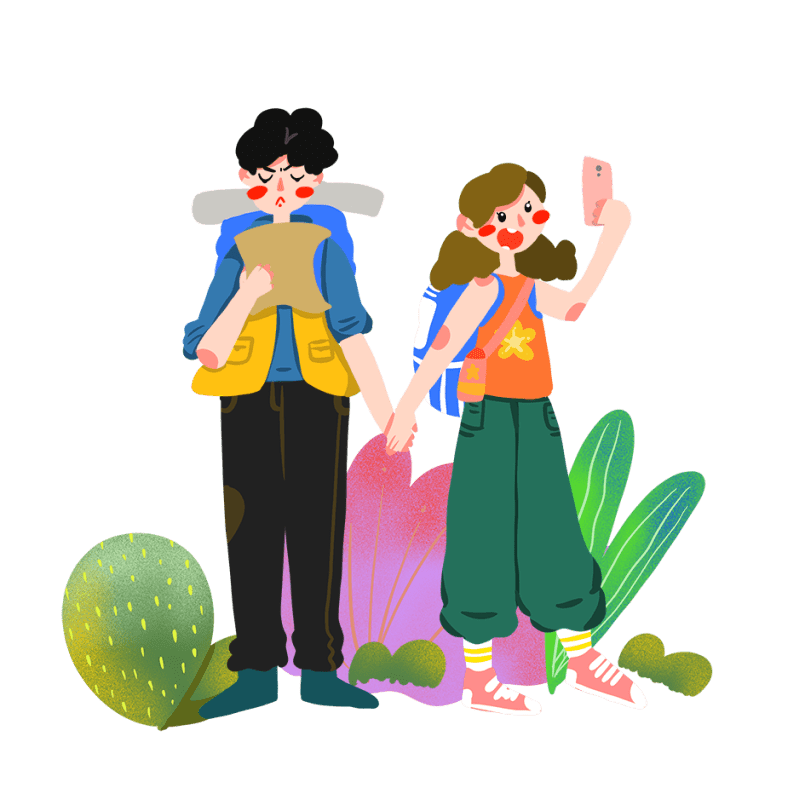 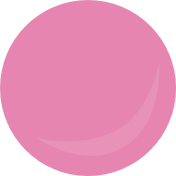 01
02
Add title text
Click here to add text content, such as keywords, some brief introductions, etc.
Add title text
Click here to add text content, such as keywords, some brief introductions, etc.
03
04
Add title text
Click here to add text content, such as keywords, some brief introductions, etc.
Add title text
Click here to add text content, such as keywords, some brief introductions, etc.
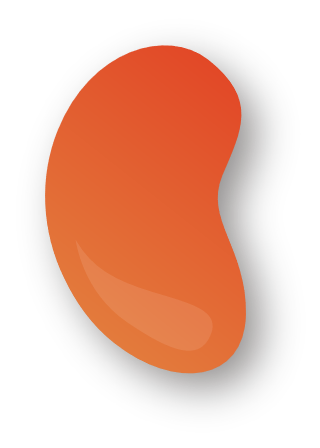 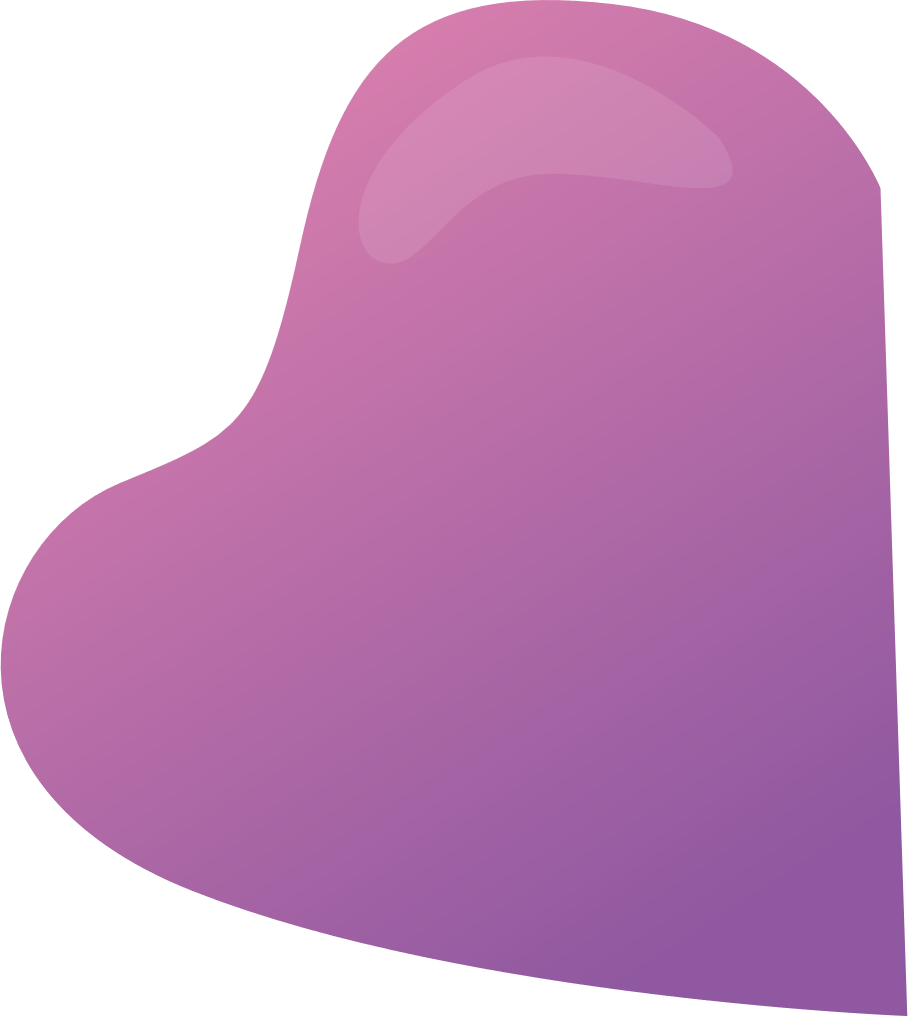 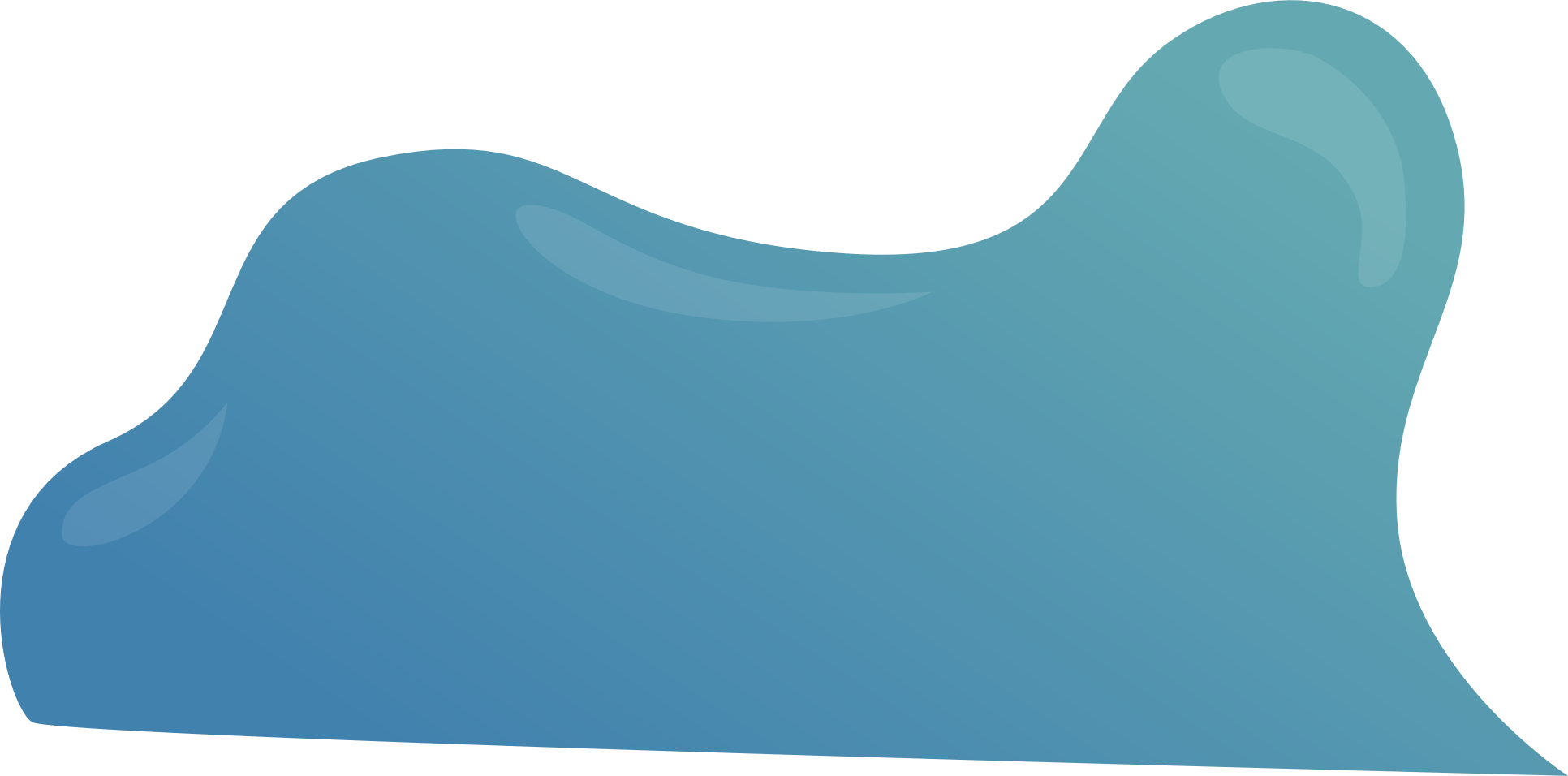 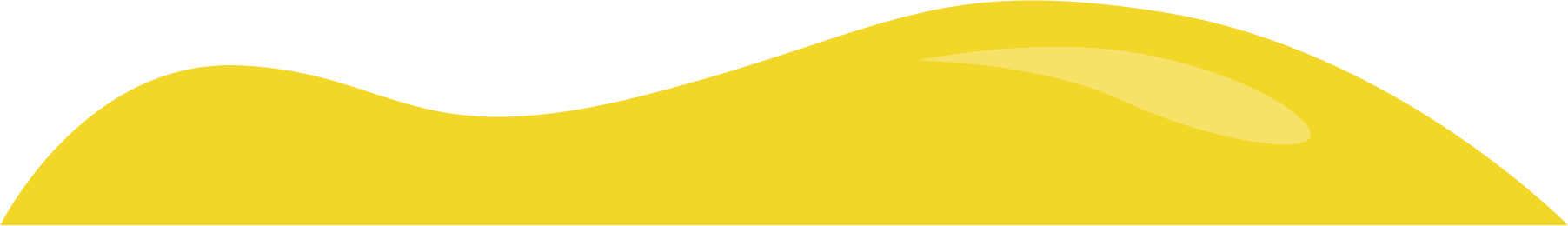 PPT模板 http://www.1ppt.com/moban/
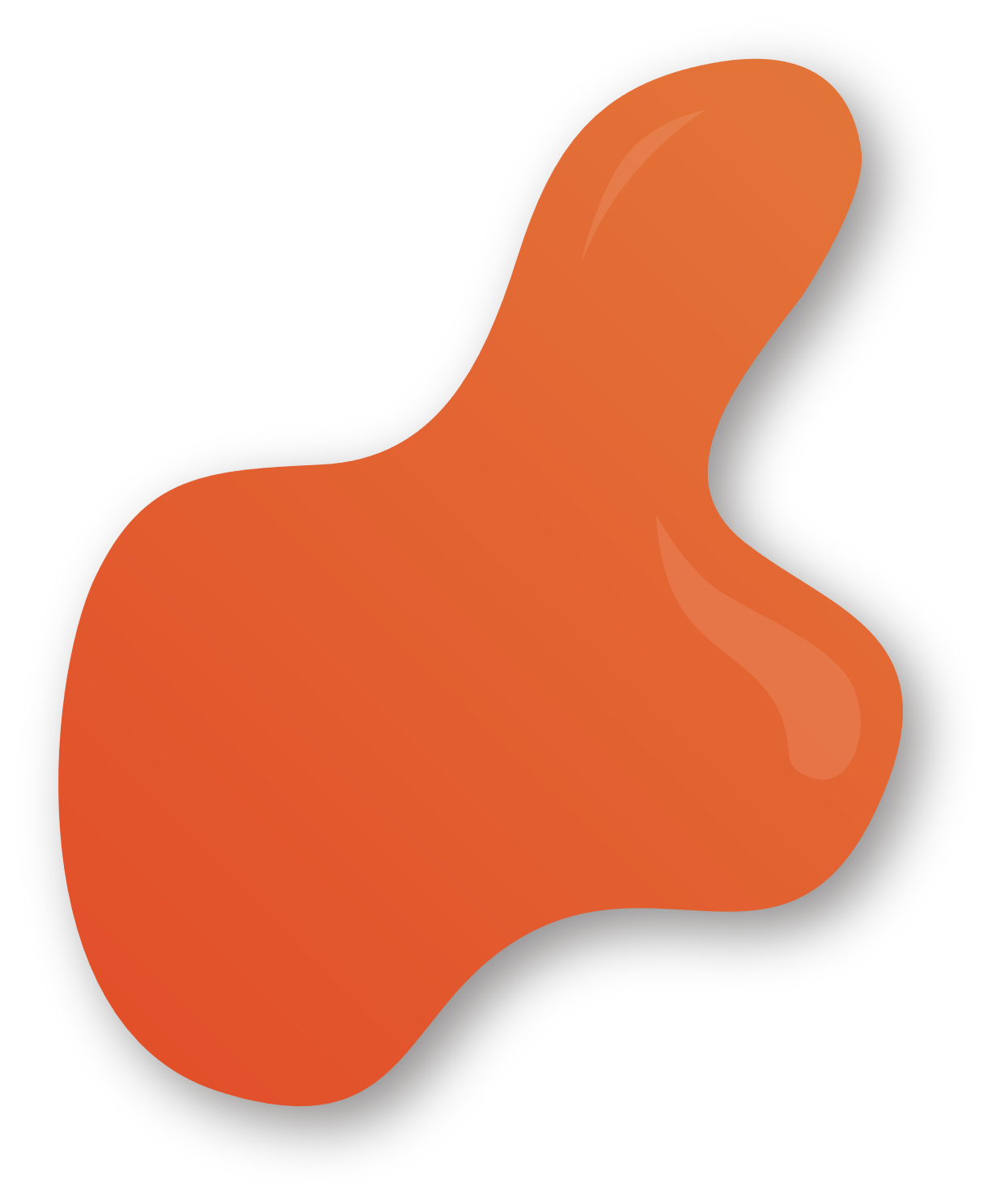 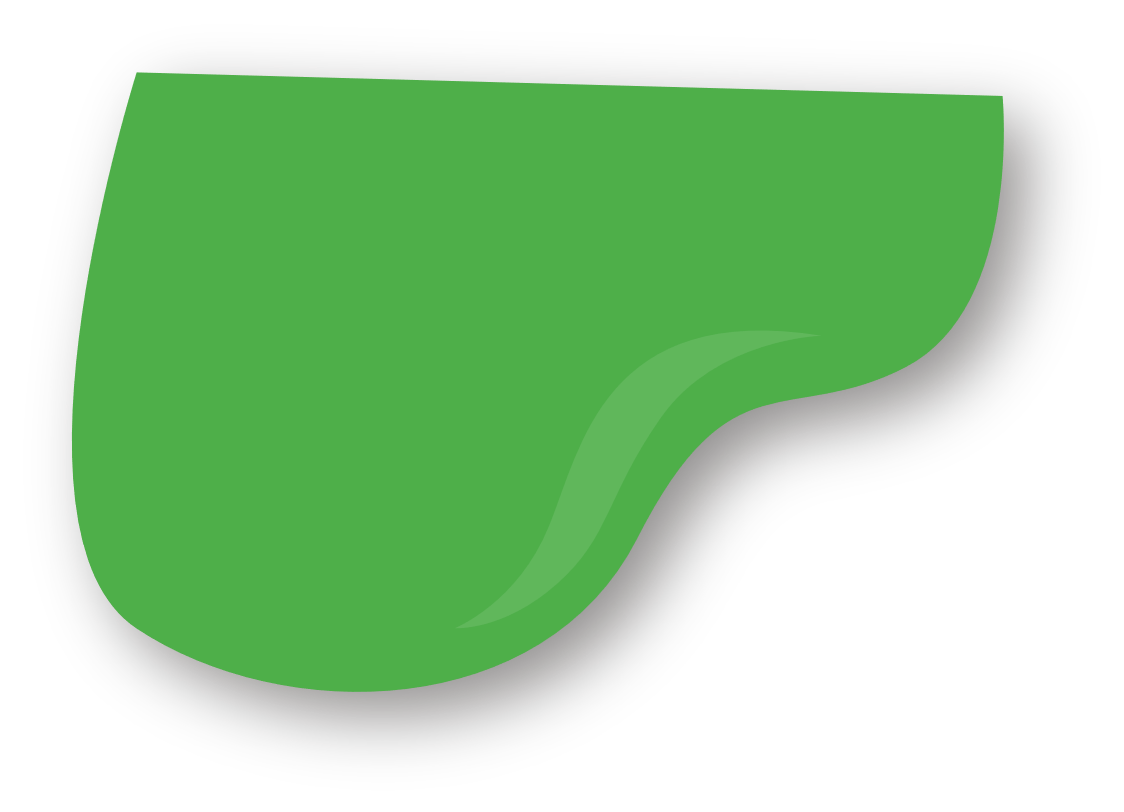 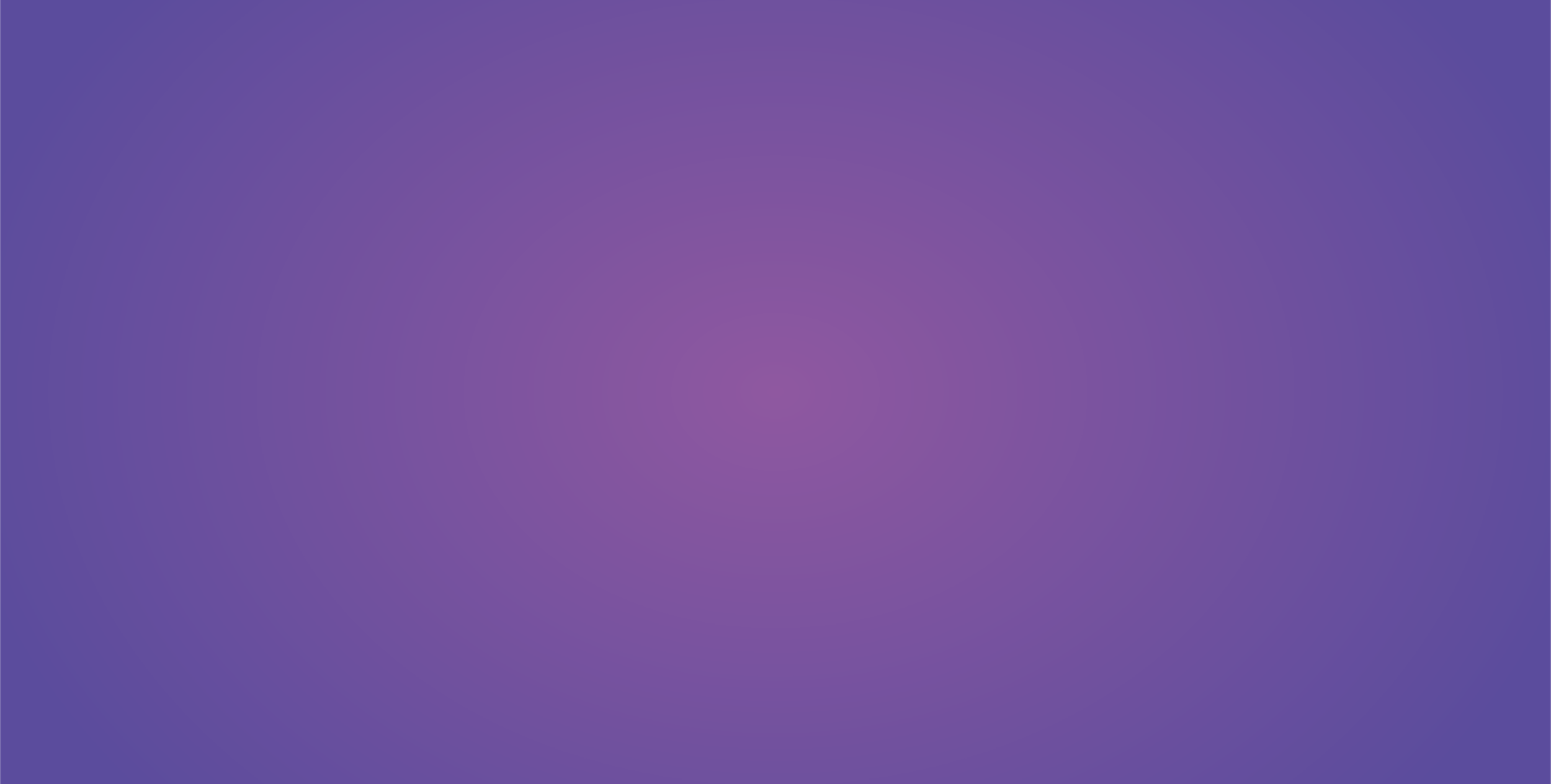 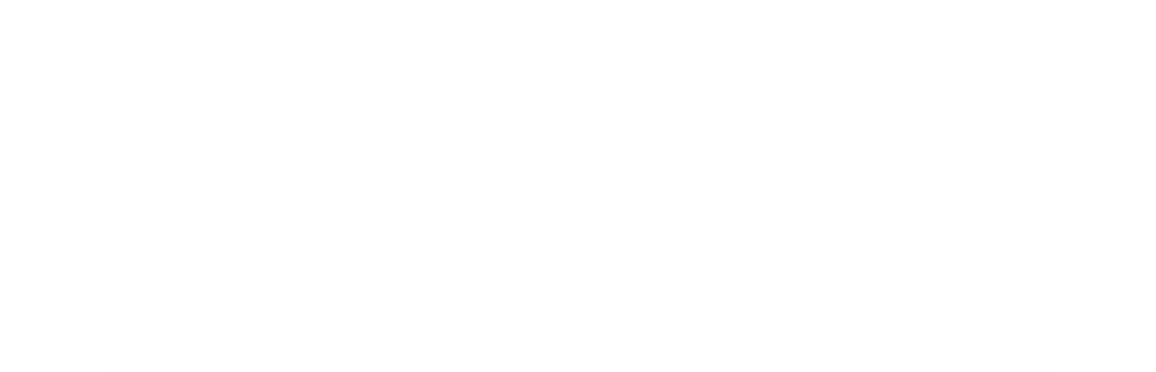 02 Add title text
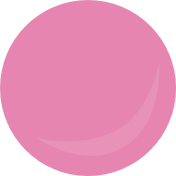 Add title text
Click here to add content, content to match the title.
Add title text
Click here to add content, content to match the title.
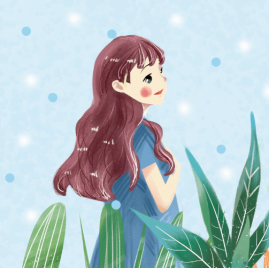 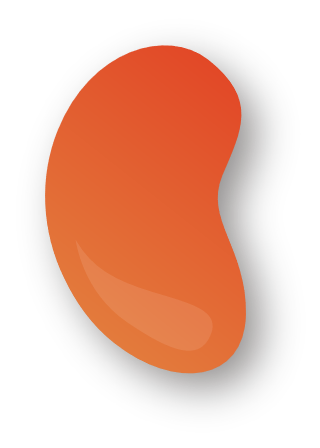 Add title text
Click here to add content, content to match the title.
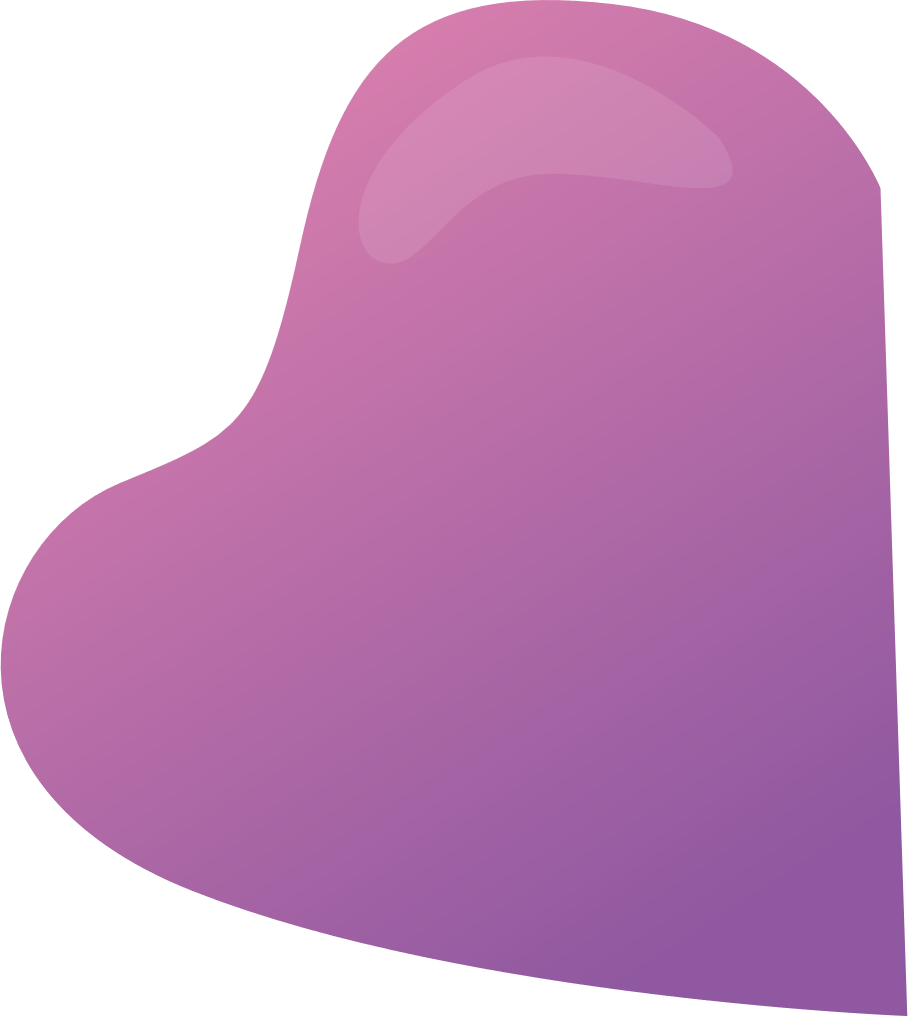 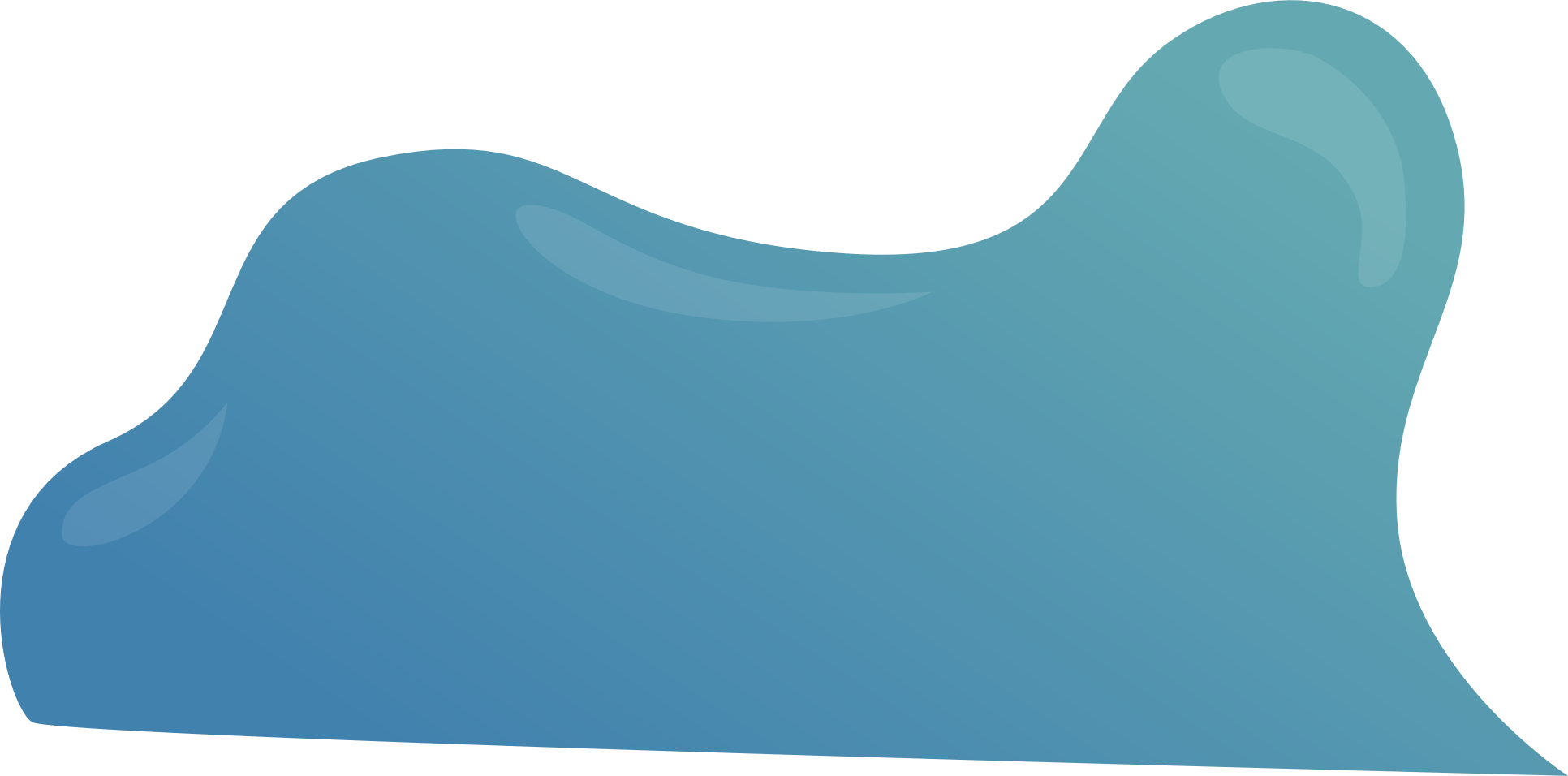 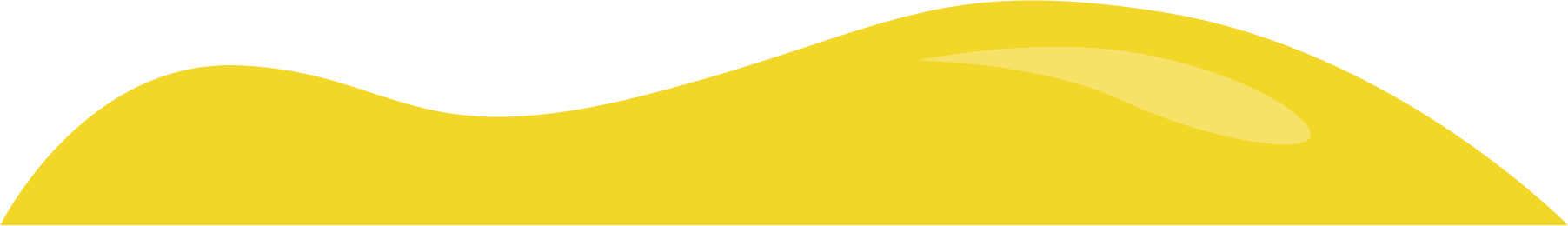 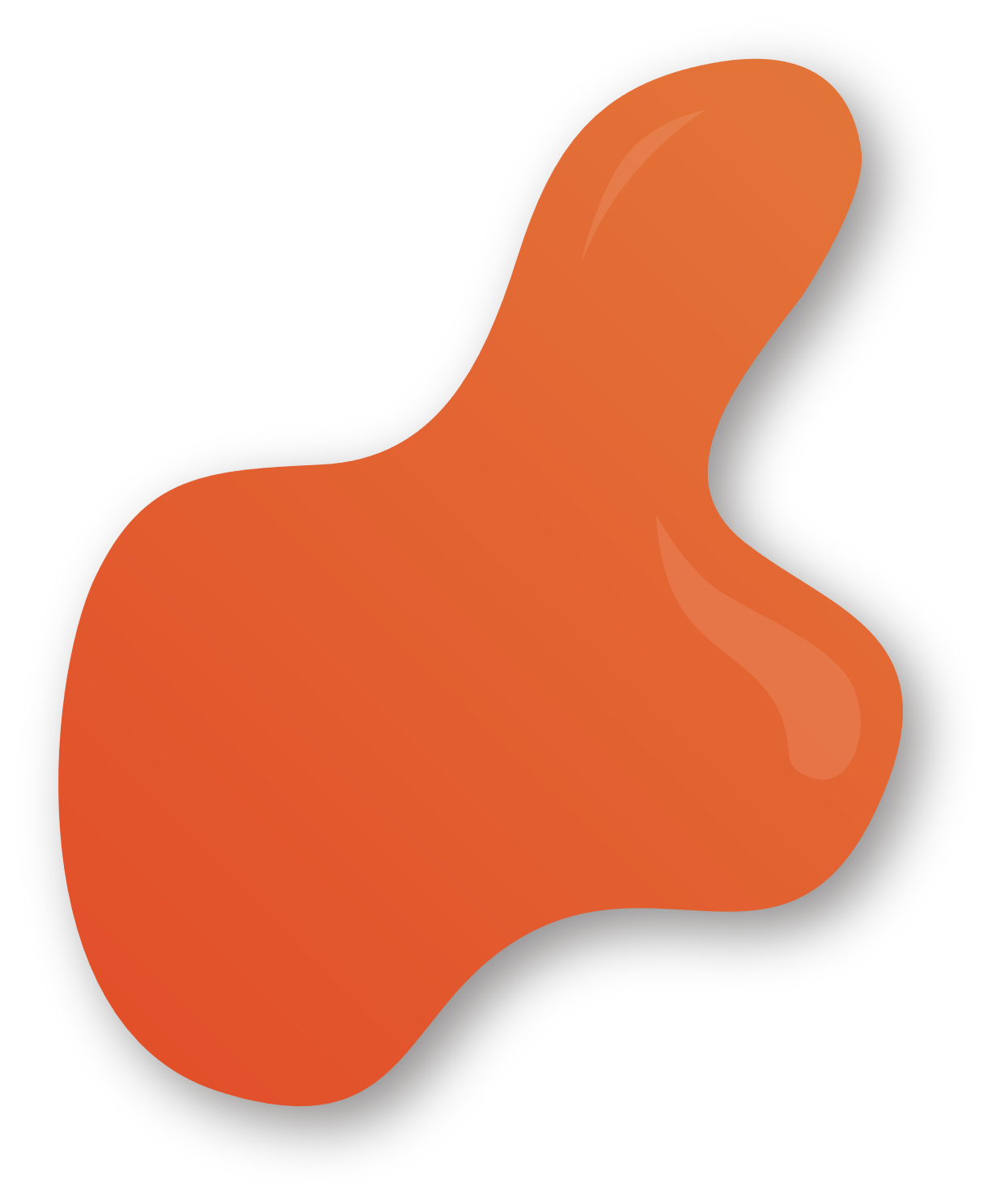 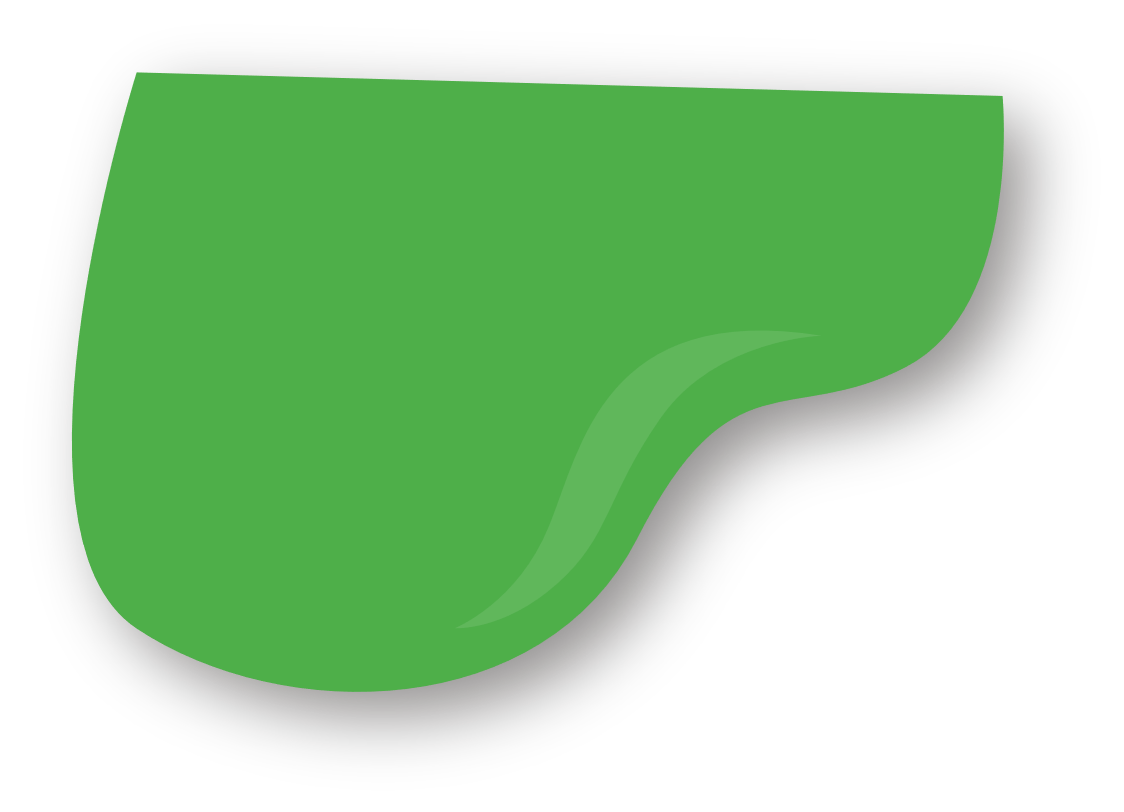 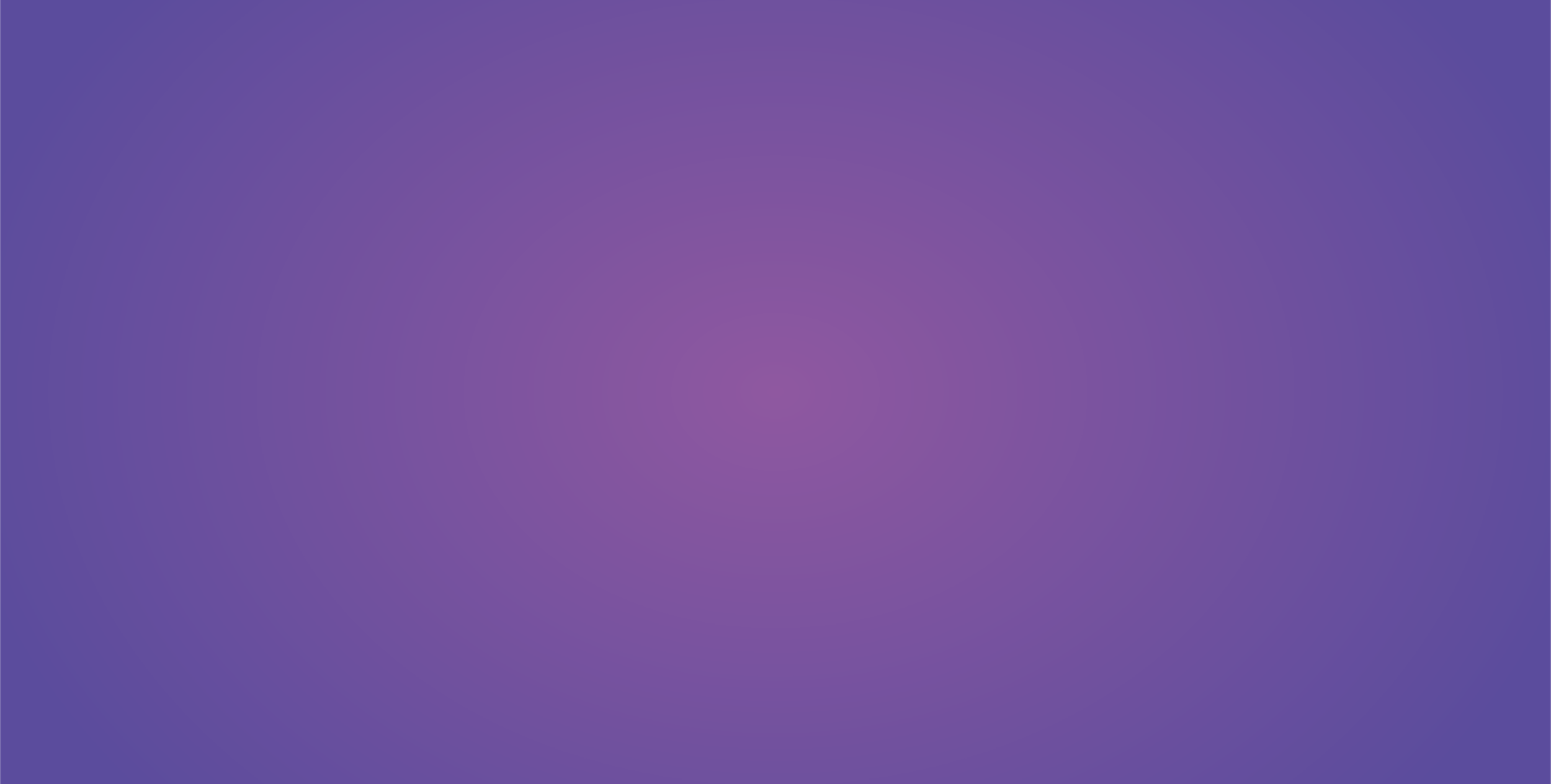 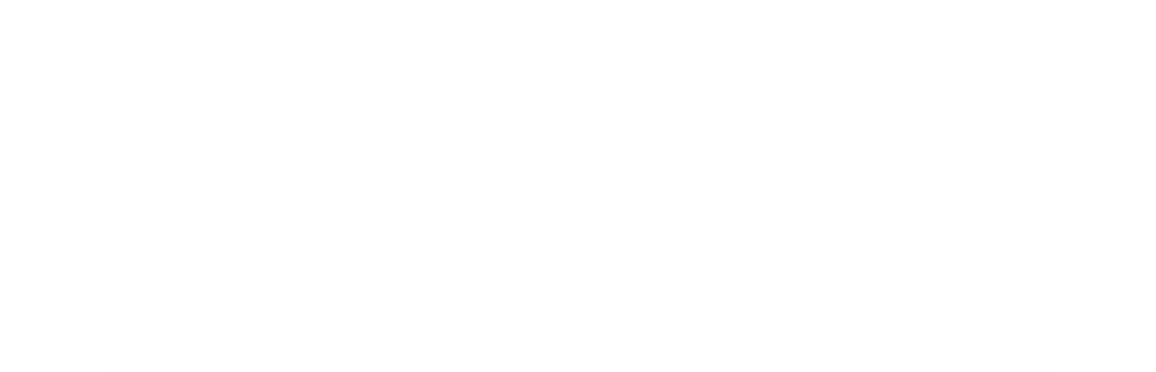 02 Add title text
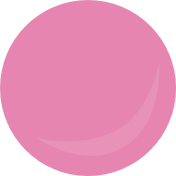 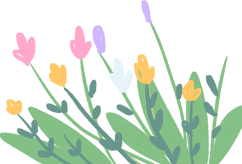 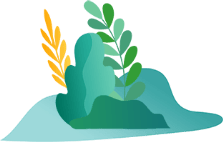 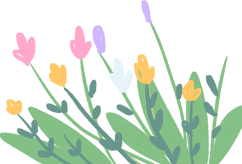 Click here to add text content, such as keywords, some brief introductions, etc.
Click here to add text content, such as keywords, some brief introductions, etc.
Click here to add text content, such as keywords, some brief introductions, etc.
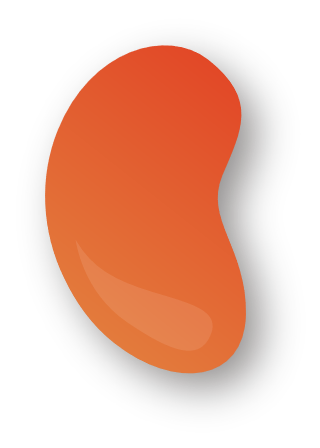 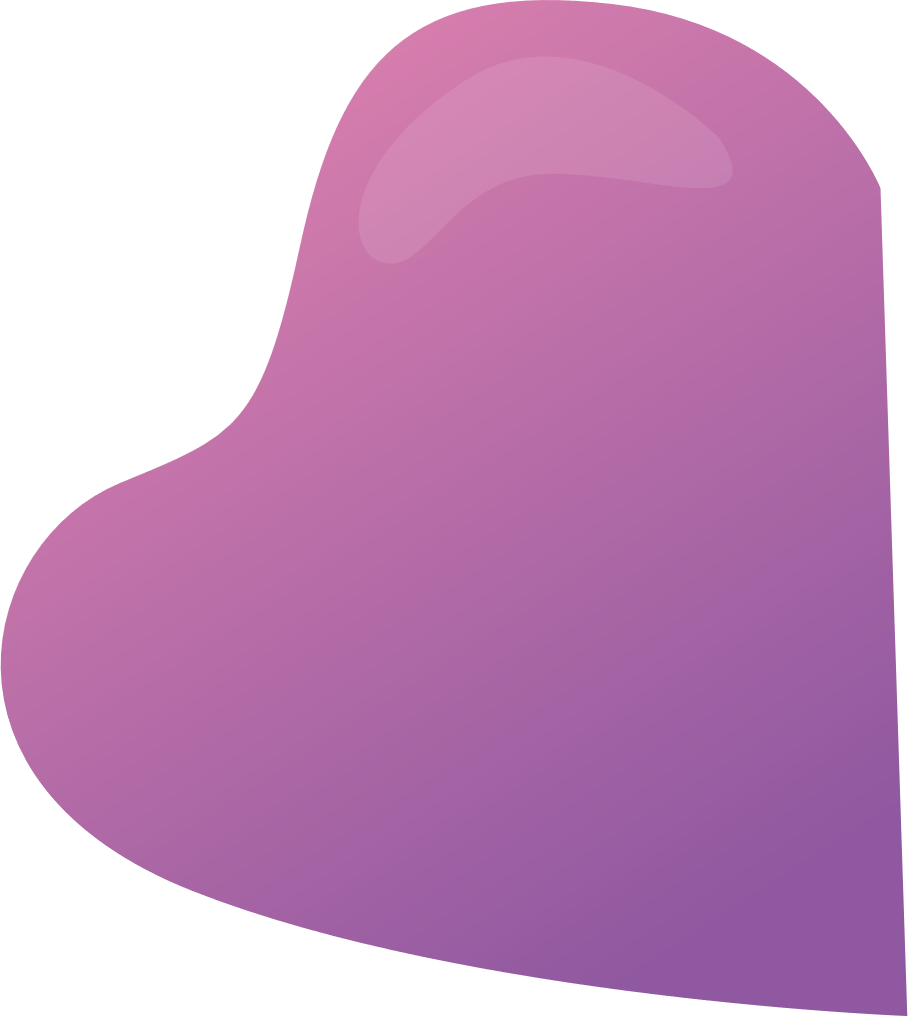 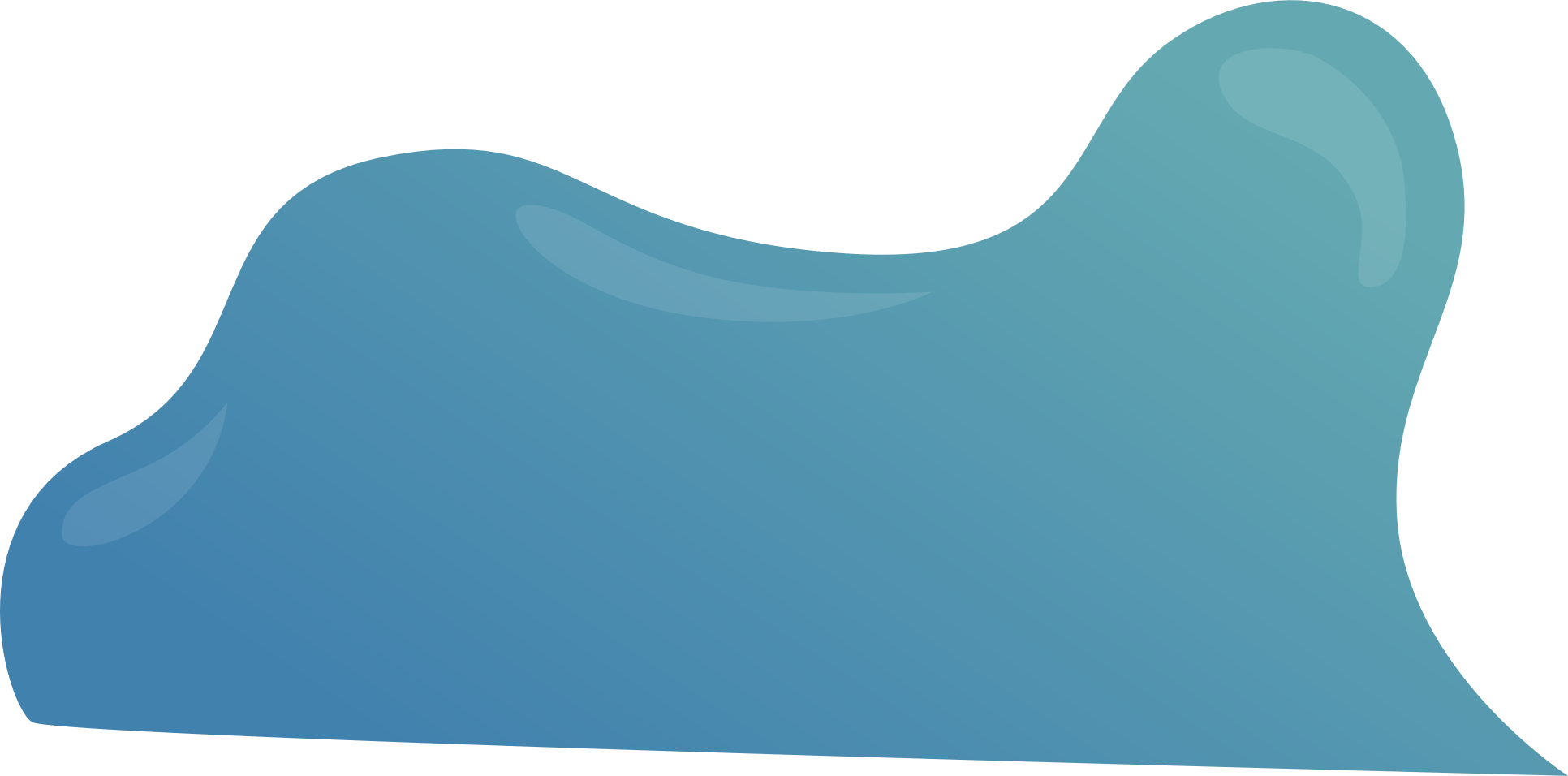 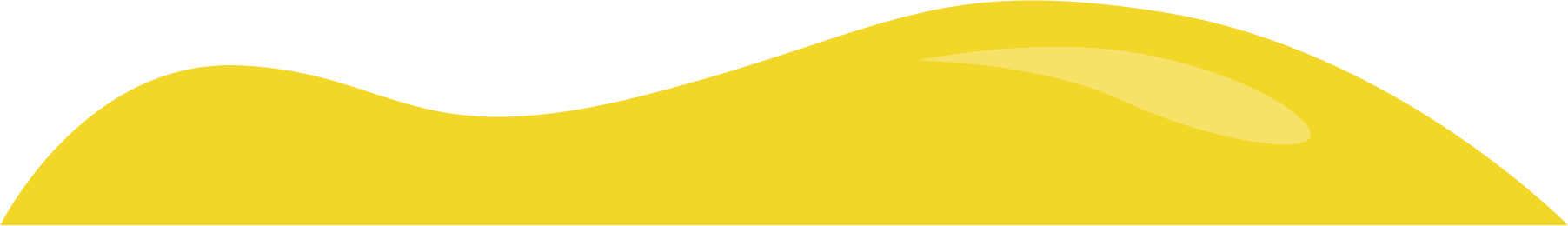 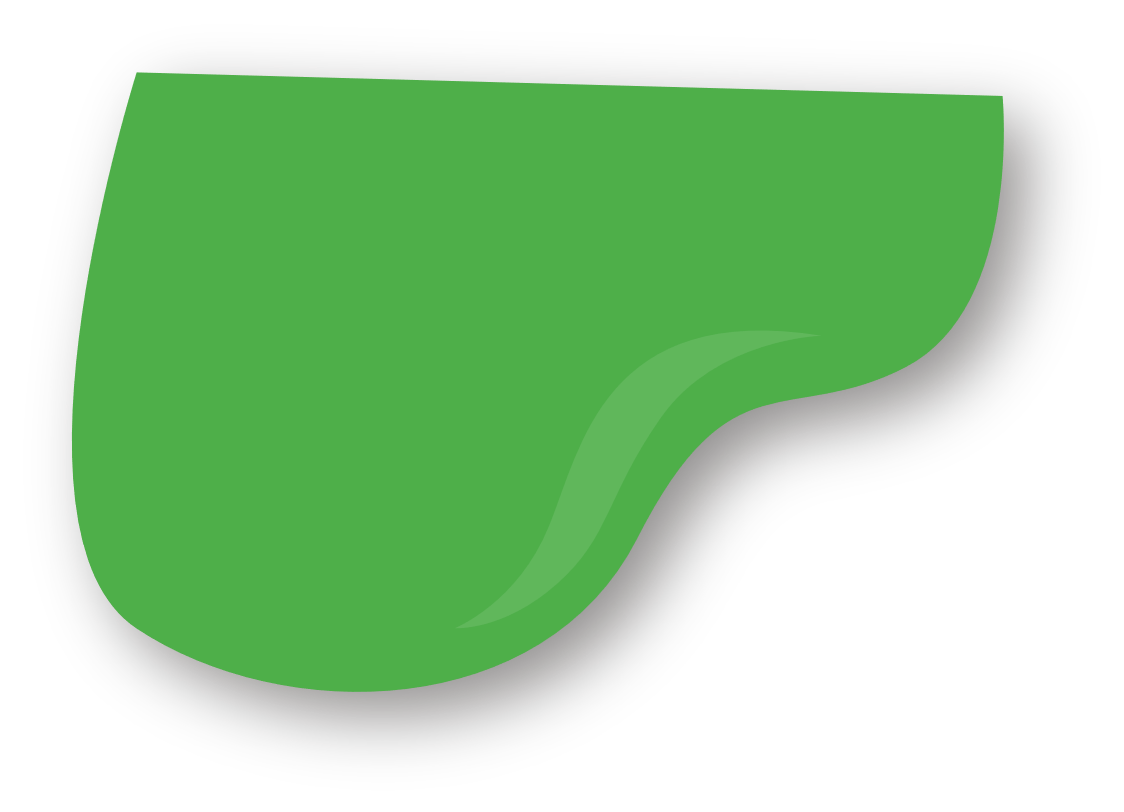 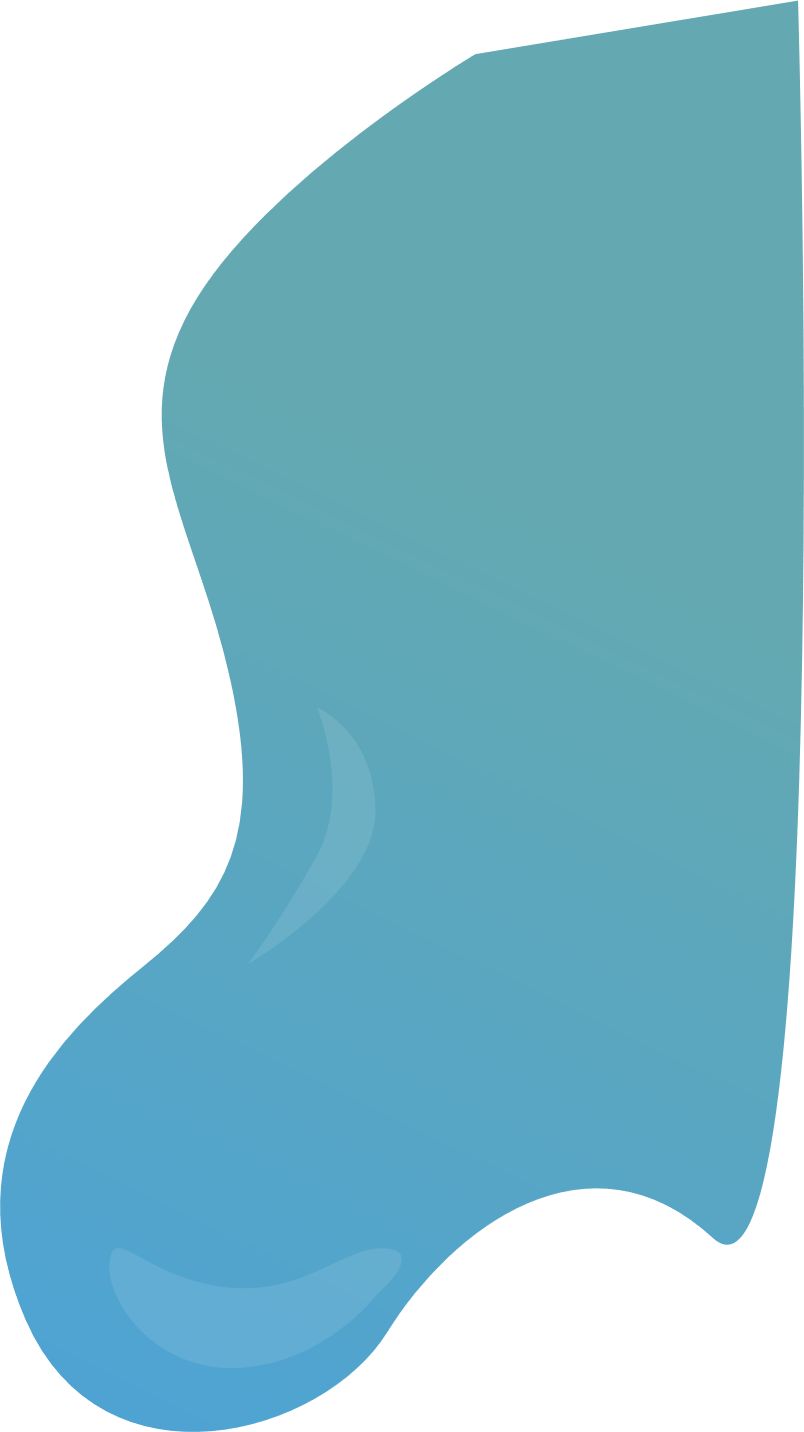 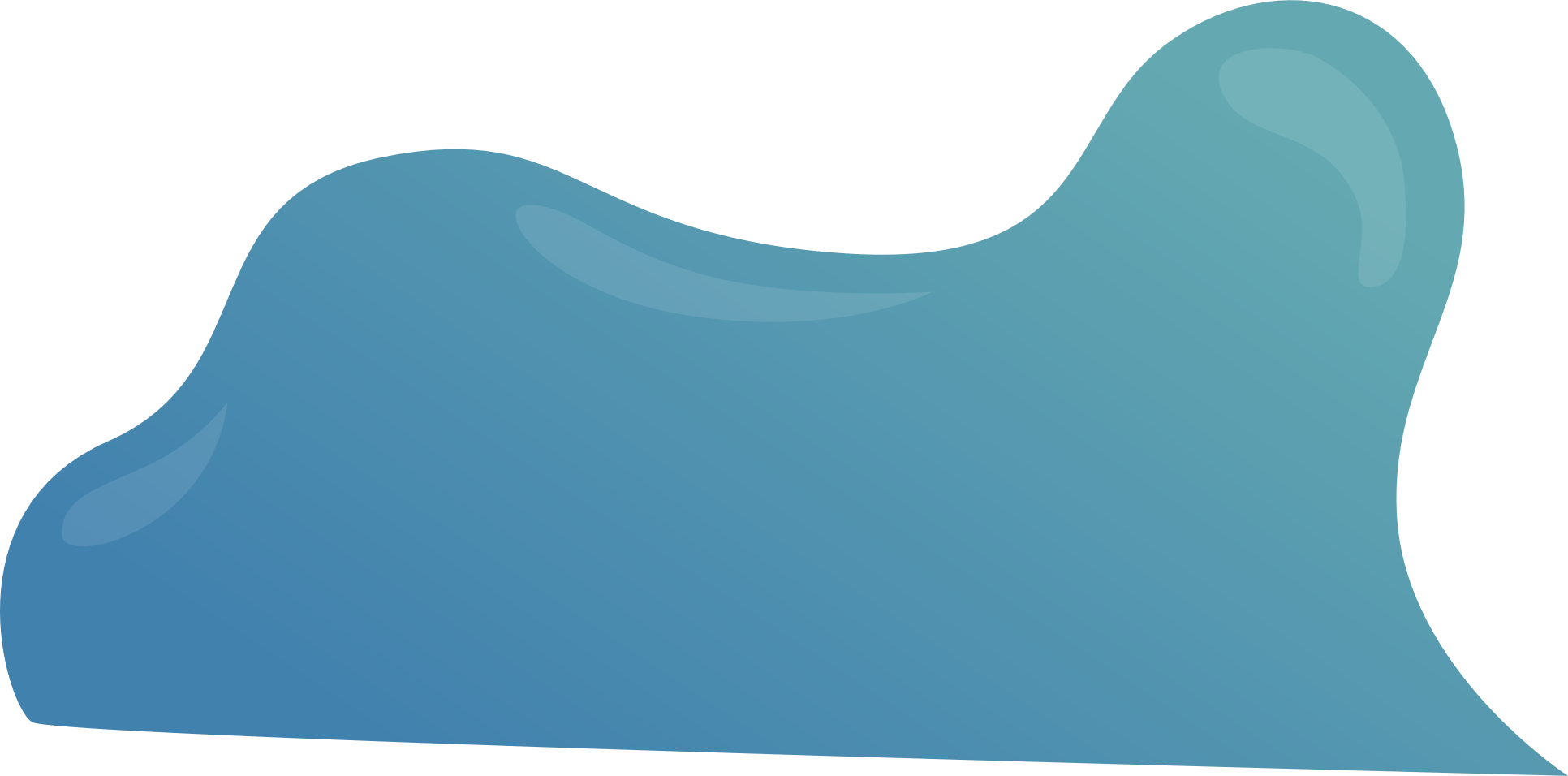 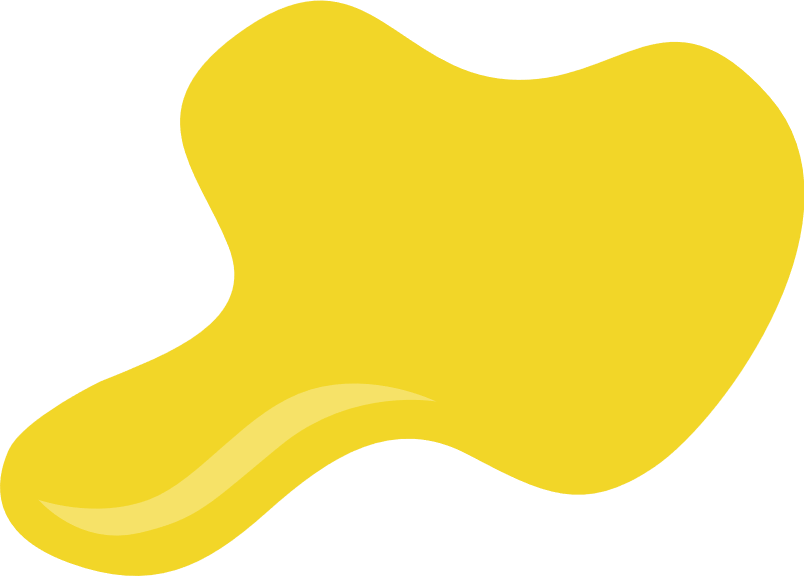 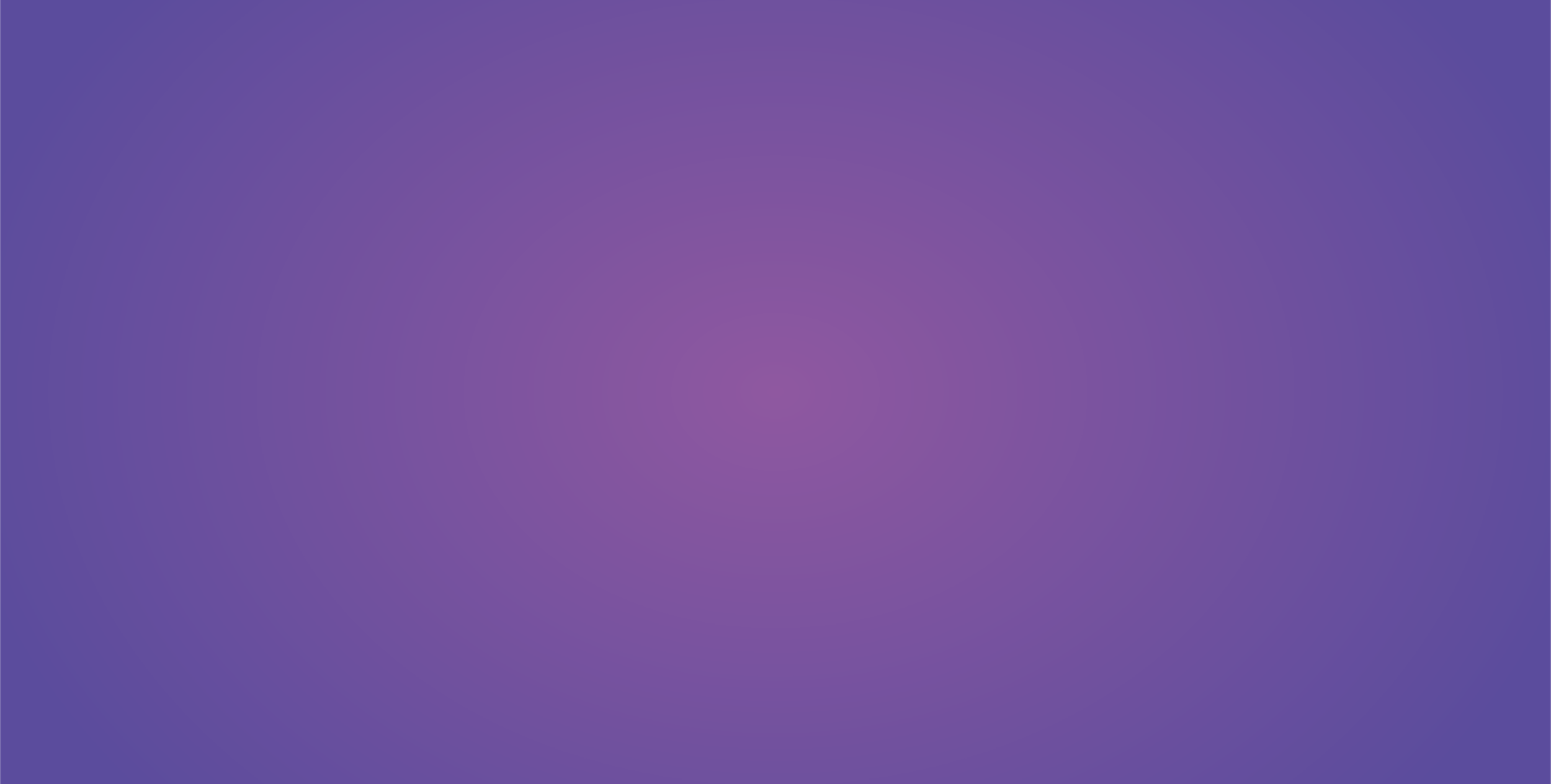 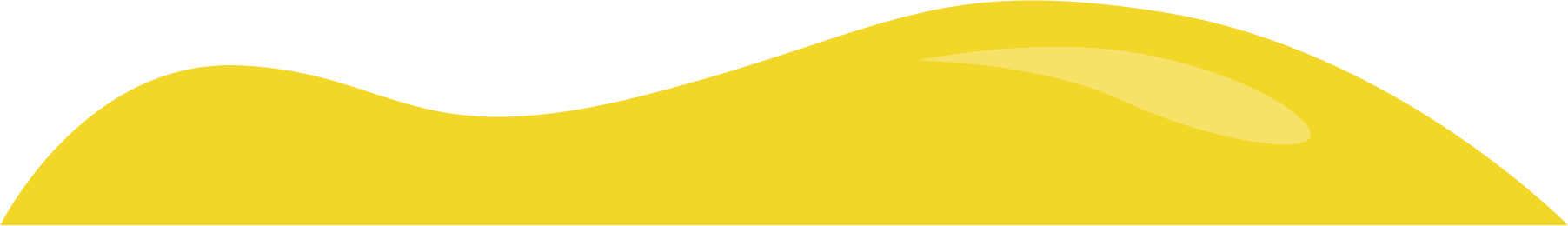 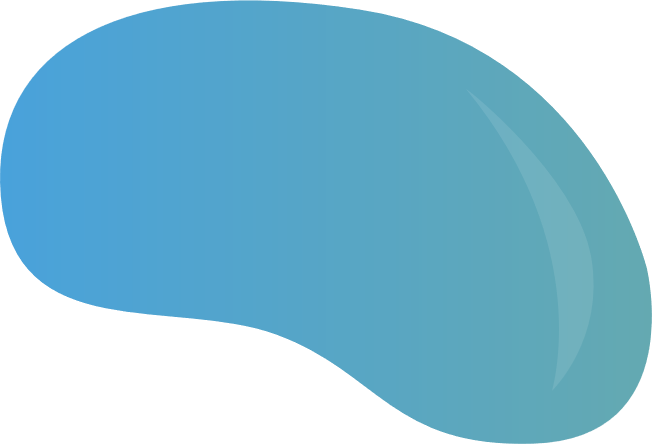 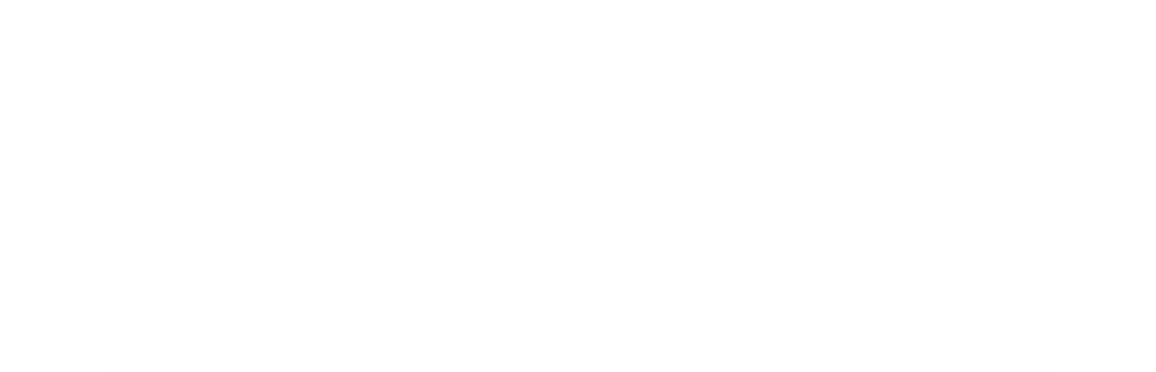 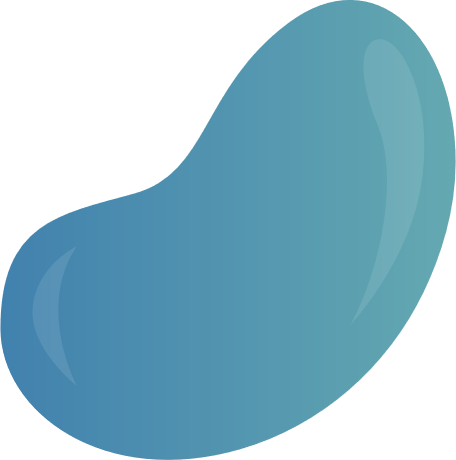 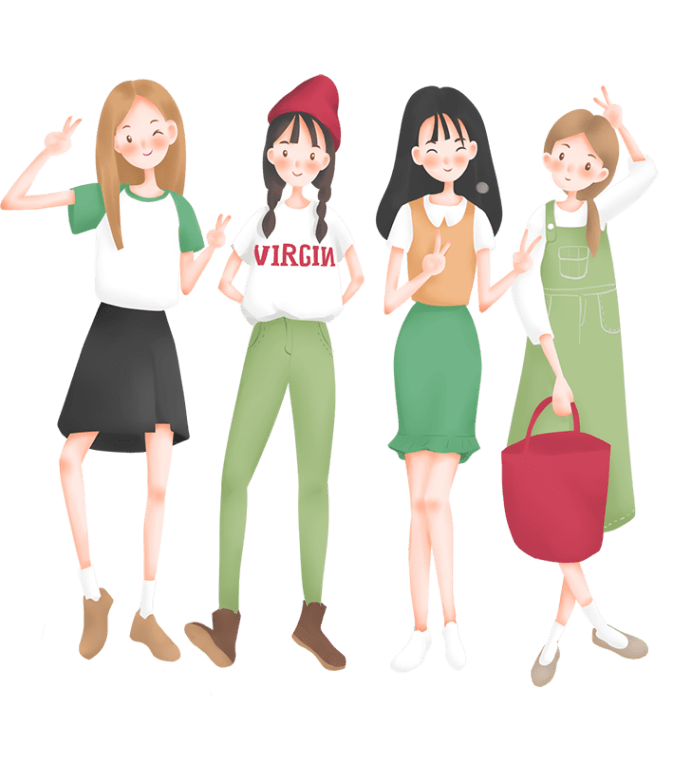 PART THREE
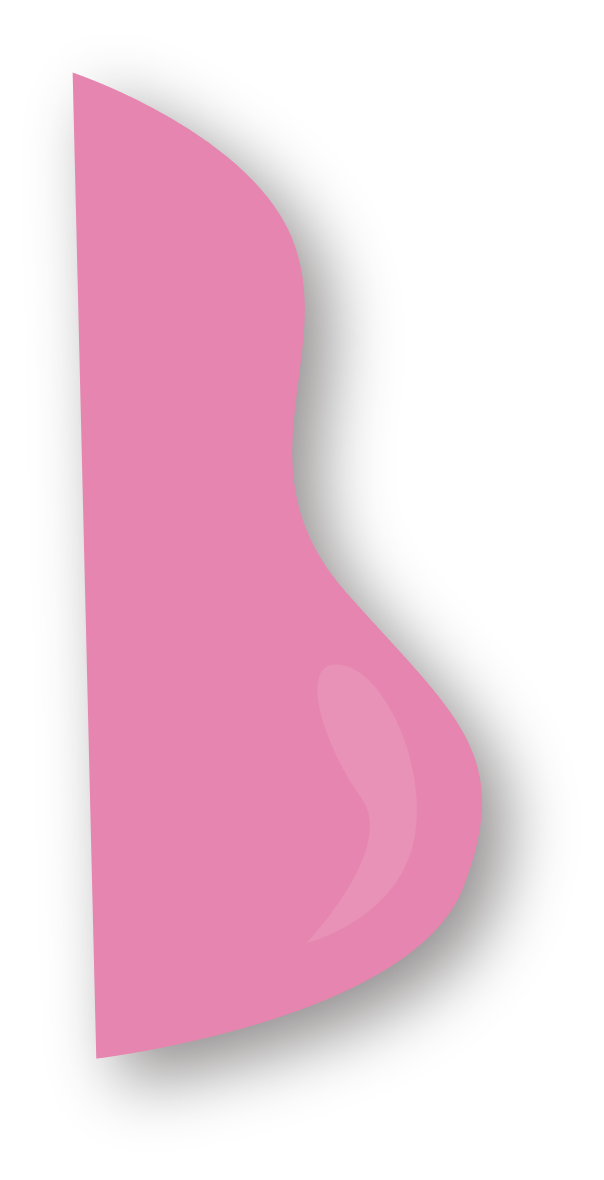 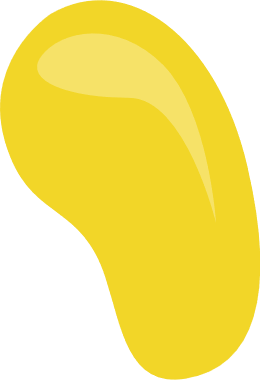 Add title text
Click here to add text content, such as keywords, some brief introductions, etc.
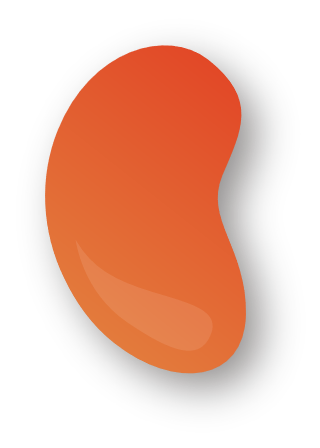 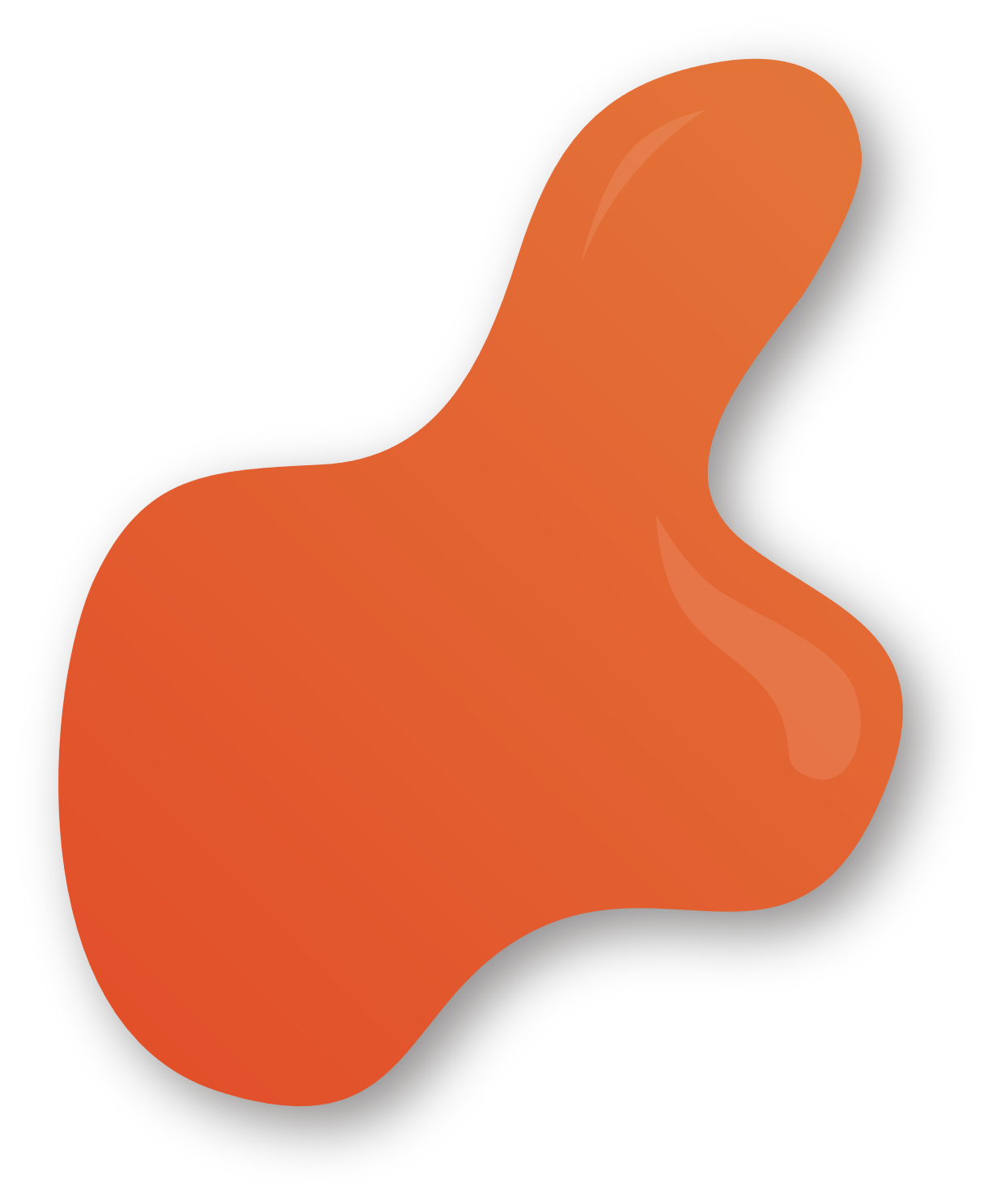 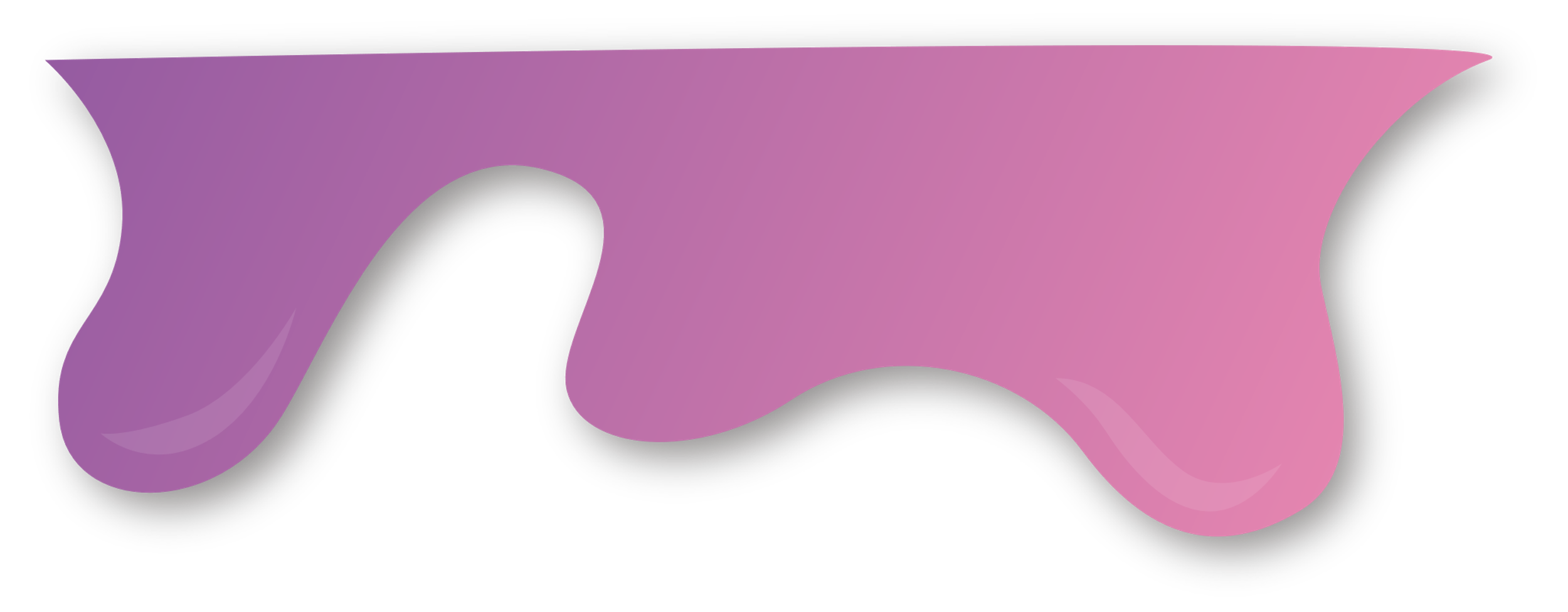 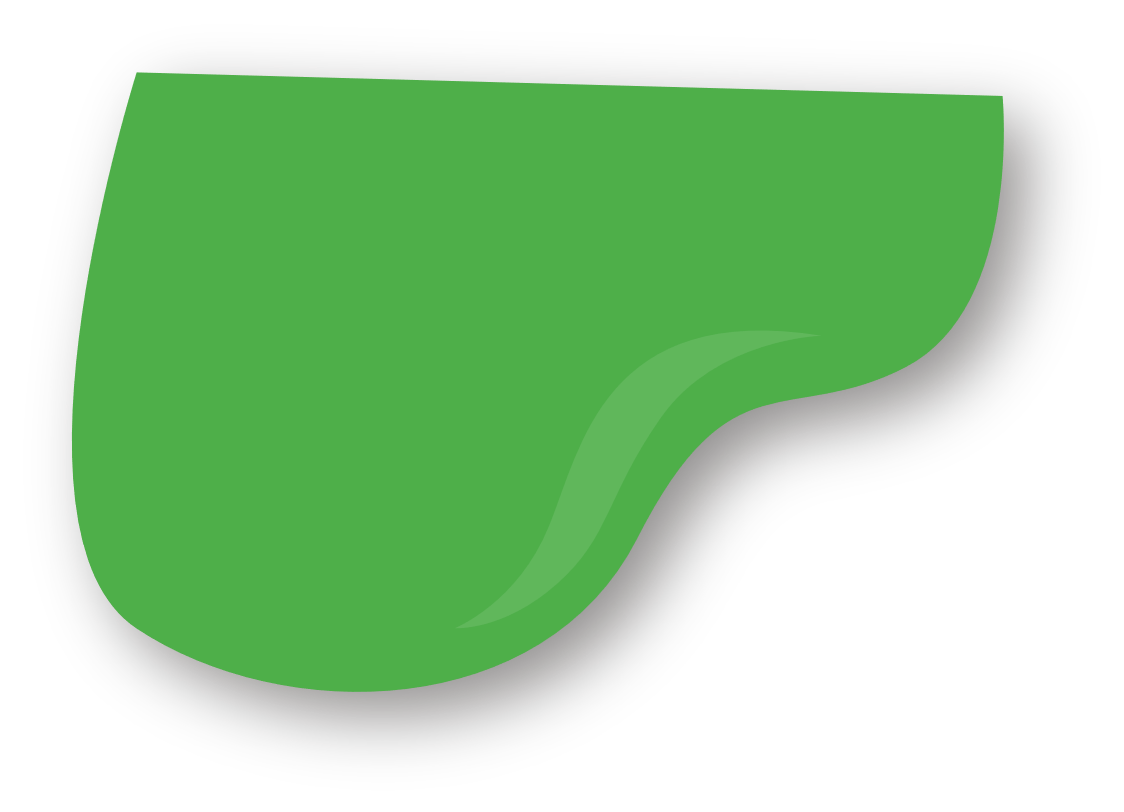 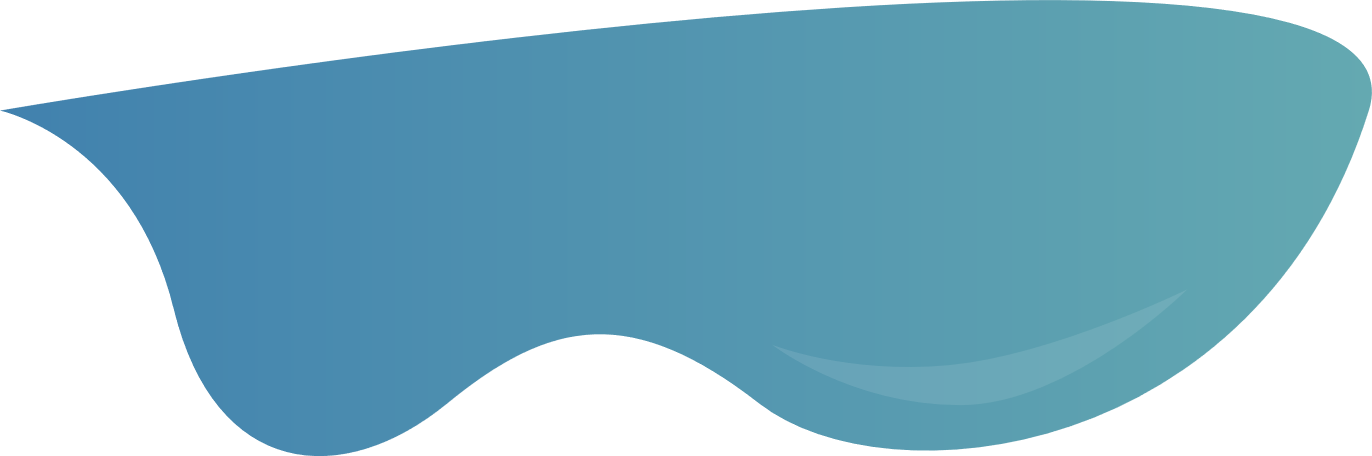 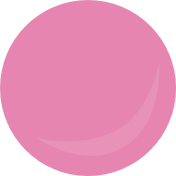 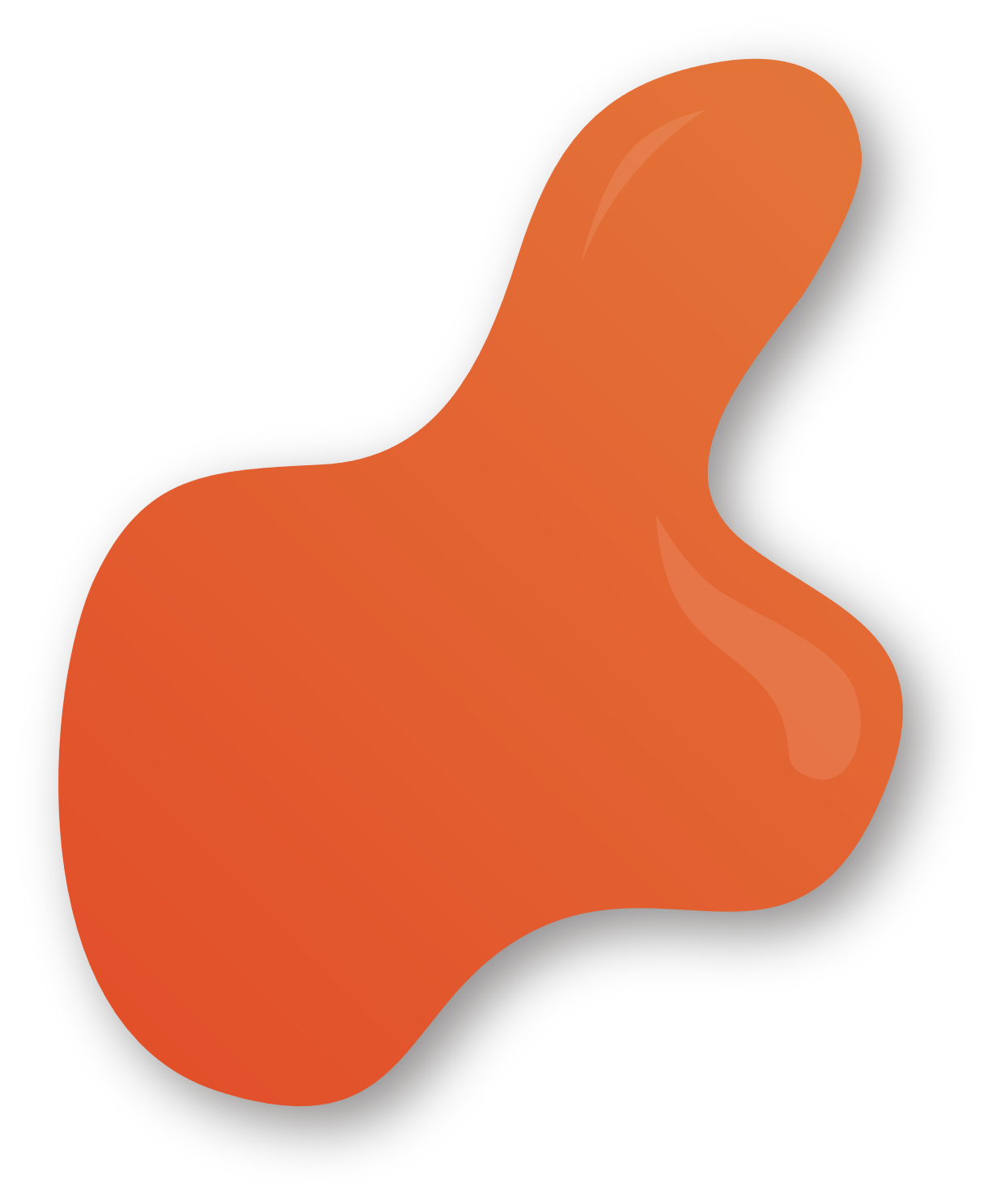 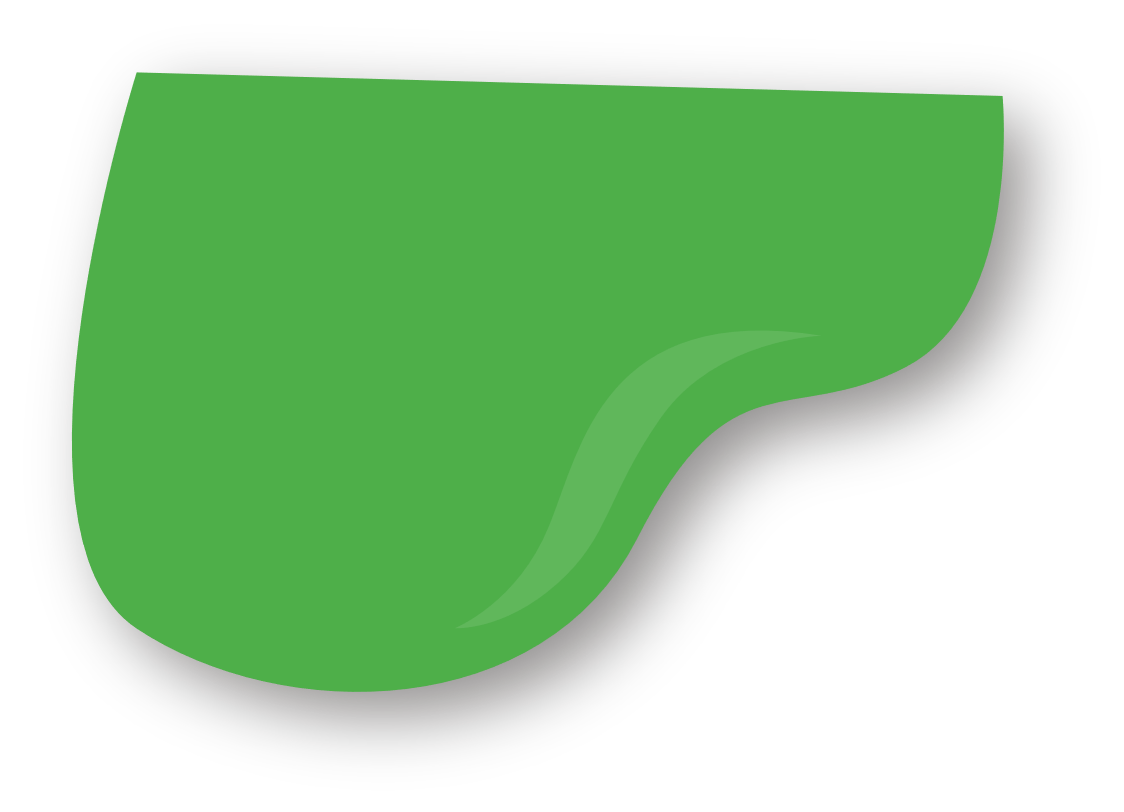 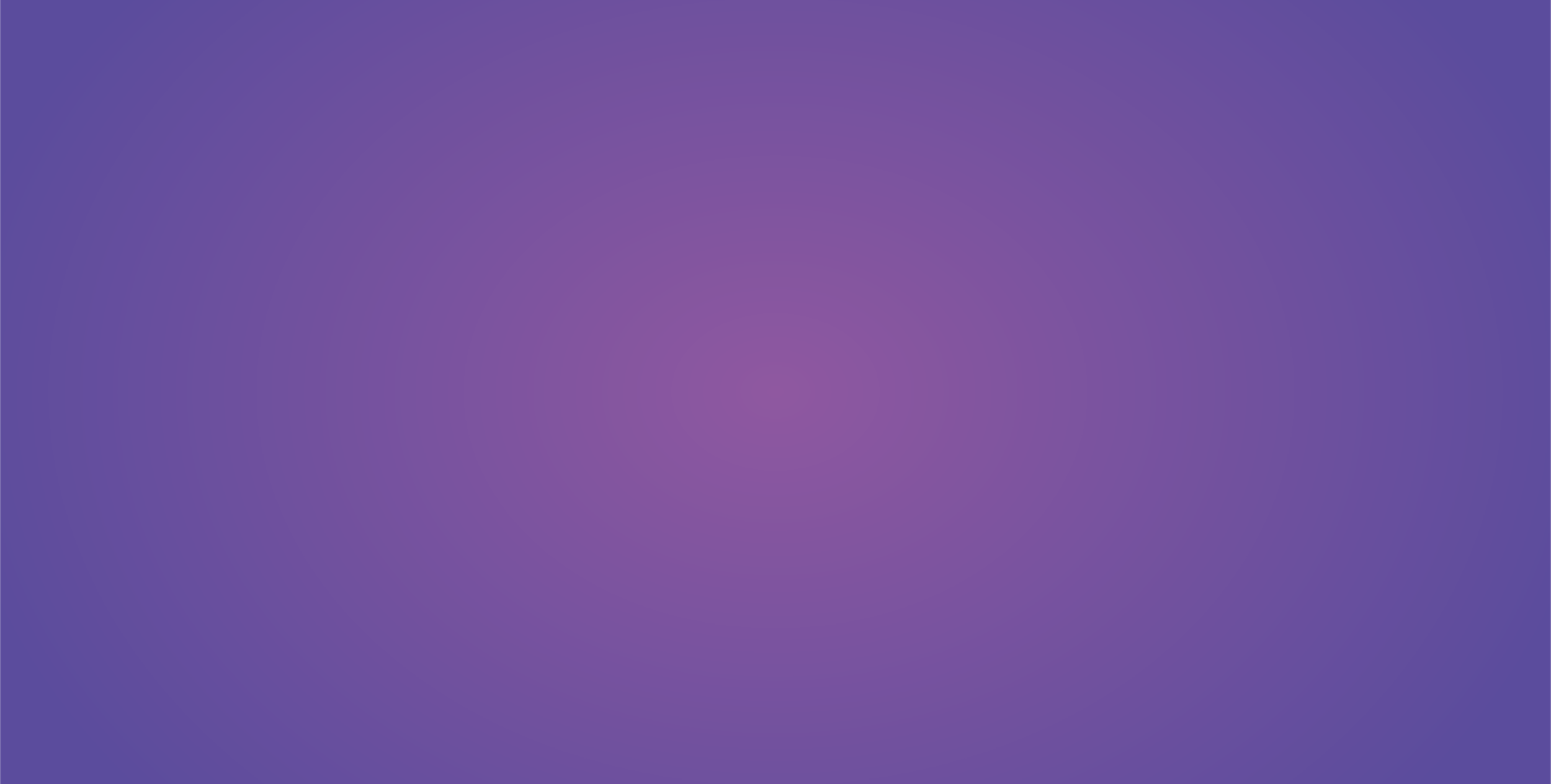 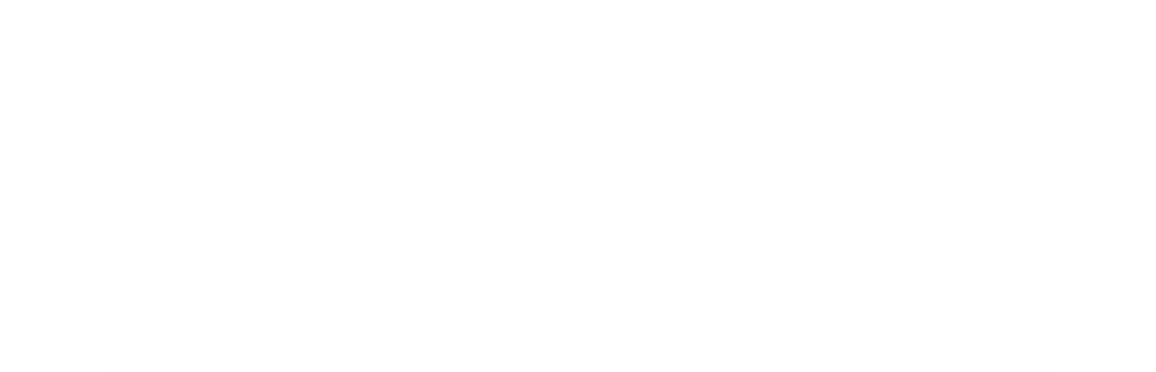 03 Add title text
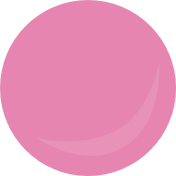 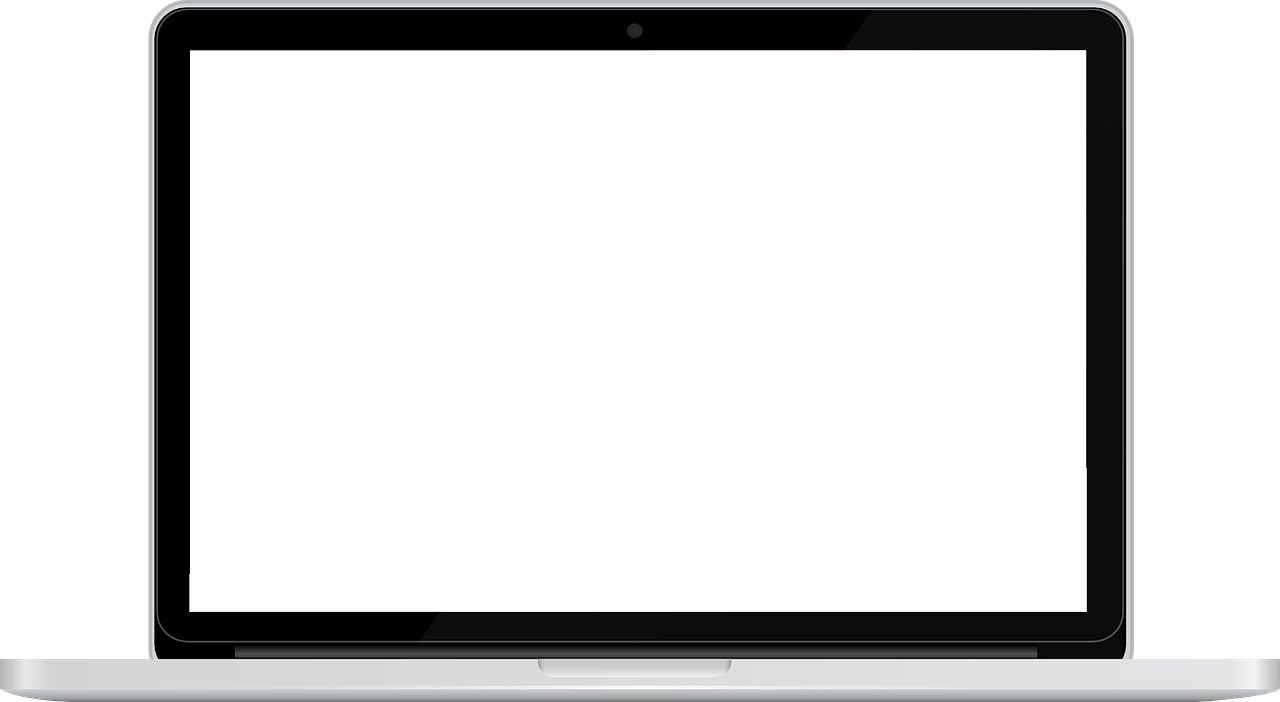 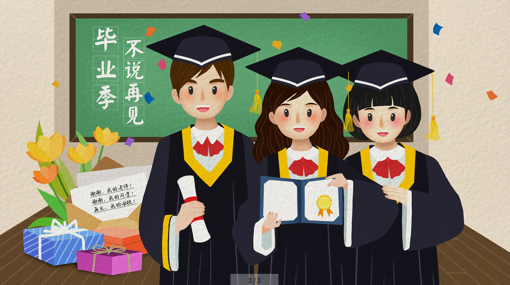 Add title text
Click here to add text content, such as keywords, some brief introductions, etc.

Click here to add text content, such as keywords, some brief introductions, etc.
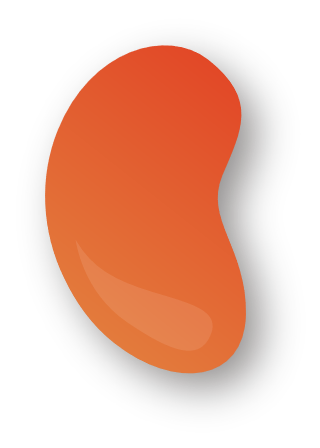 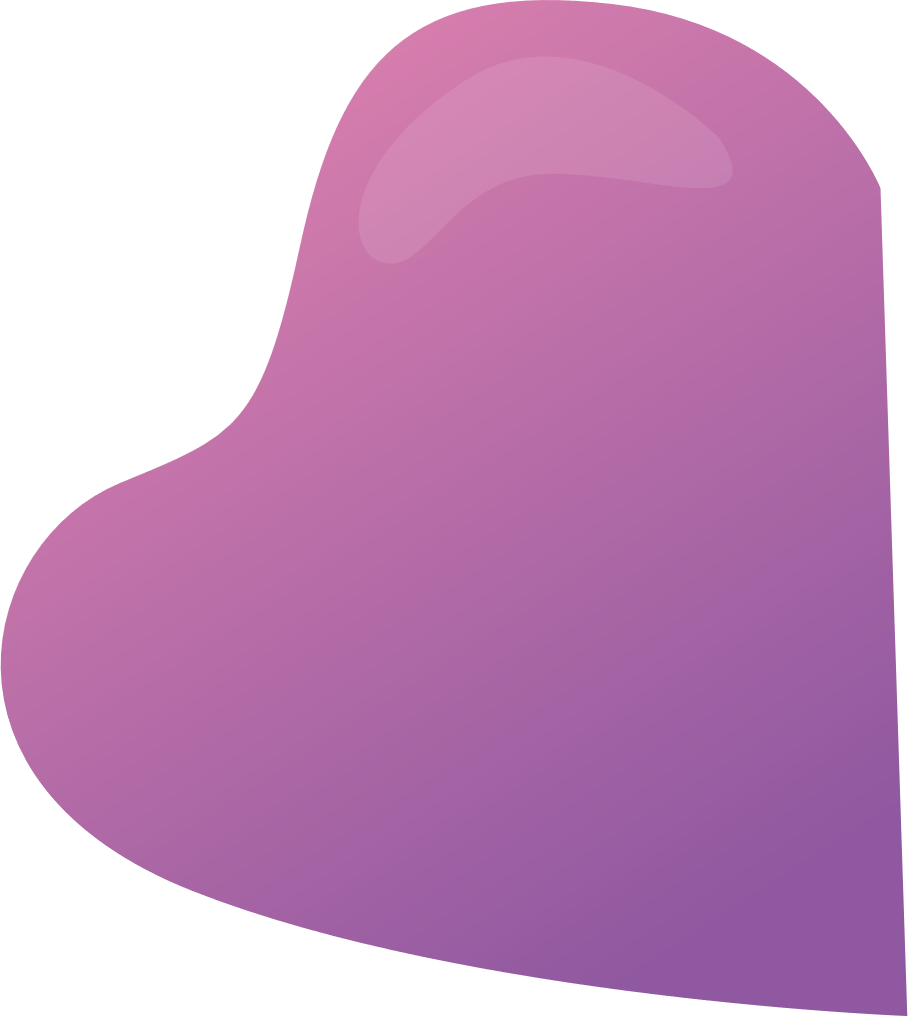 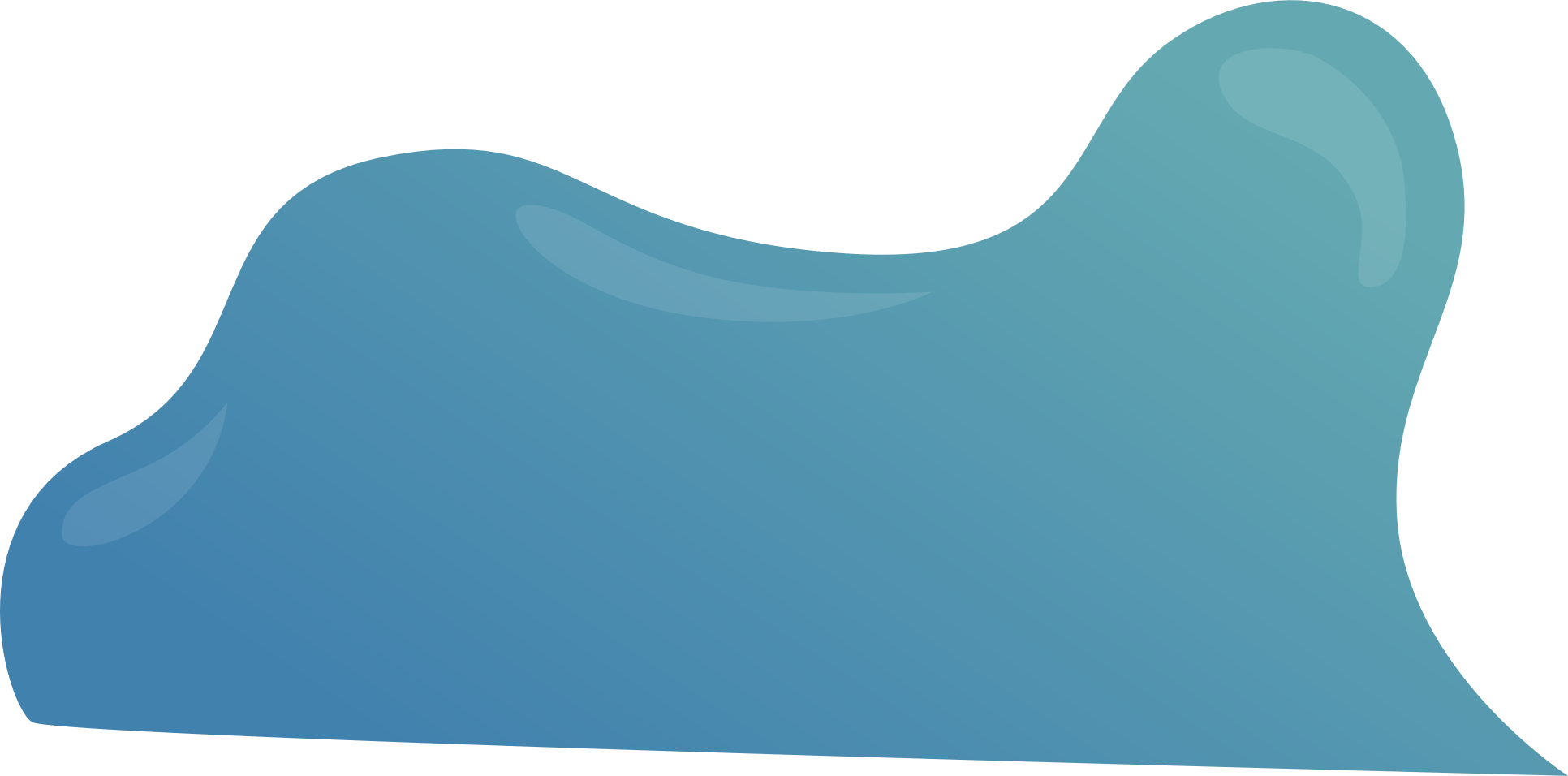 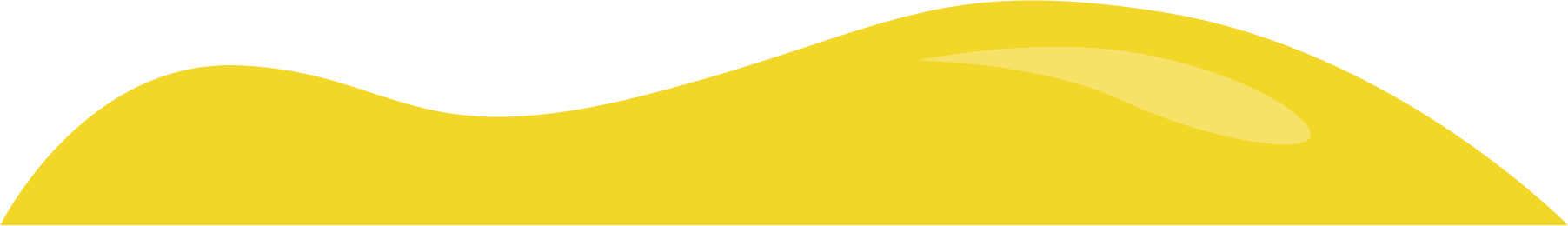 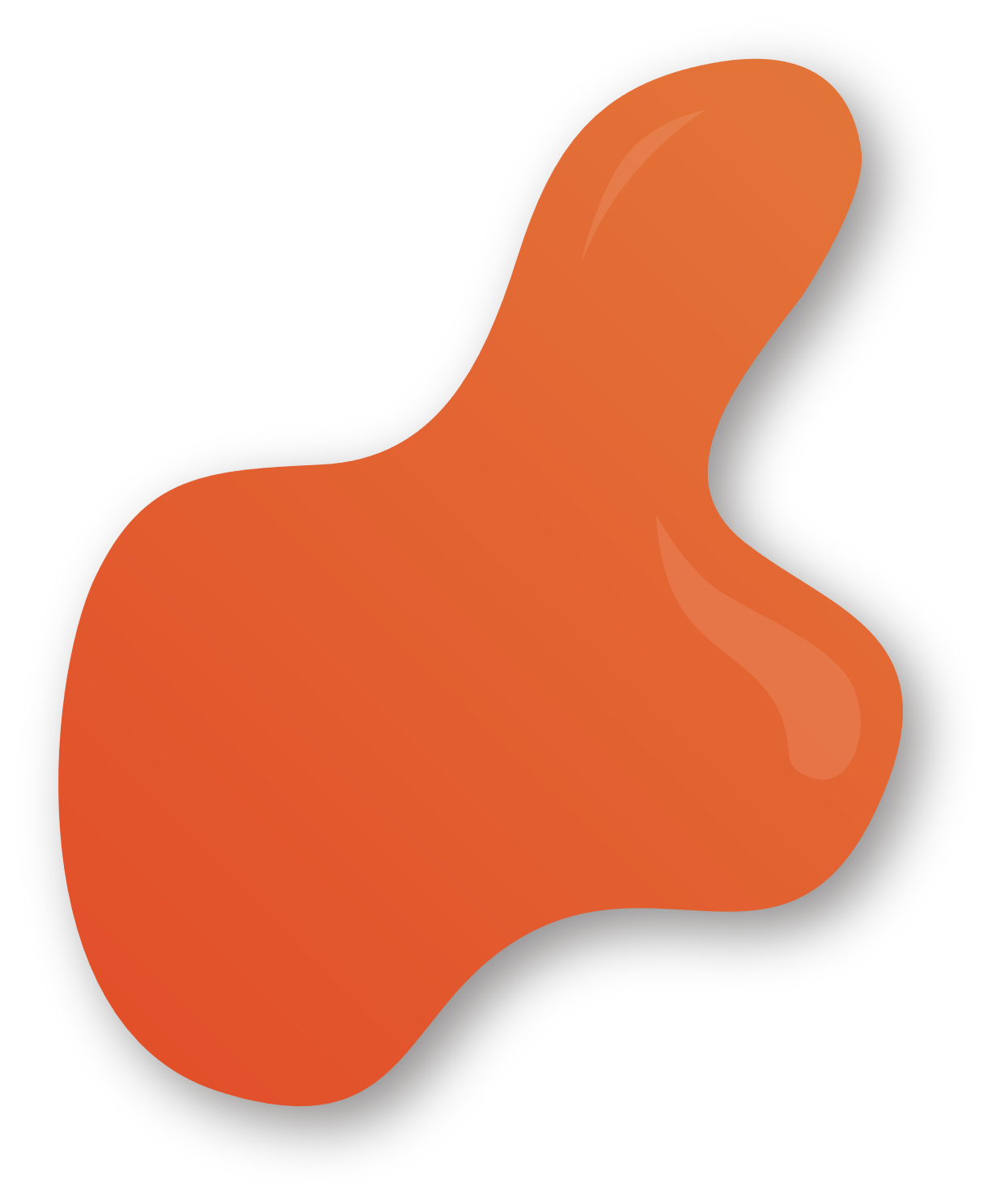 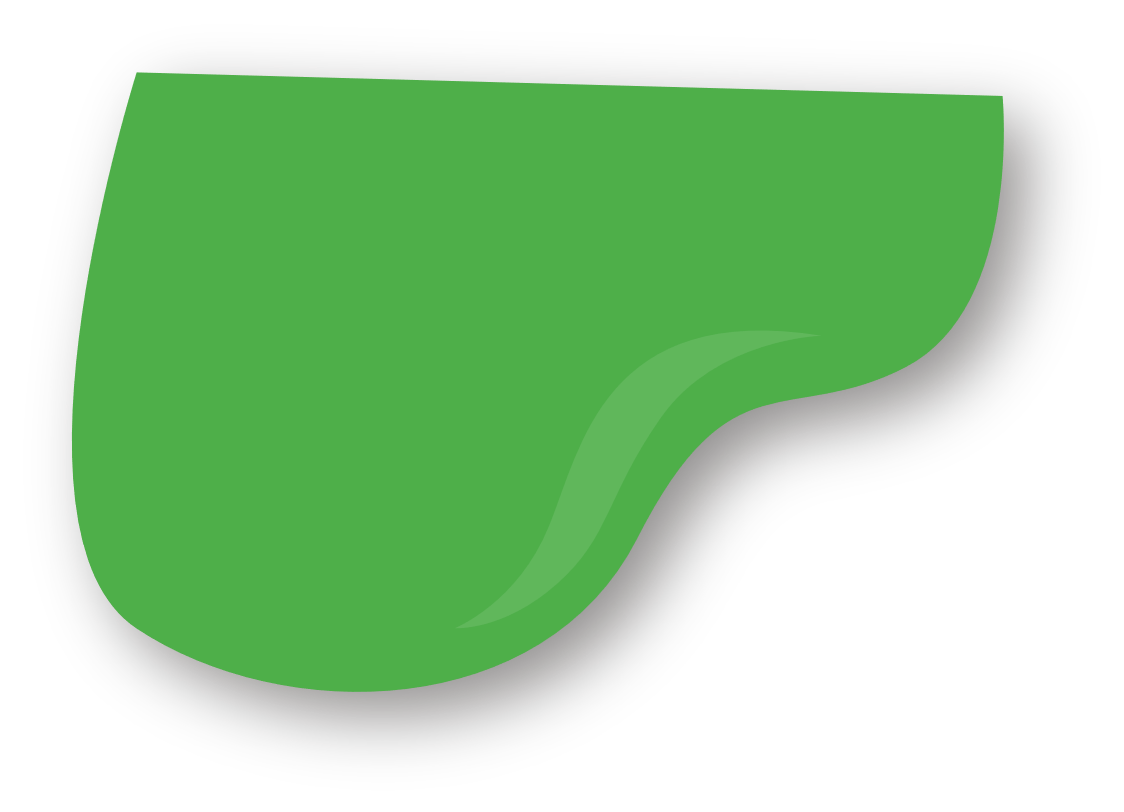 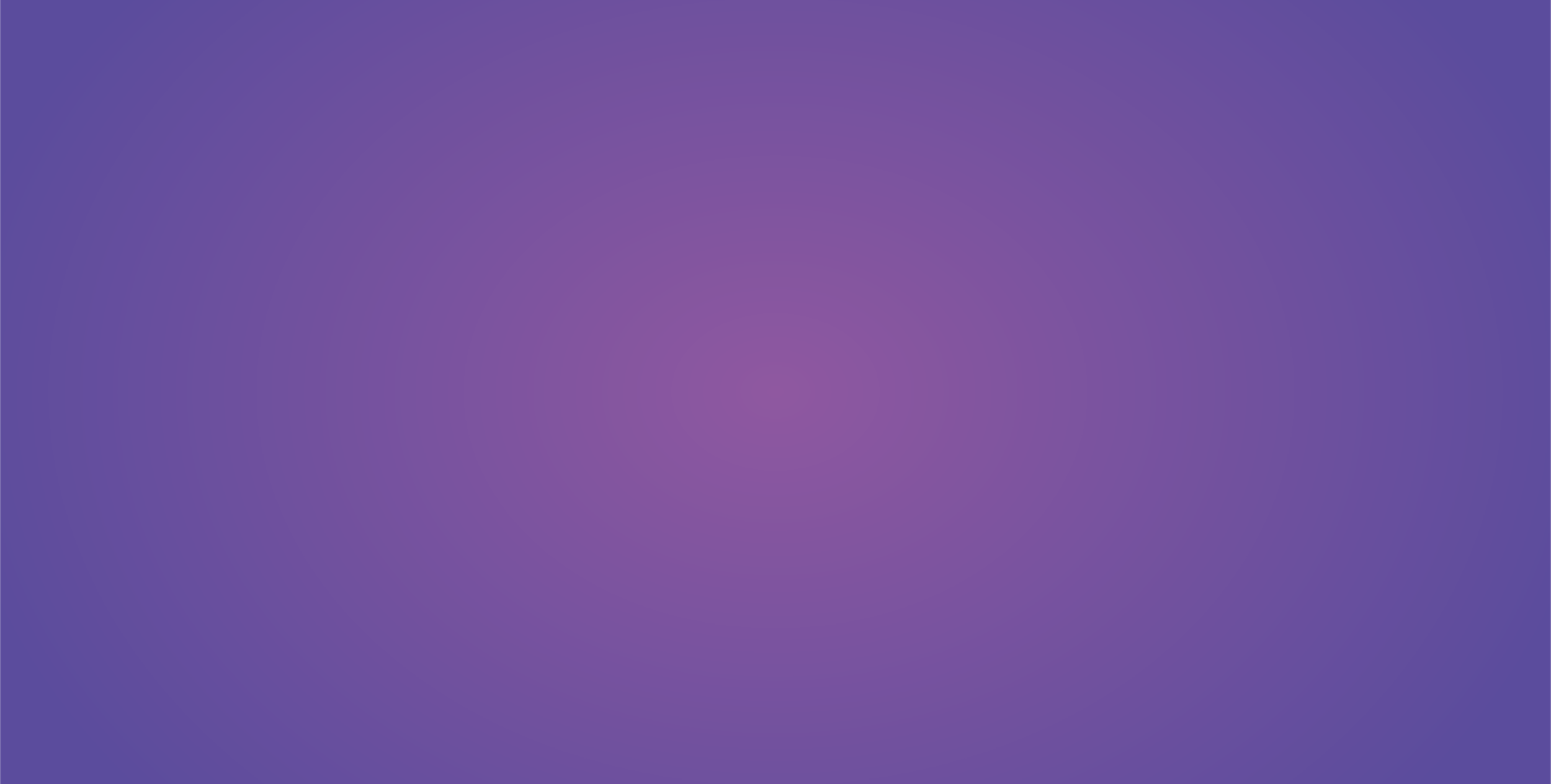 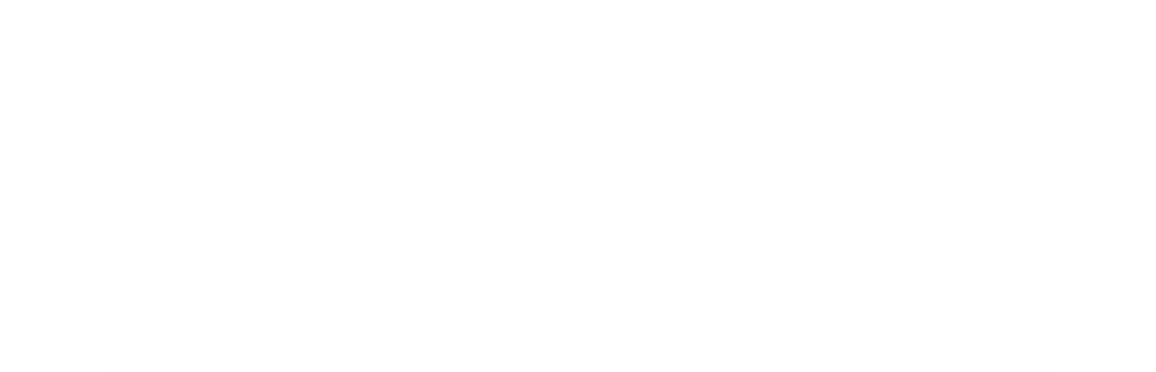 03 Add title text
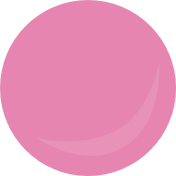 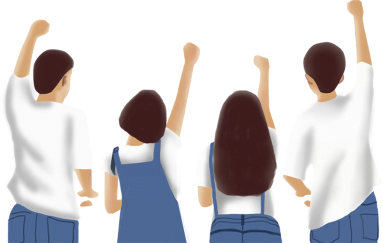 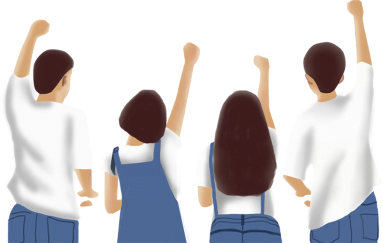 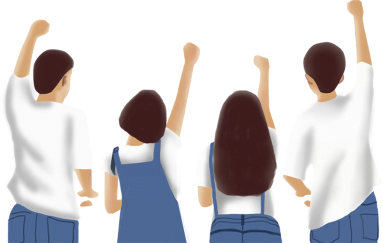 Add title text
Add title text
Add title text
Click here to add content, content to match the title.
Click here to add content, content to match the title.
Click here to add content, content to match the title.
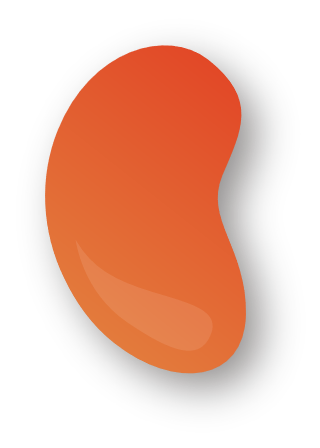 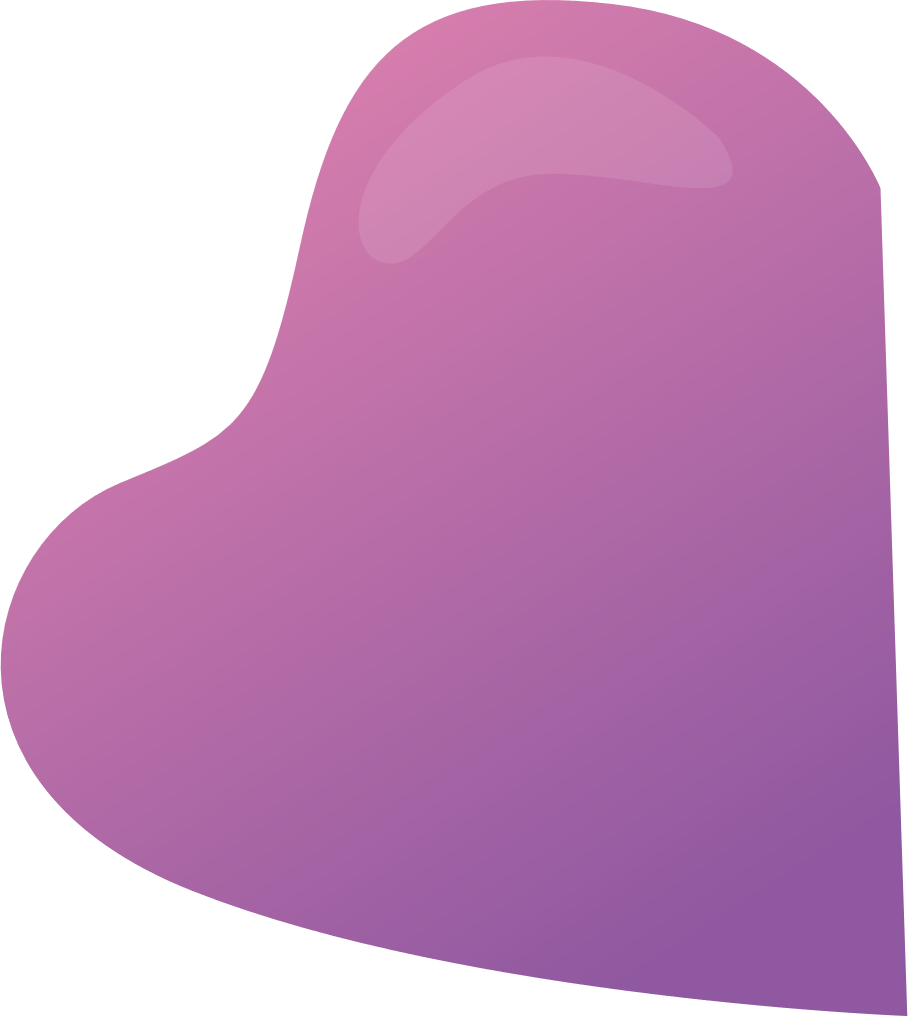 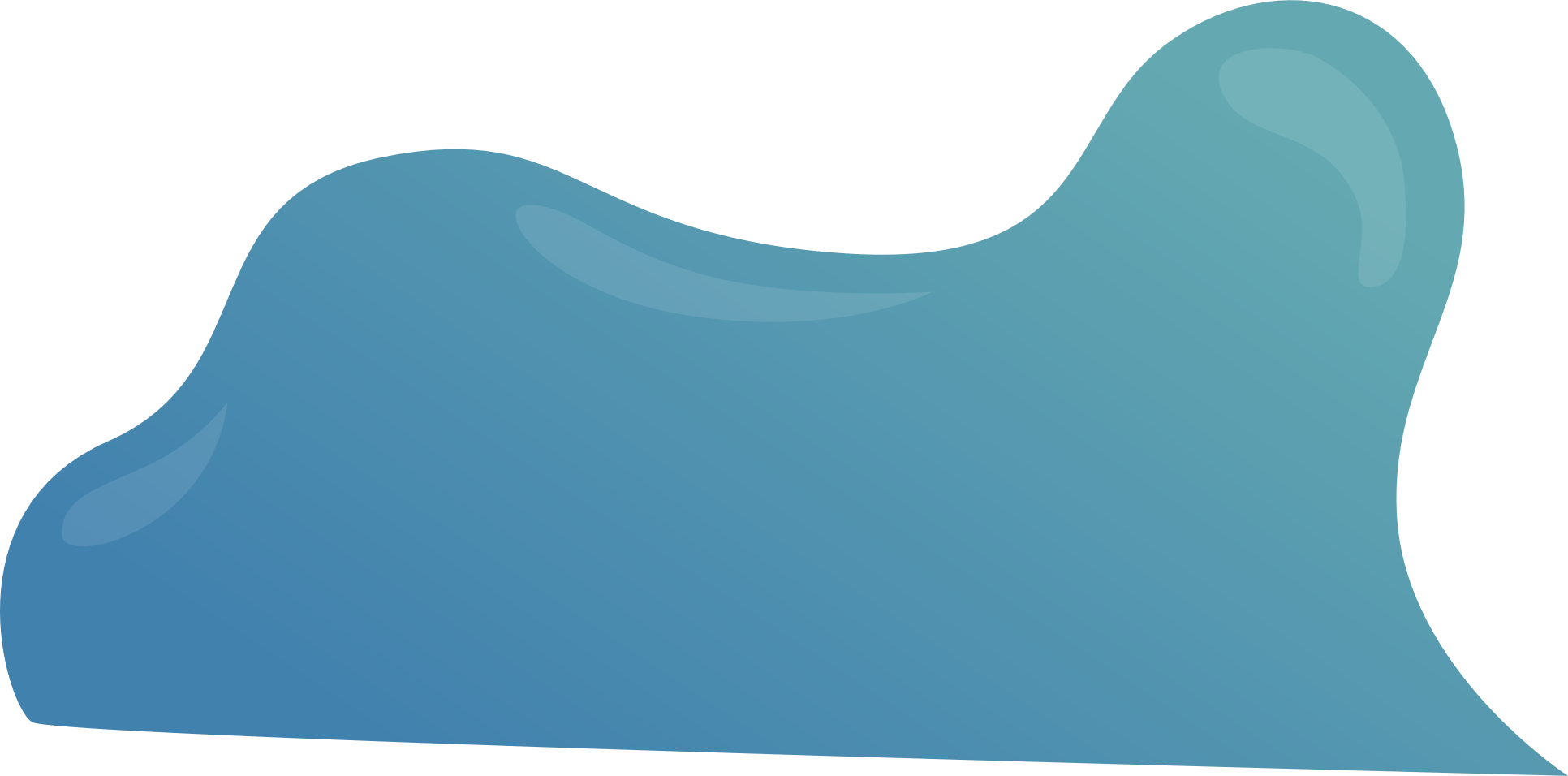 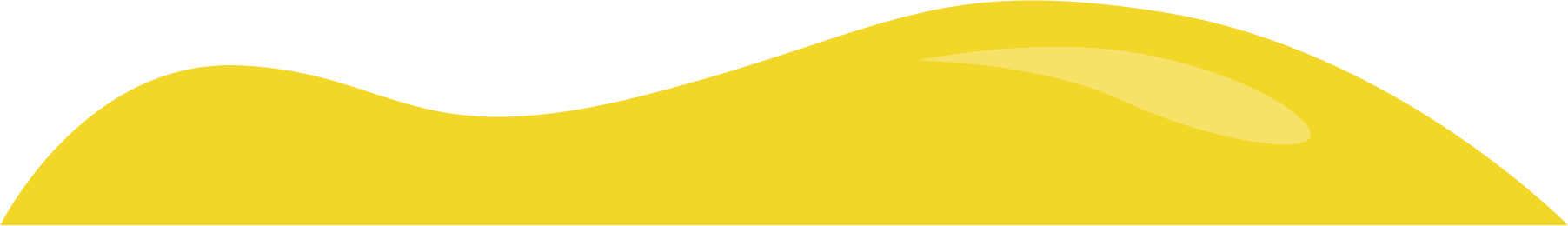 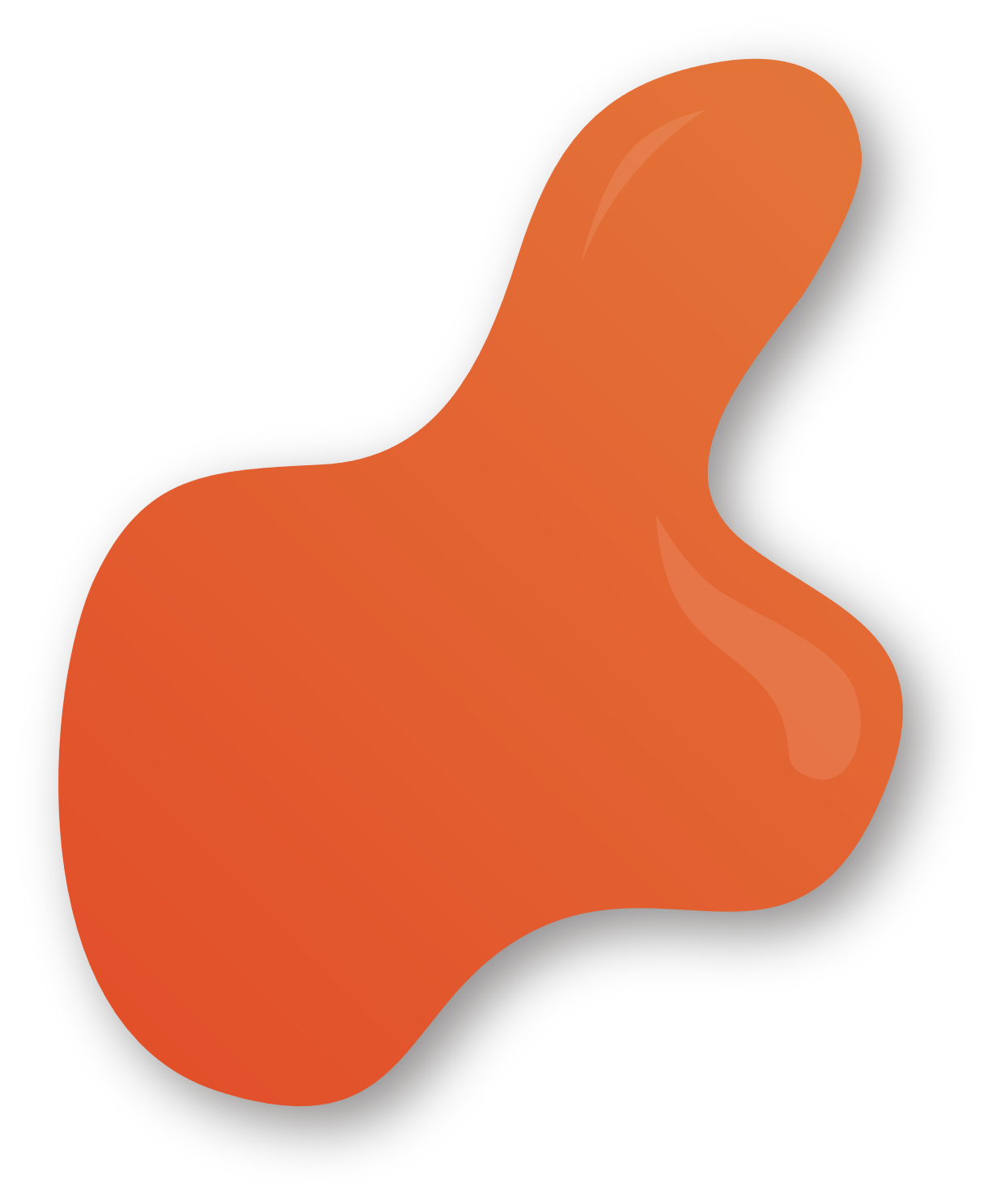 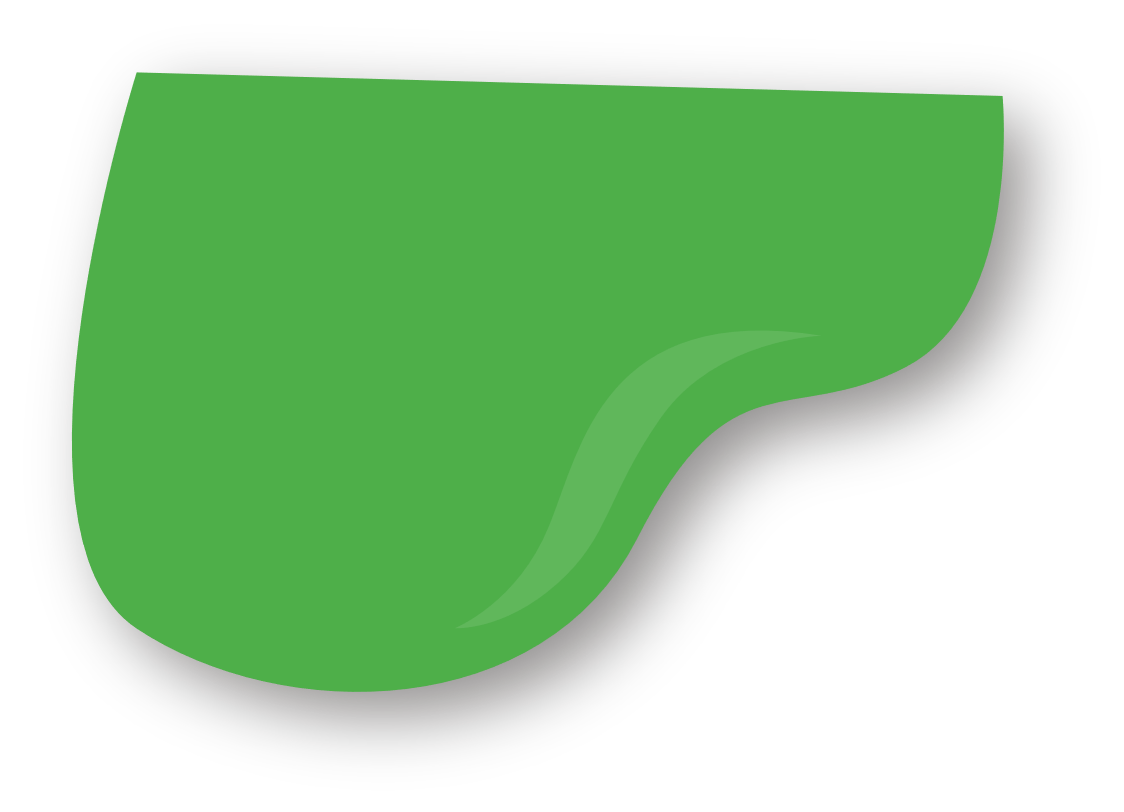 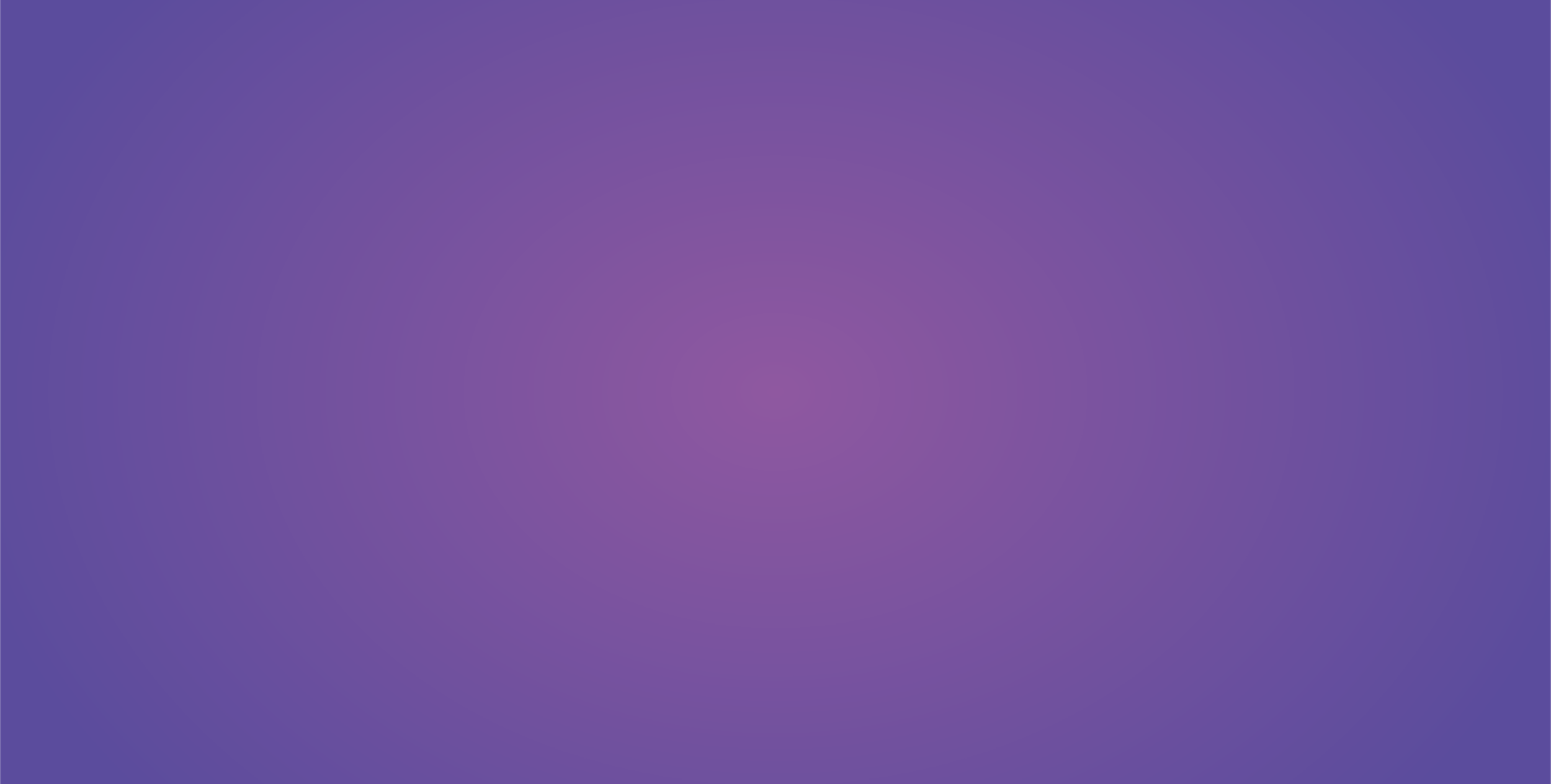 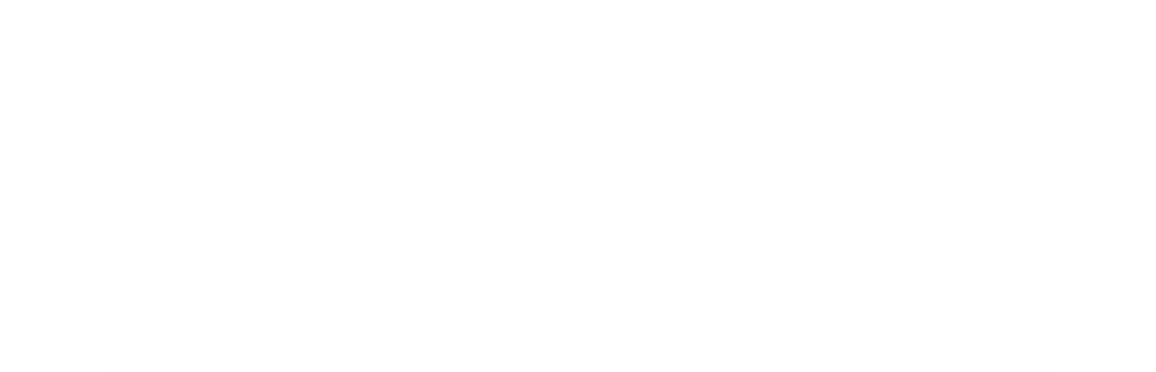 03 Add title text
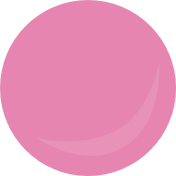 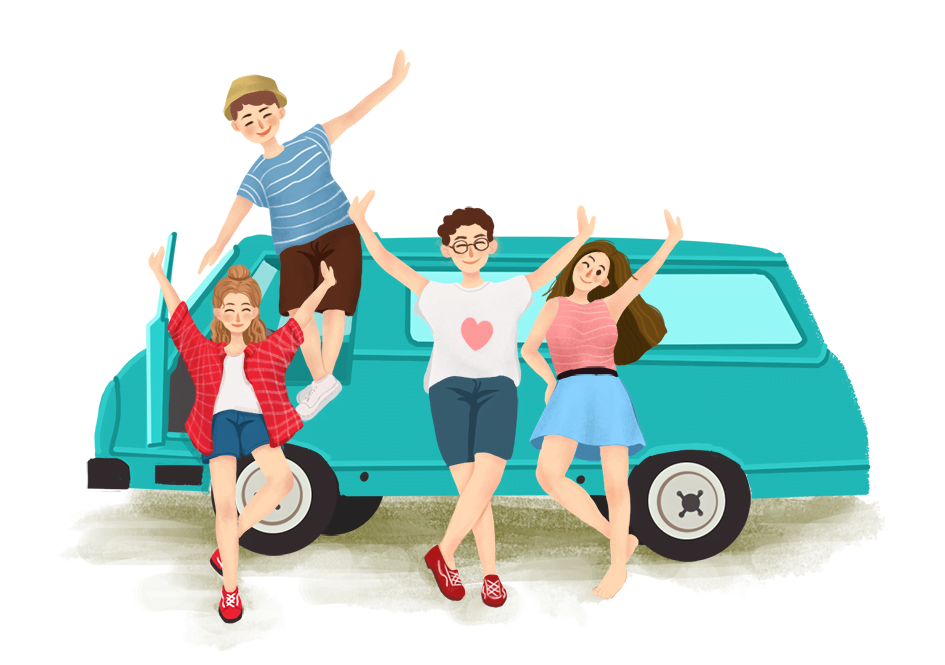 Click here to add content, content to match the title.
Add title text
Click here to add content, content to match the title.
Add title text
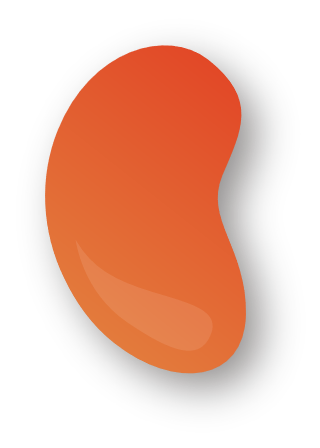 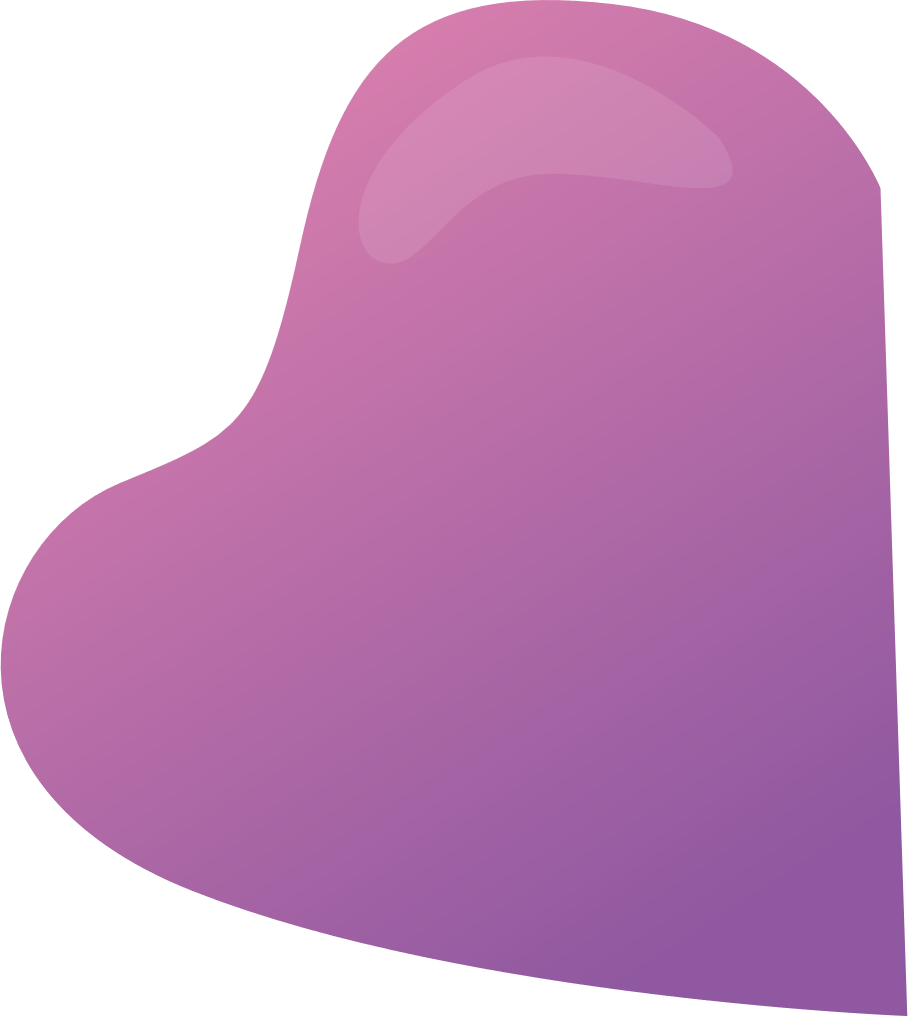 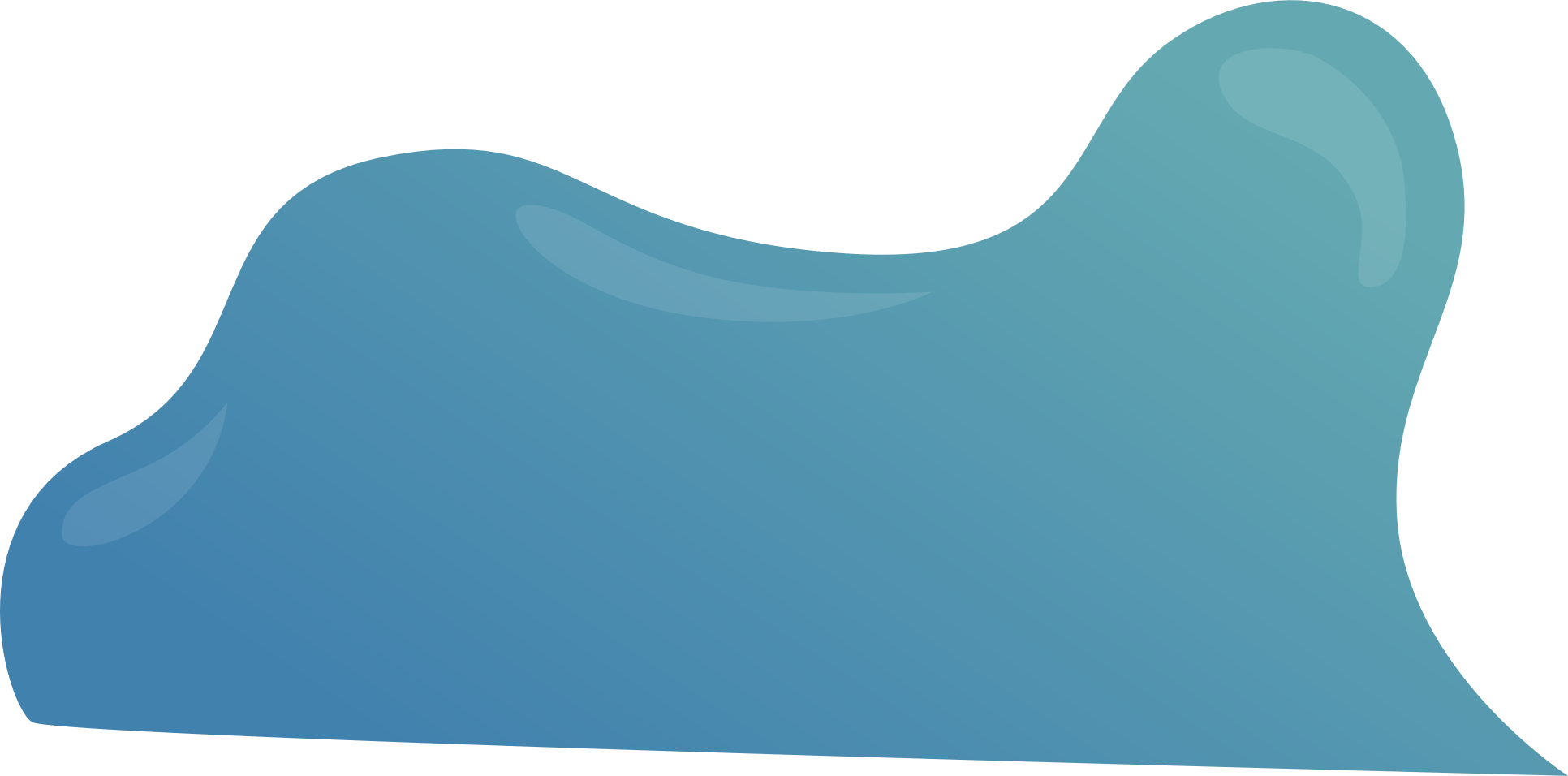 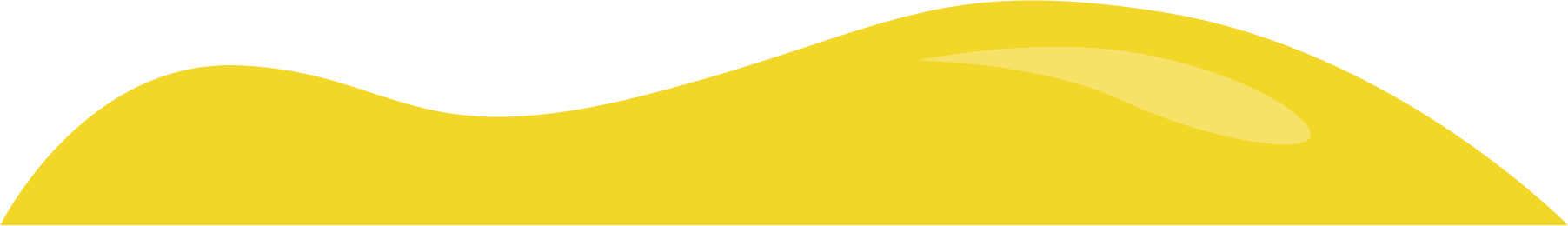 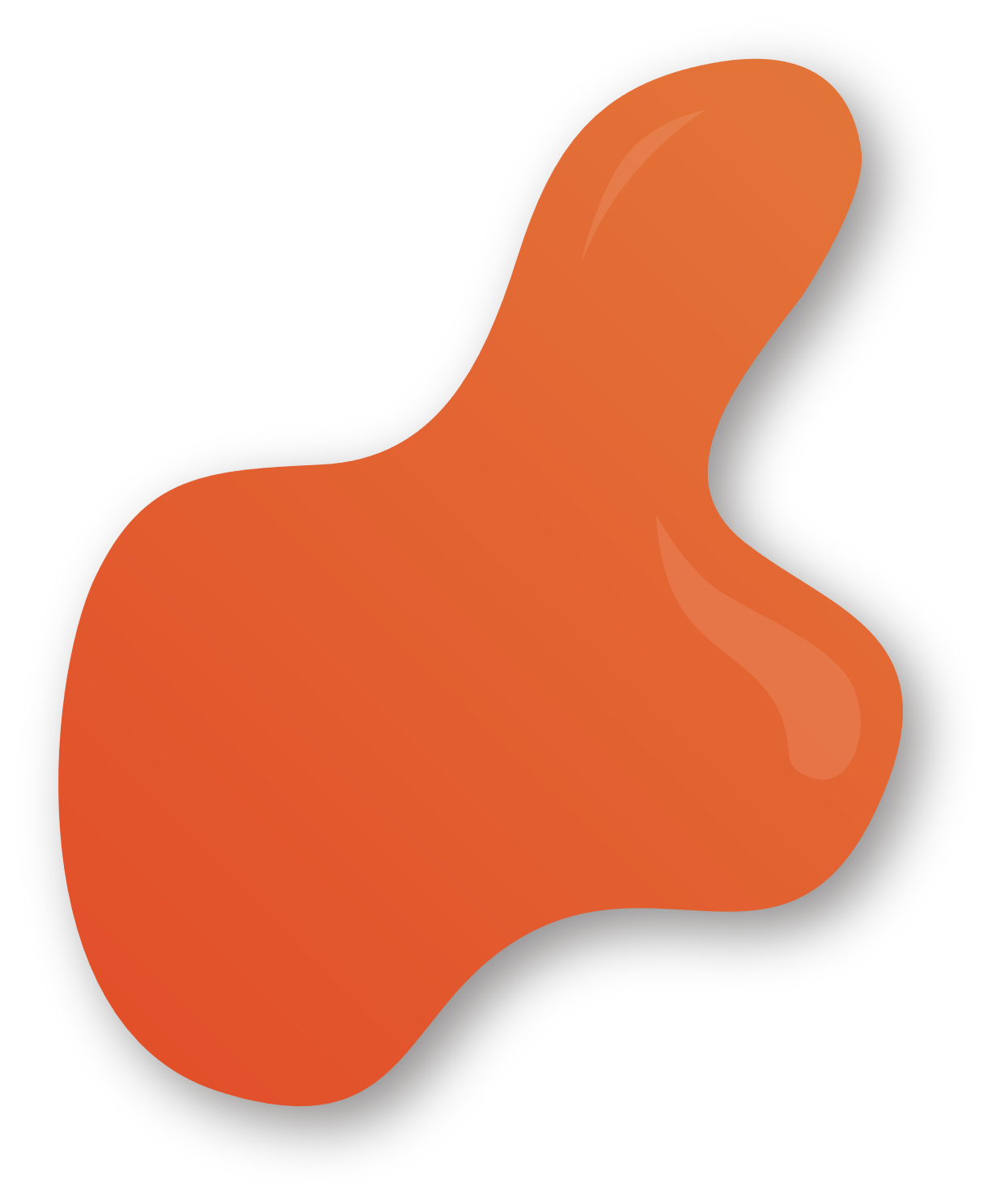 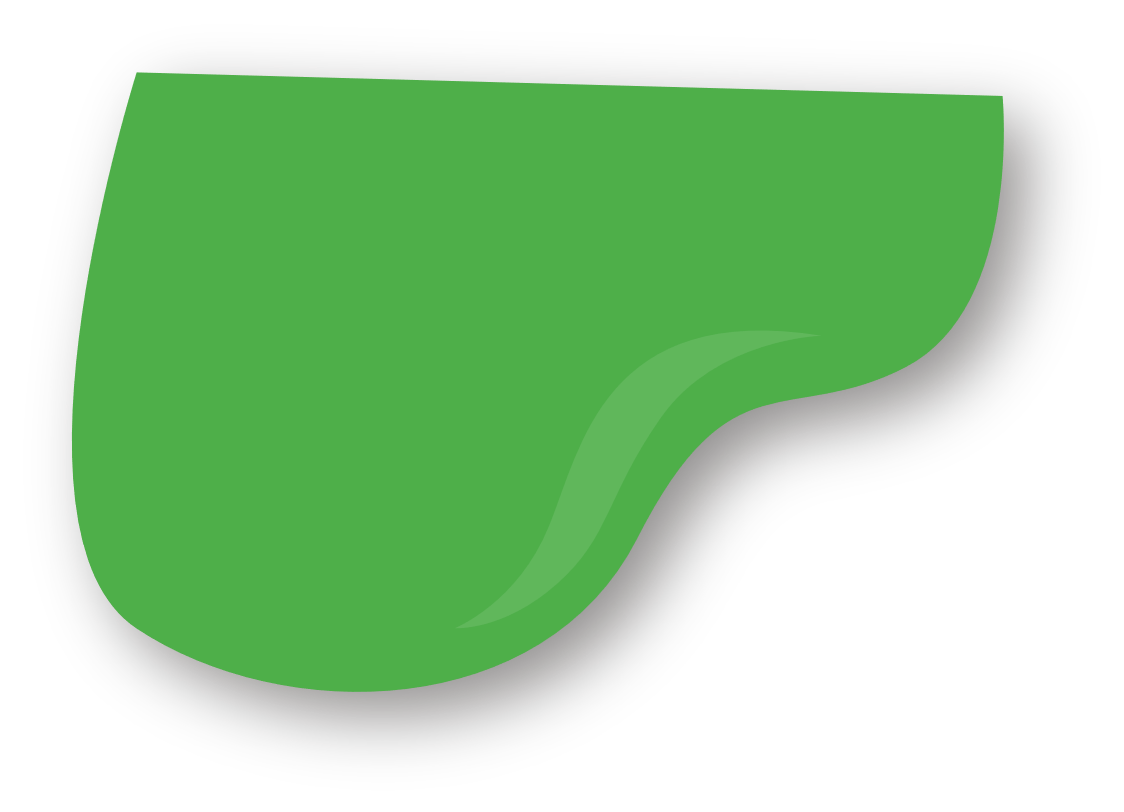 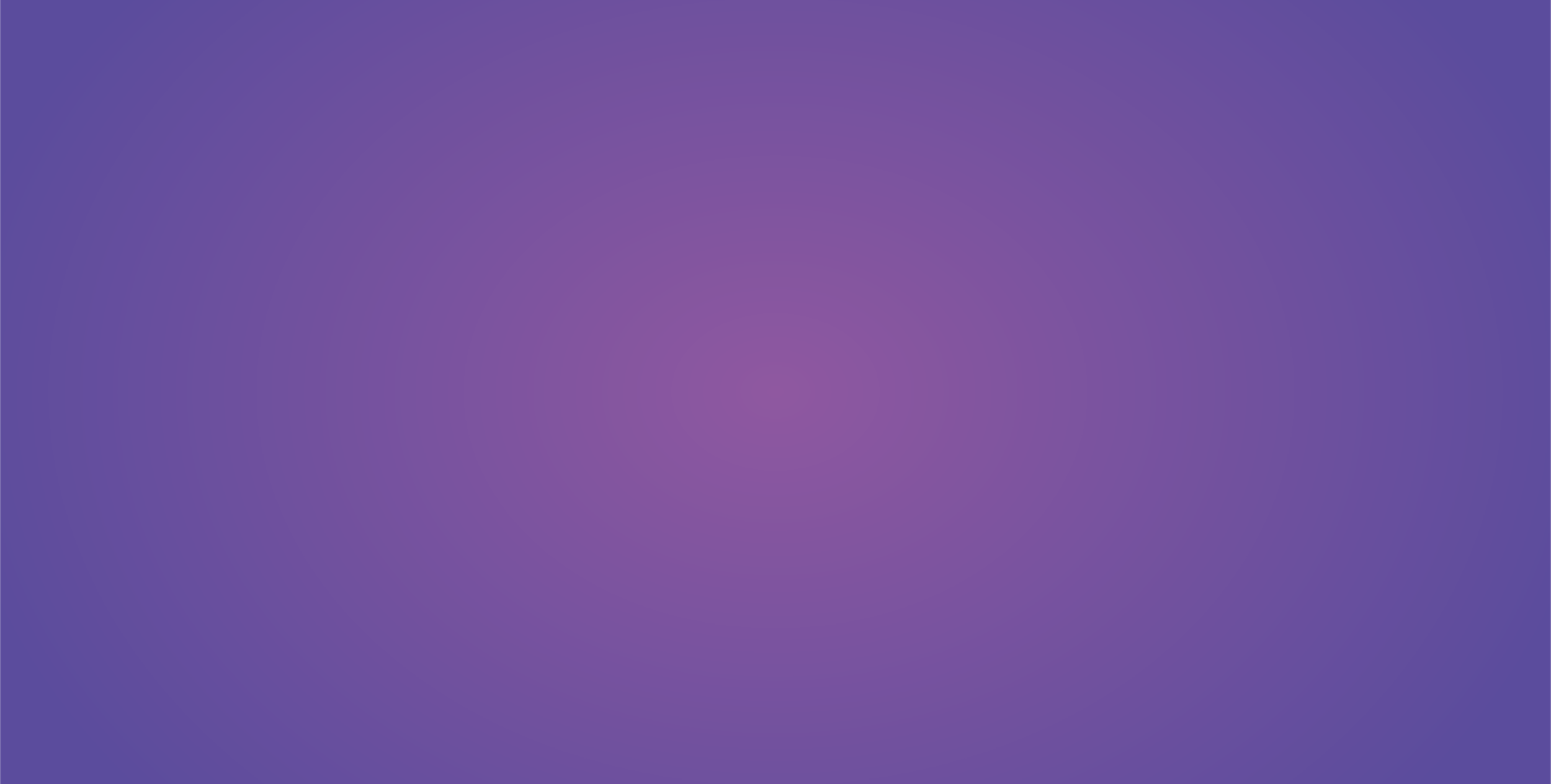 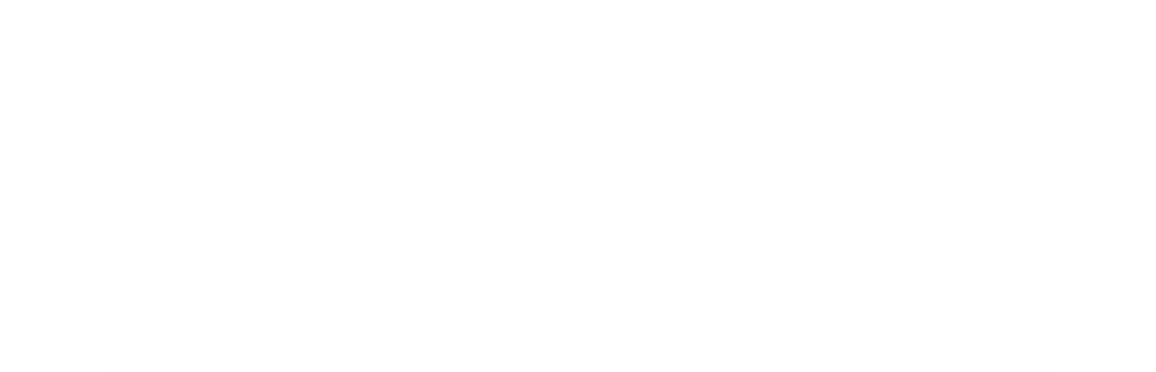 03 Add title text
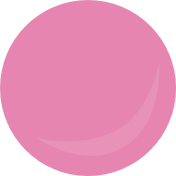 Add title text
Add title text
Click here to add content, content to match the title.
Click here to add content, content to match the title.
01
02
03
04
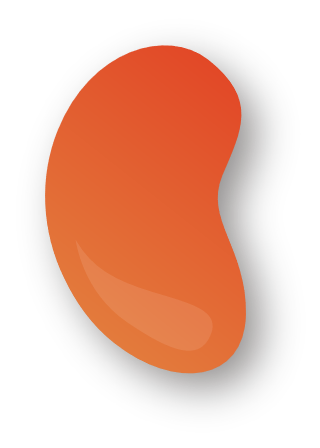 Add title text
Add title text
Click here to add content, content to match the title.
Click here to add content, content to match the title.
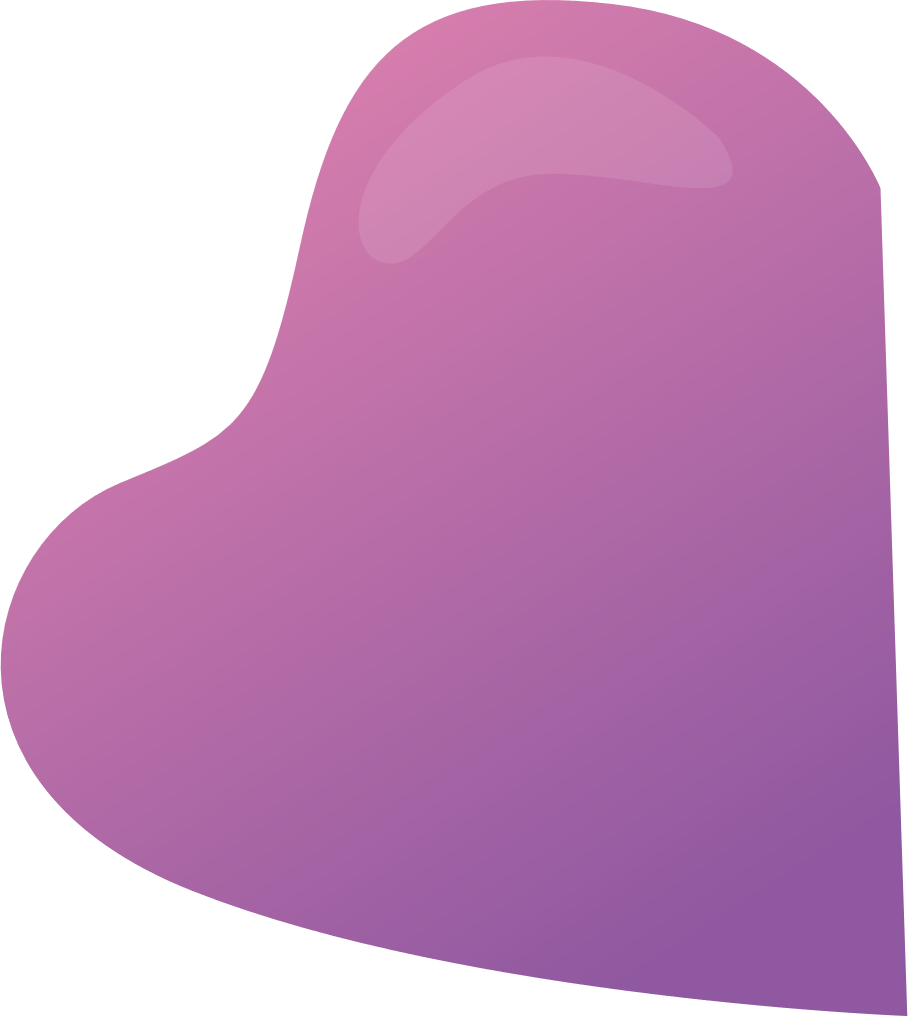 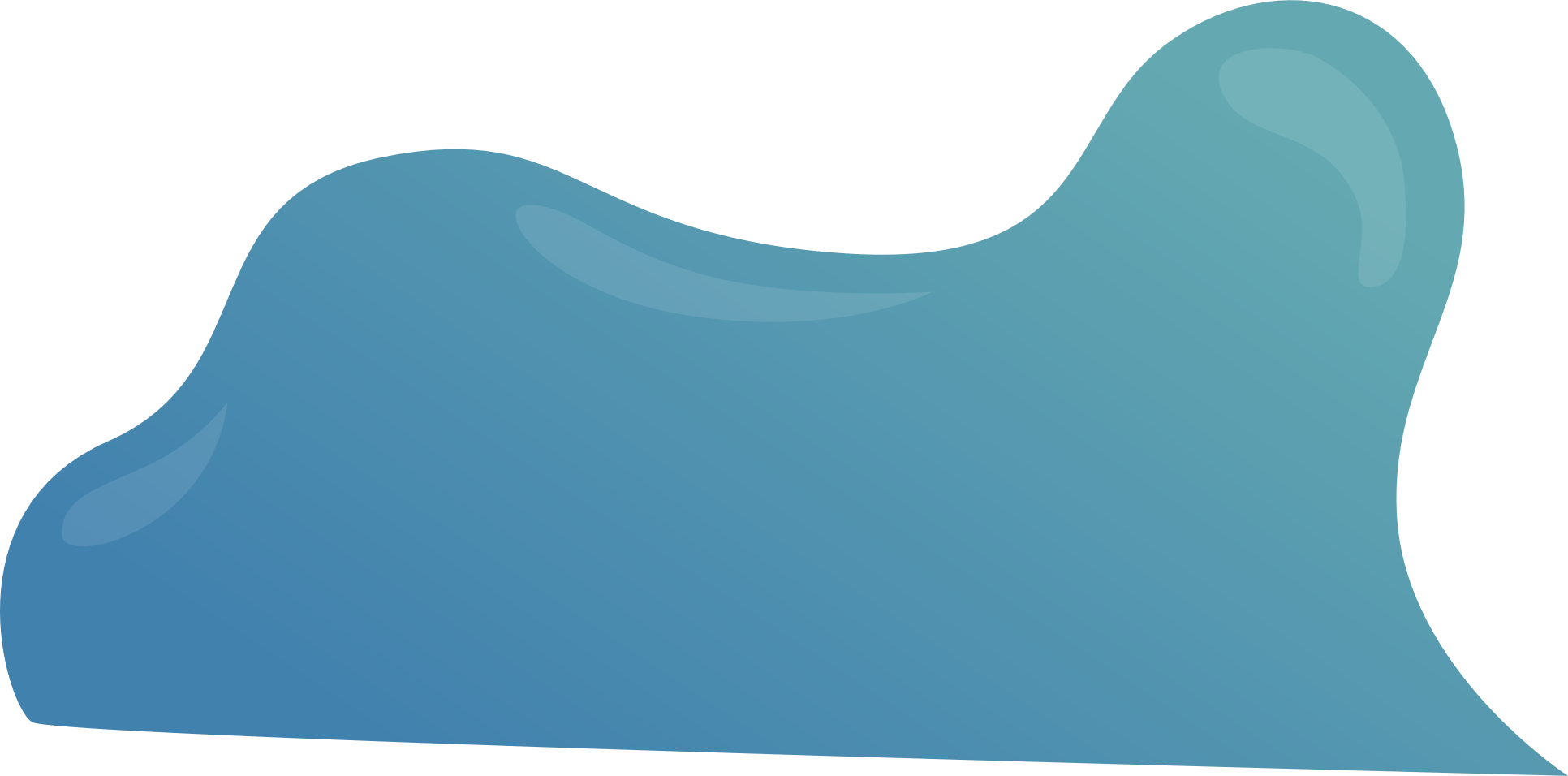 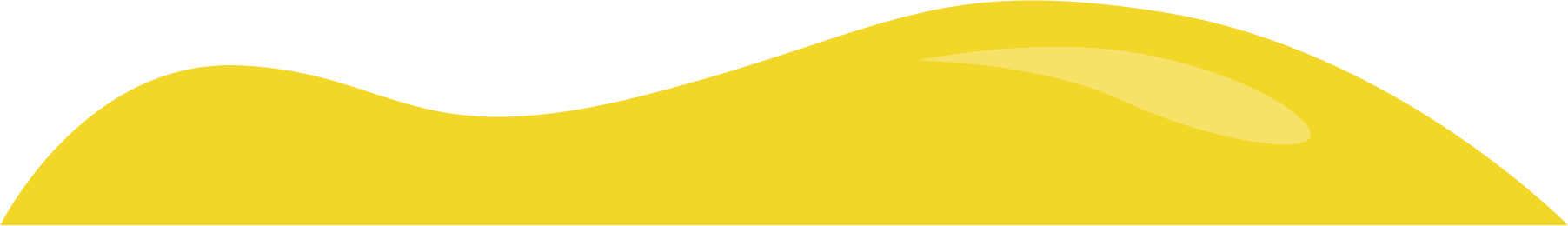 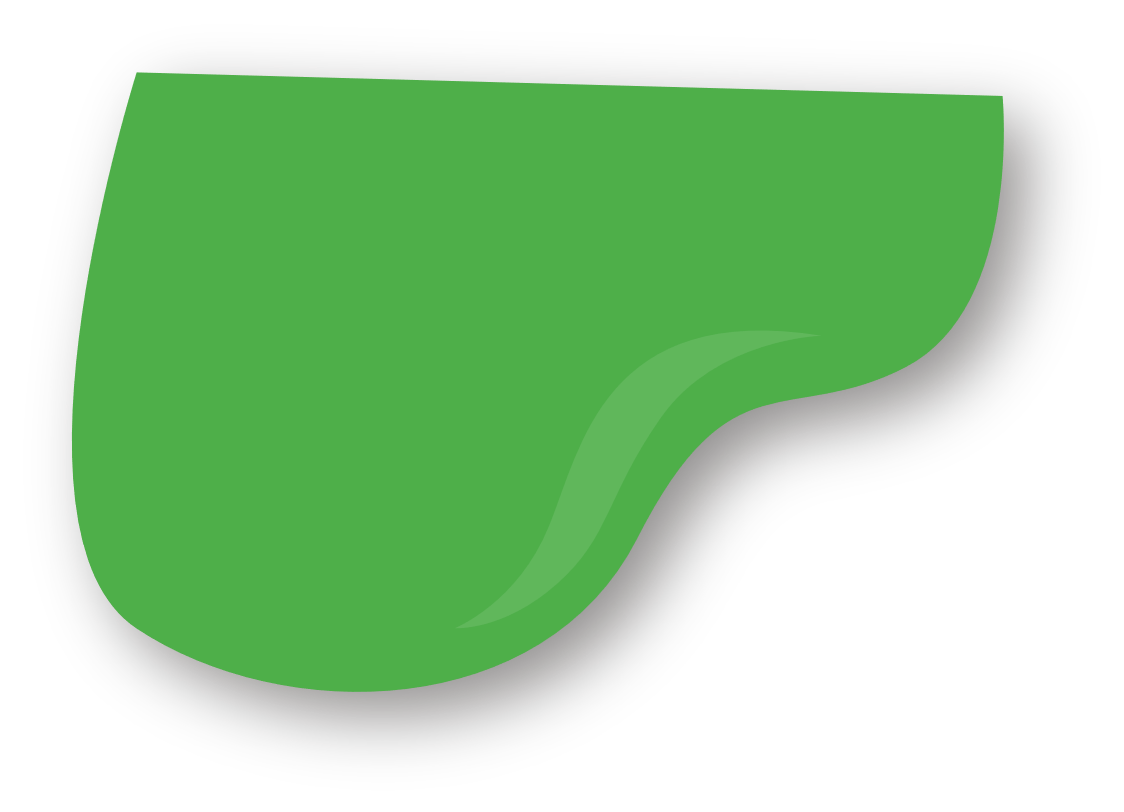 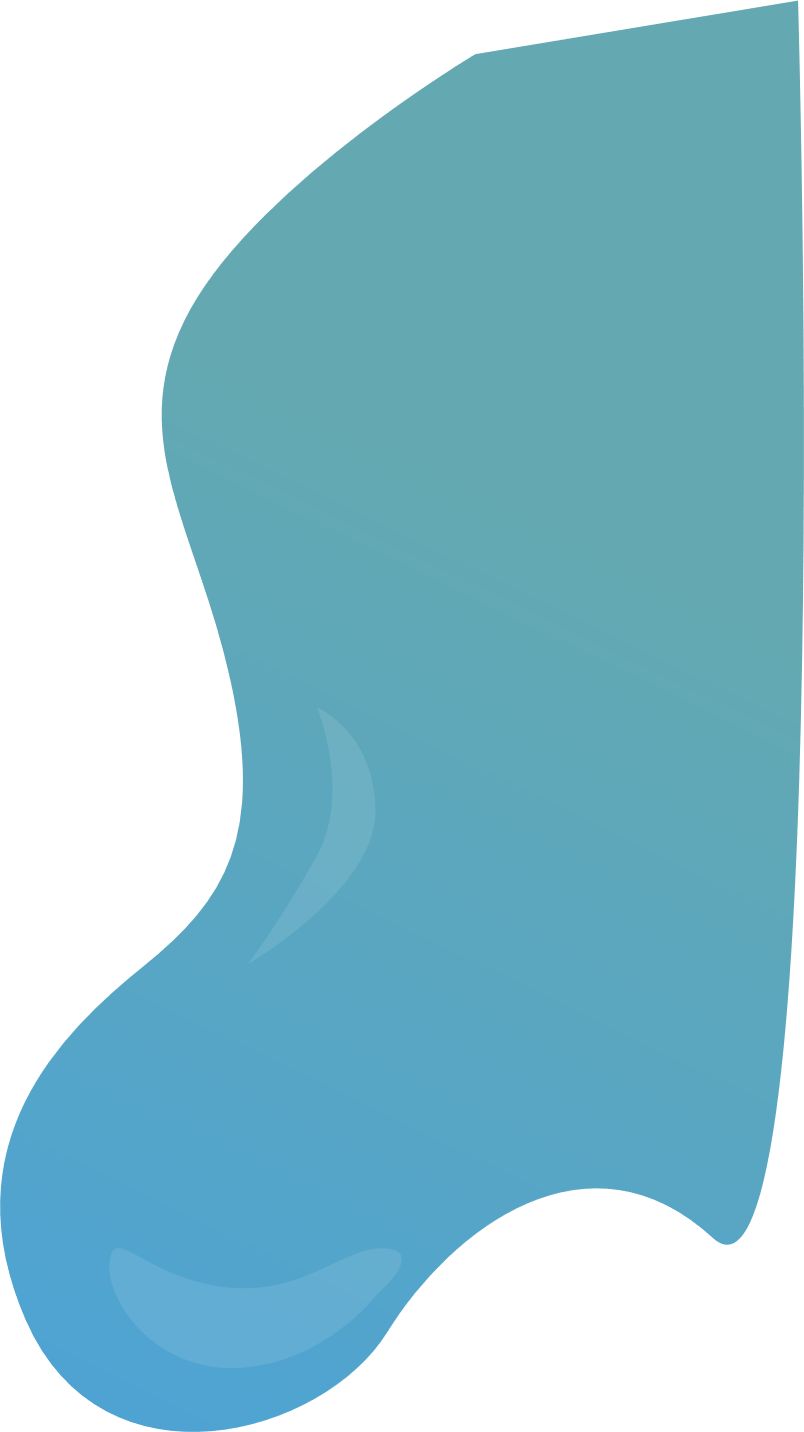 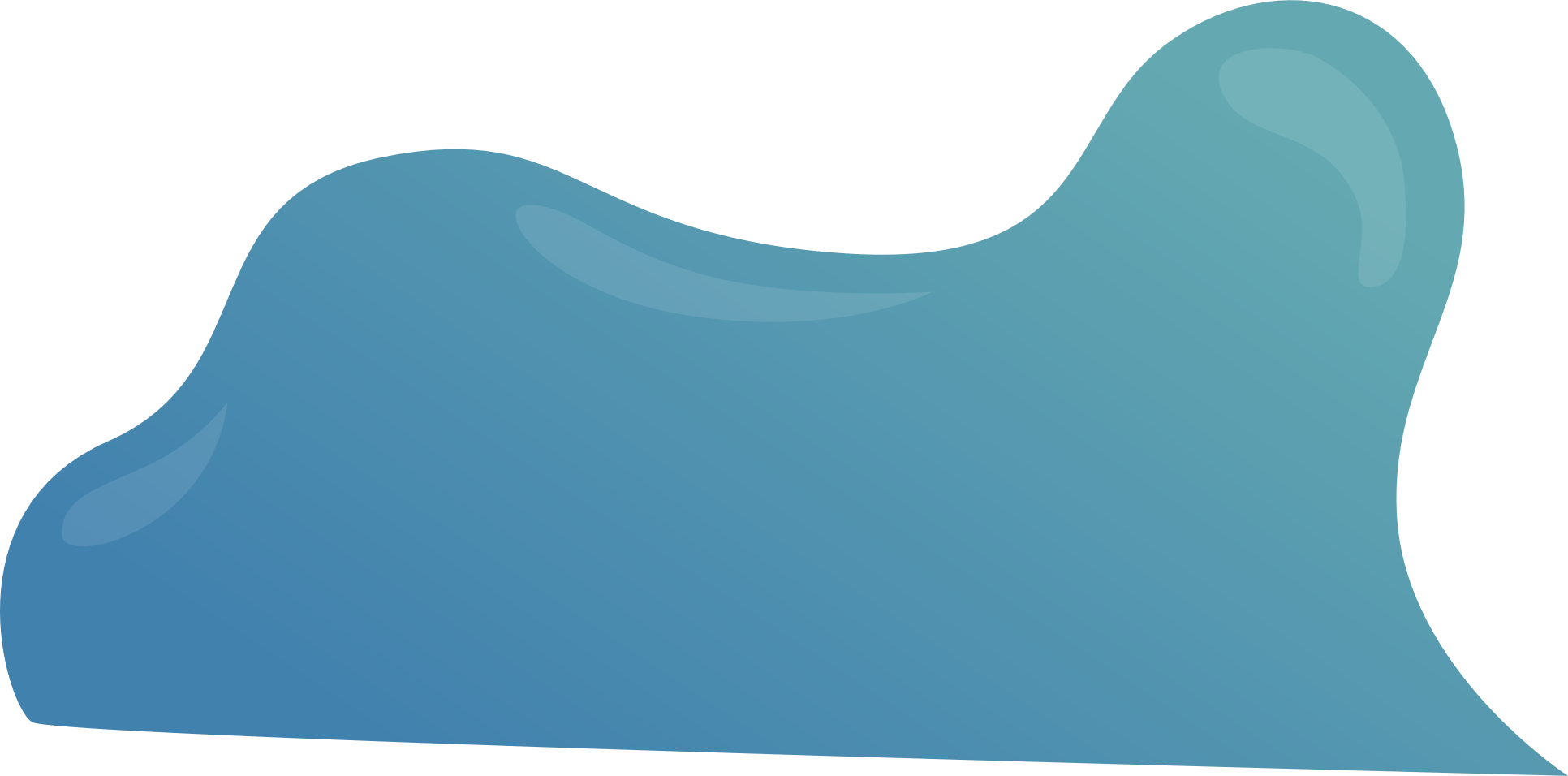 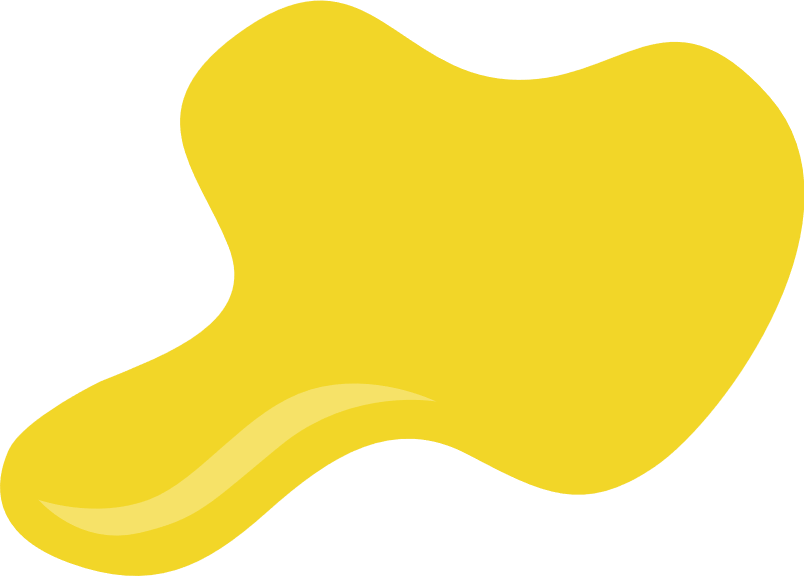 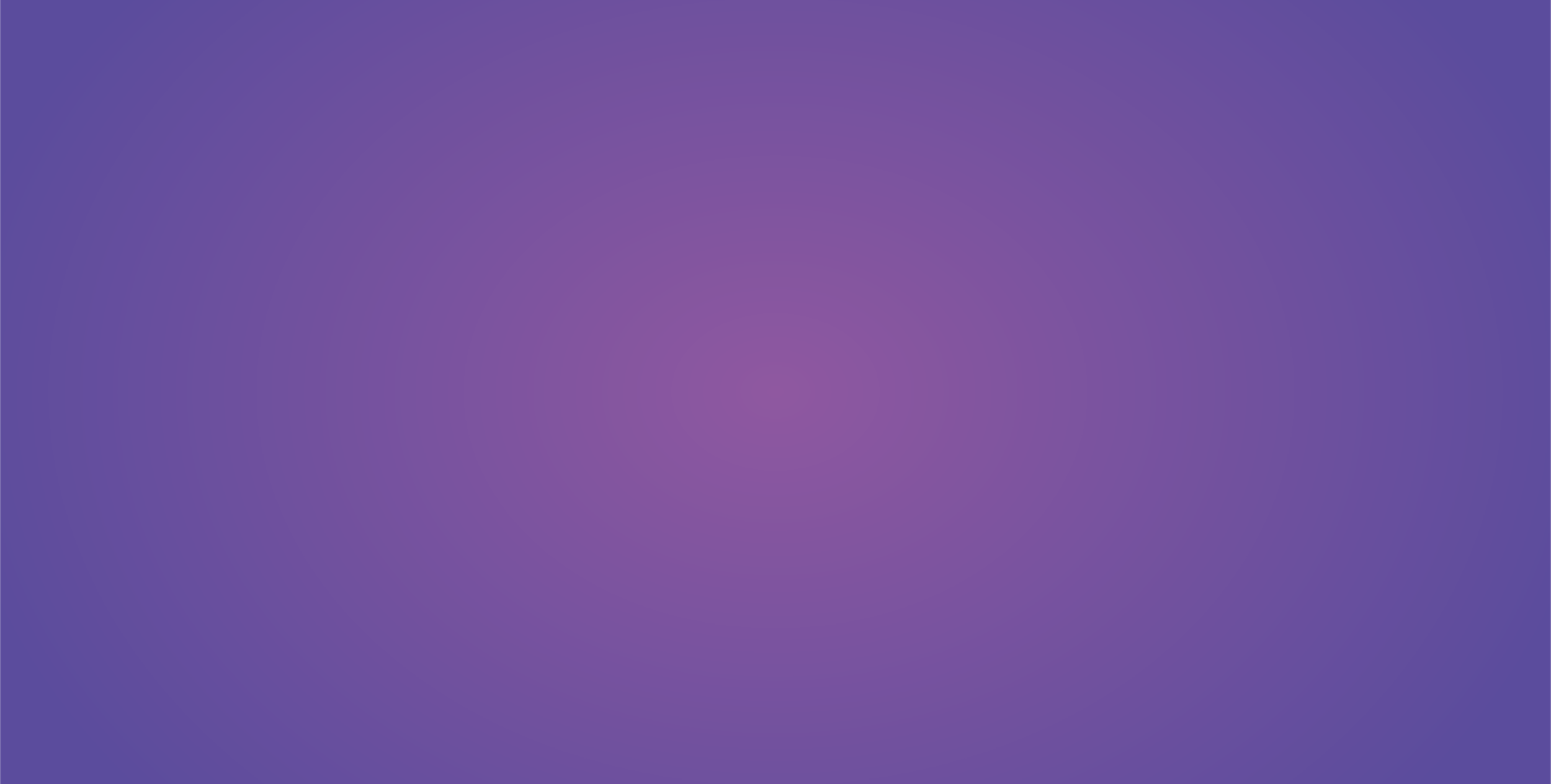 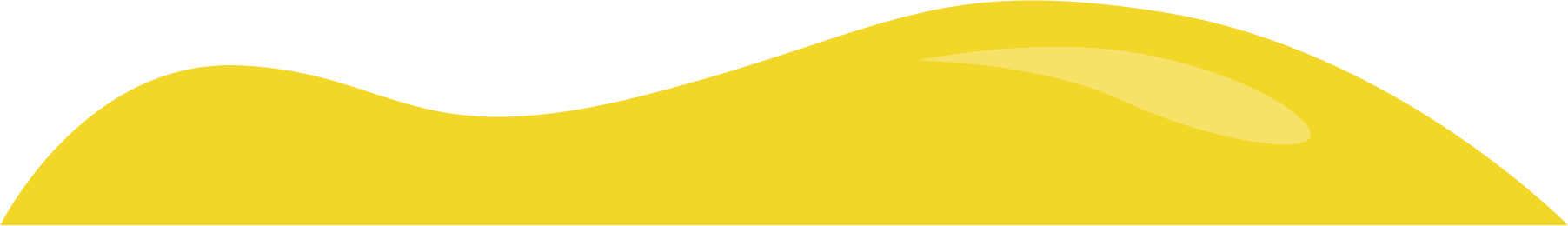 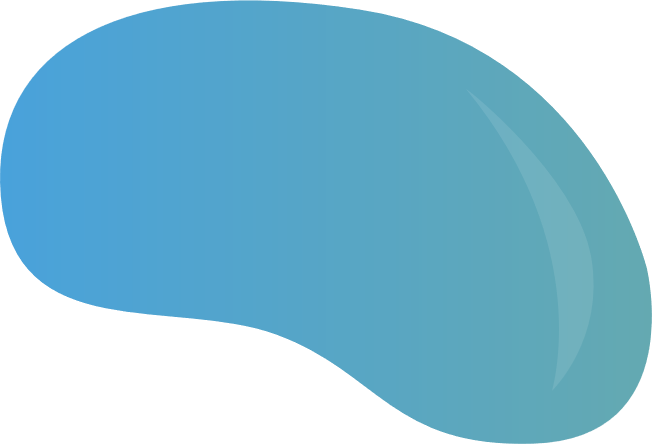 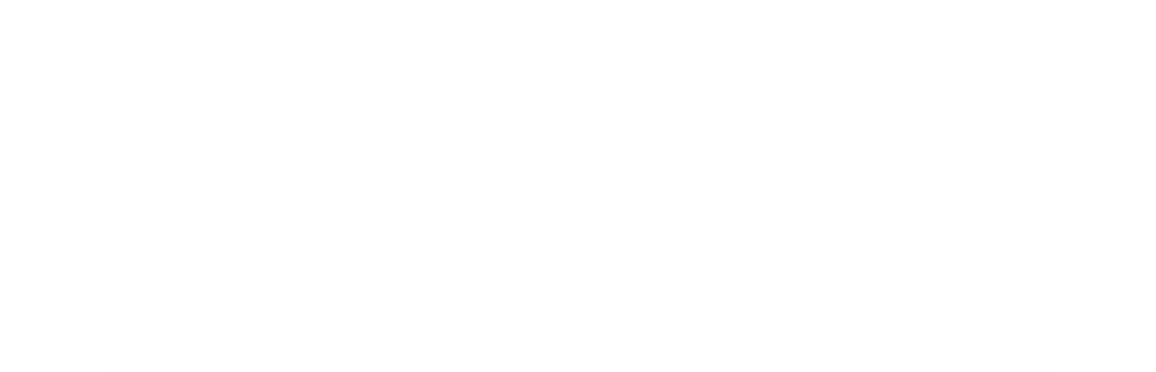 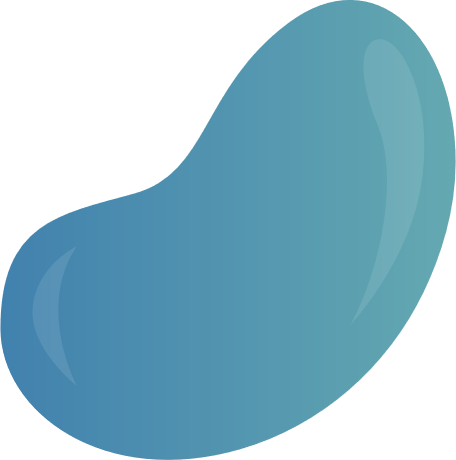 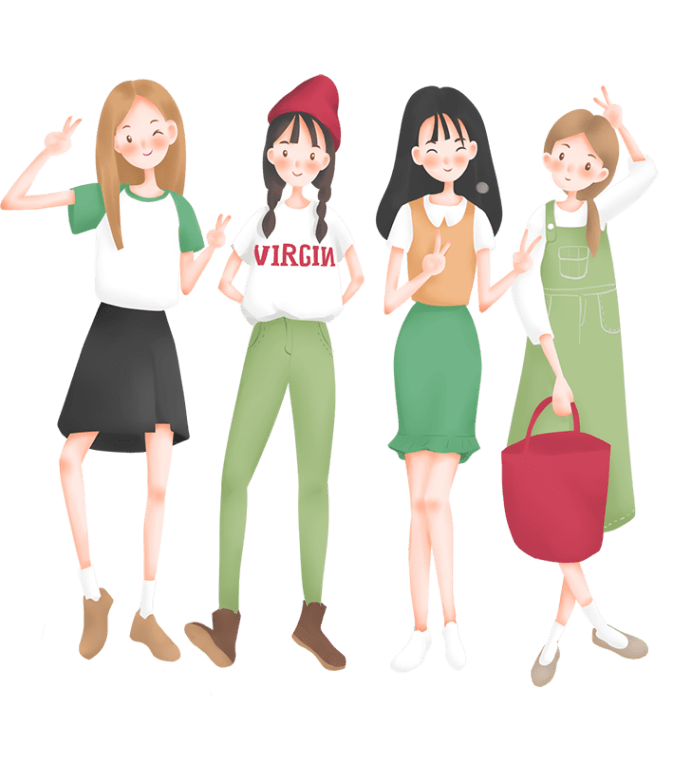 PART FOUR
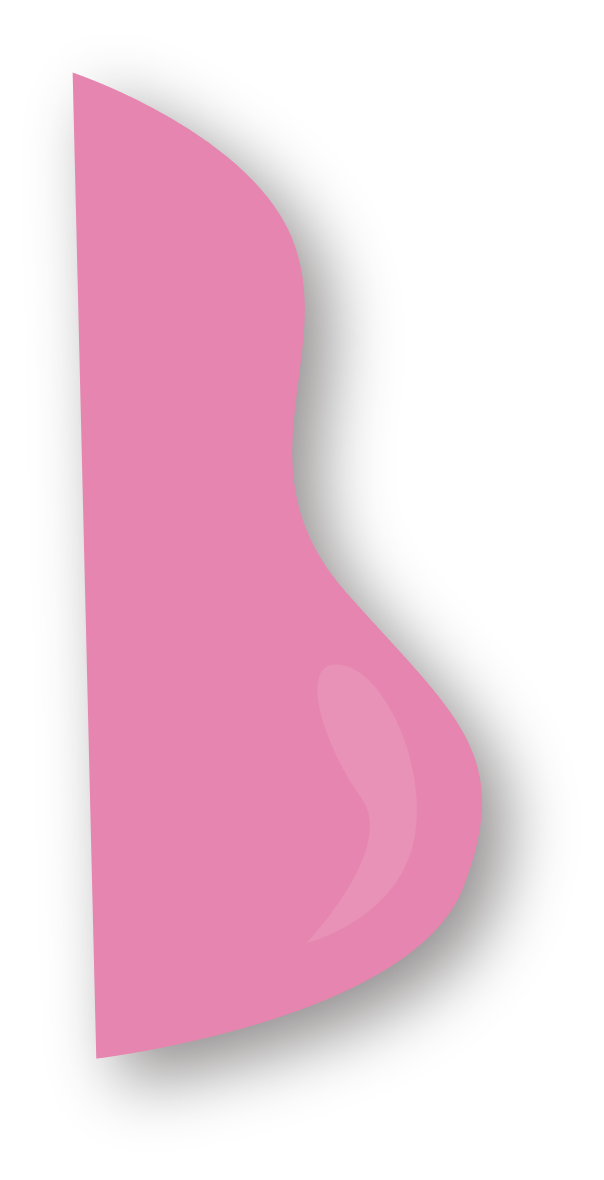 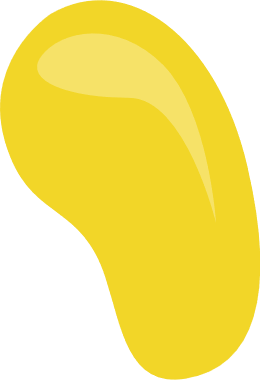 Add title text
Click here to add text content, such as keywords, some brief introductions, etc.
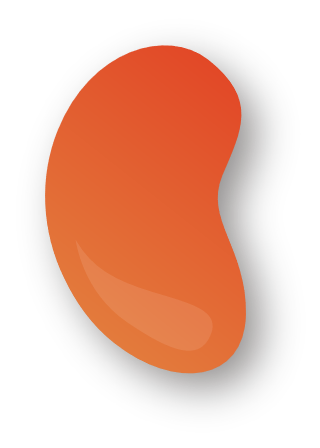 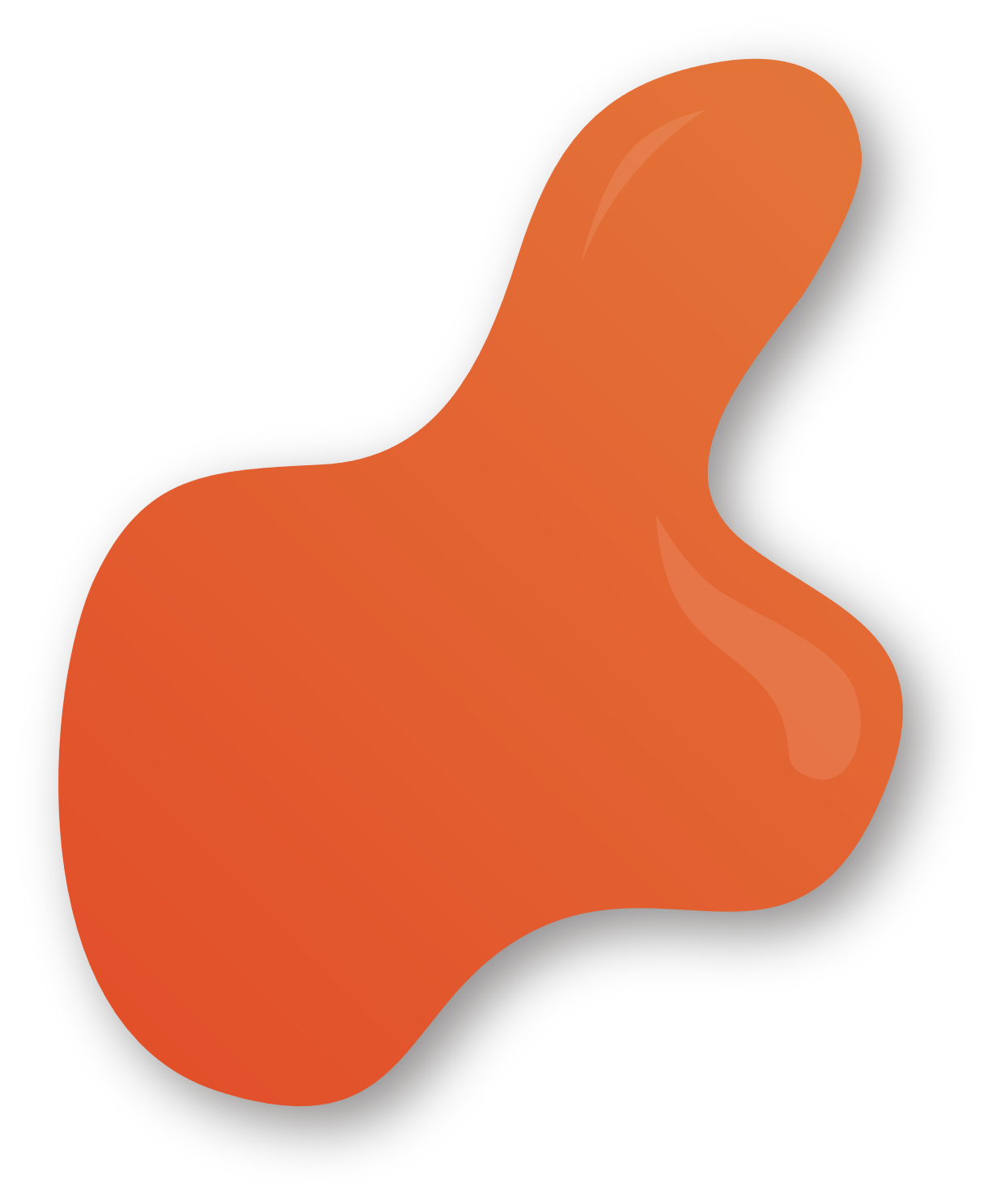 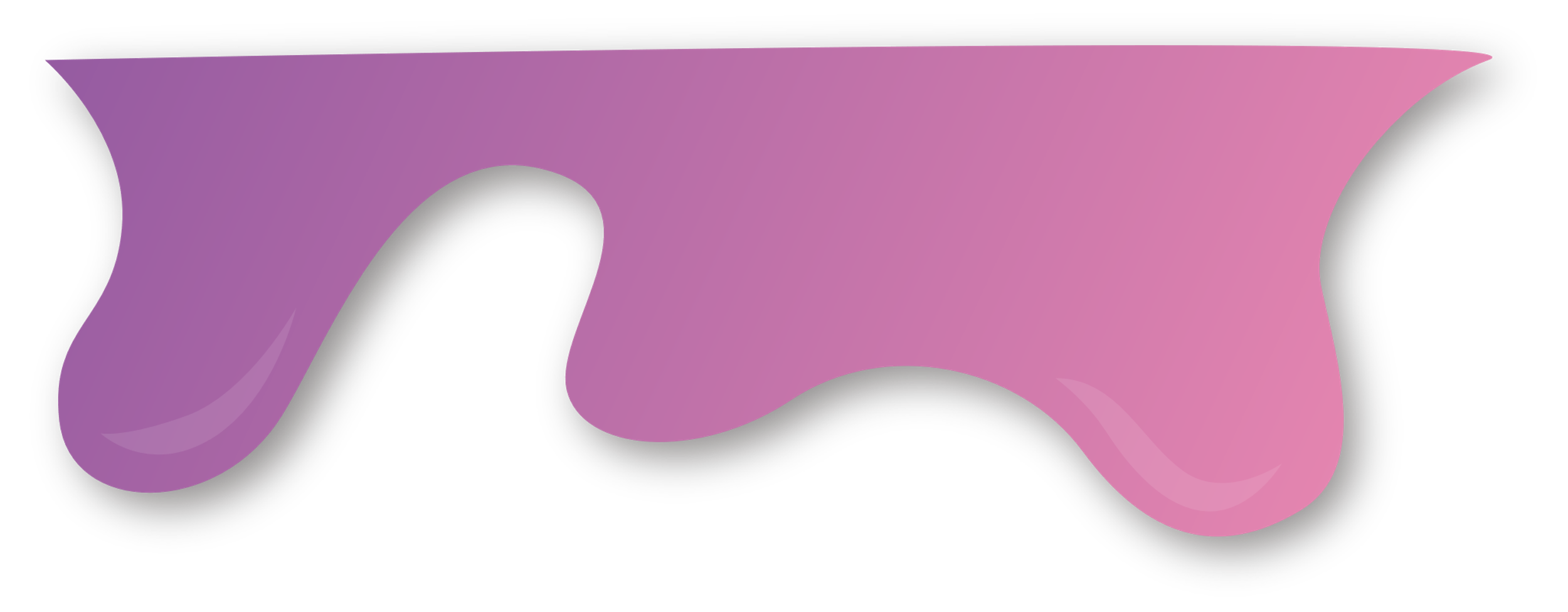 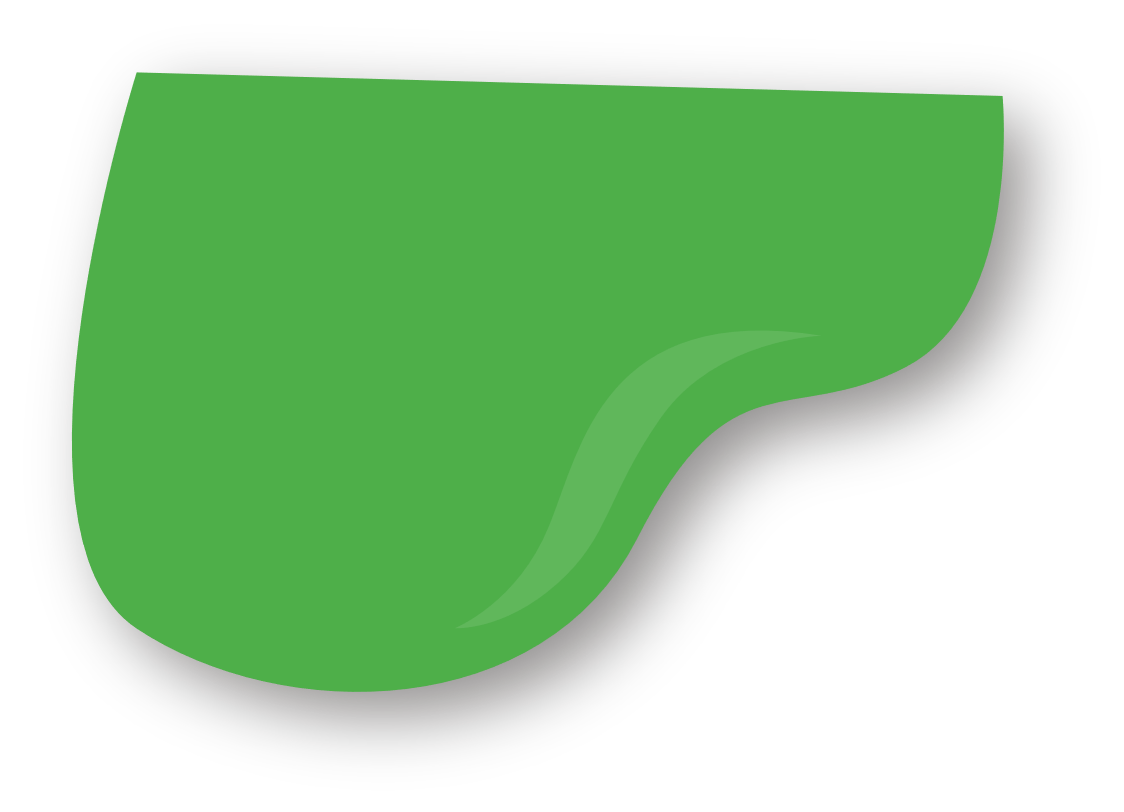 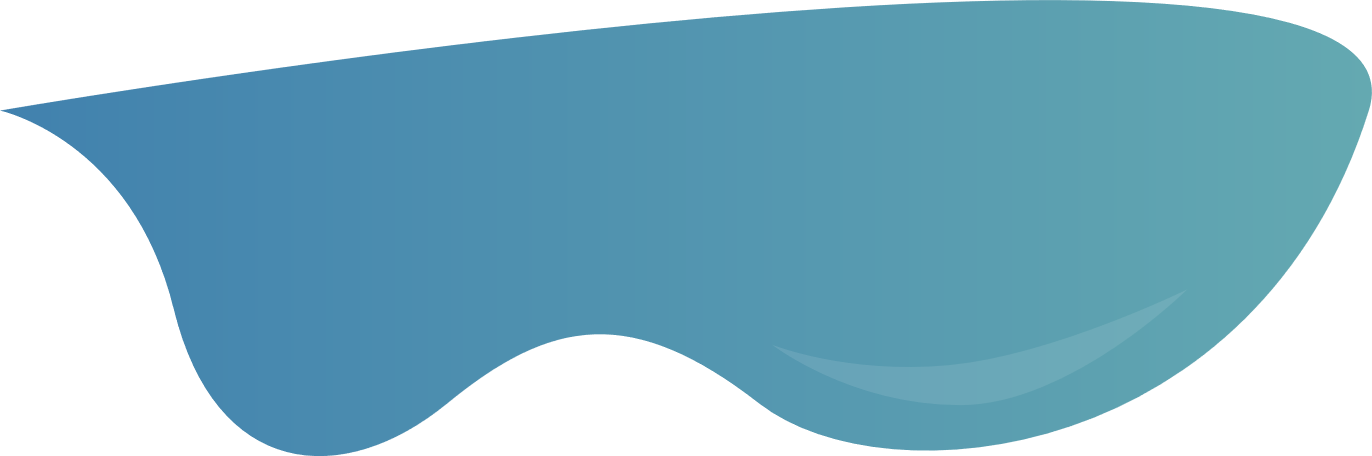 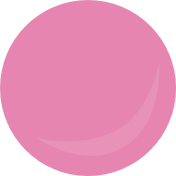 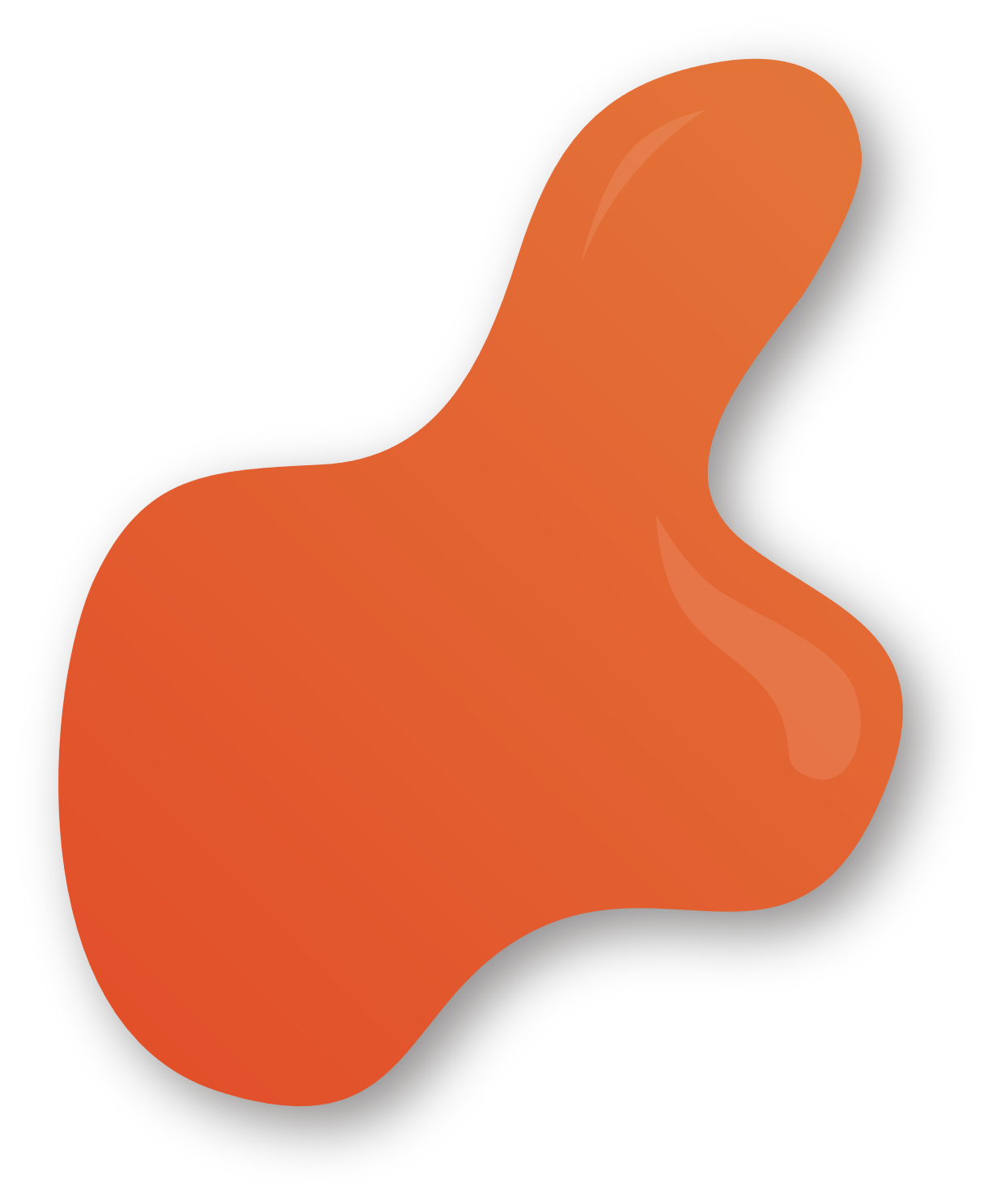 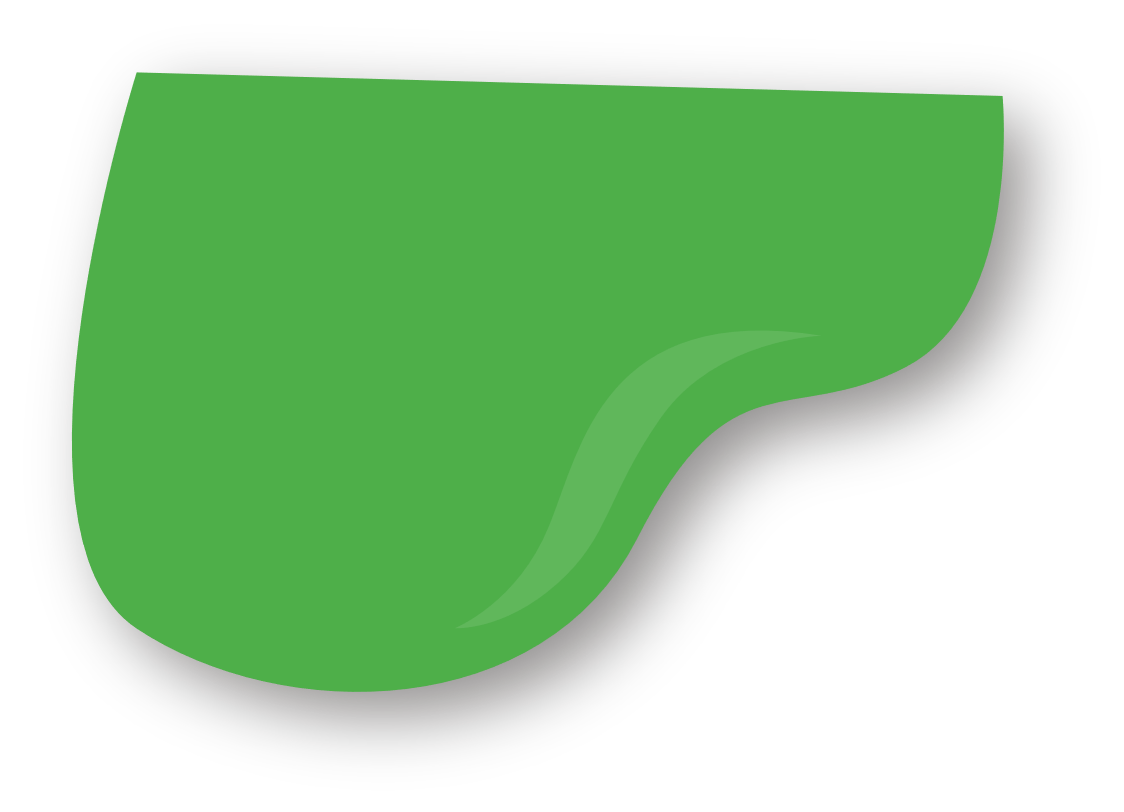 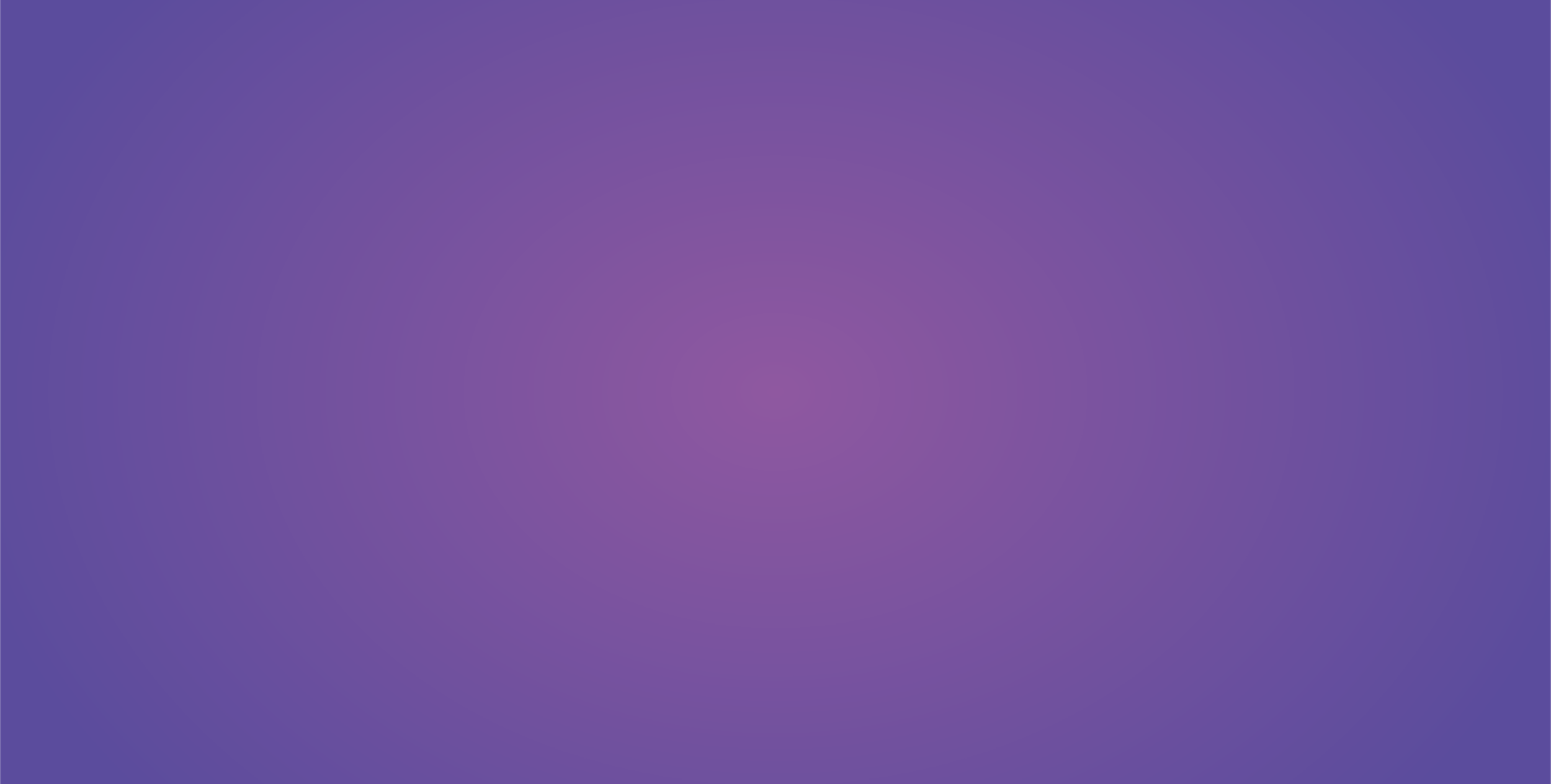 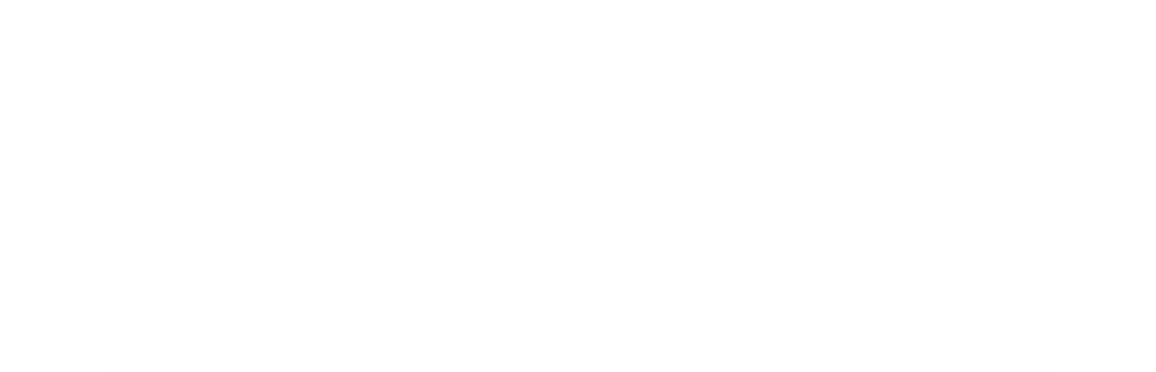 04 Add title text
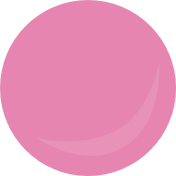 Add title text
Add title text
Add title text
Add title text
Click here to add content, content to match the title.
Click here to add content, content to match the title.
Click here to add content, content to match the title.
Click here to add content, content to match the title.
04
02
03
01
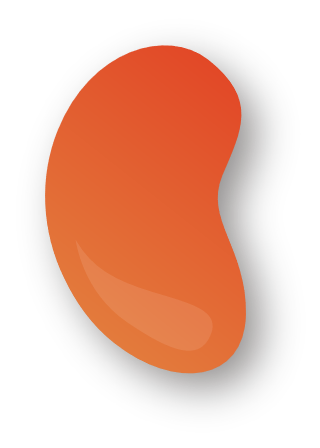 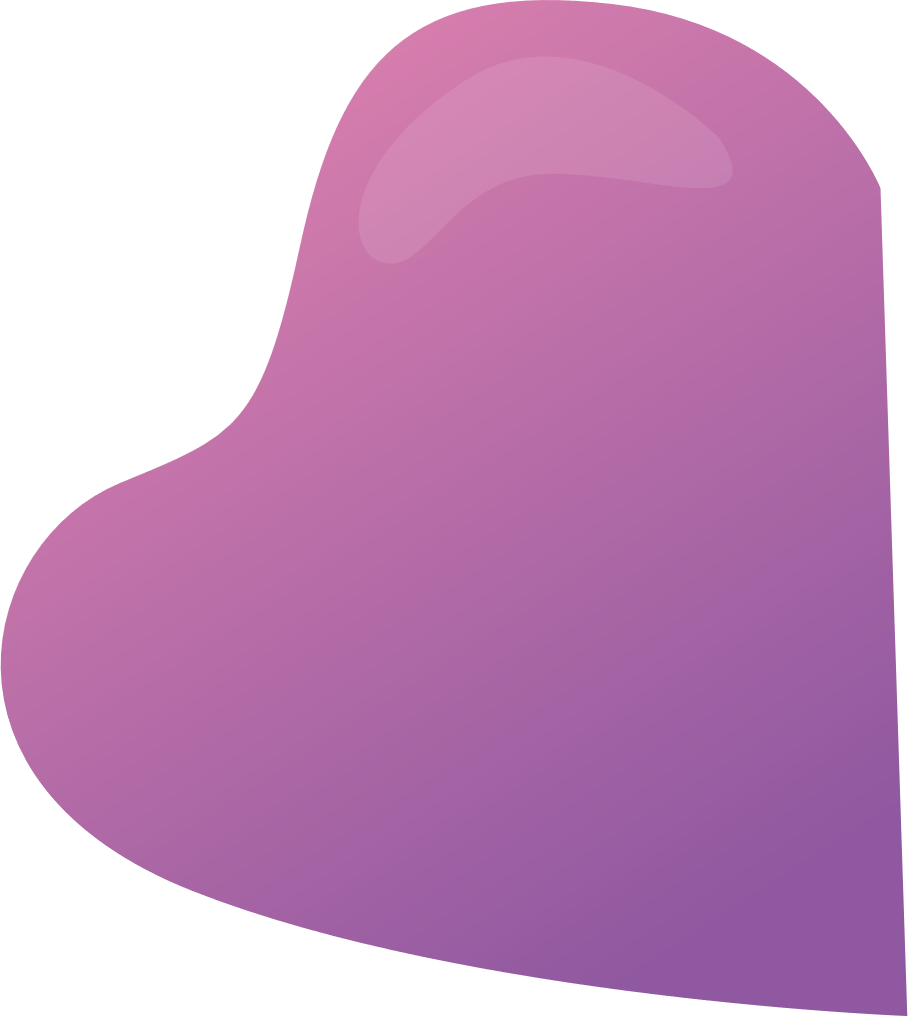 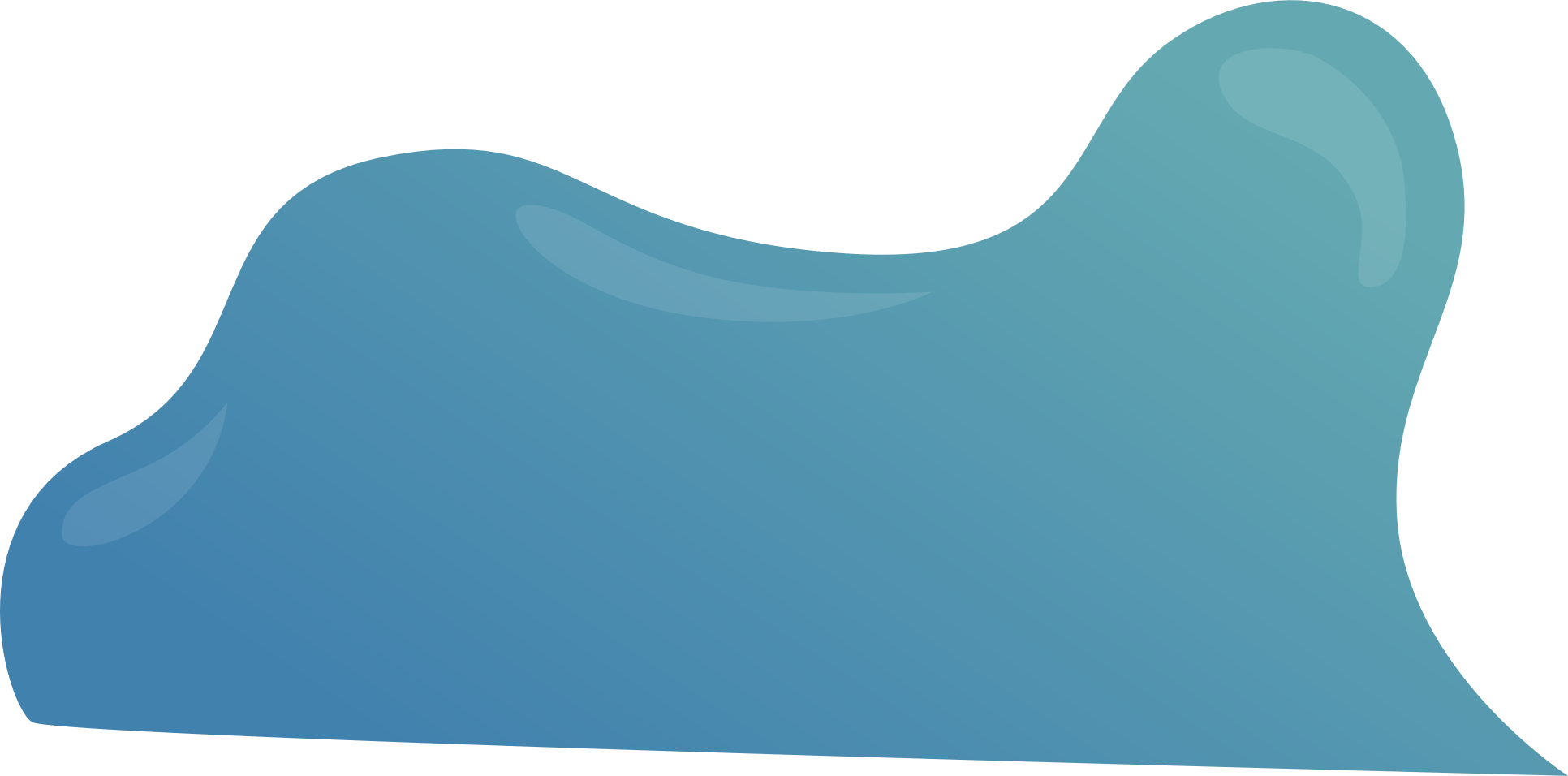 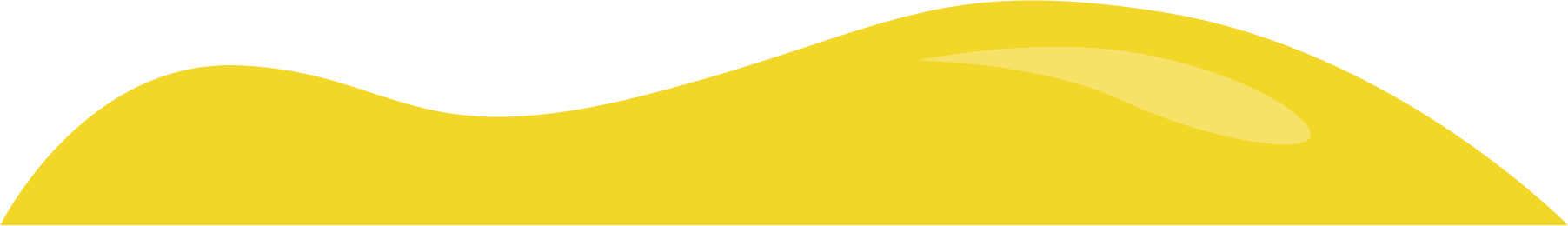 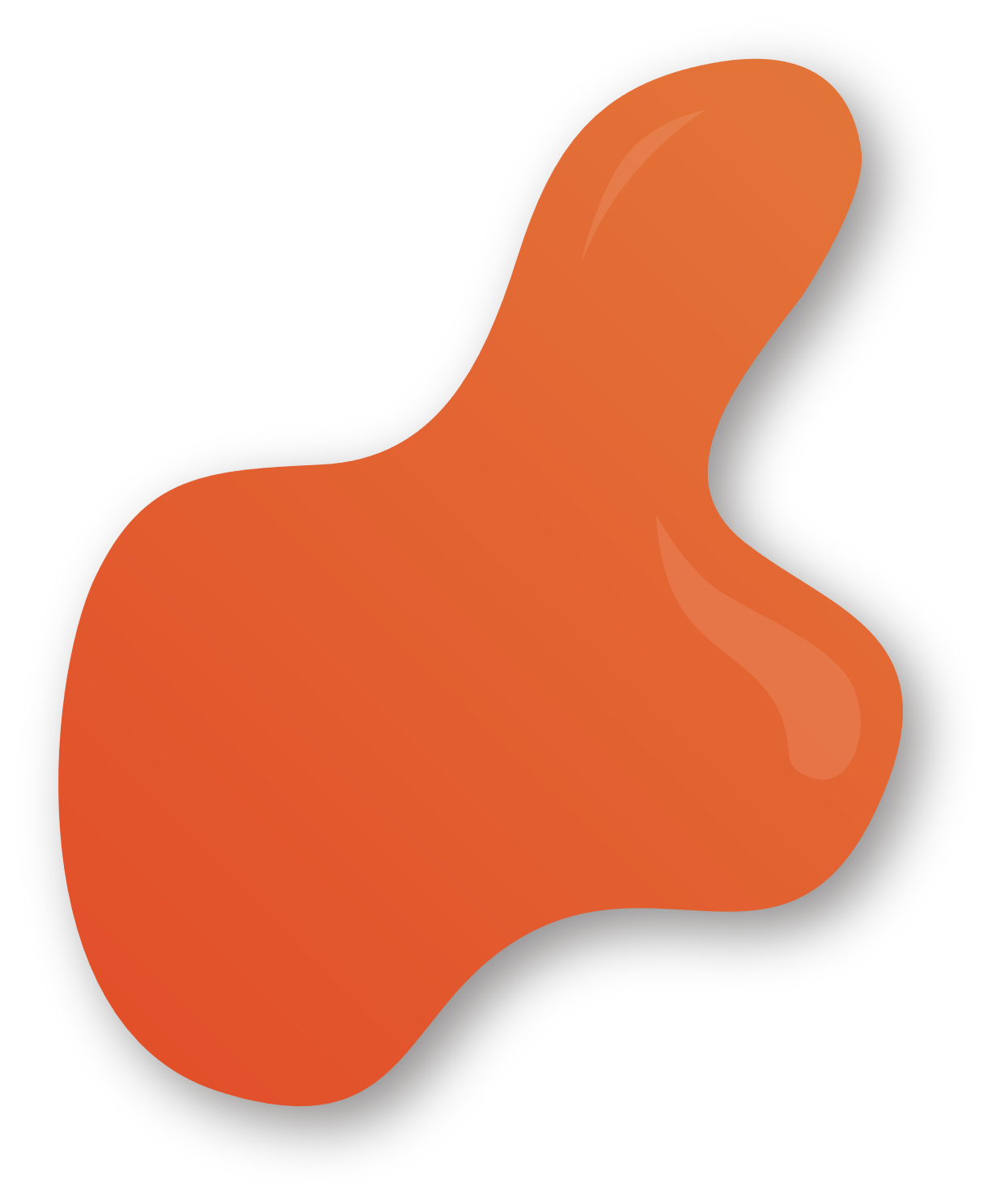 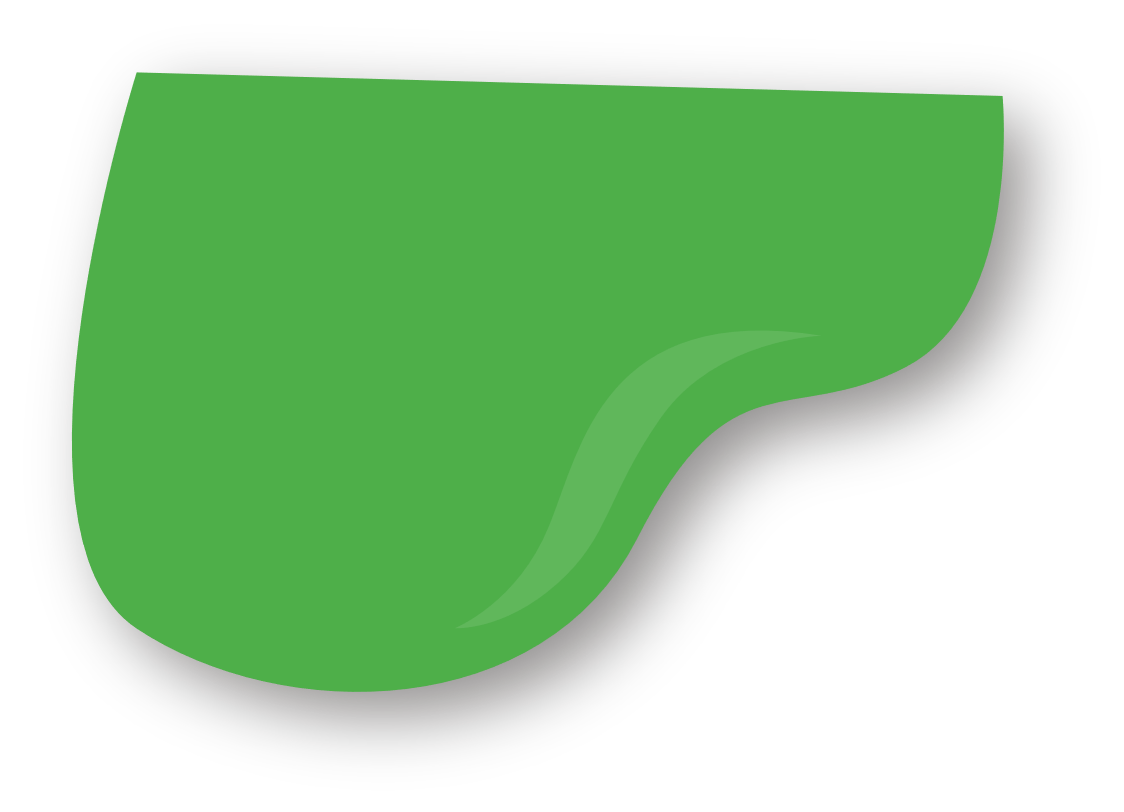 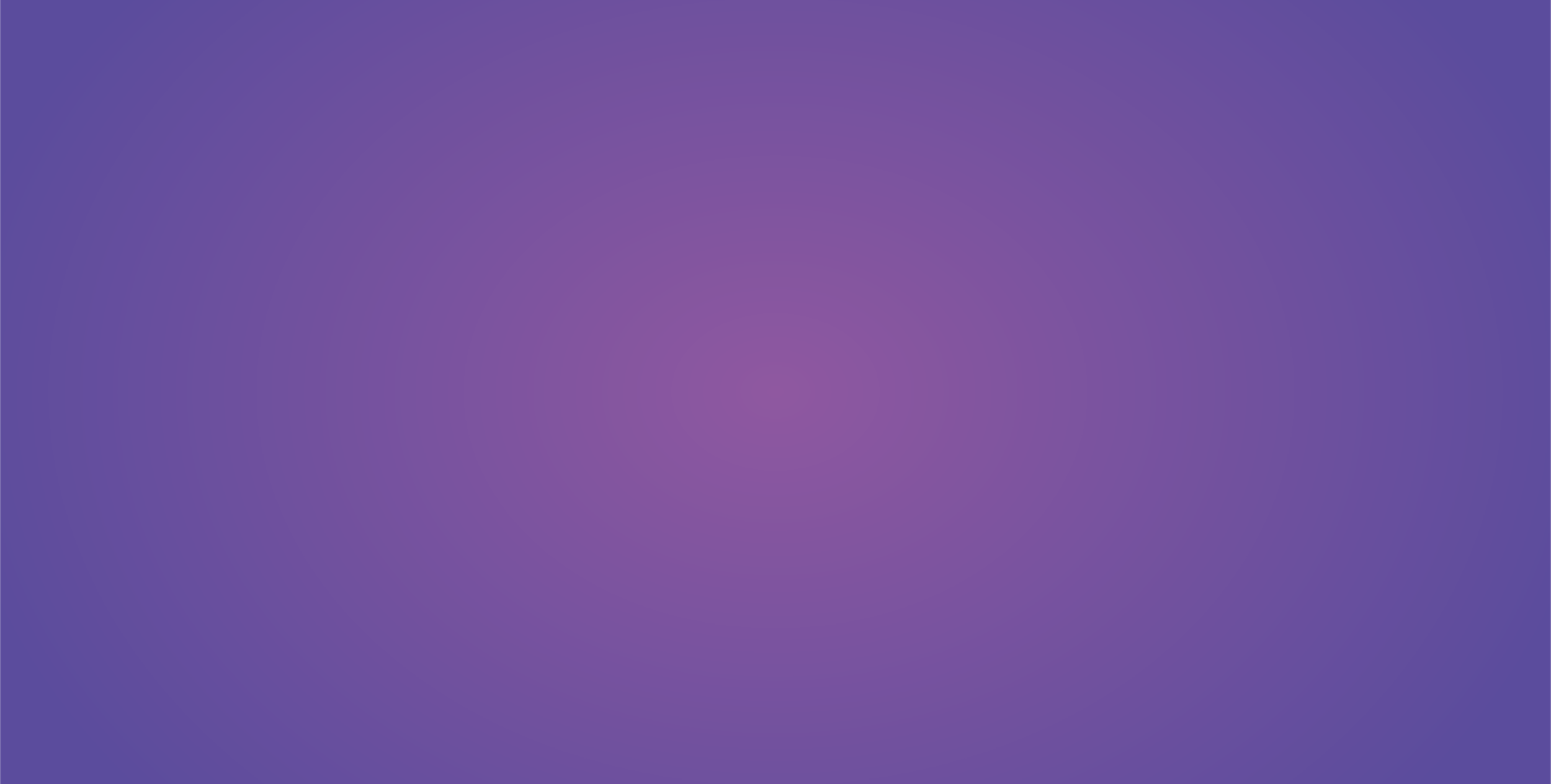 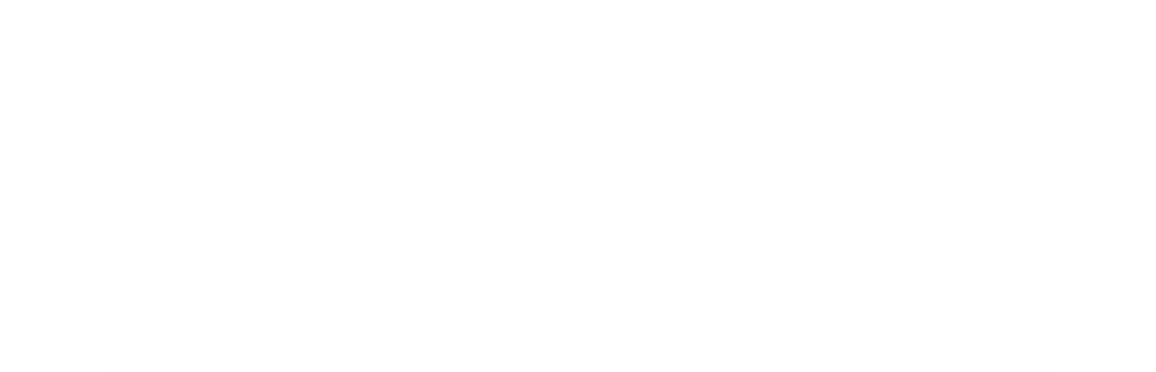 04 Add title text
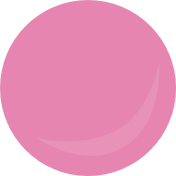 Add title text
Add title text
Add title text
Click here to add text content, such as keywords, some brief introductions, etc.
Click here to add text content, such as keywords, some brief introductions, etc.
Click here to add text content, such as keywords, some brief introductions, etc.
01
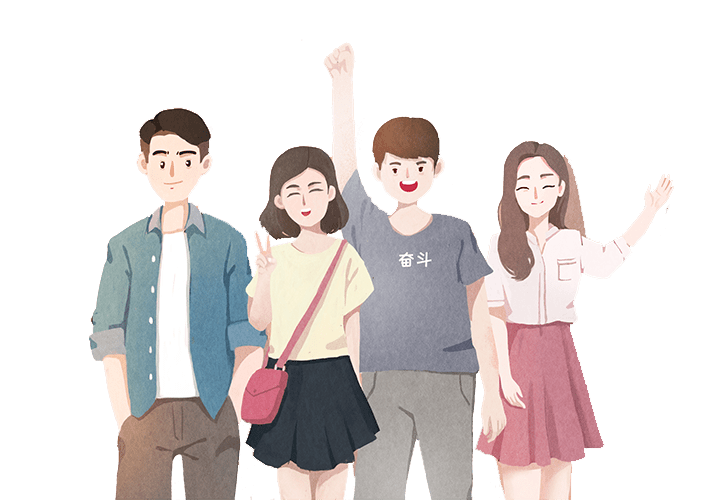 02
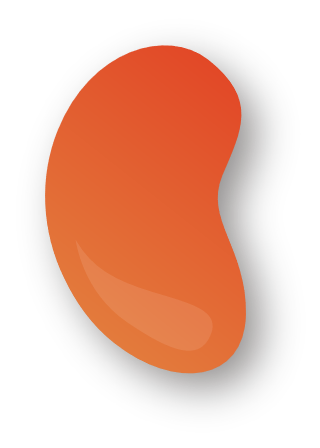 03
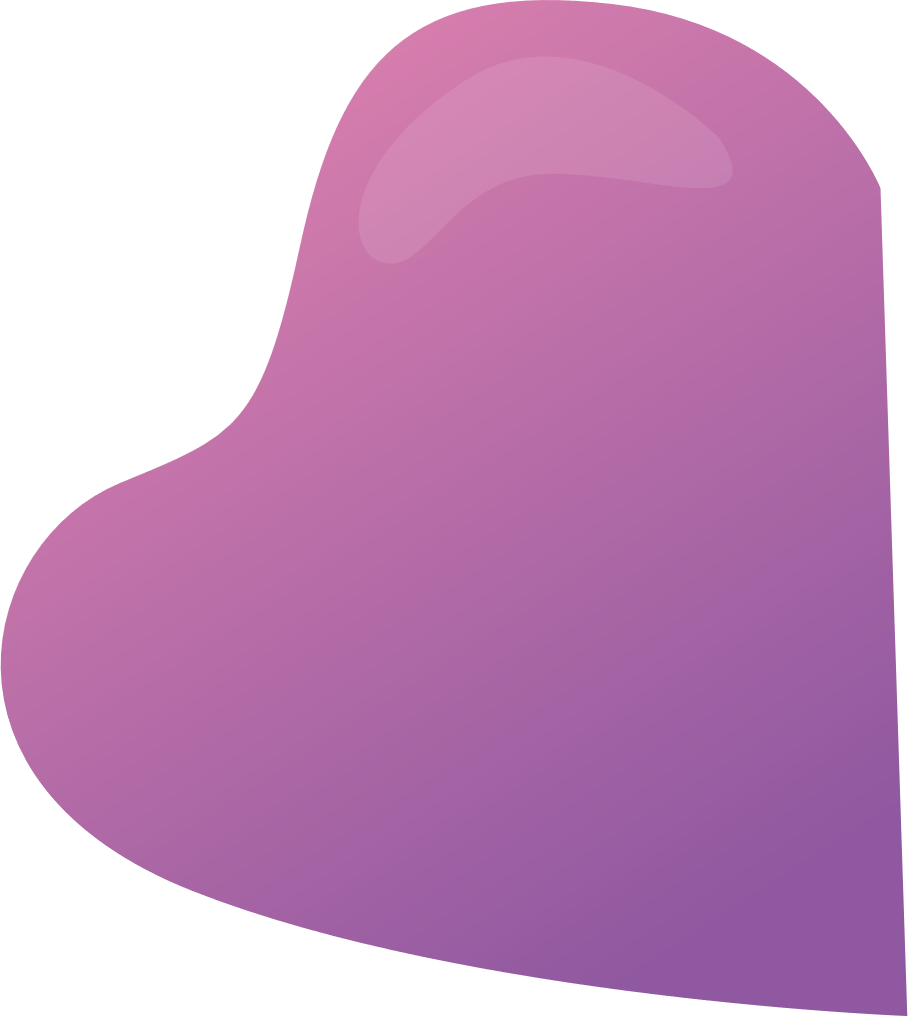 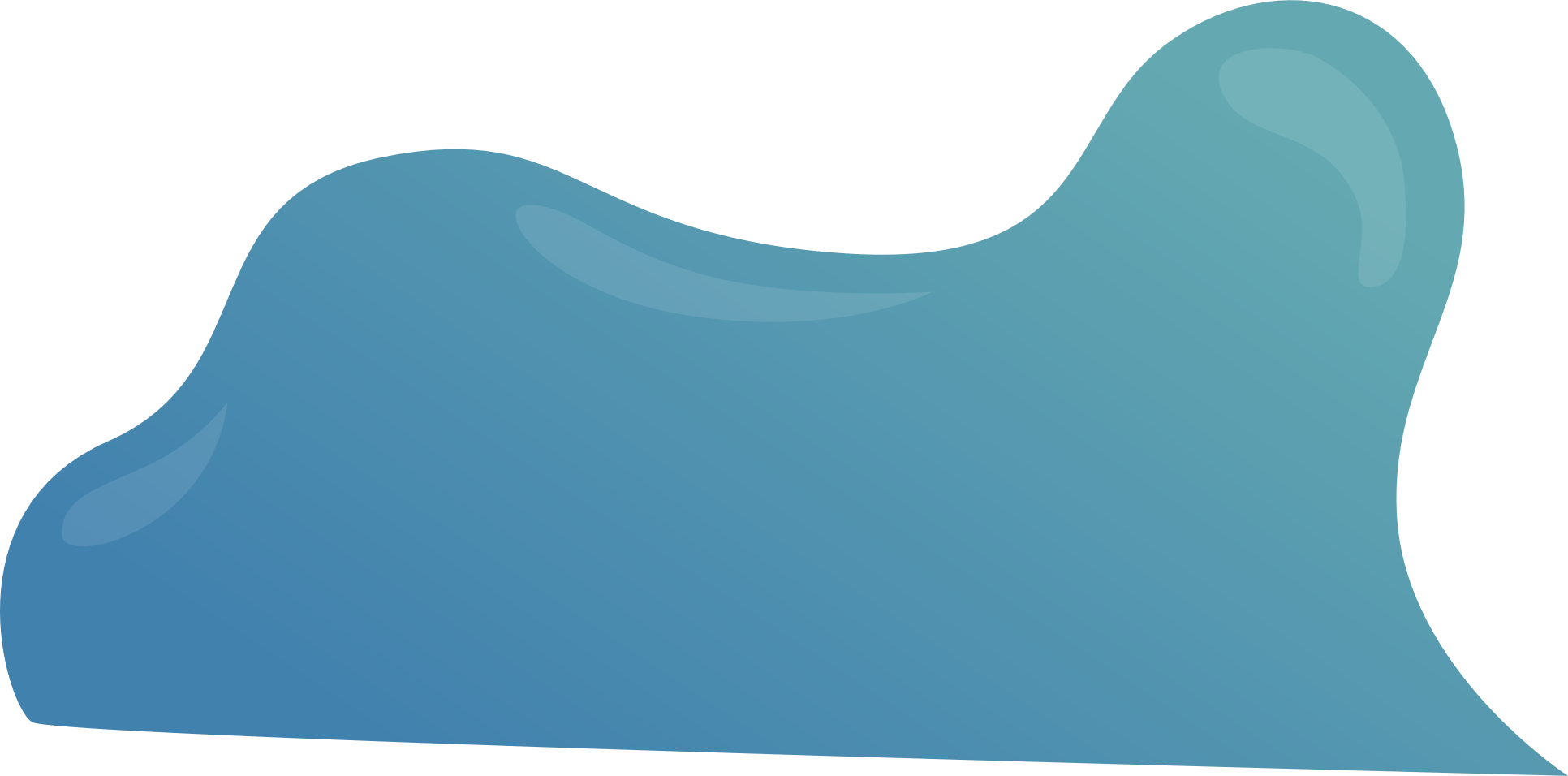 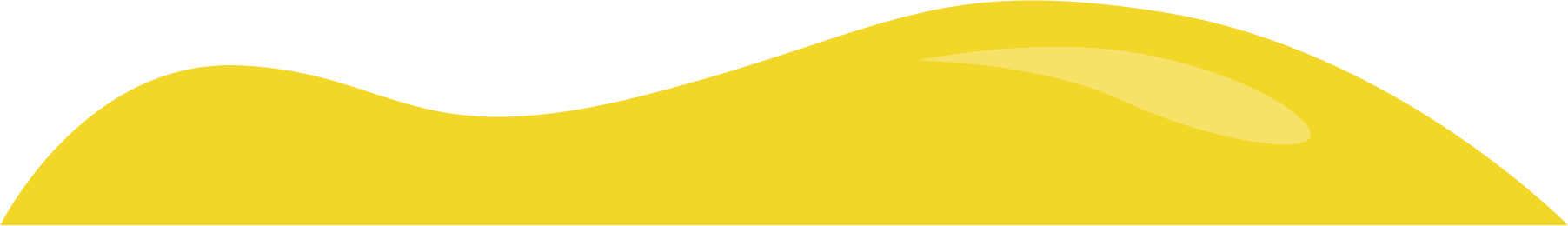 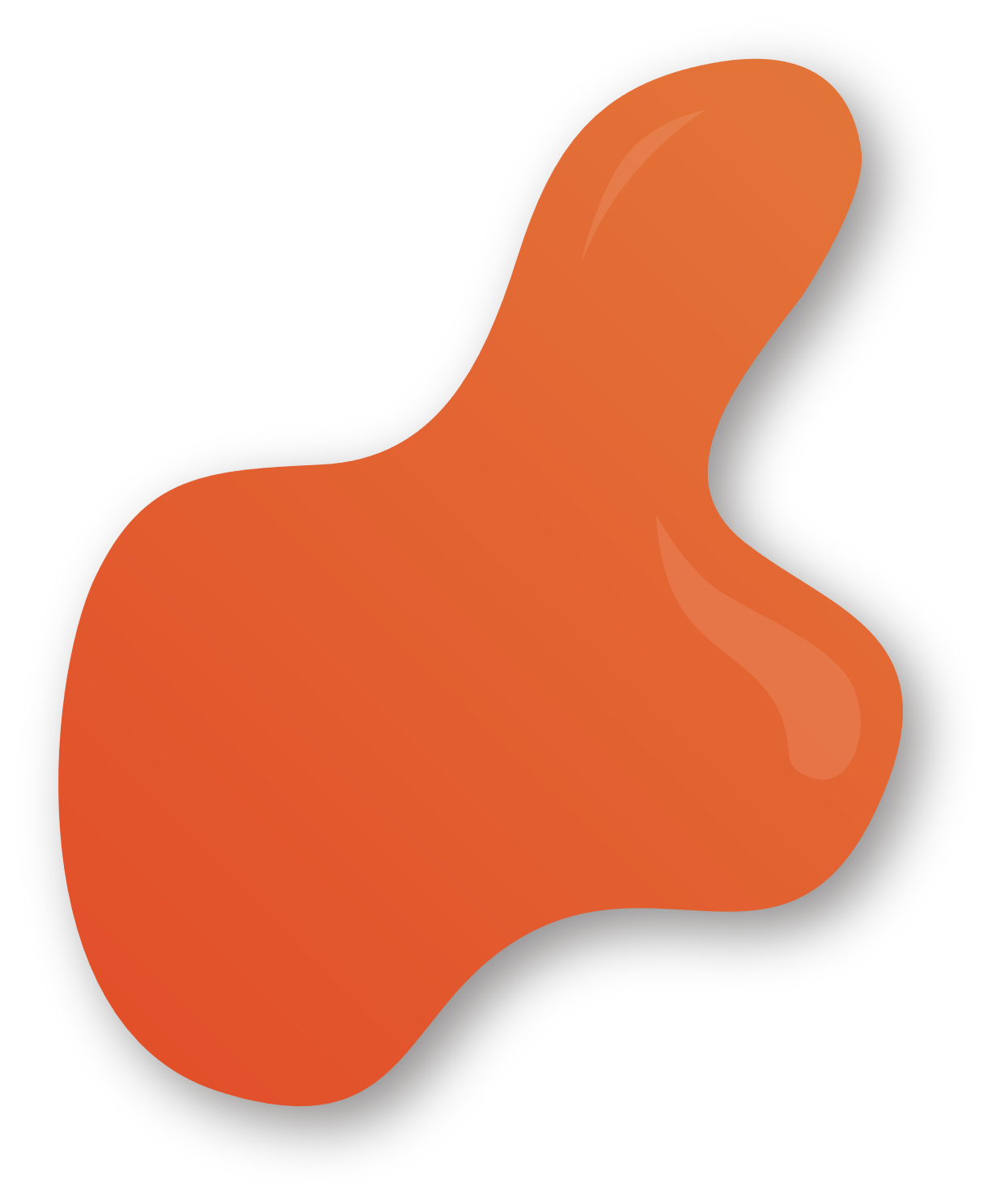 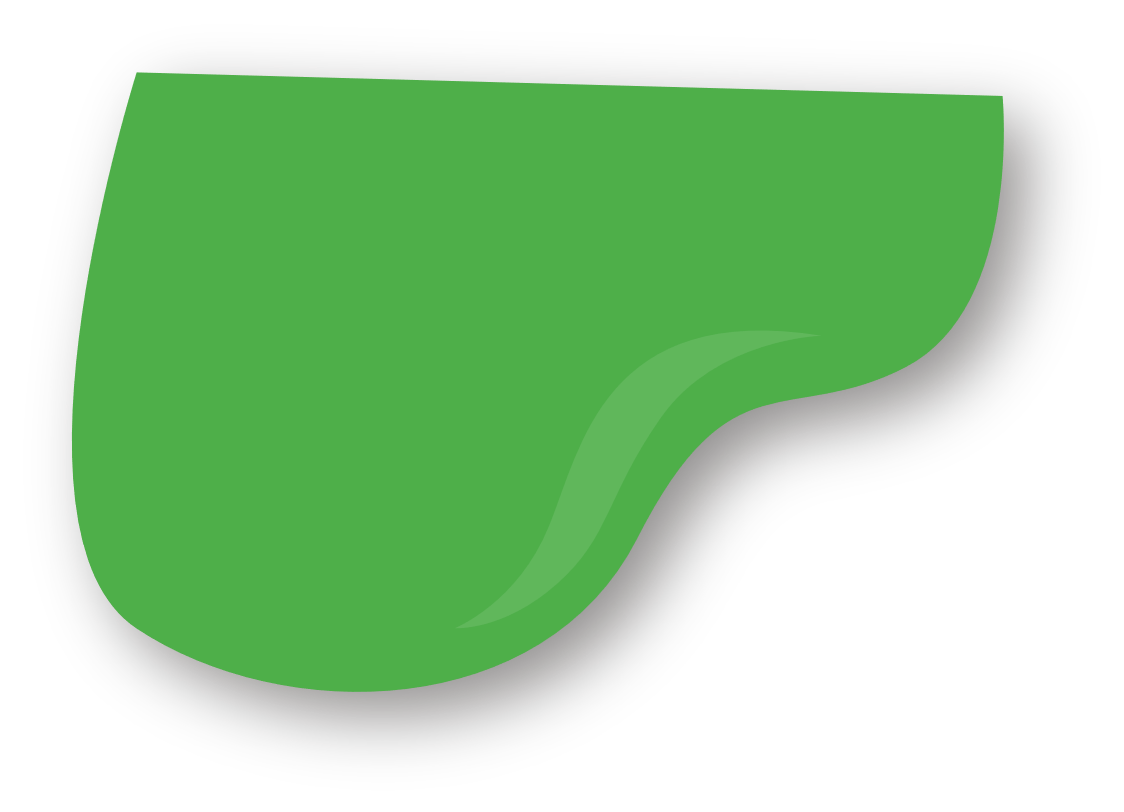 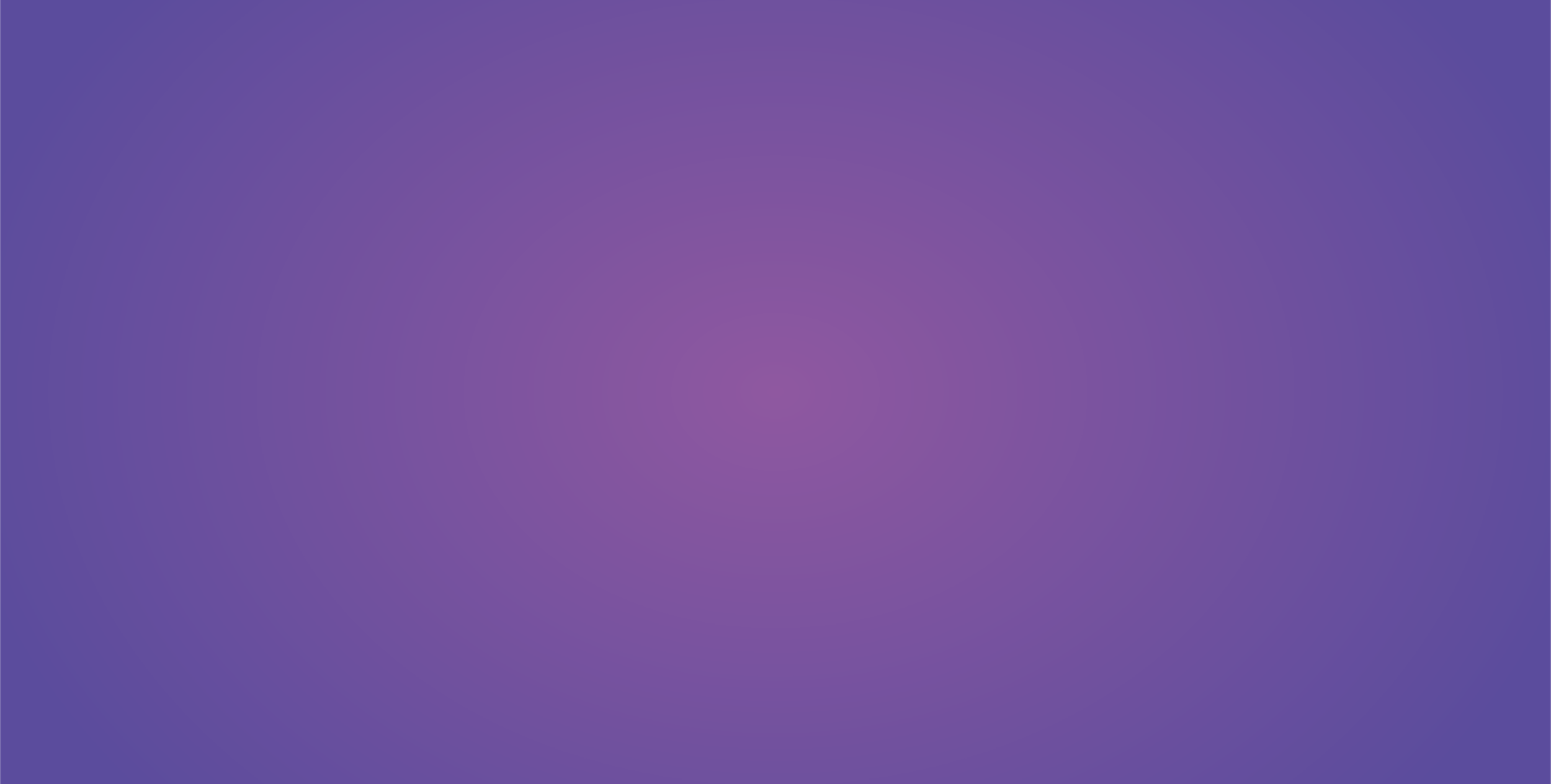 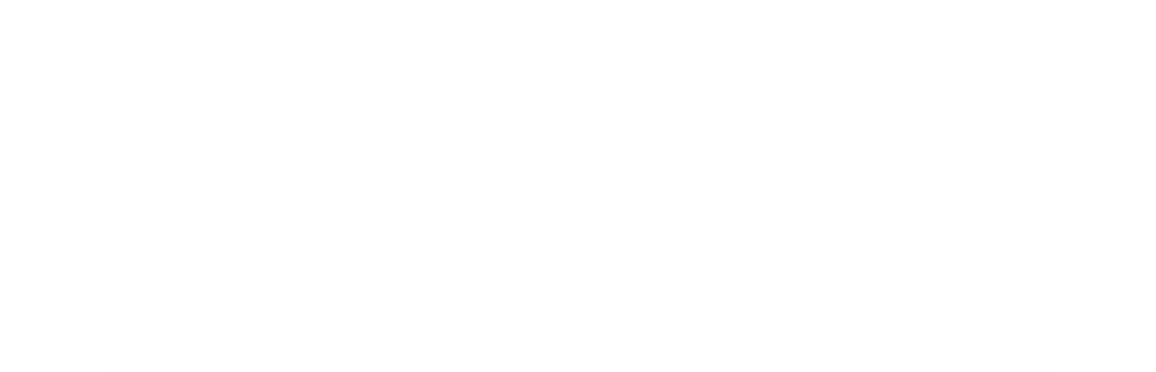 04 Add title text
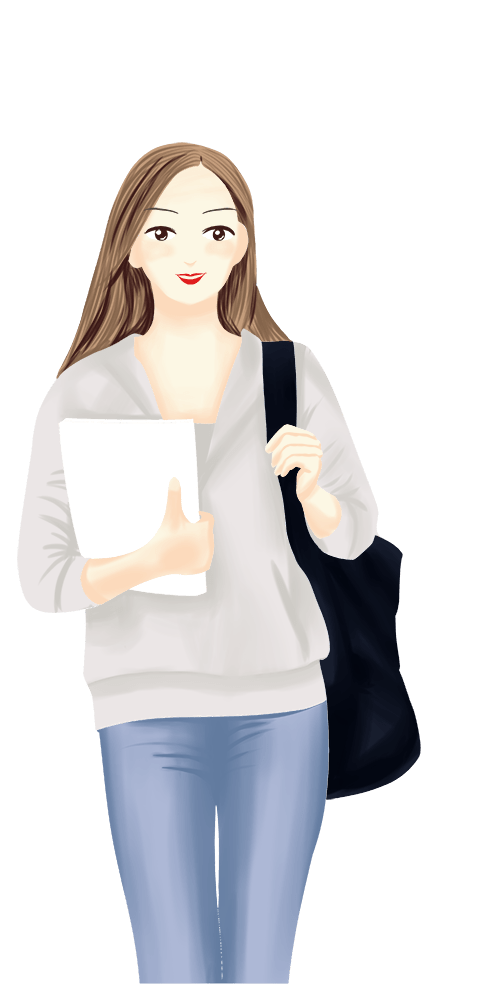 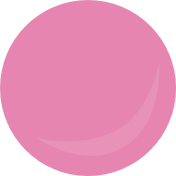 Add title text
Add title text
Add title text
Add title text
Click here to add text content, such as keywords, some brief introductions, etc.
Click here to add text content, such as keywords, some brief introductions, etc.
Click here to add text content, such as keywords, some brief introductions, etc.
Click here to add text content, such as keywords, some brief introductions, etc.
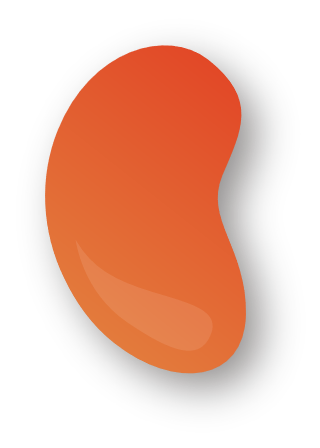 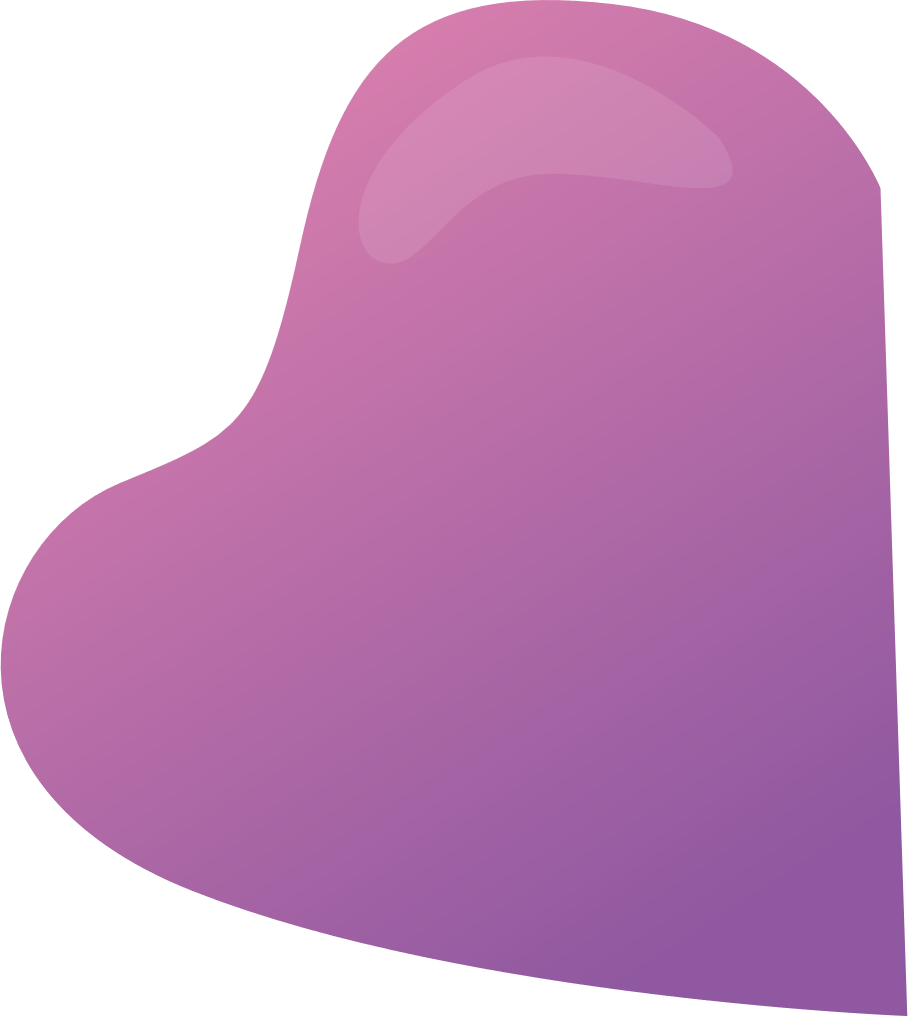 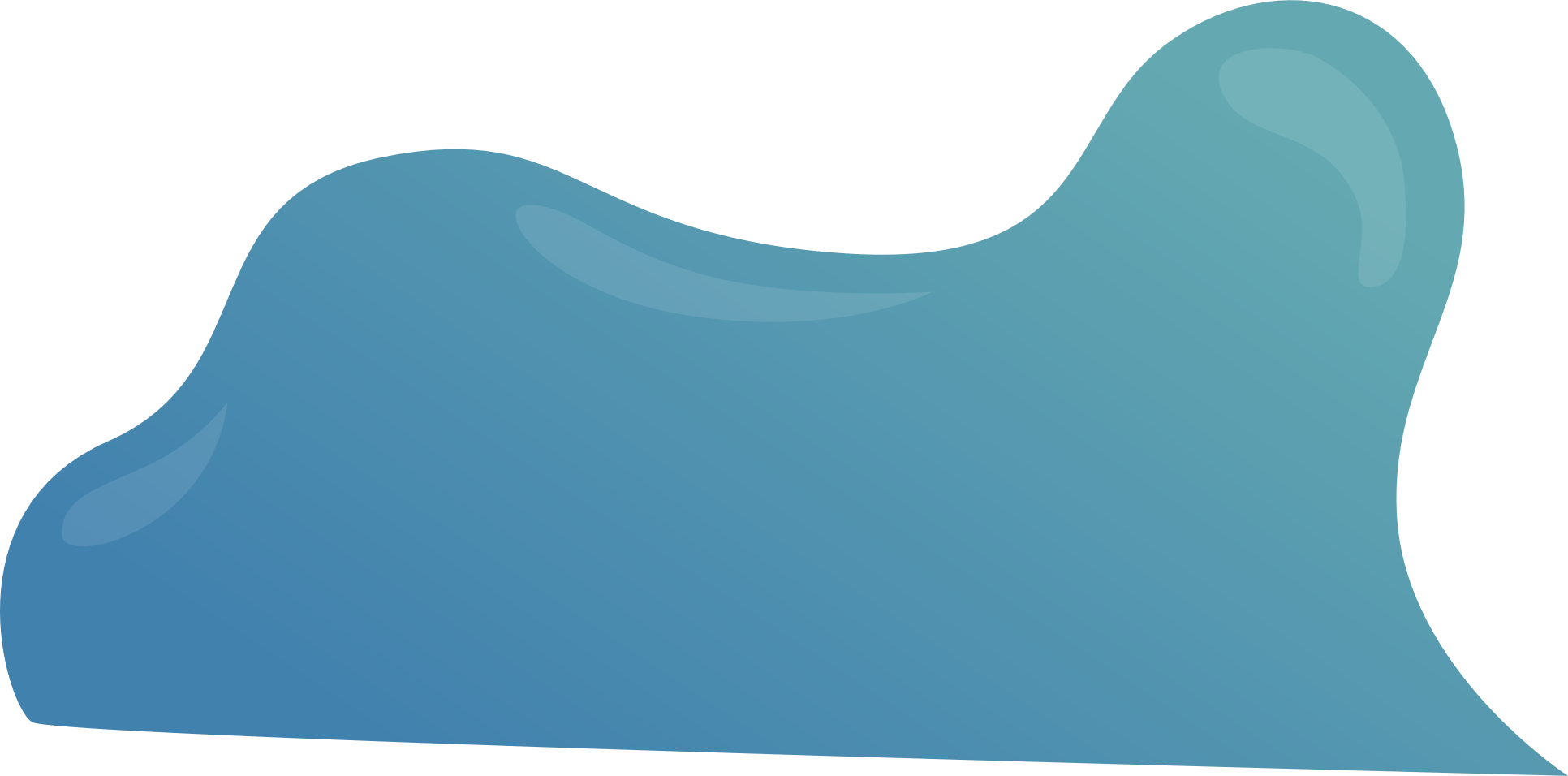 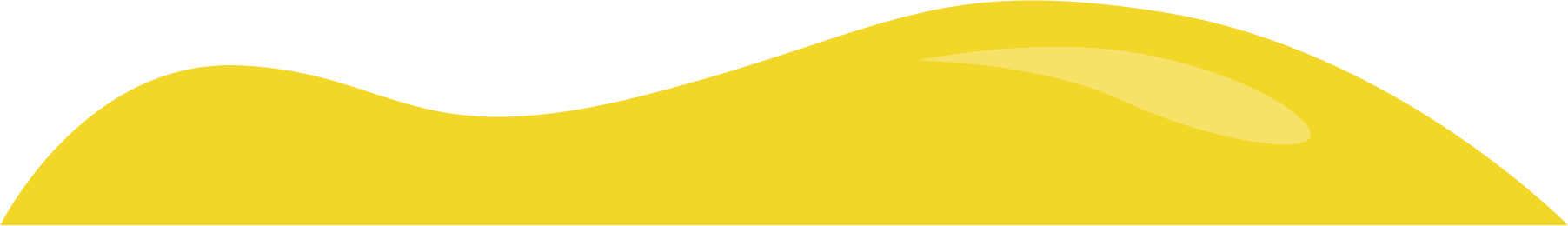 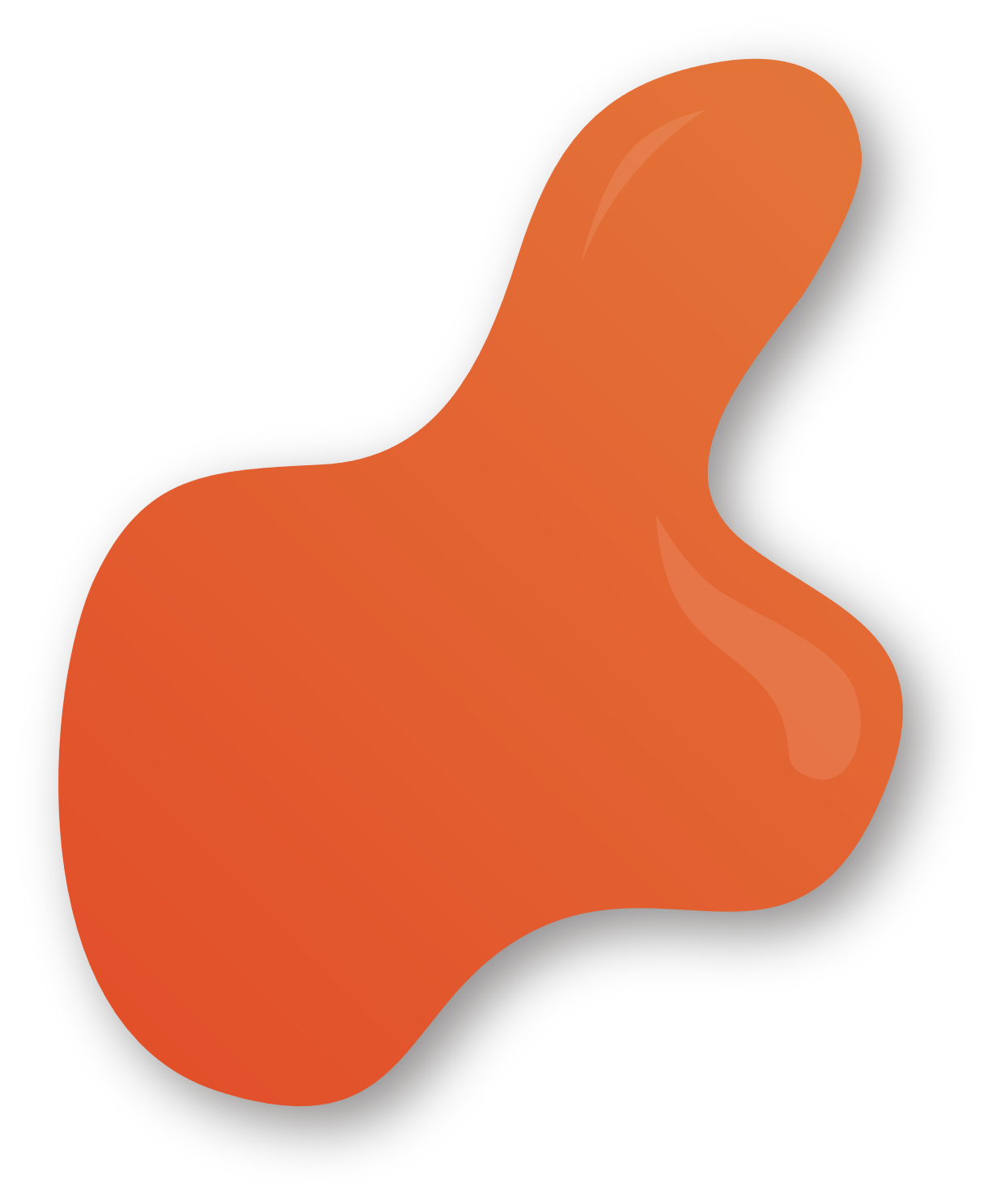 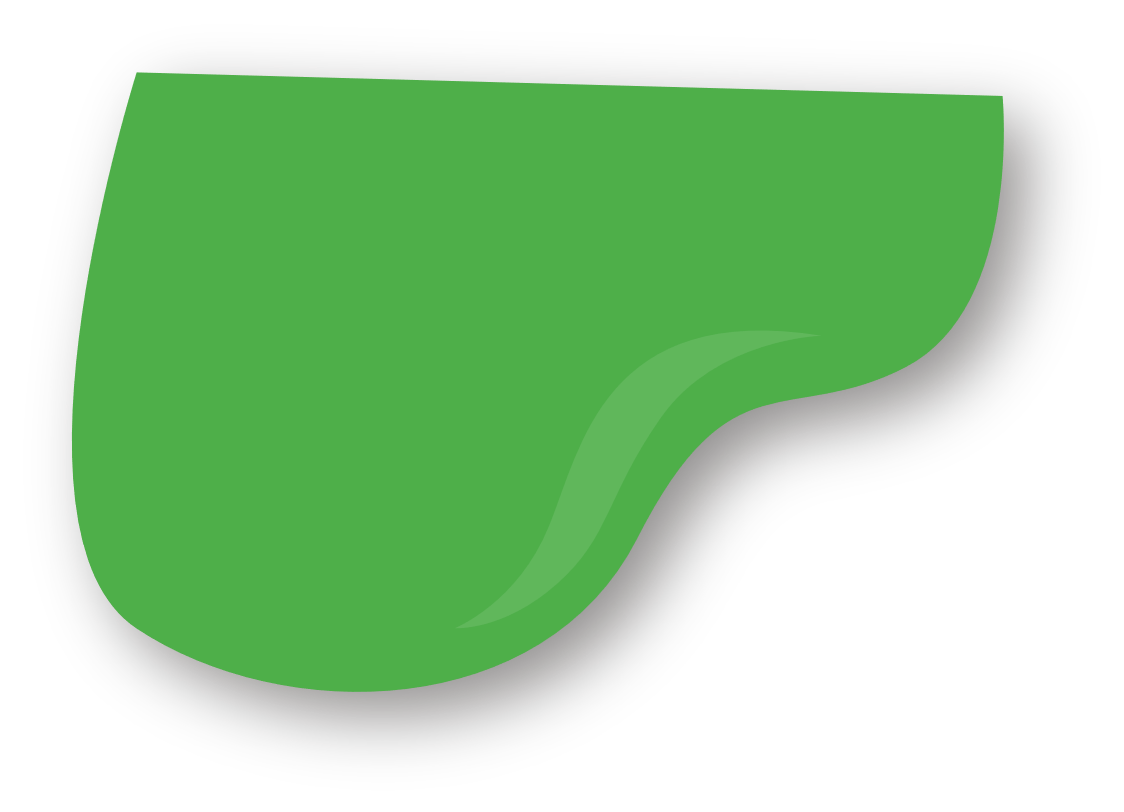 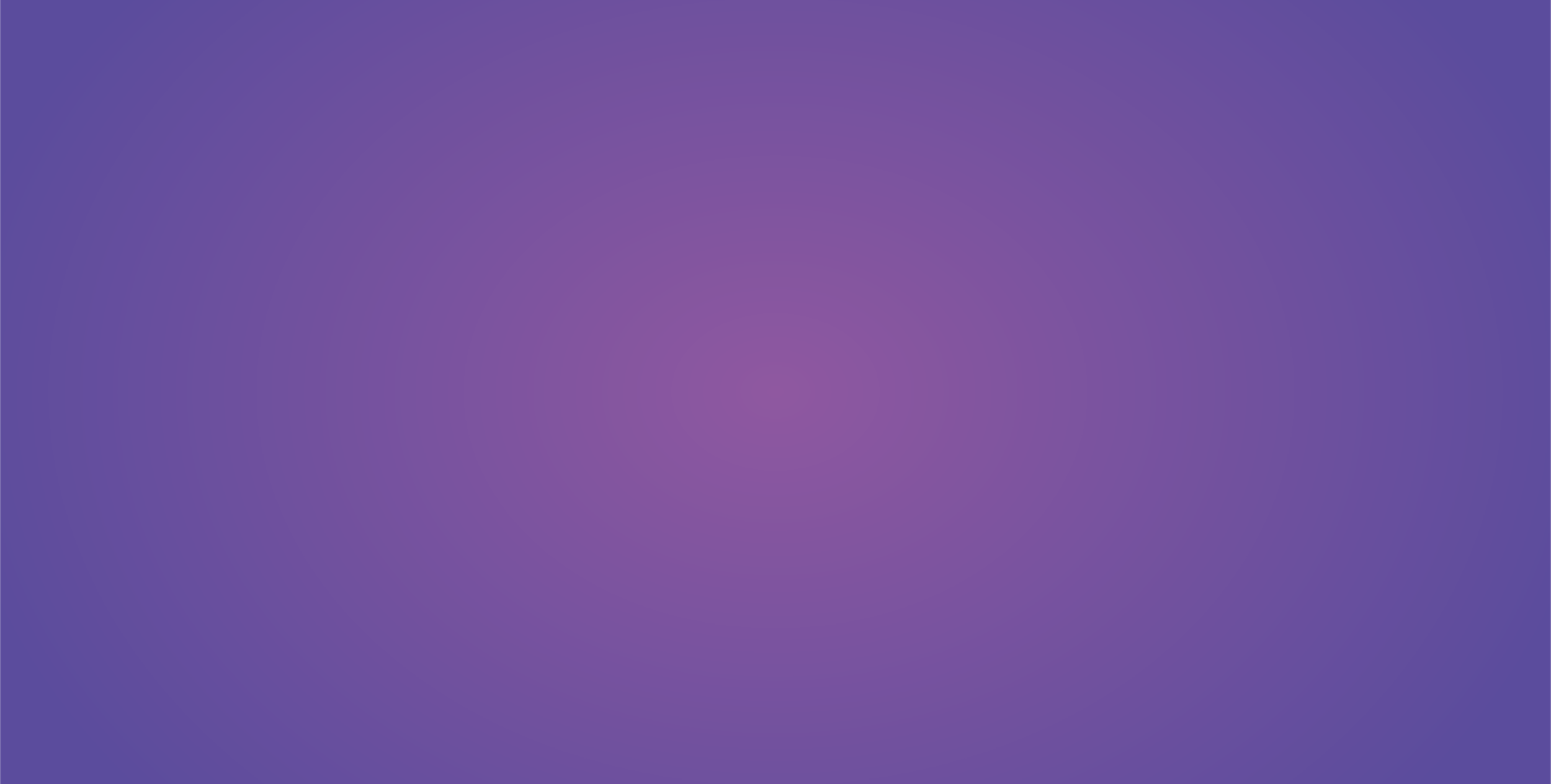 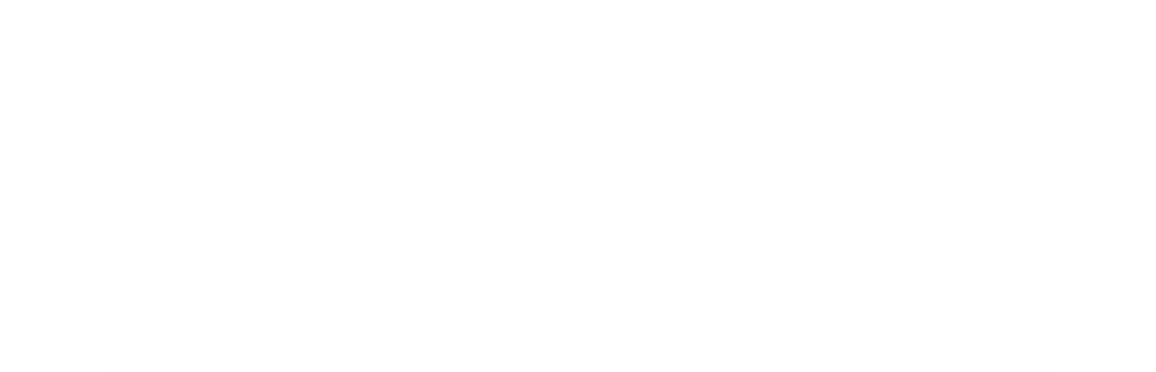 04 Add title text
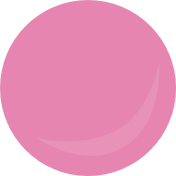 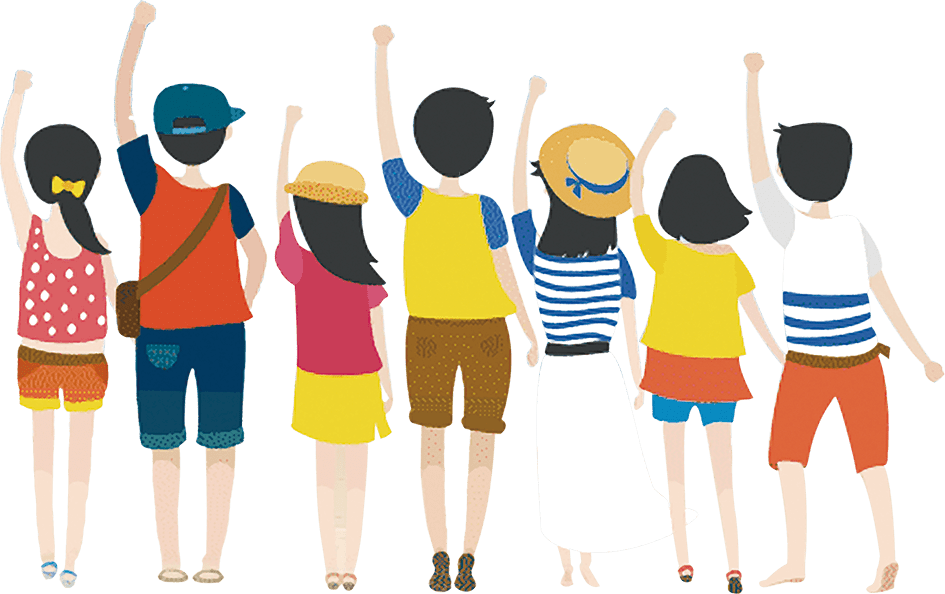 Click here to add text content, such as keywords, some brief introductions, etc.
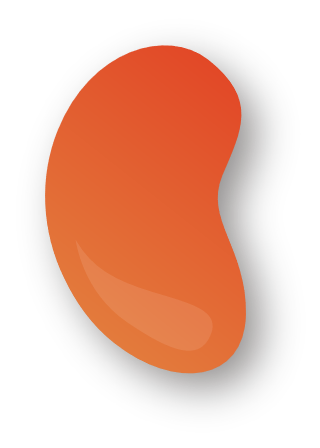 Click here to add text content, such as keywords, some brief introductions, etc.
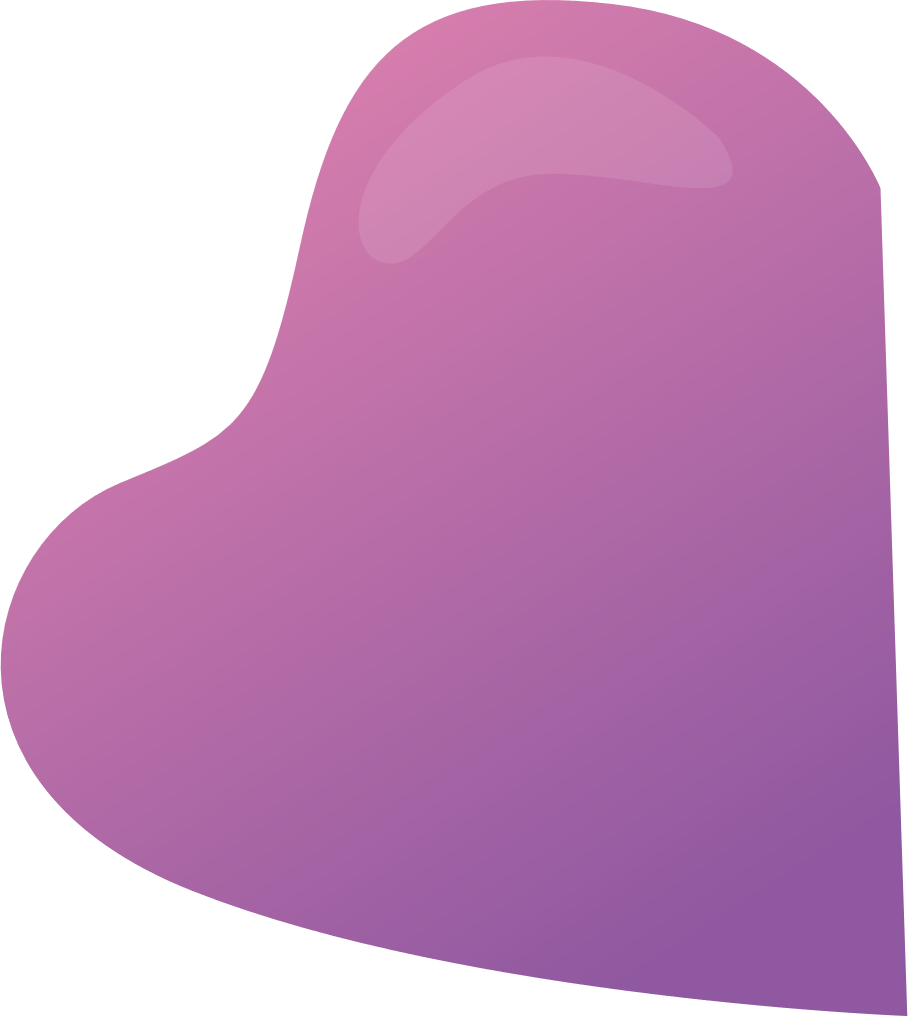 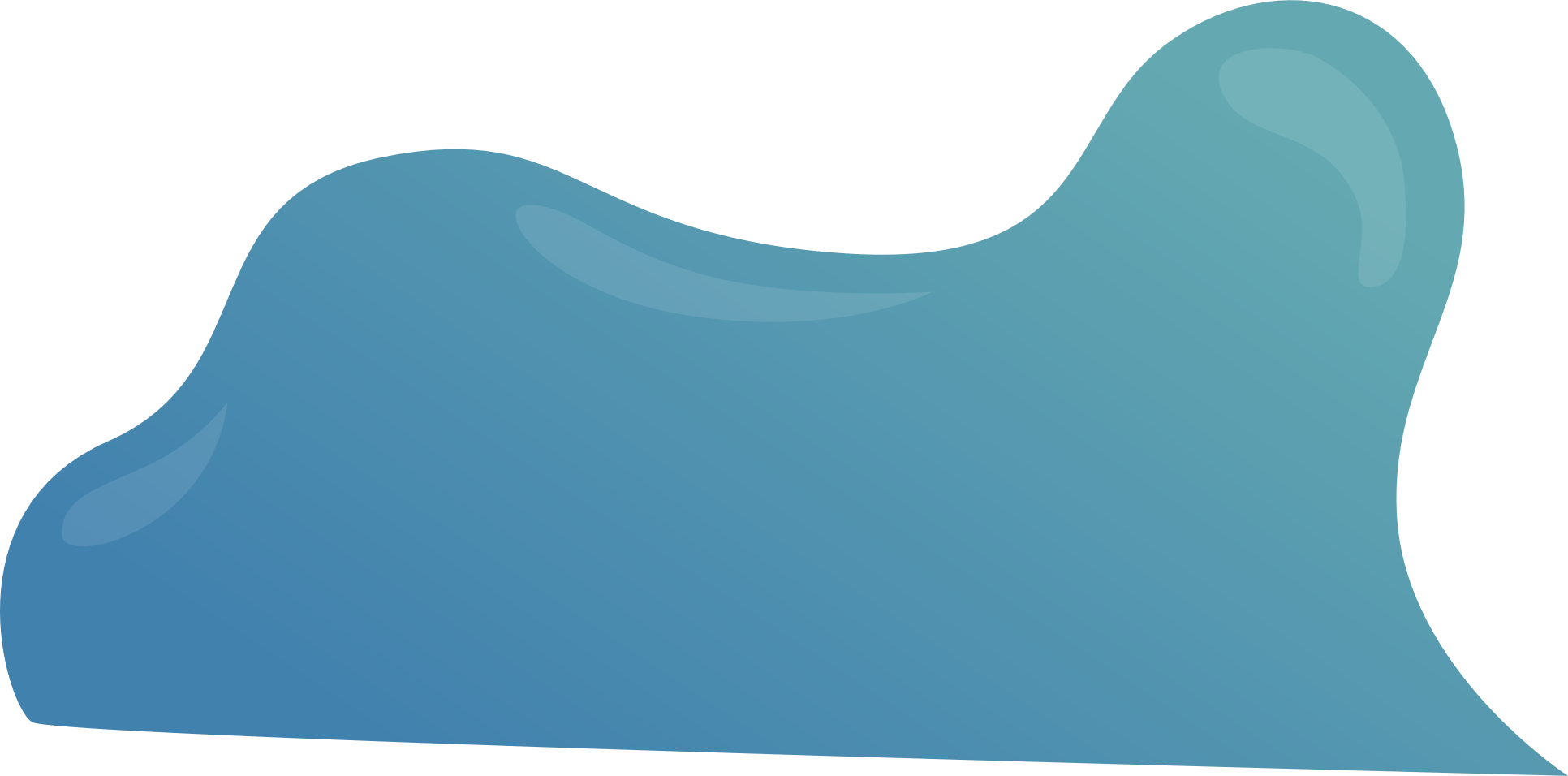 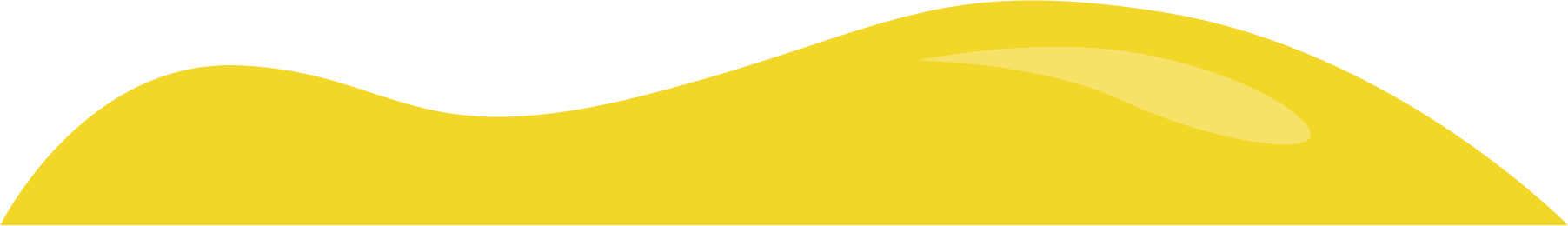 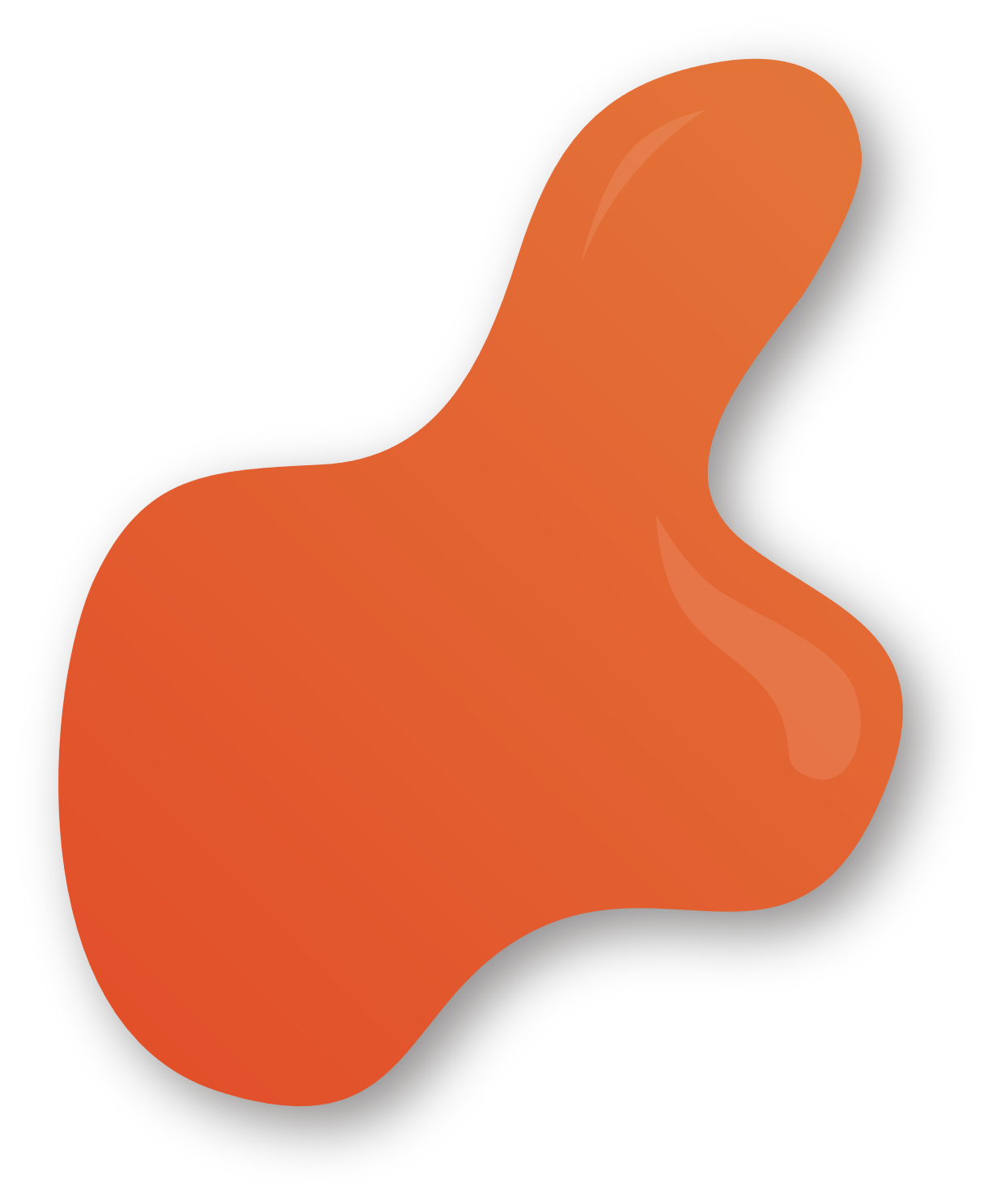 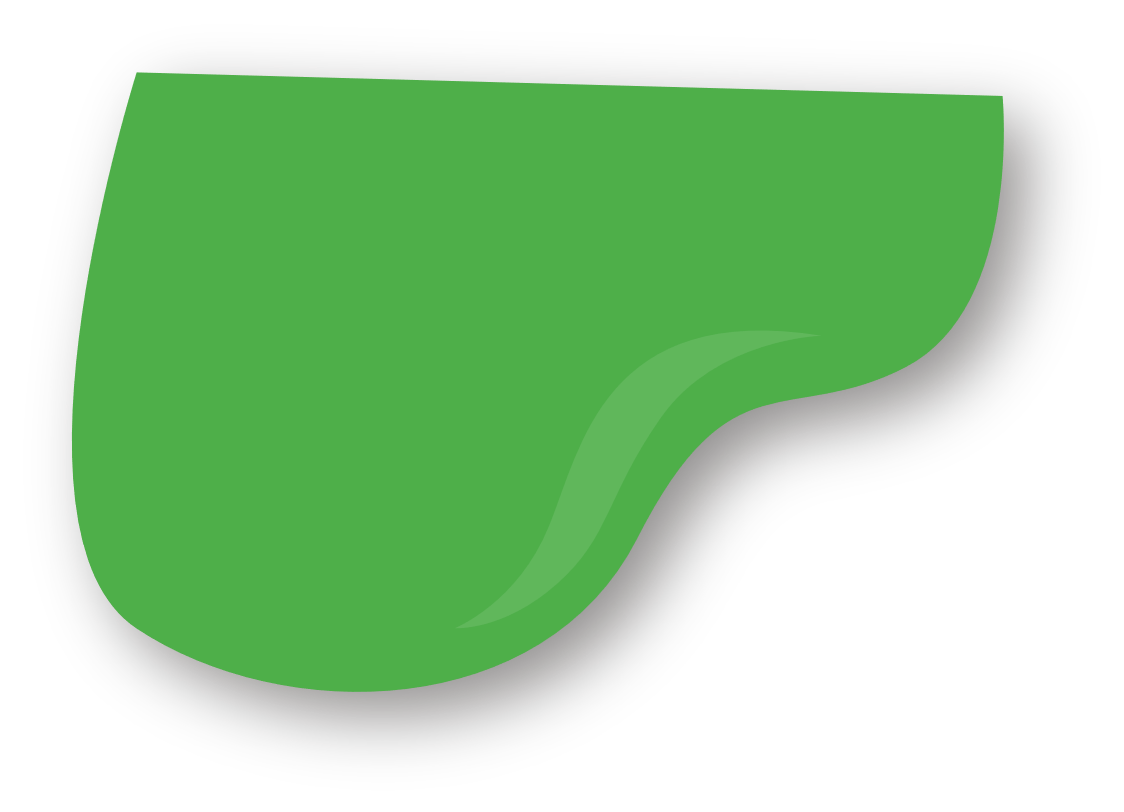 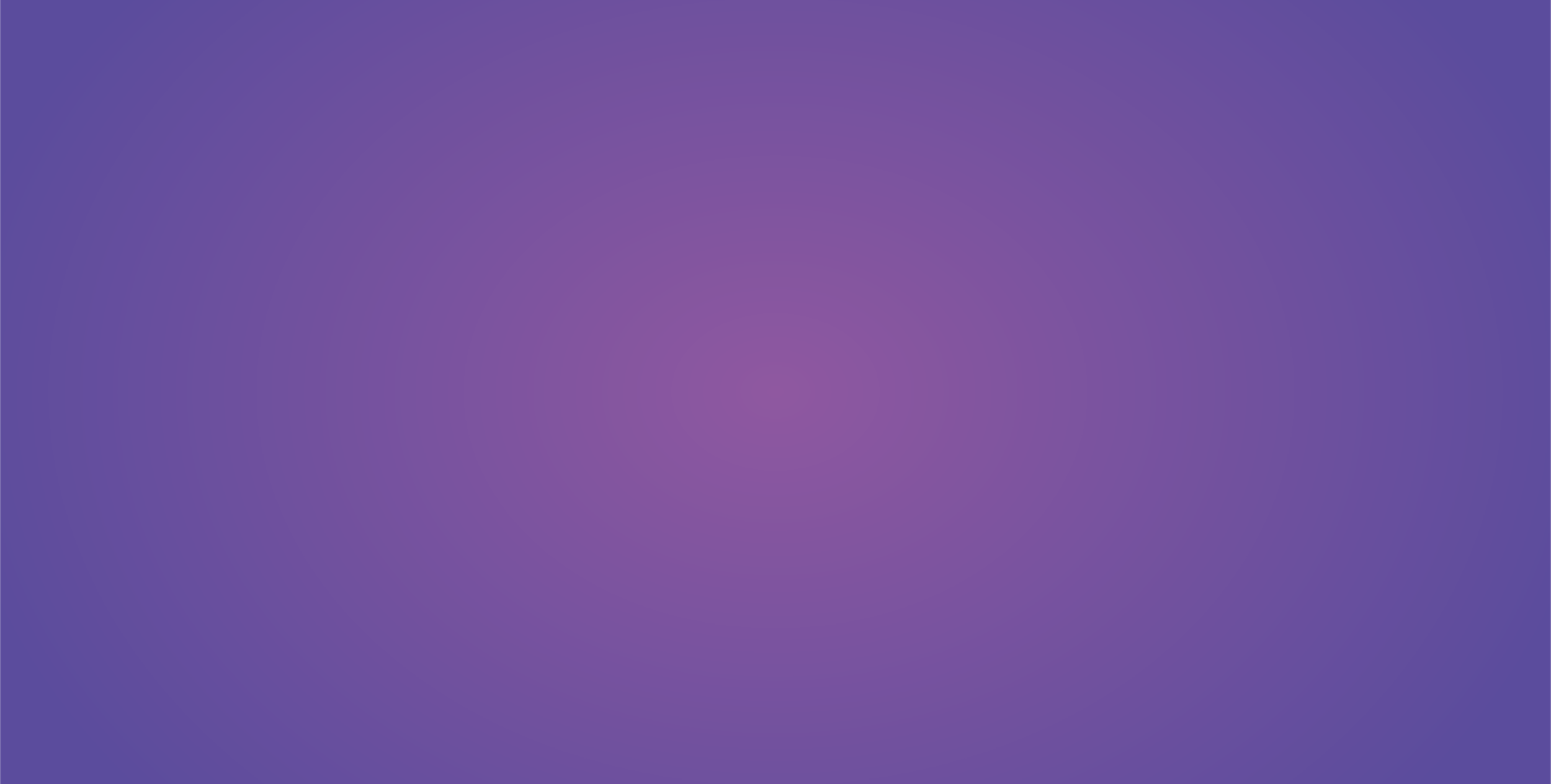 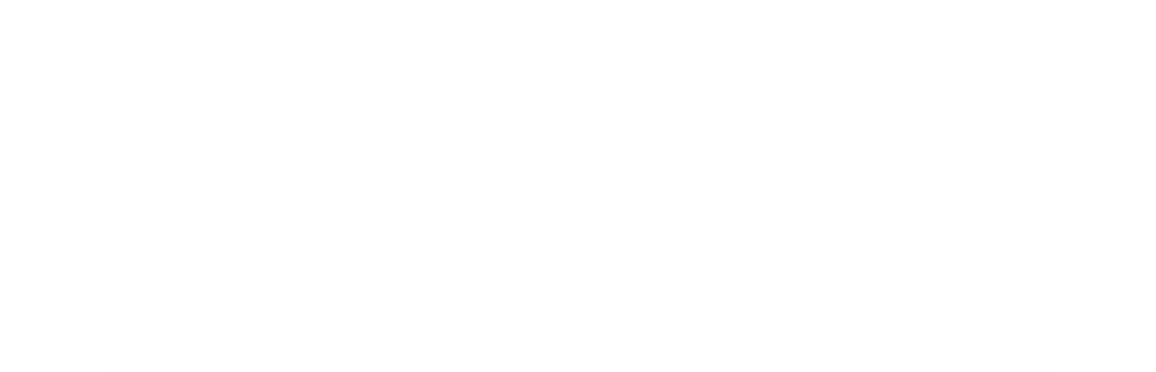 04 Add title text
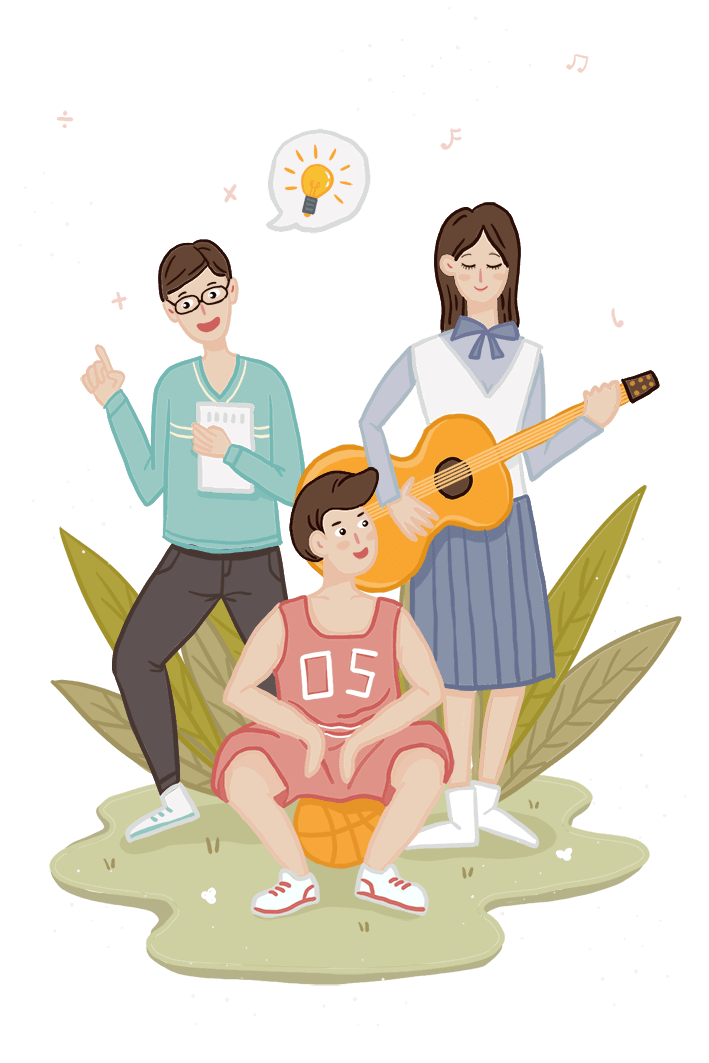 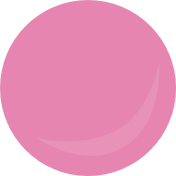 Add title text
01
Click here to add text content, such as keywords, some brief introductions, etc.
Add title text
02
Click here to add text content, such as keywords, some brief introductions, etc.
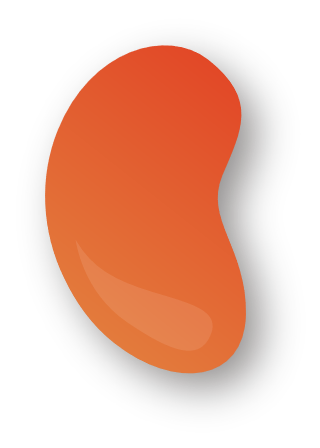 Add title text
03
Click here to add text content, such as keywords, some brief introductions, etc.
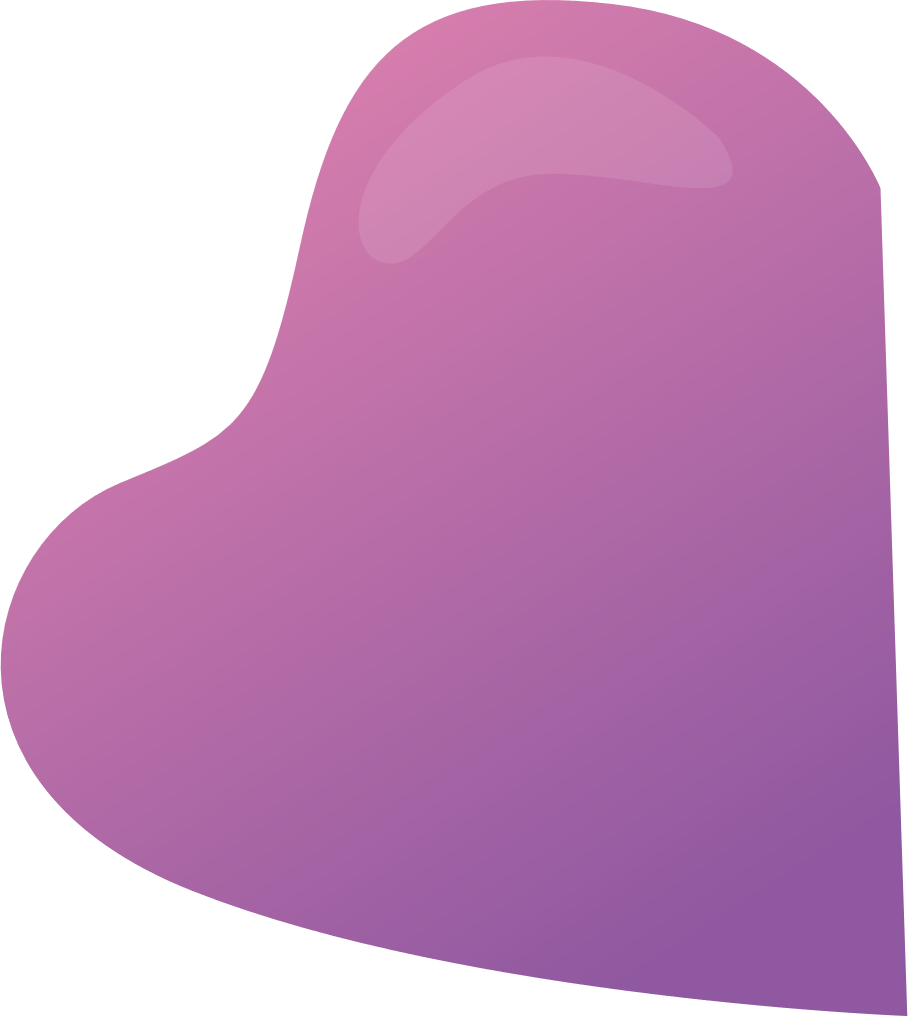 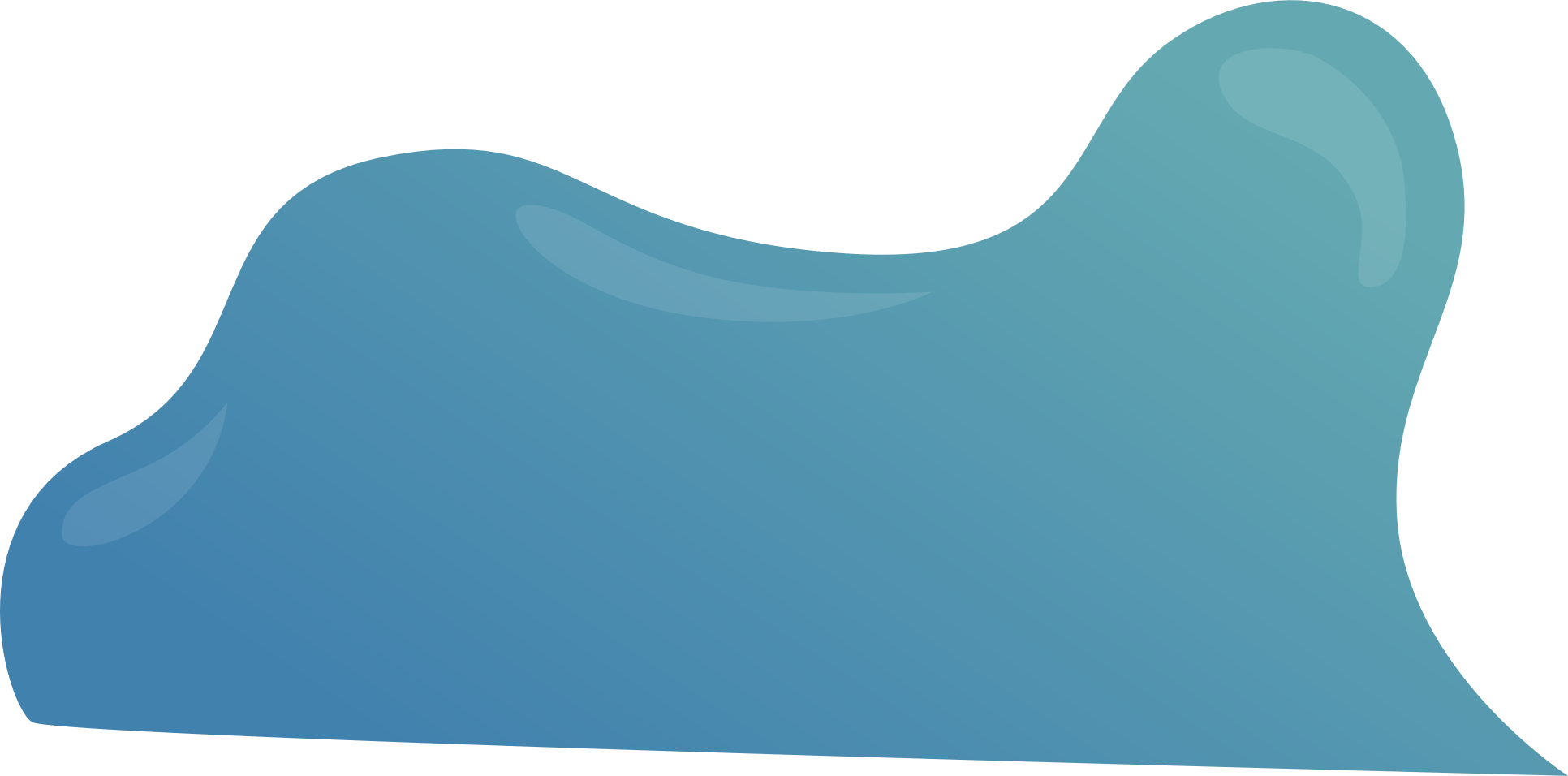 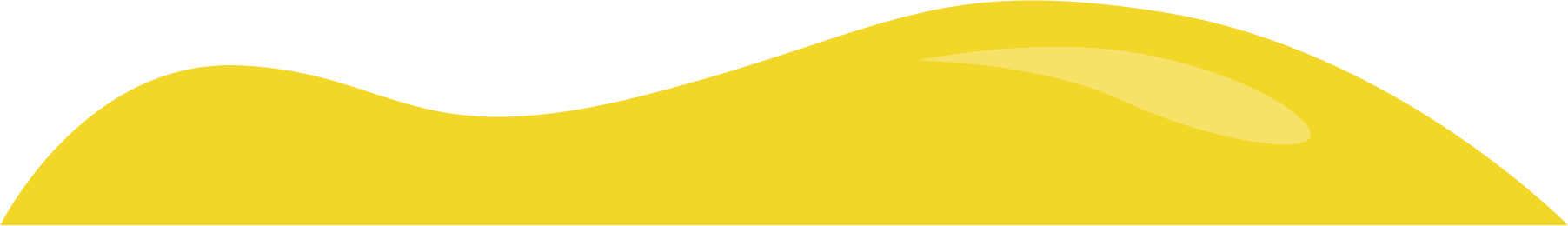 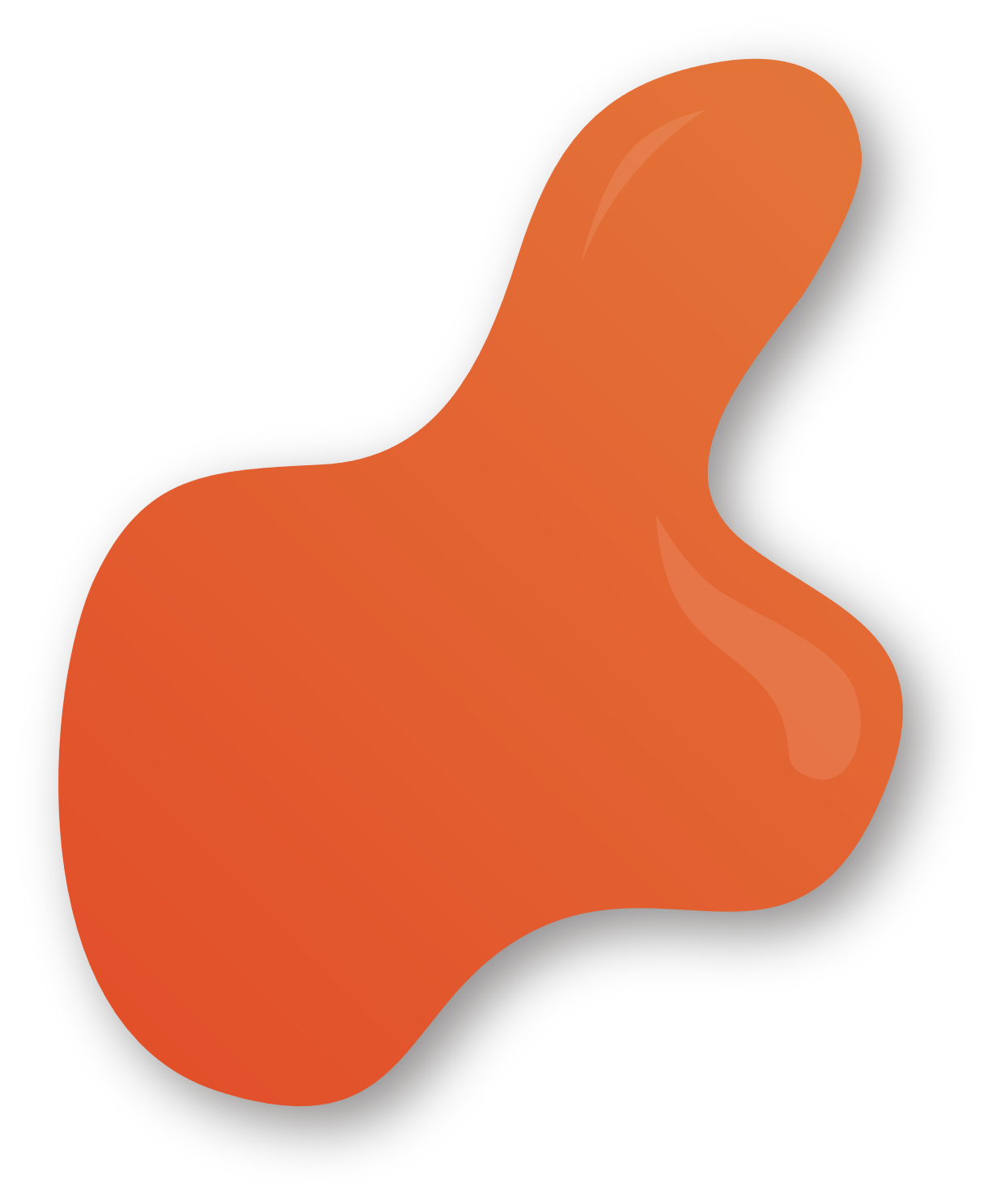 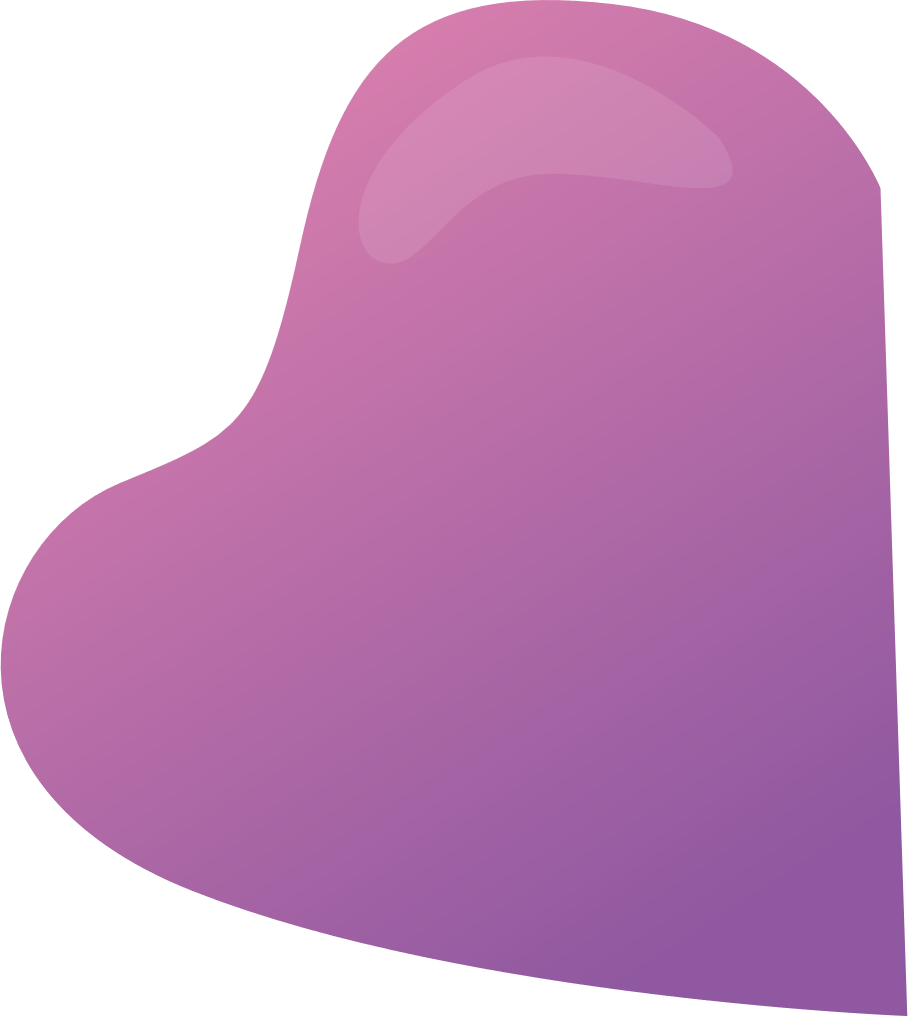 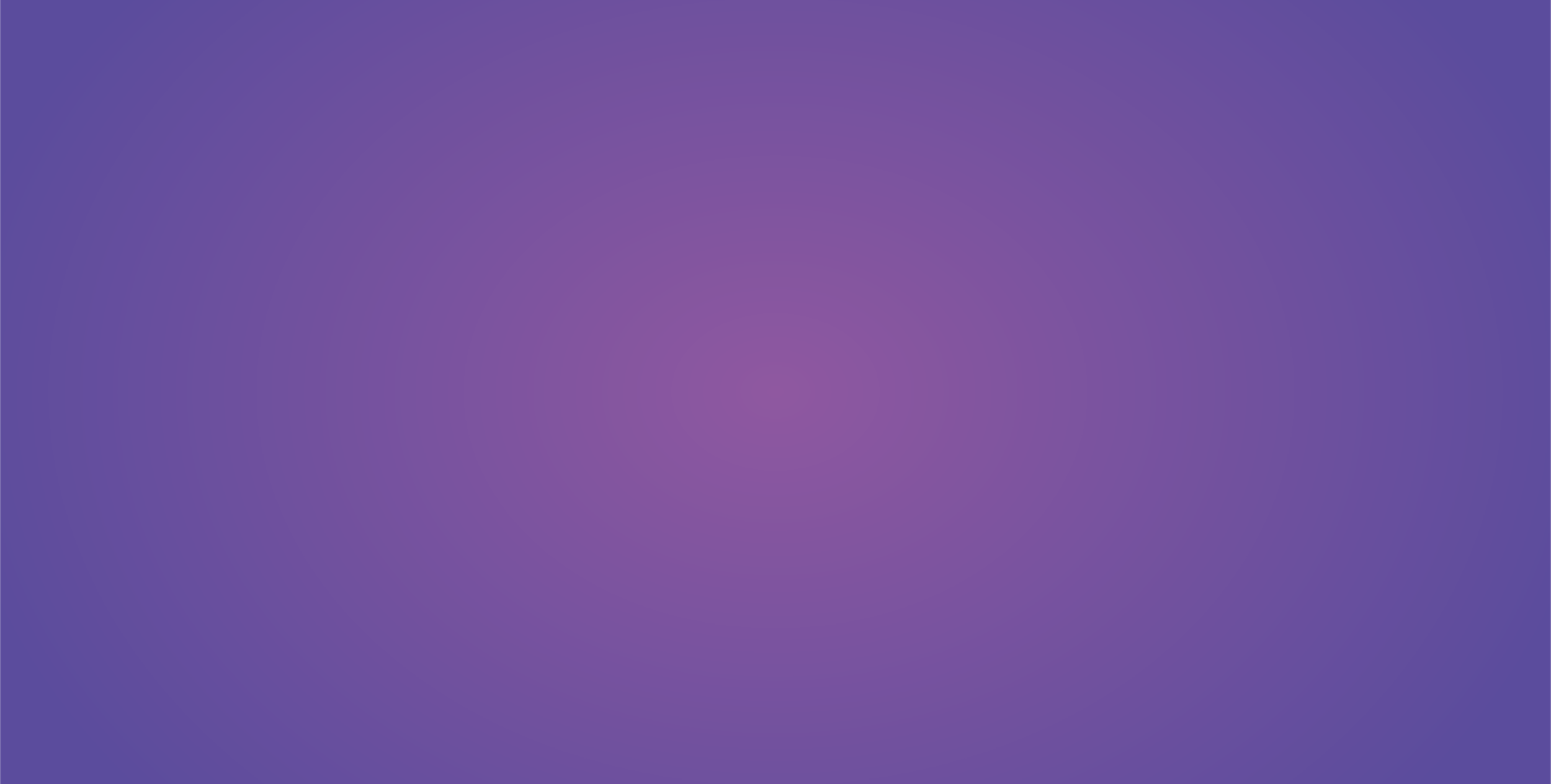 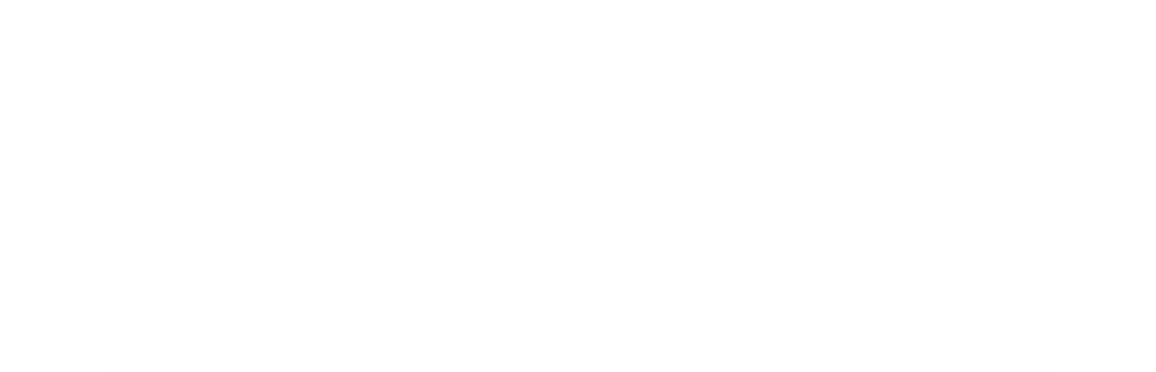 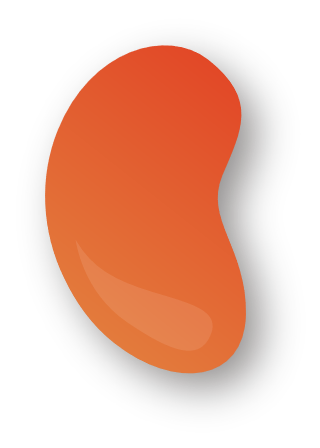 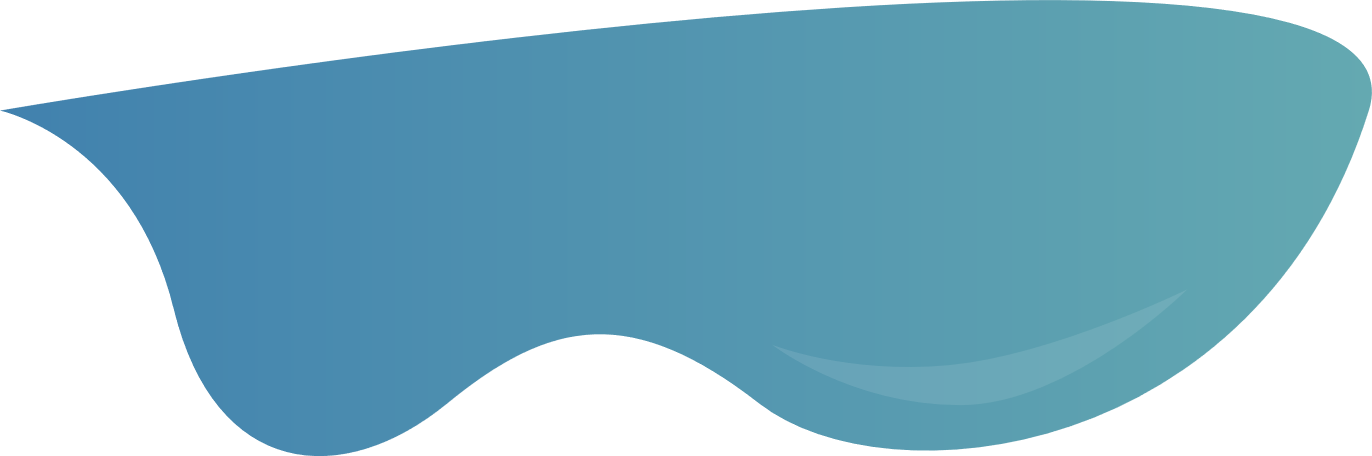 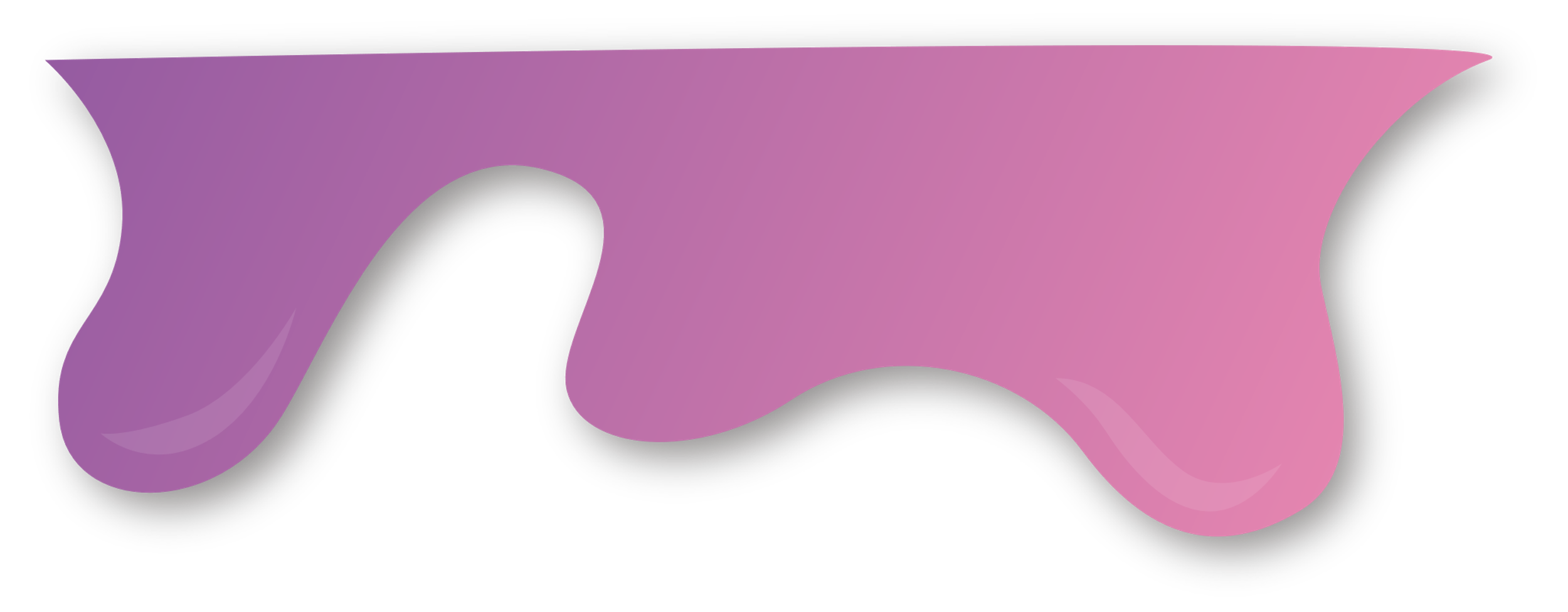 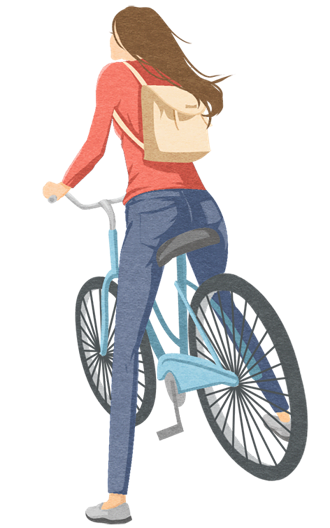 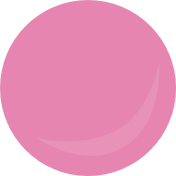 Thanks
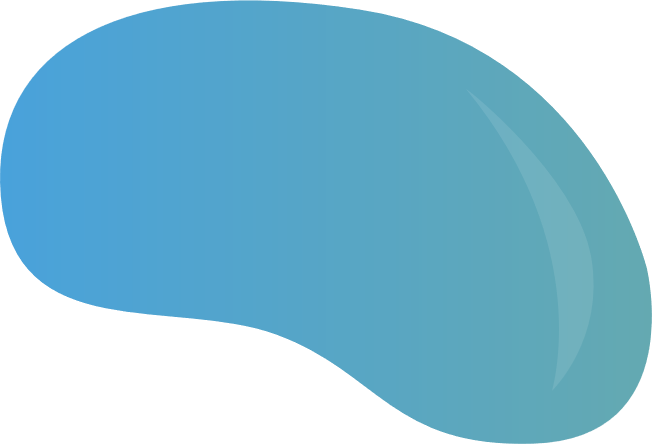 Report：freeppt7.com   Time：20XX
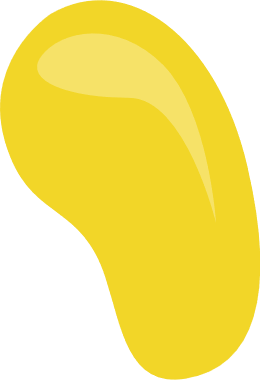 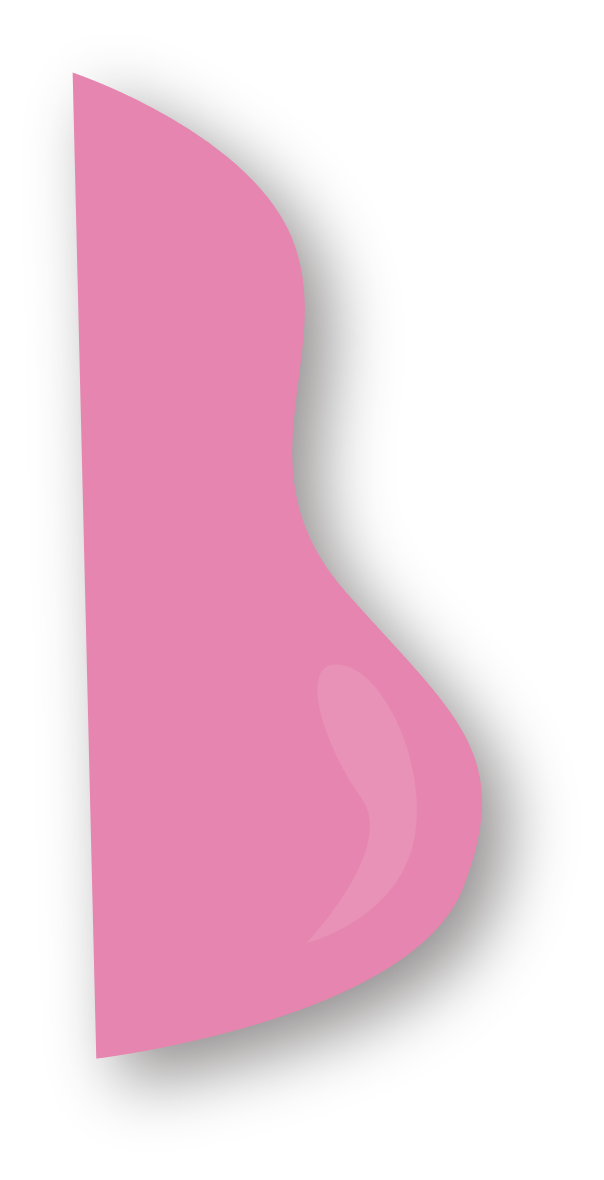 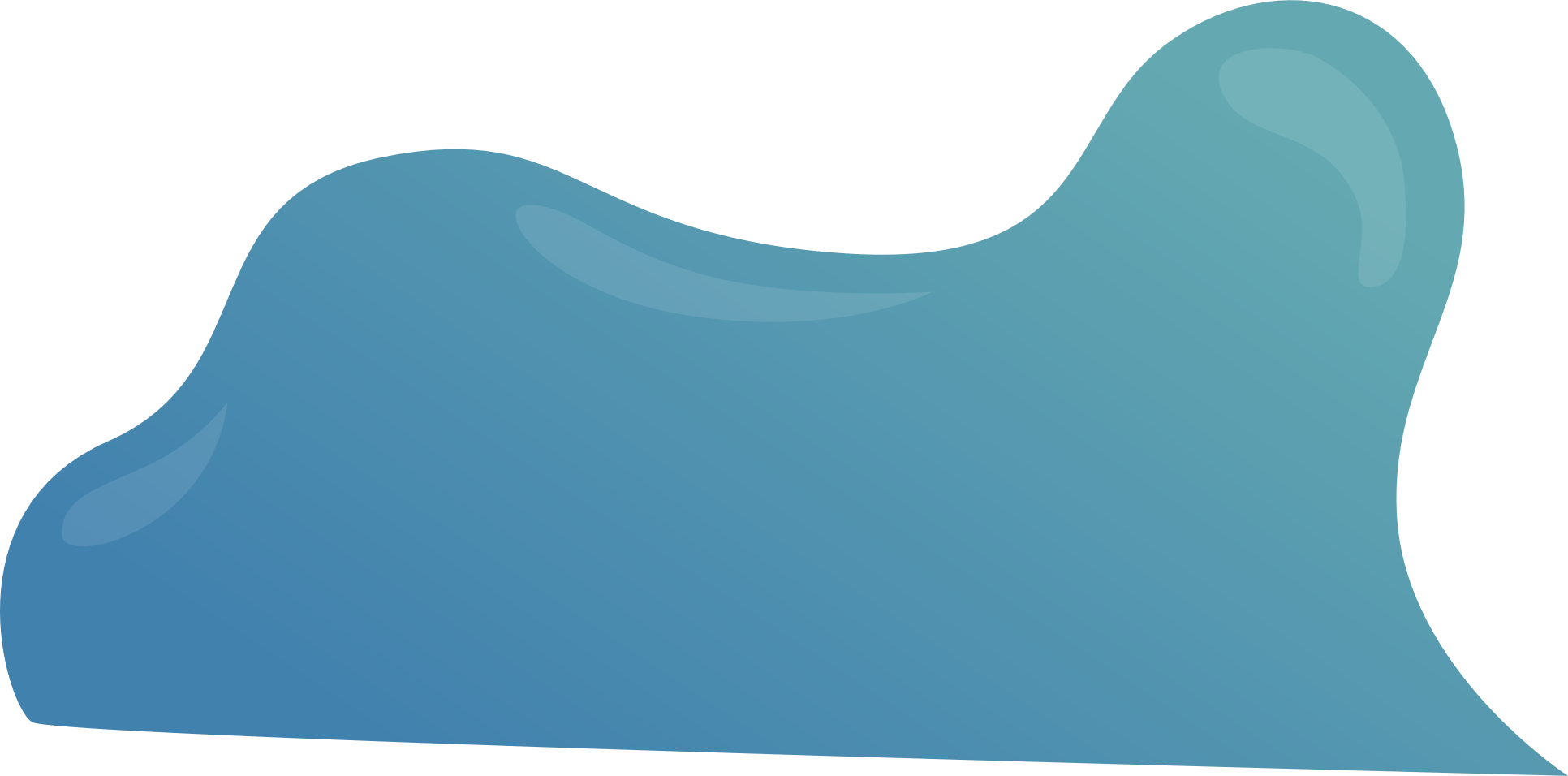 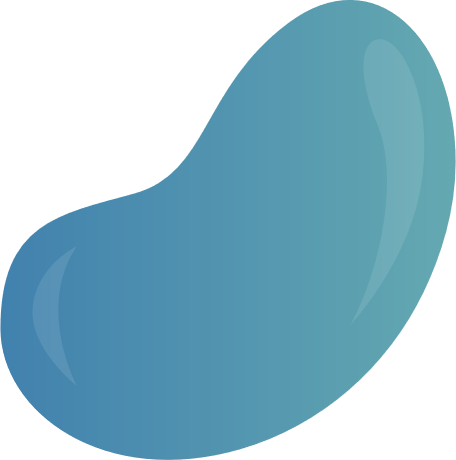 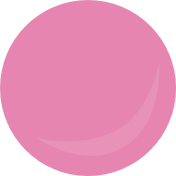 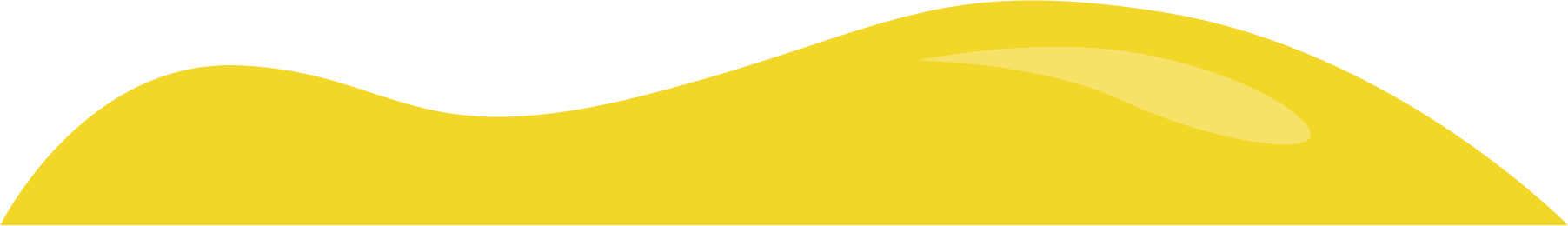